کتاب های  مفید
کتاب نامه ها
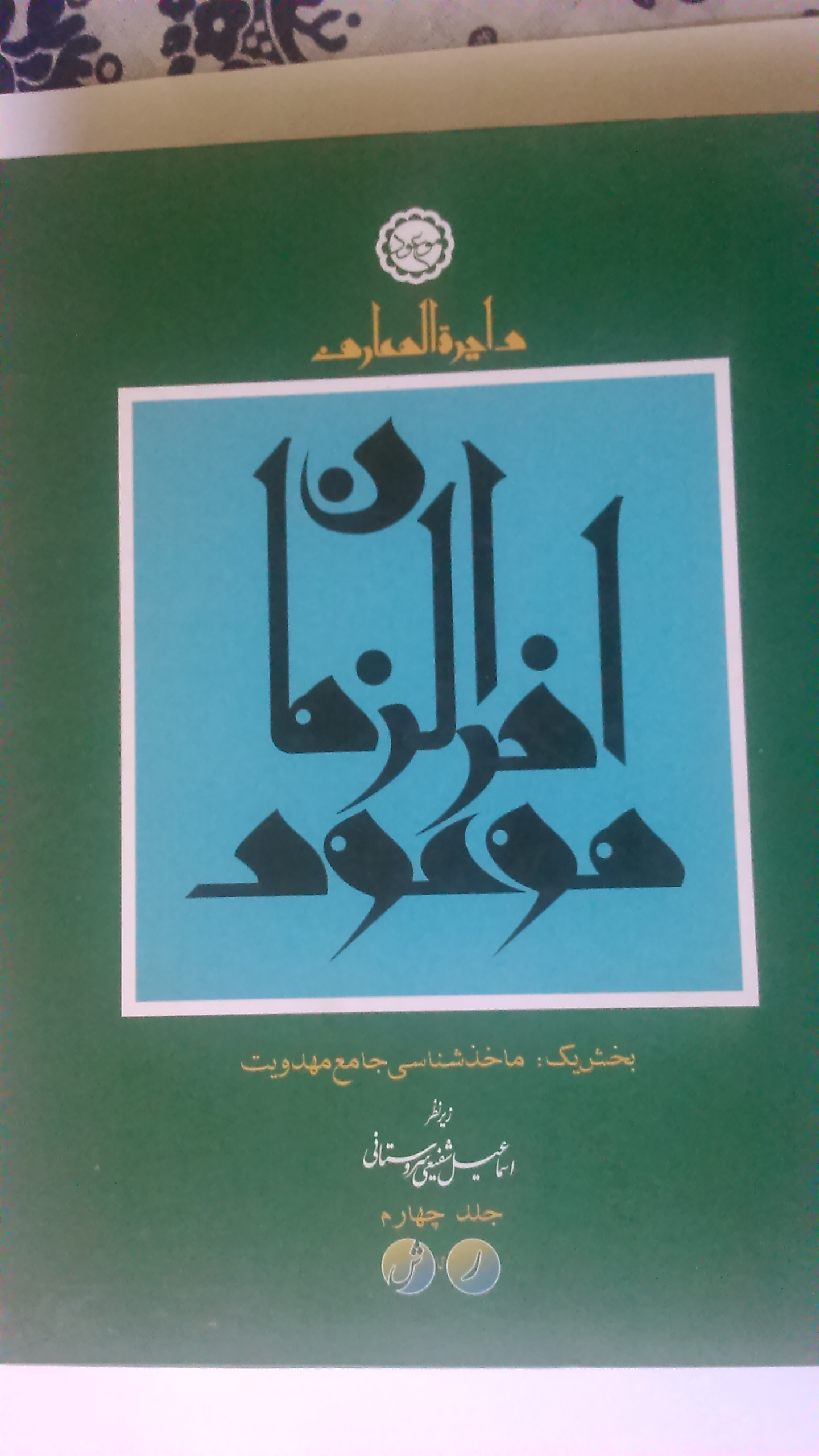 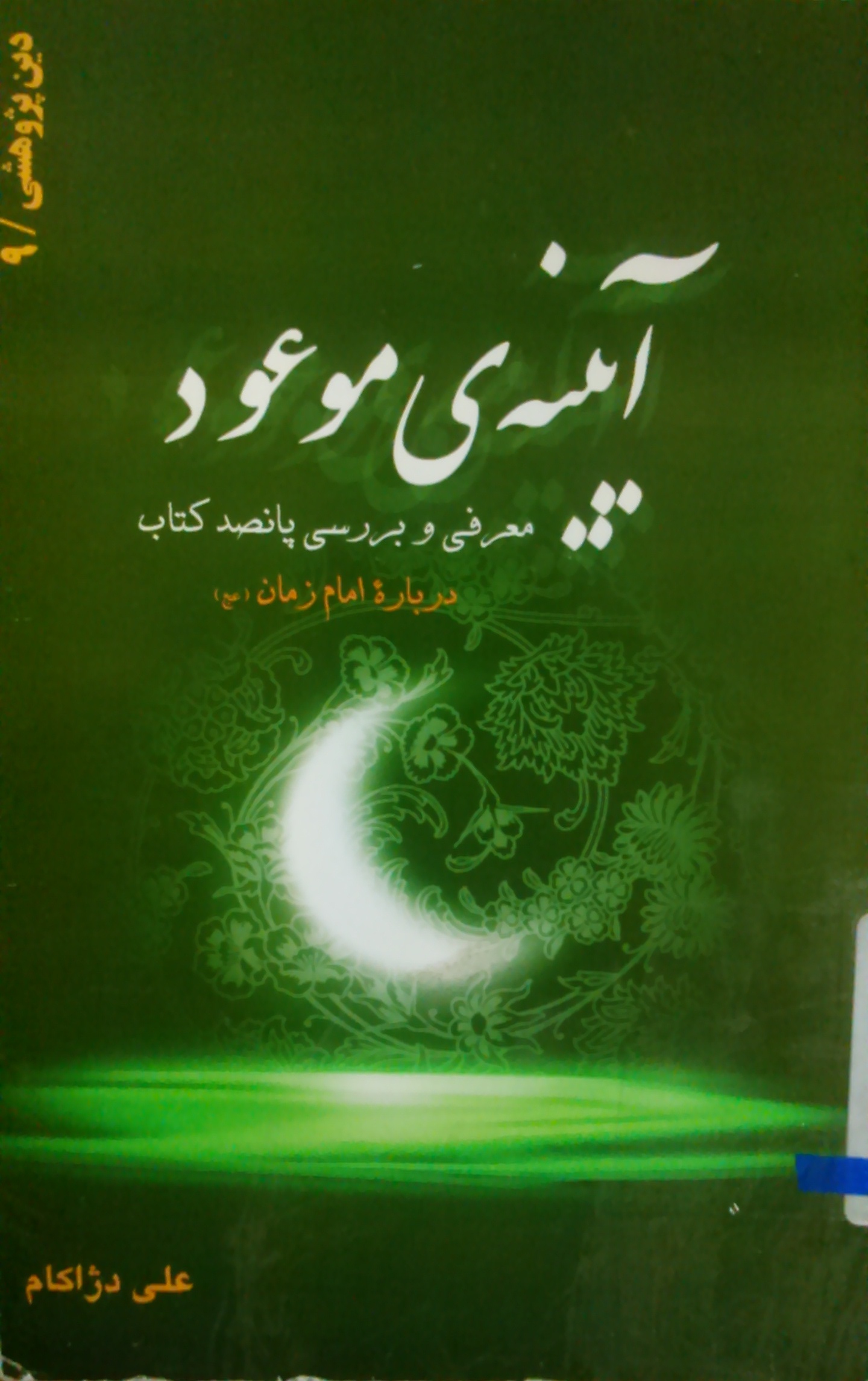 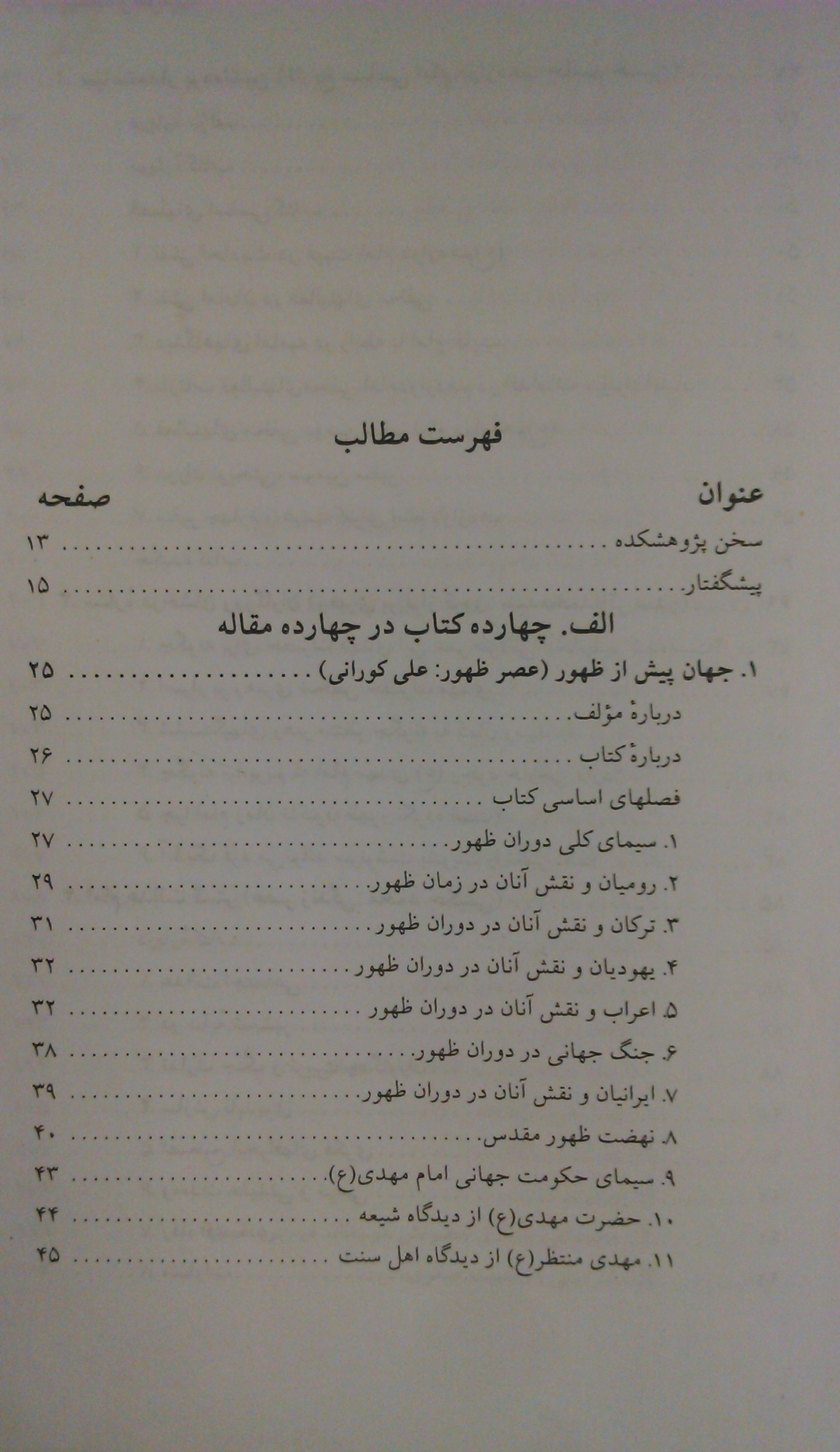 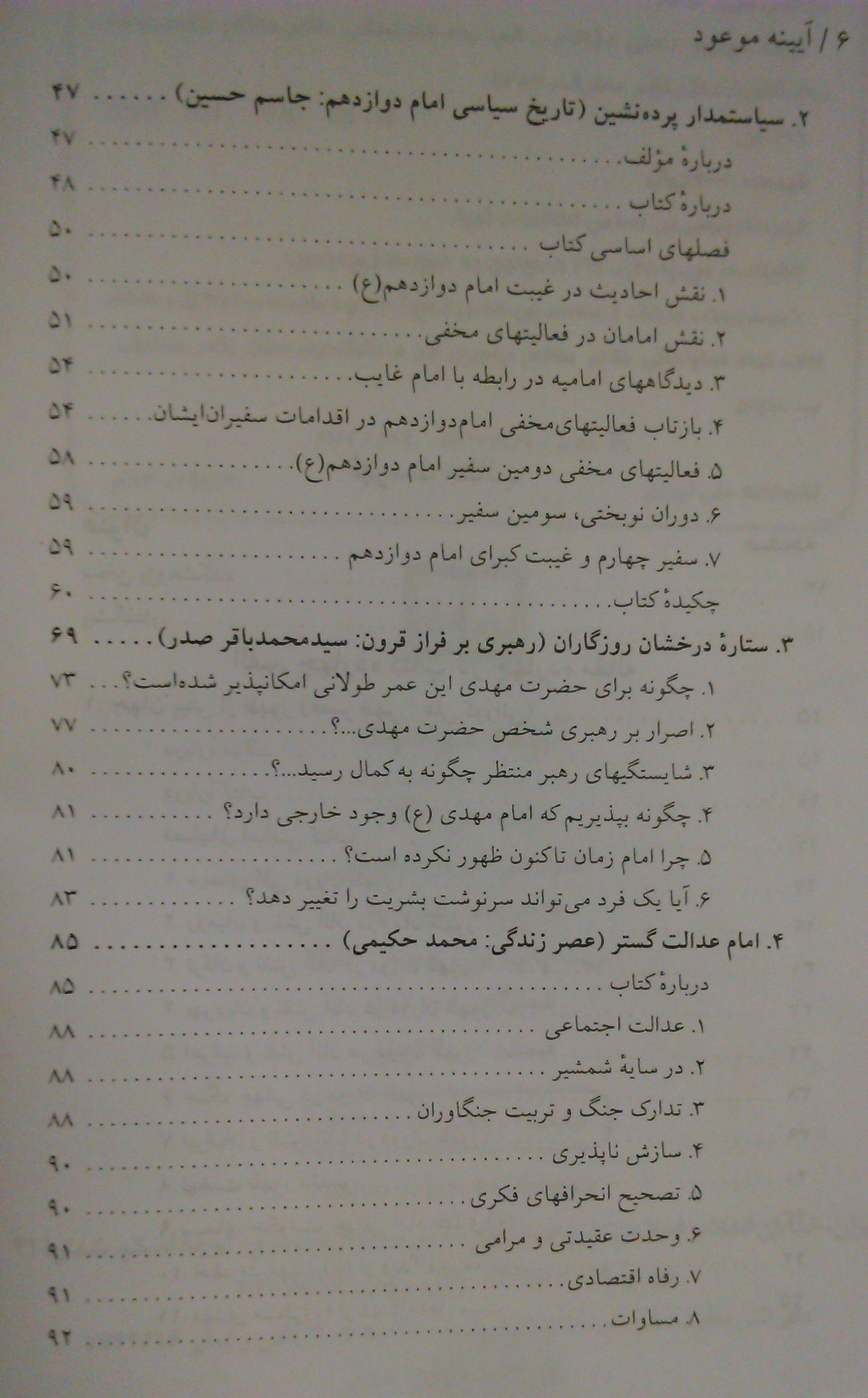 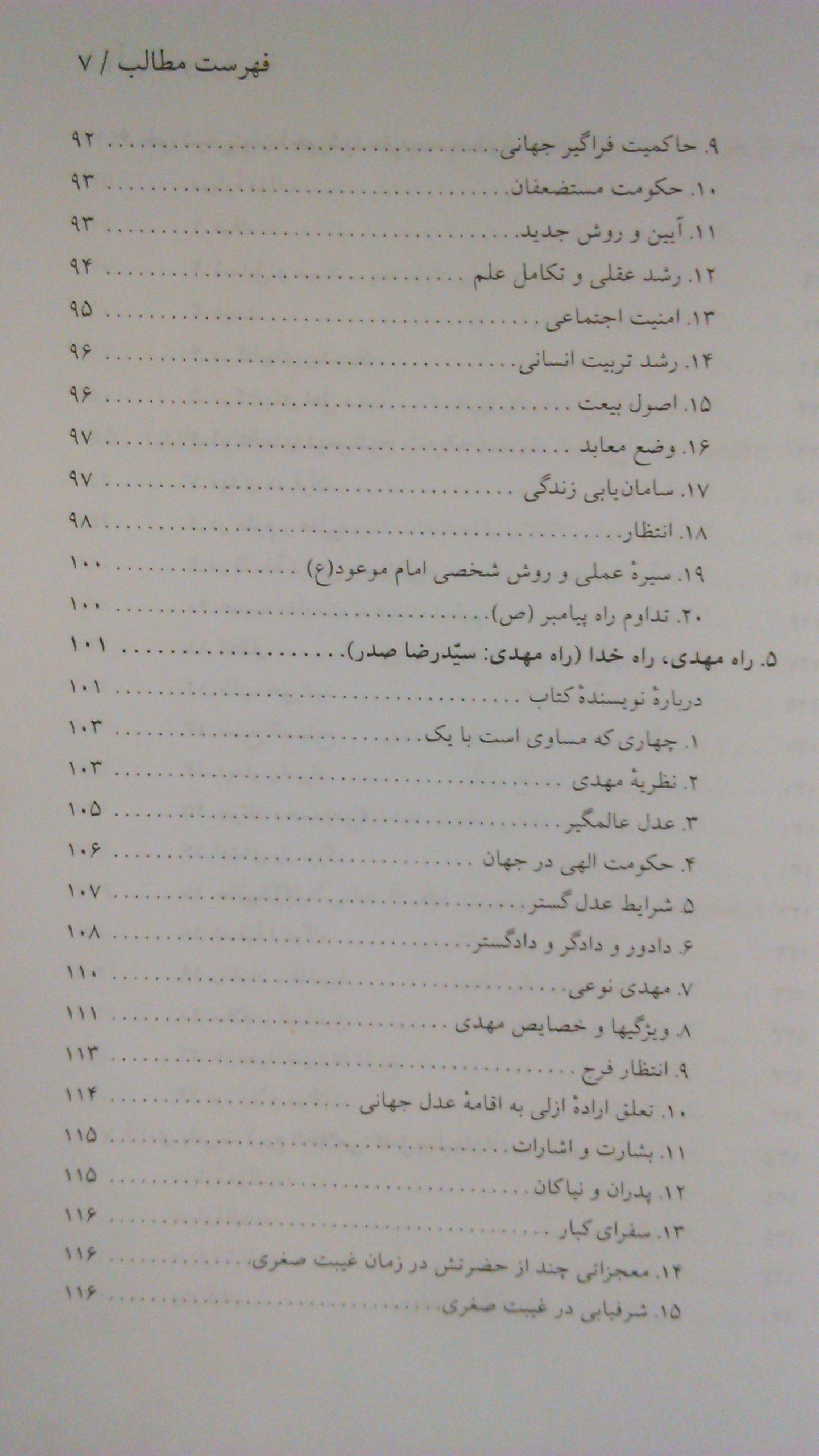 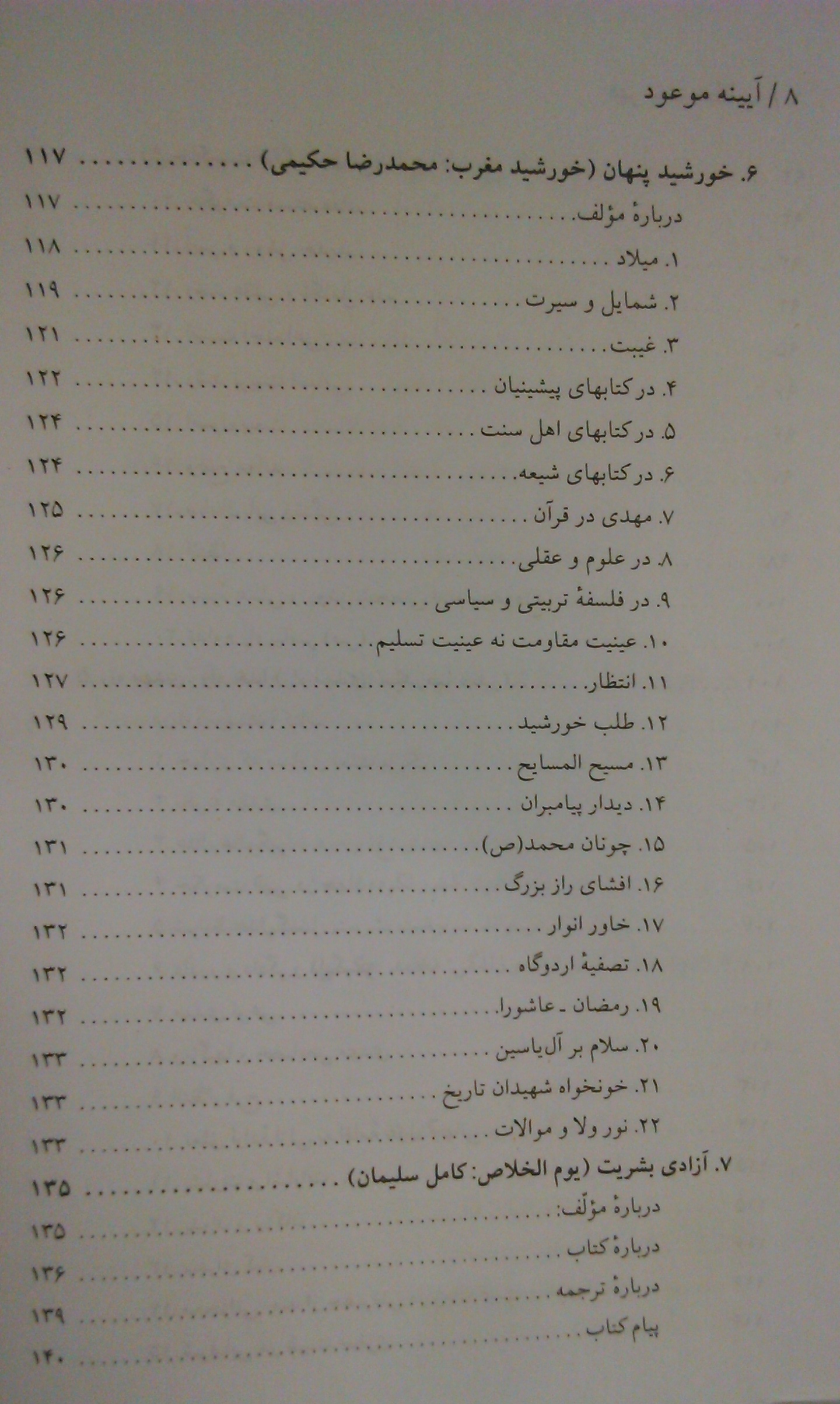 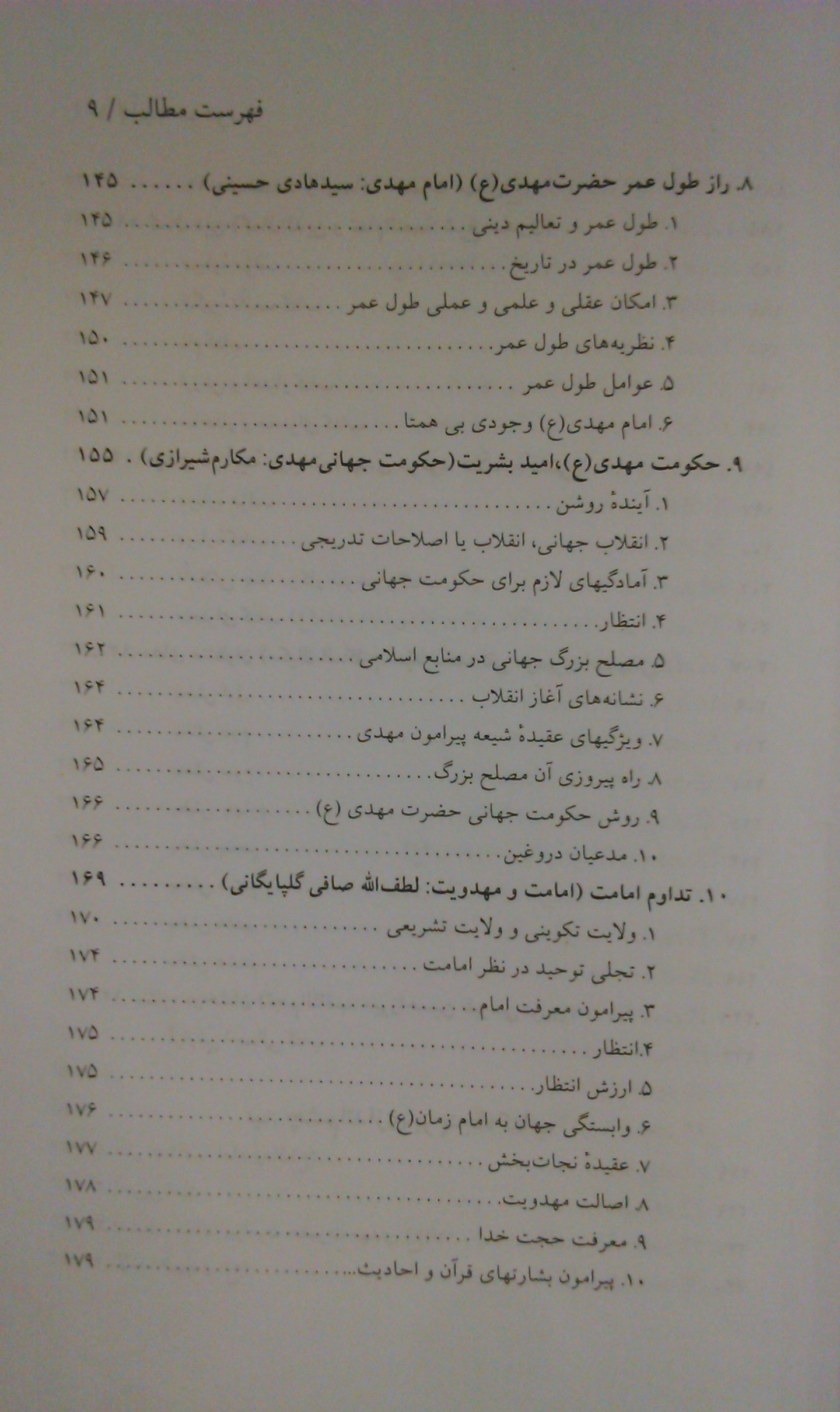 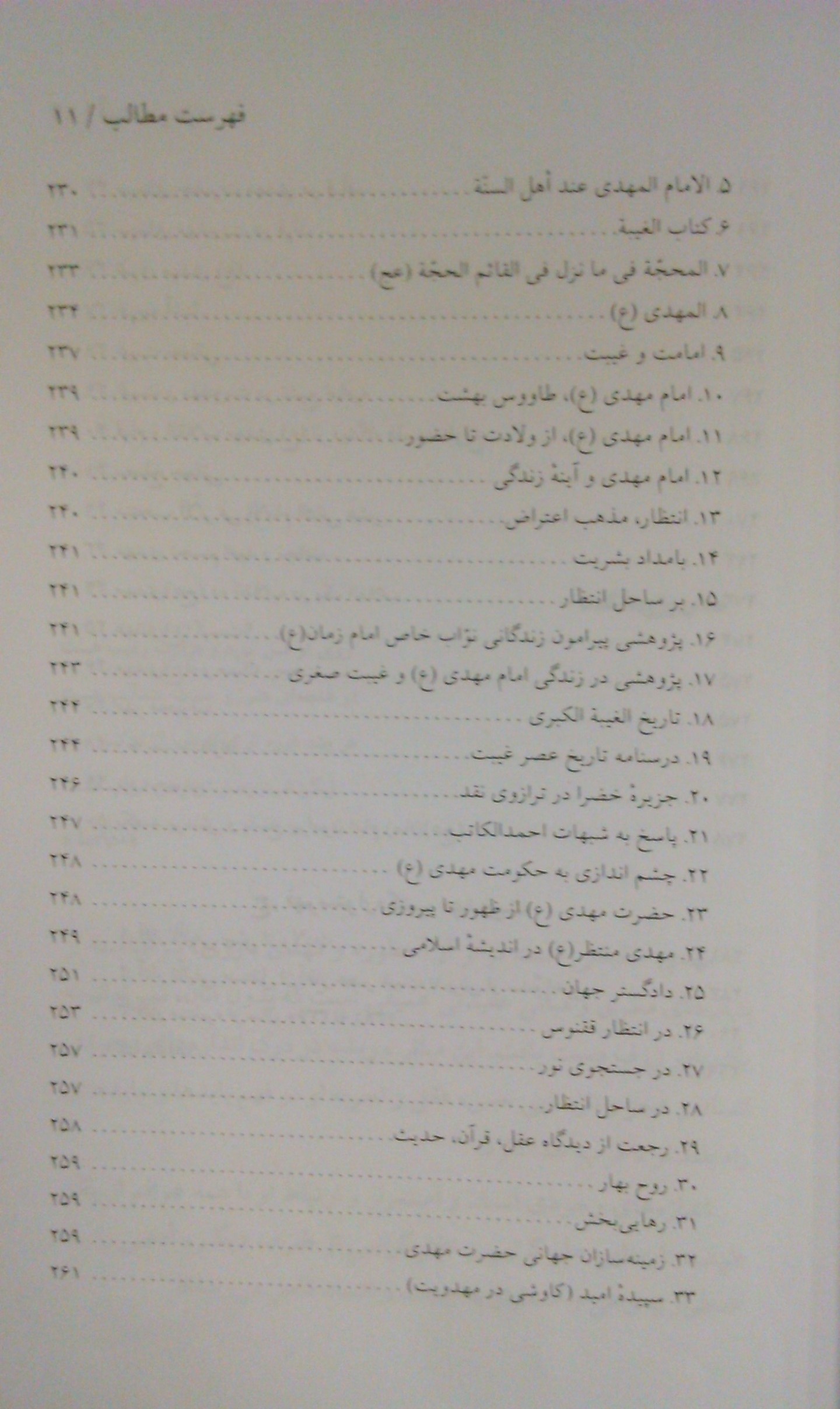 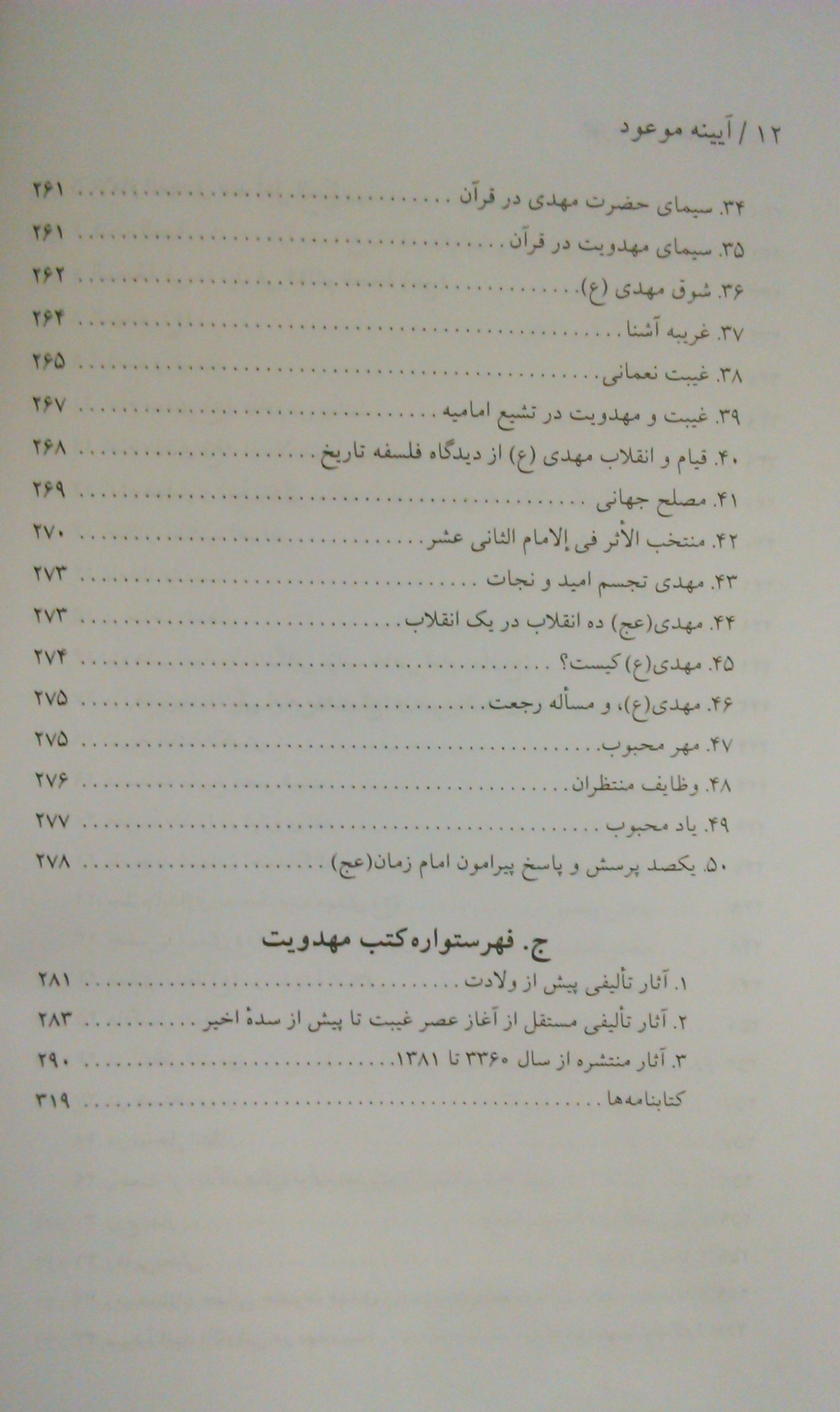 کتاب های  مفید
درس نامه ها
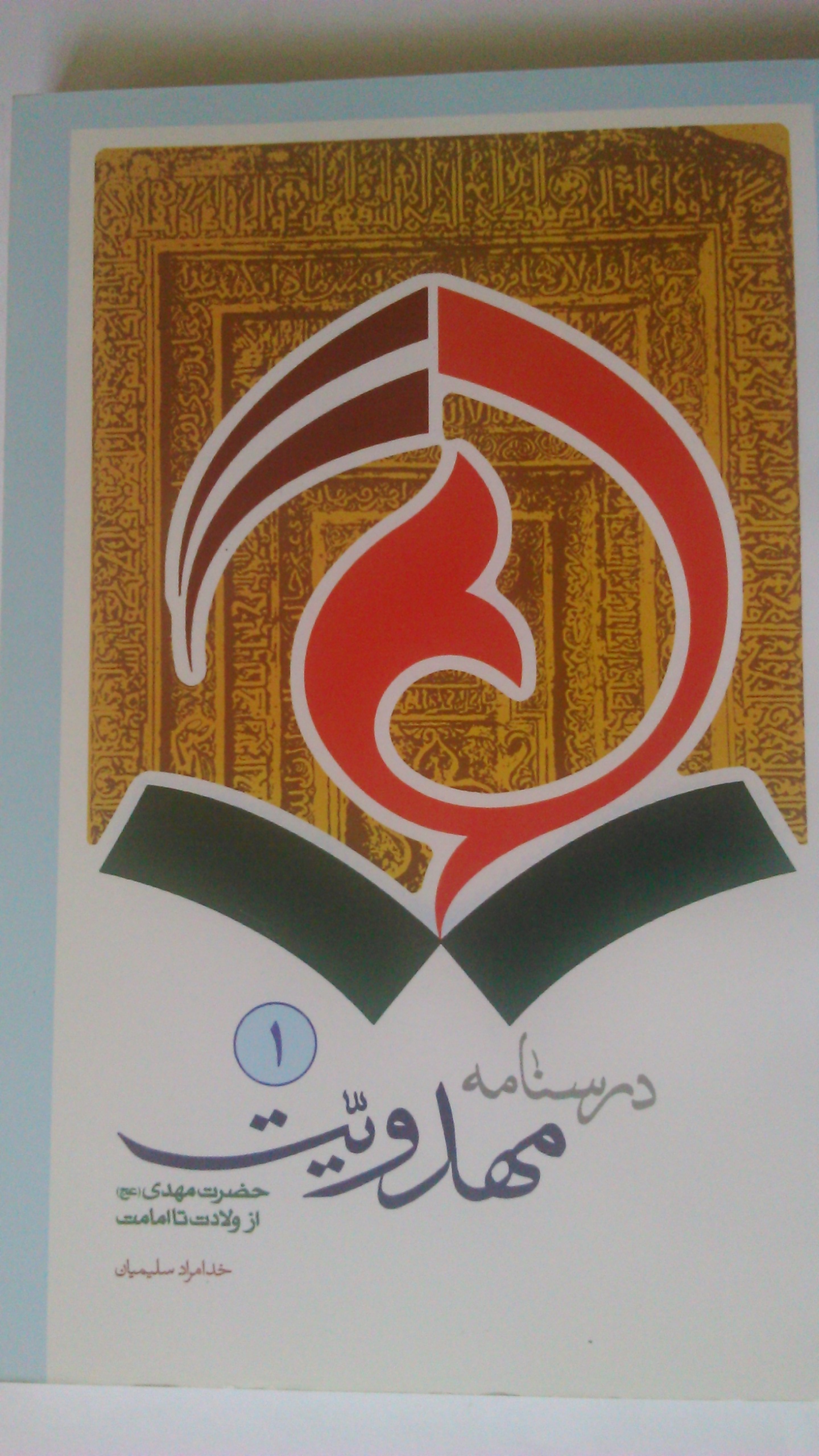 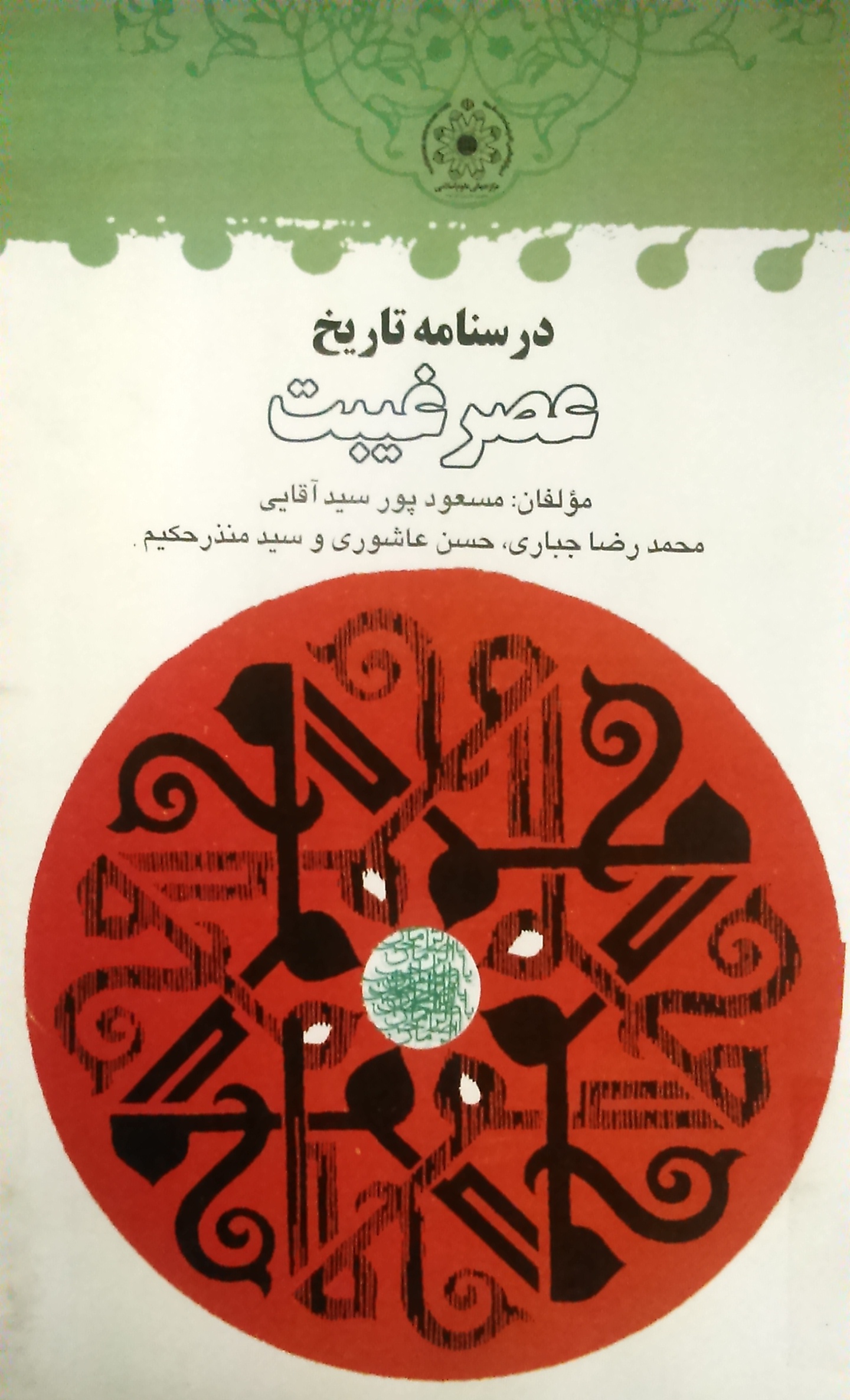 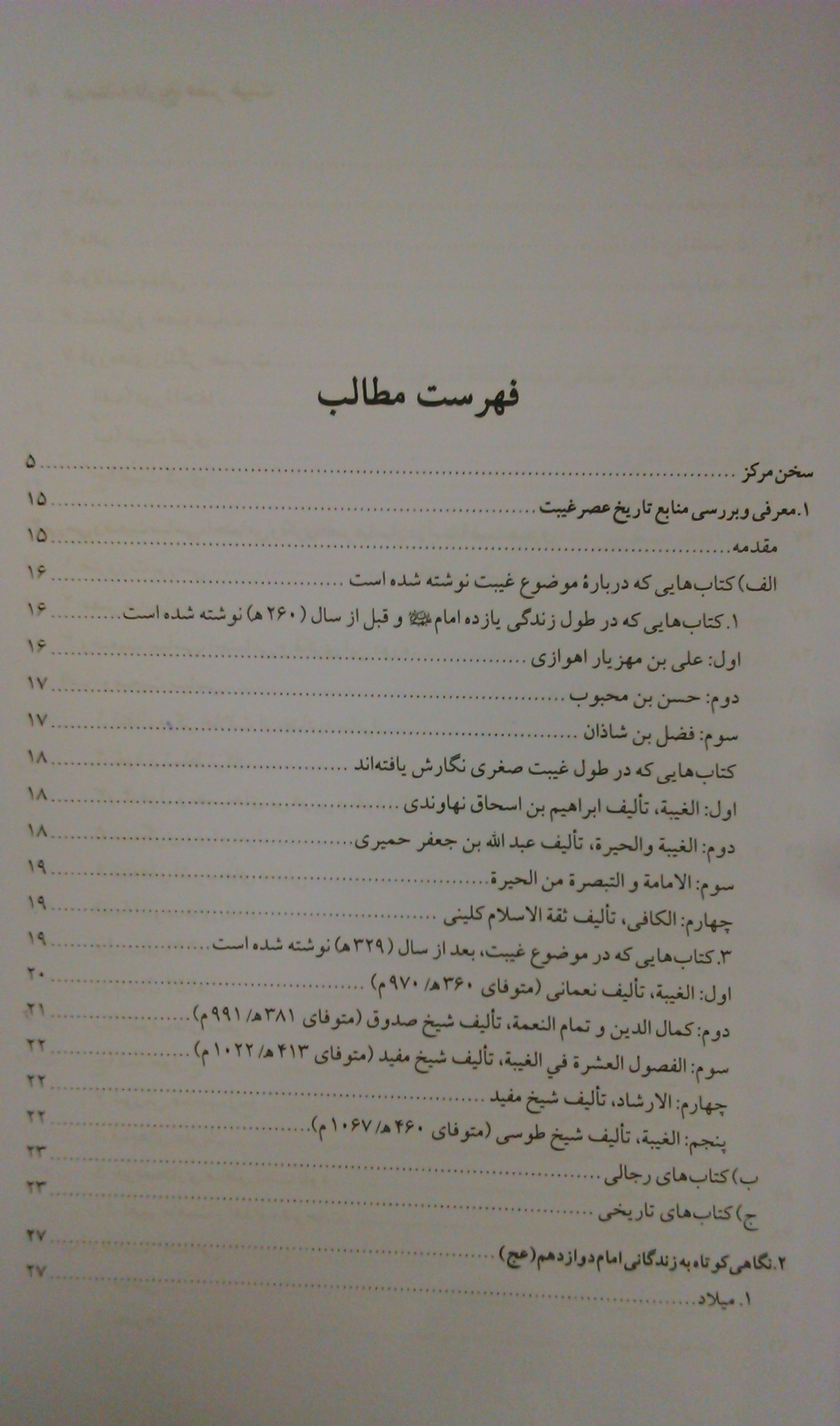 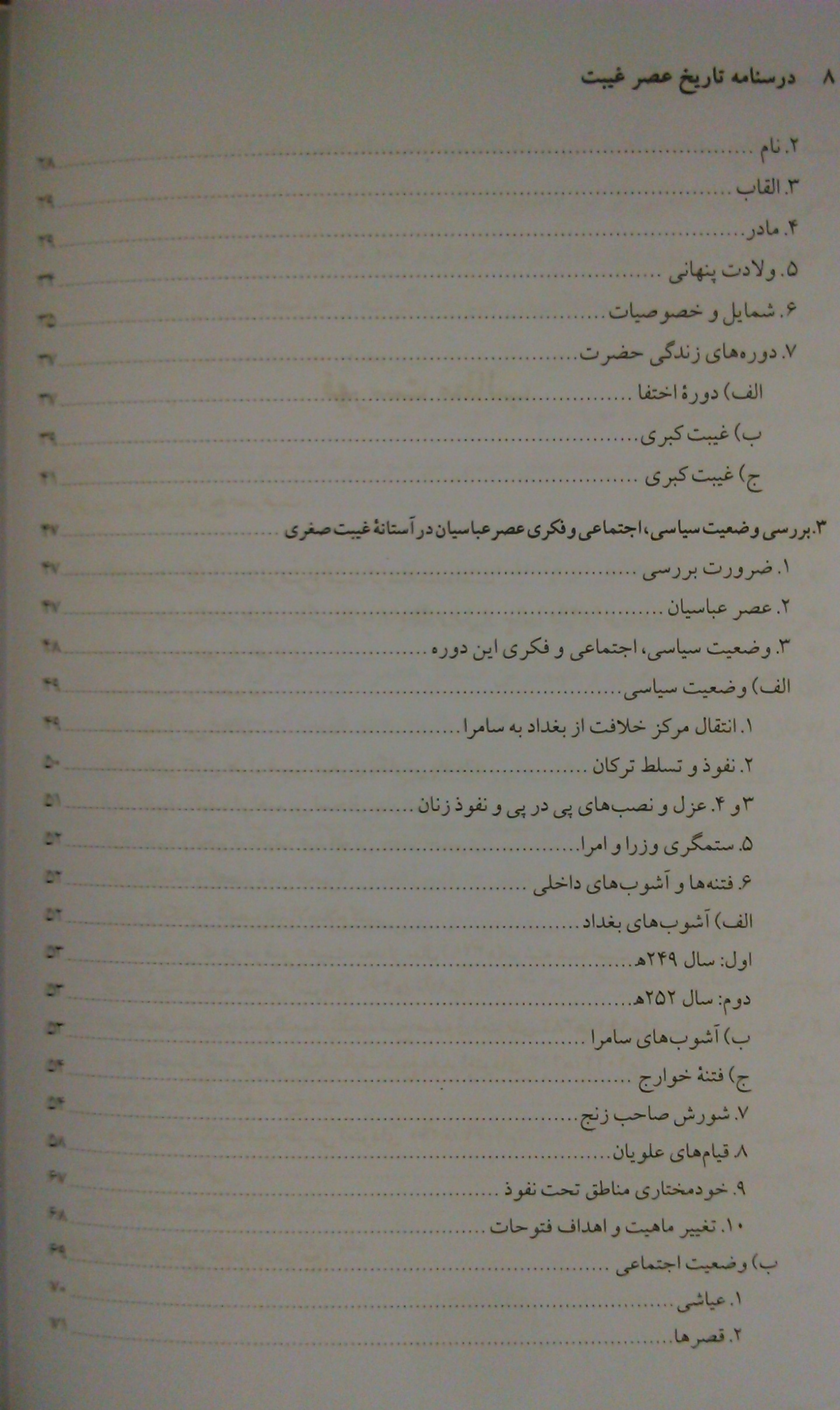 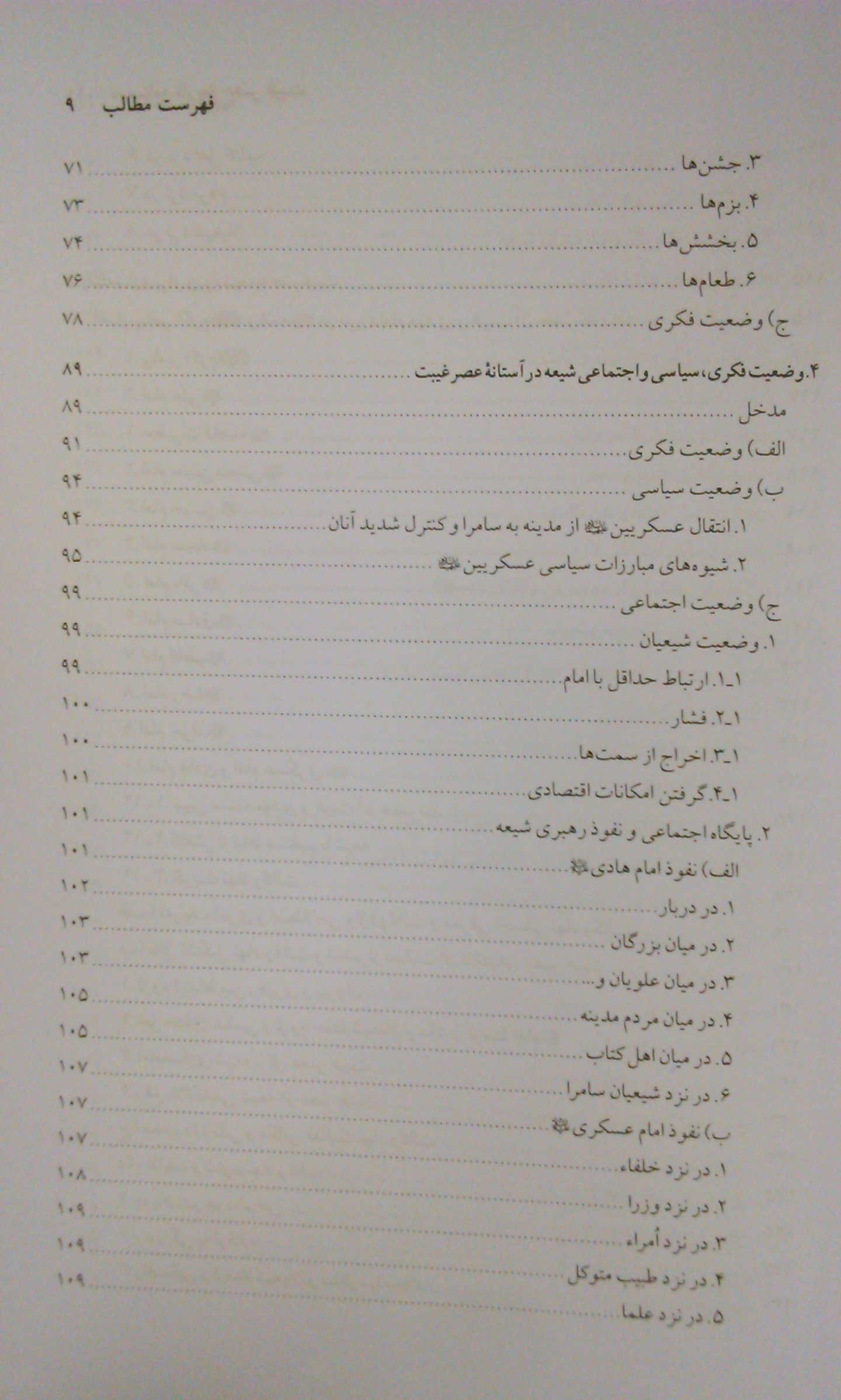 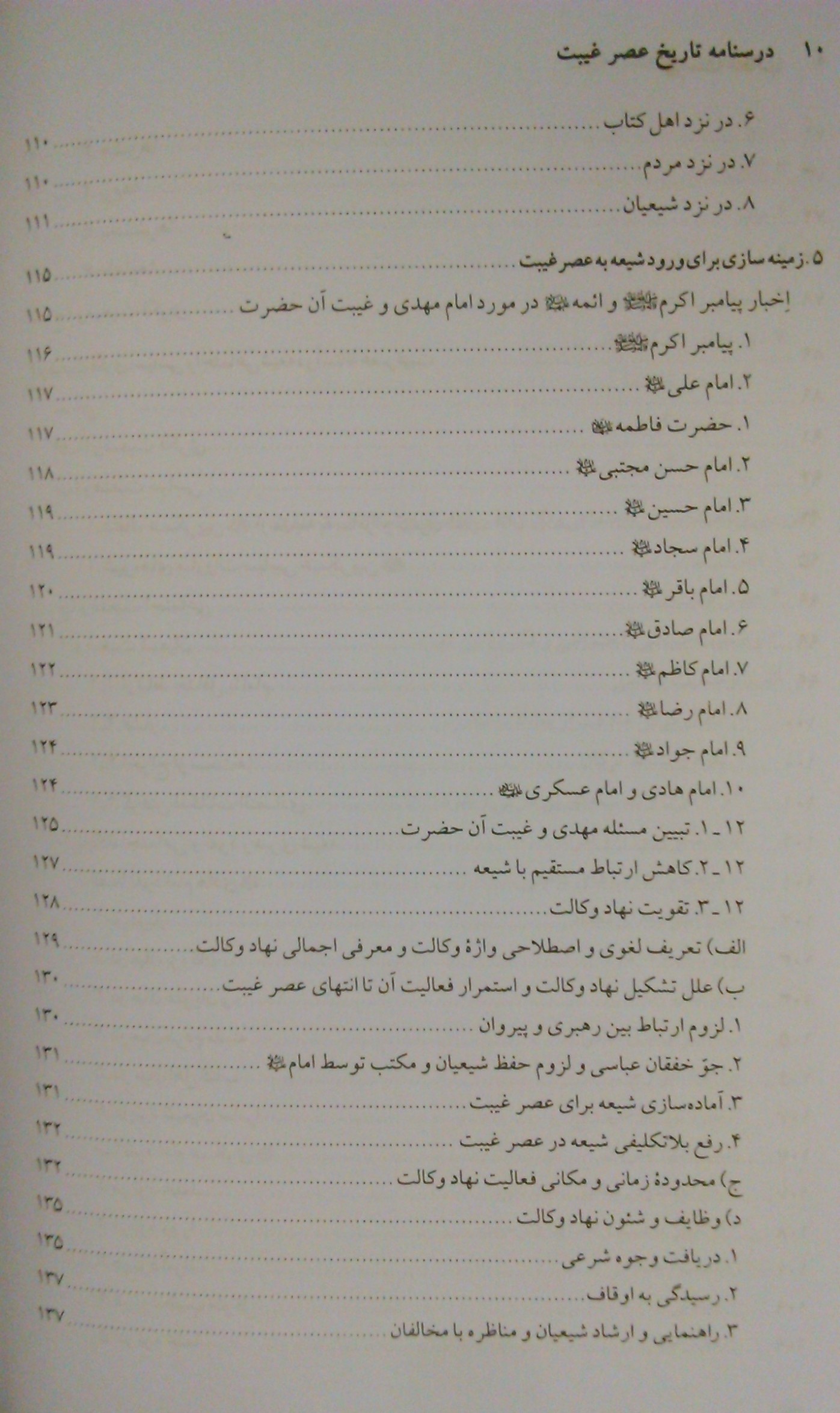 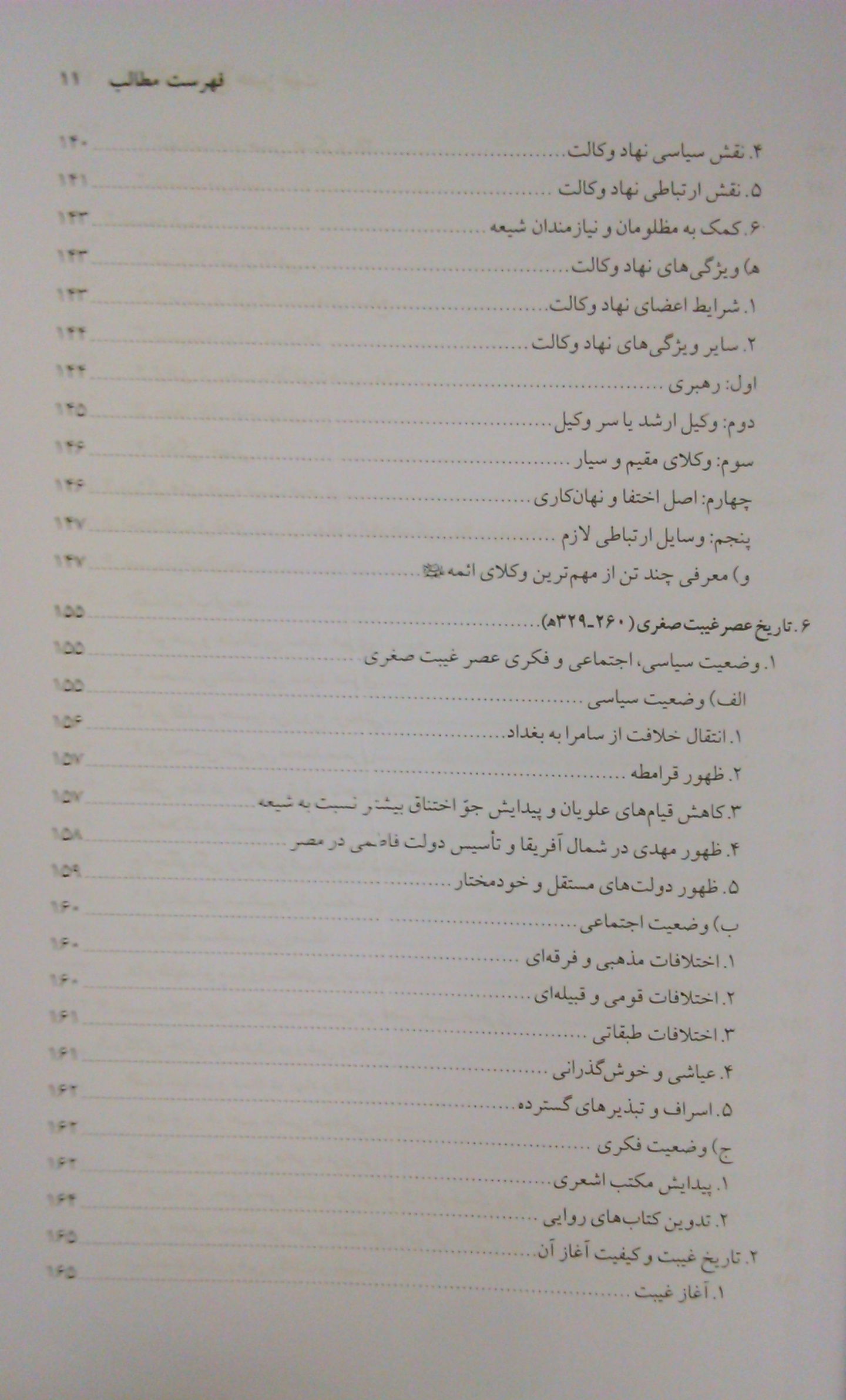 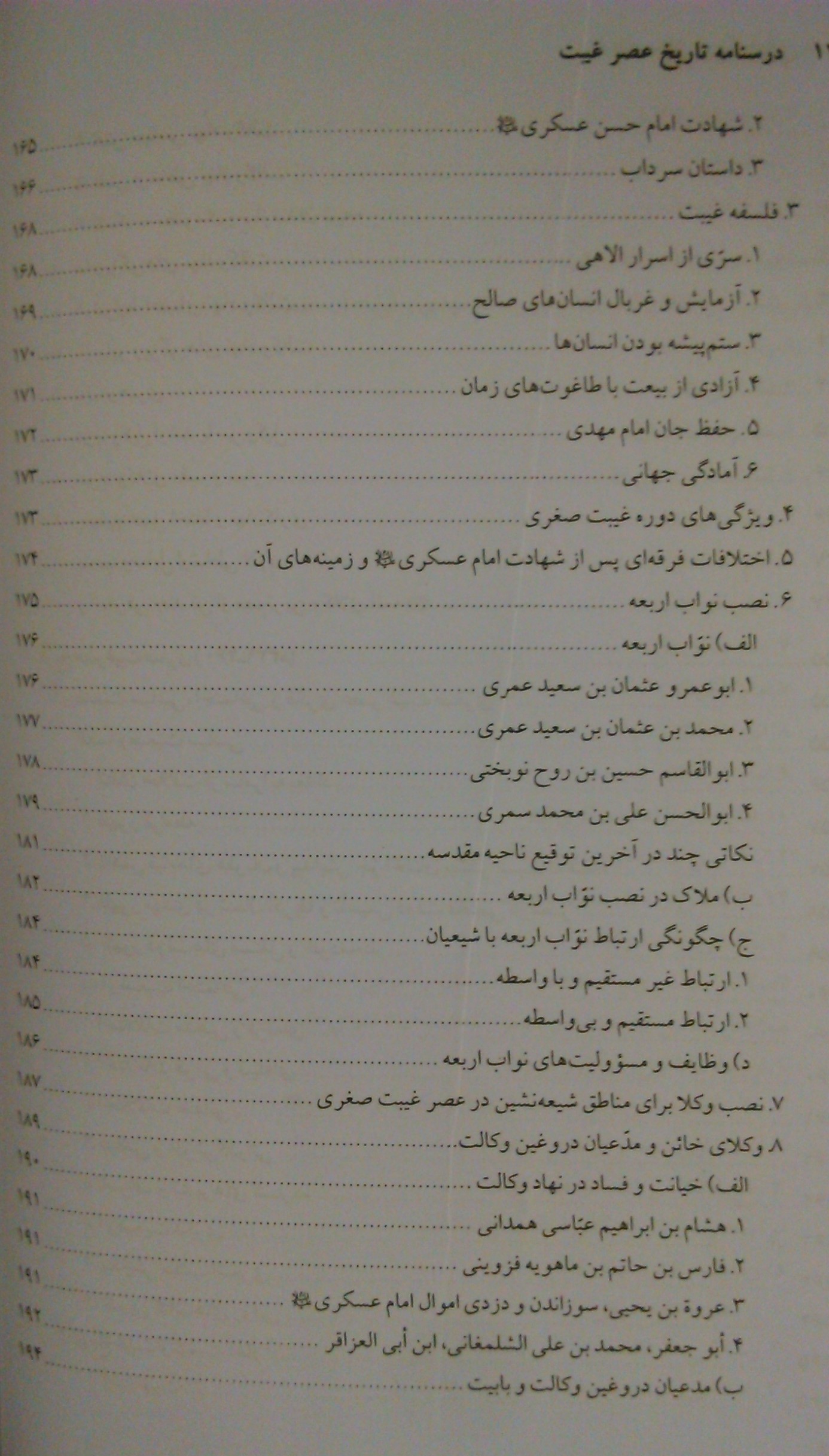 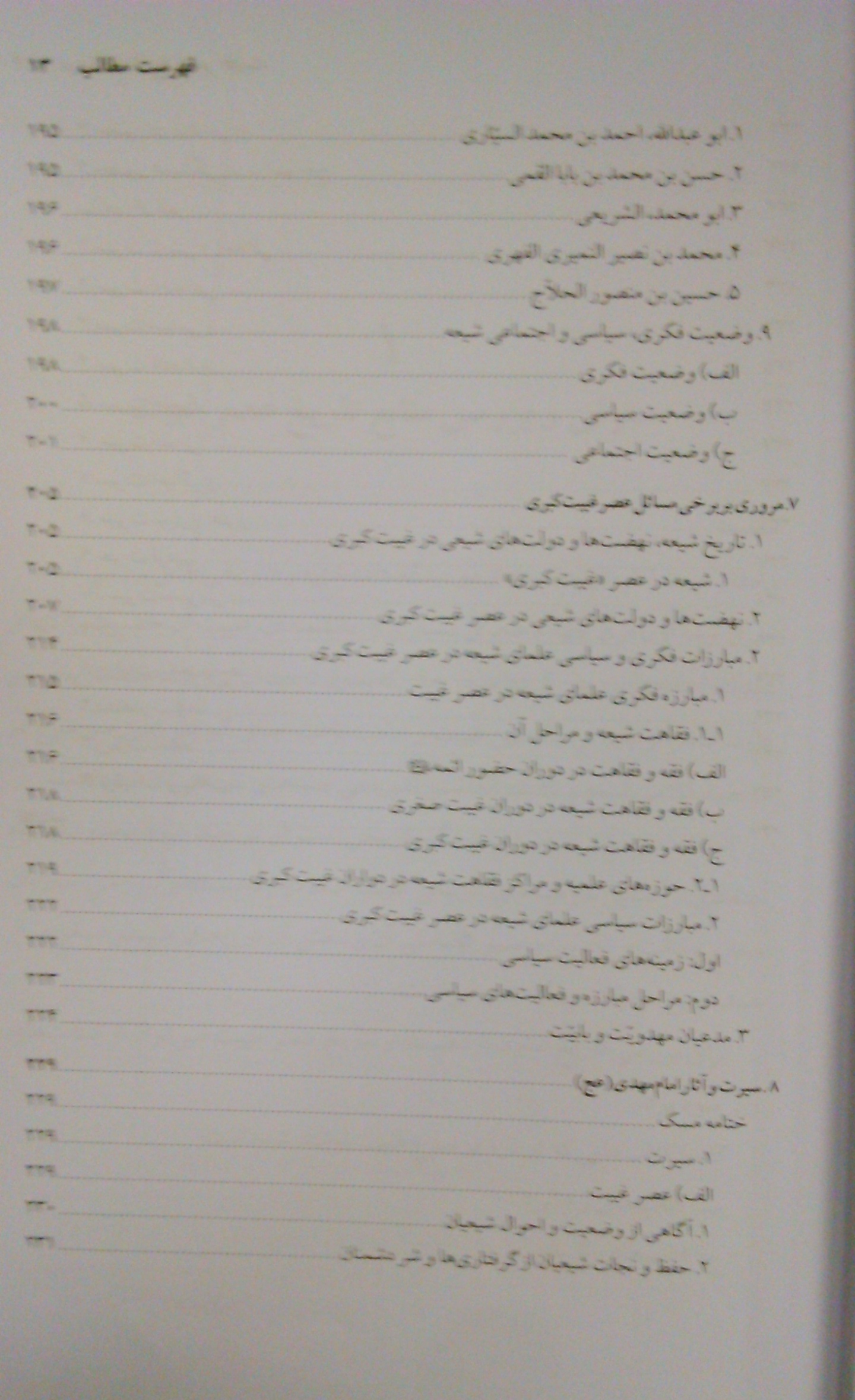 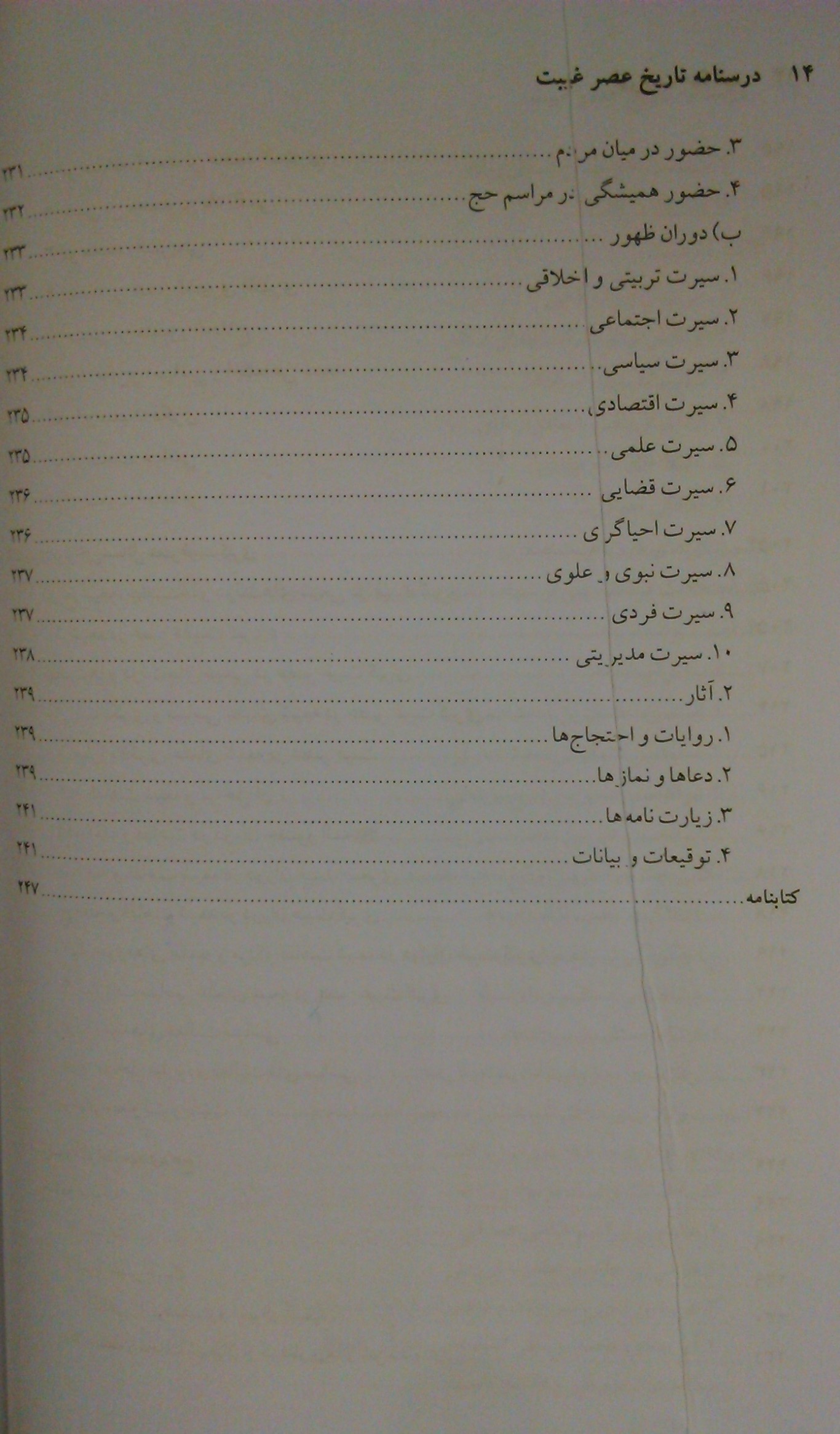 کتاب های  مفید
کتاب های عمومی
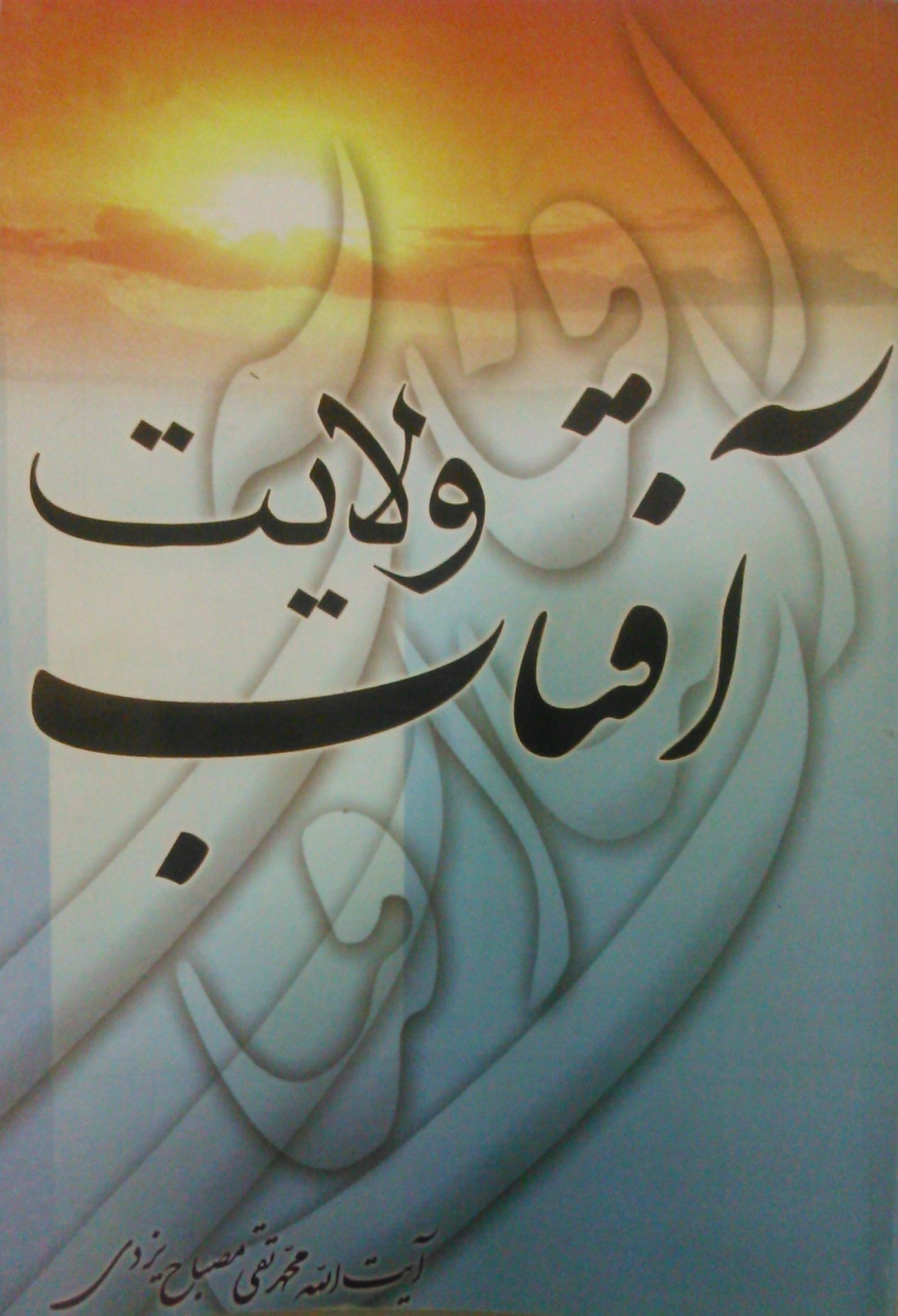 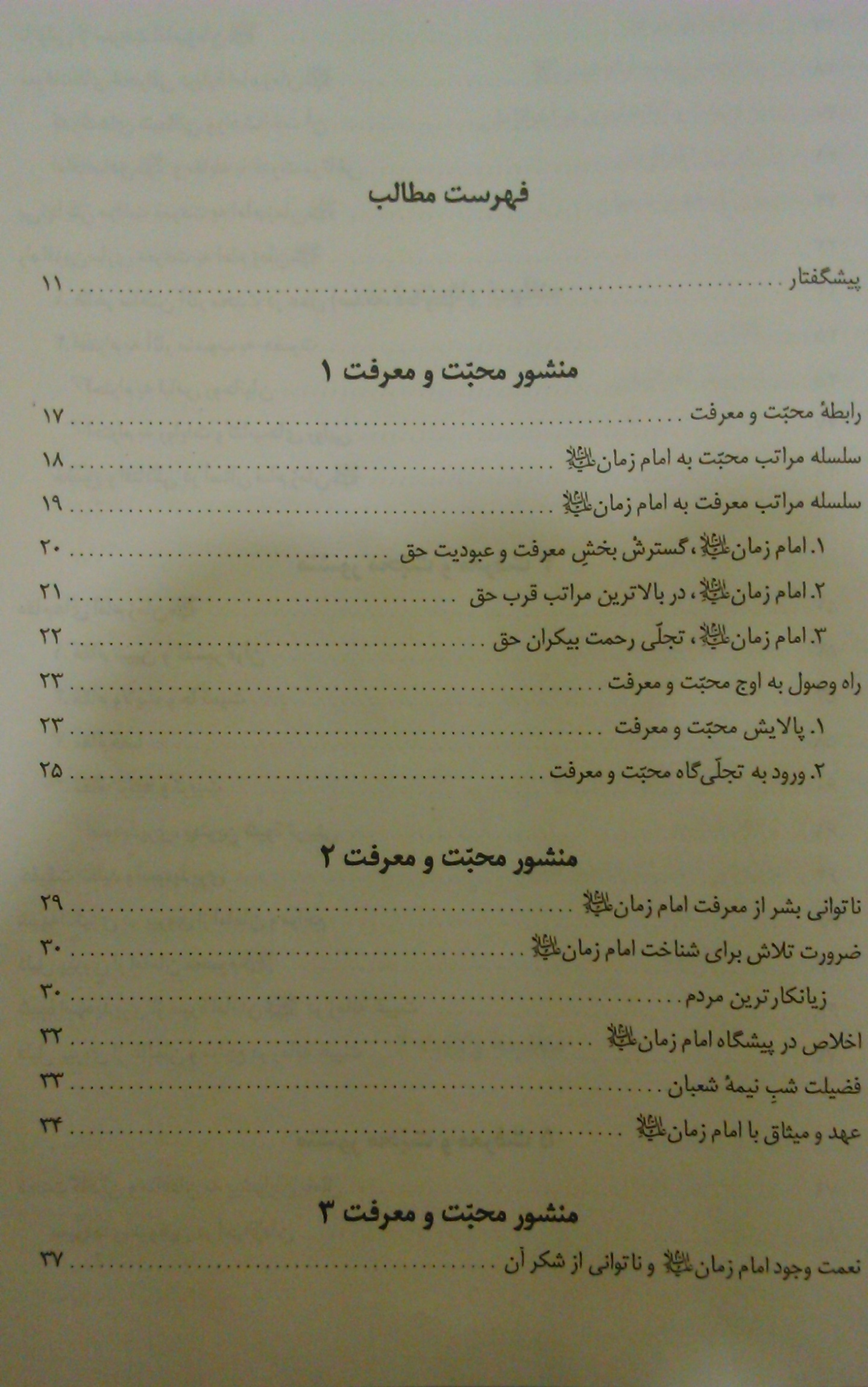 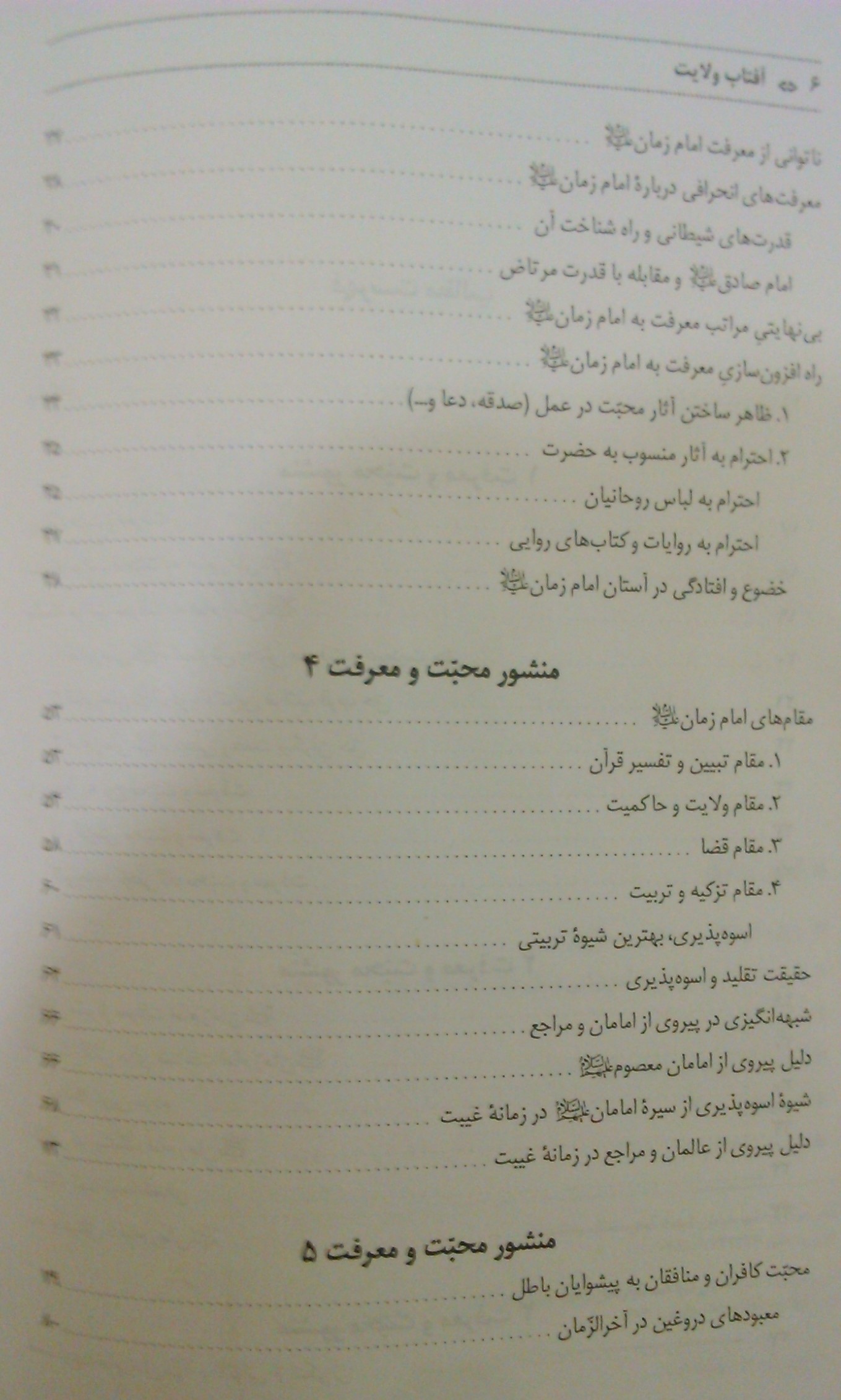 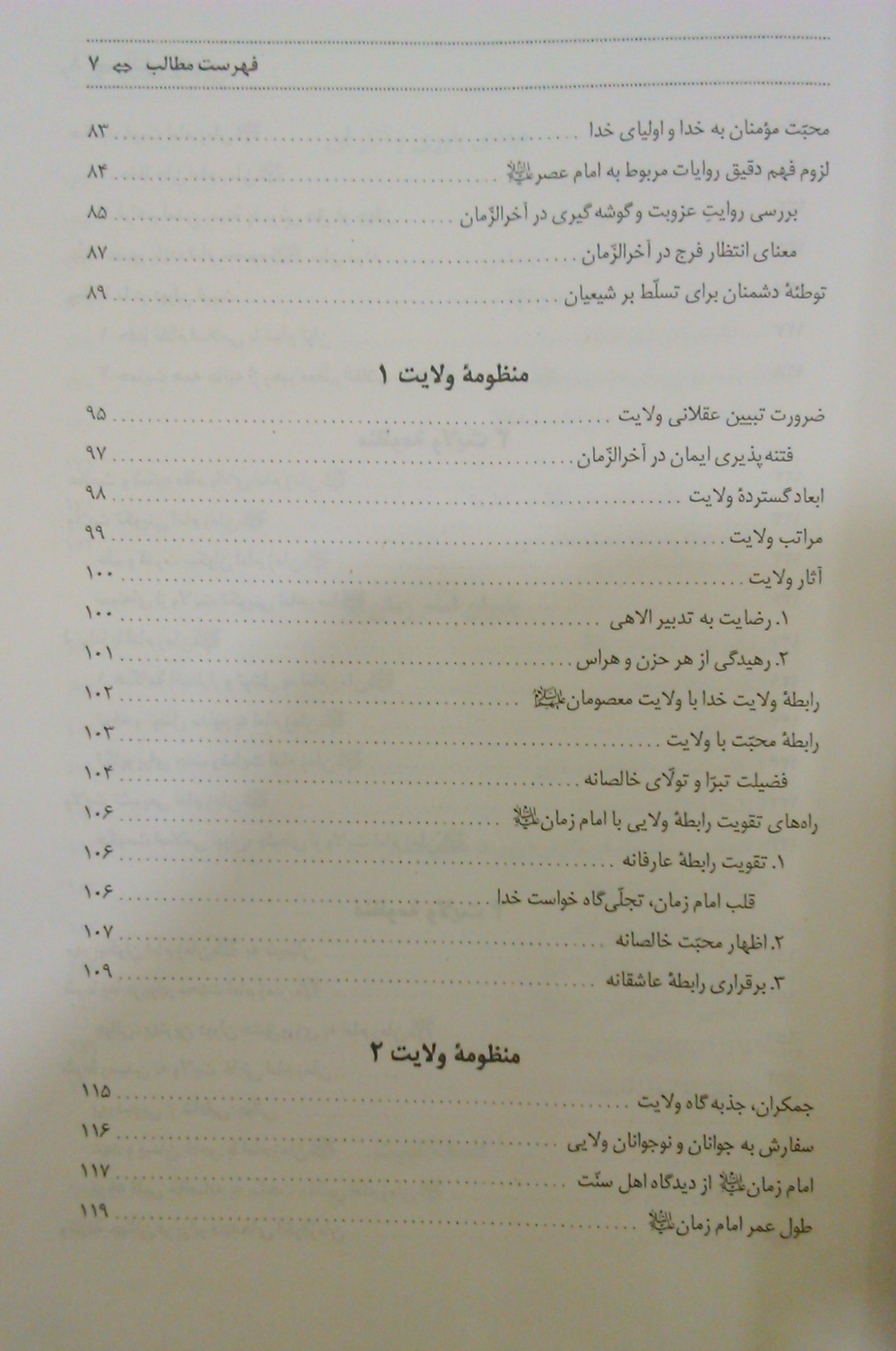 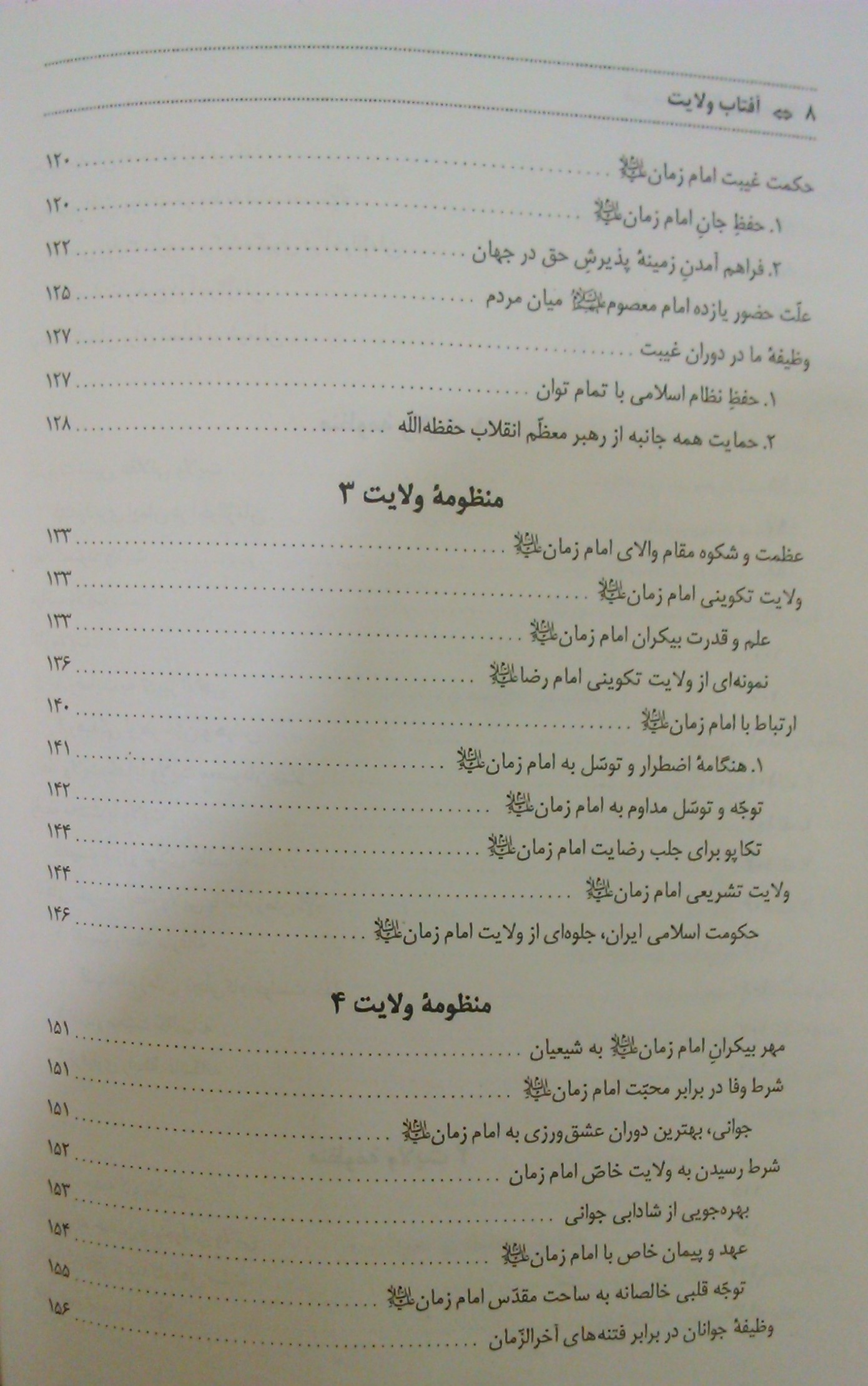 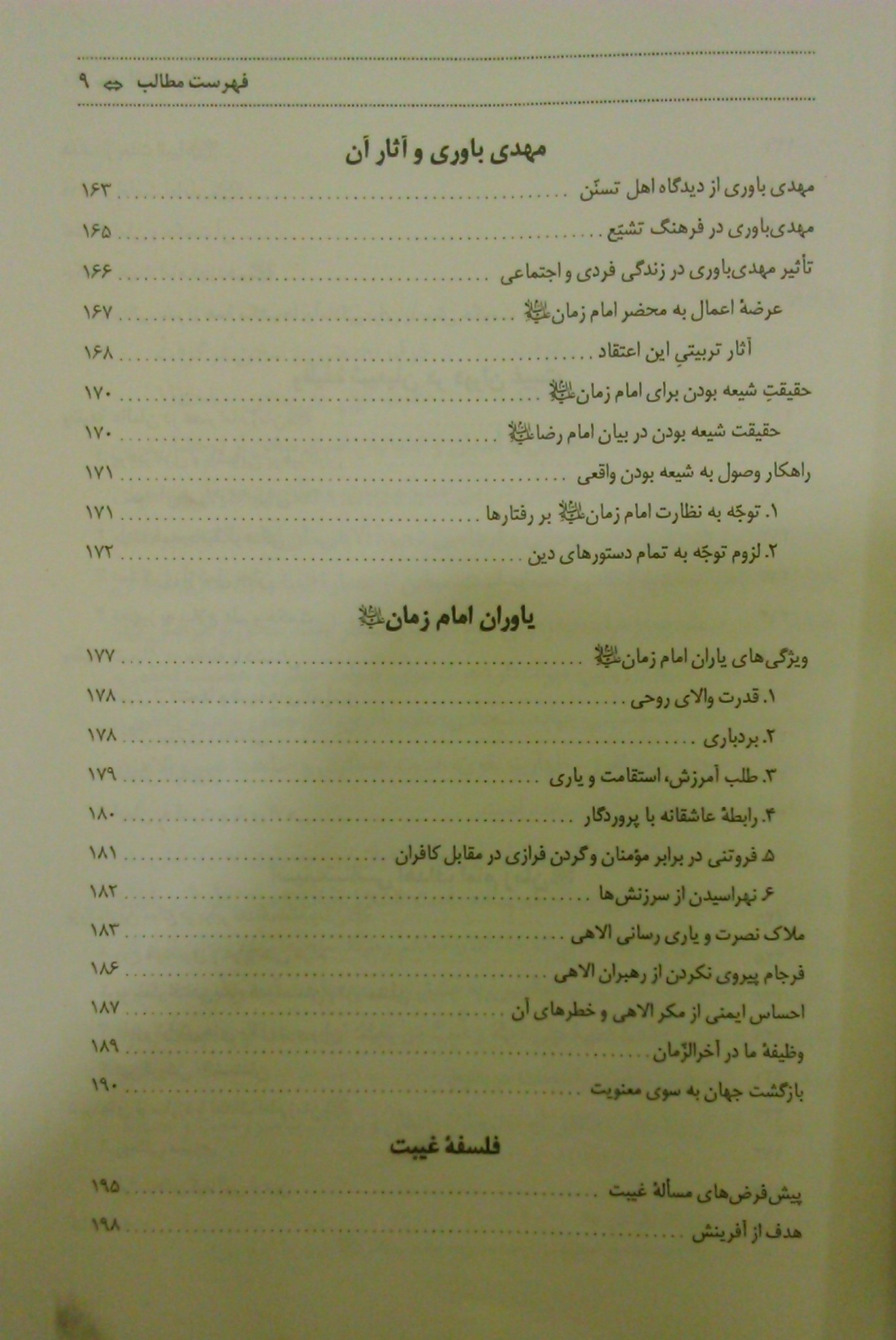 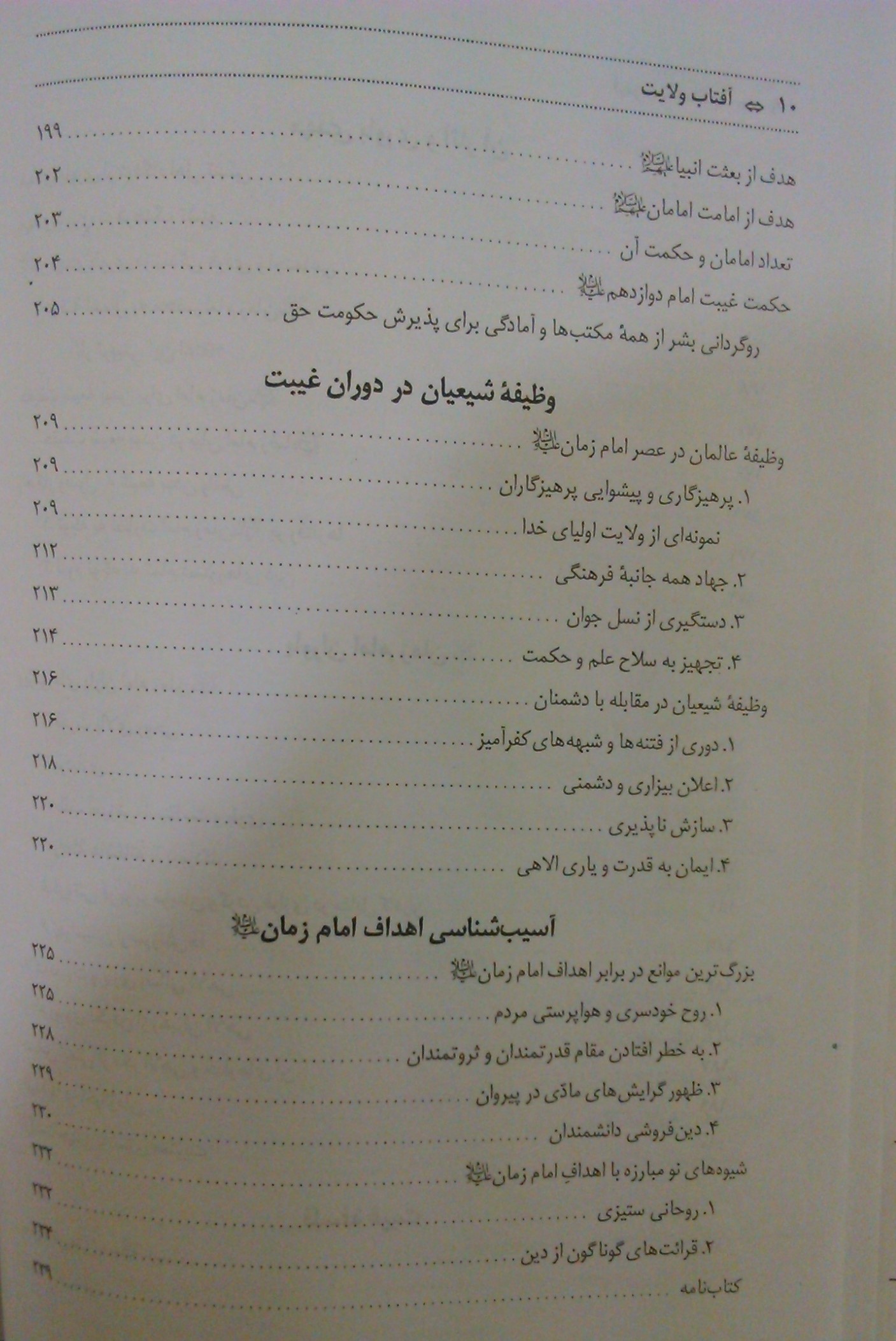 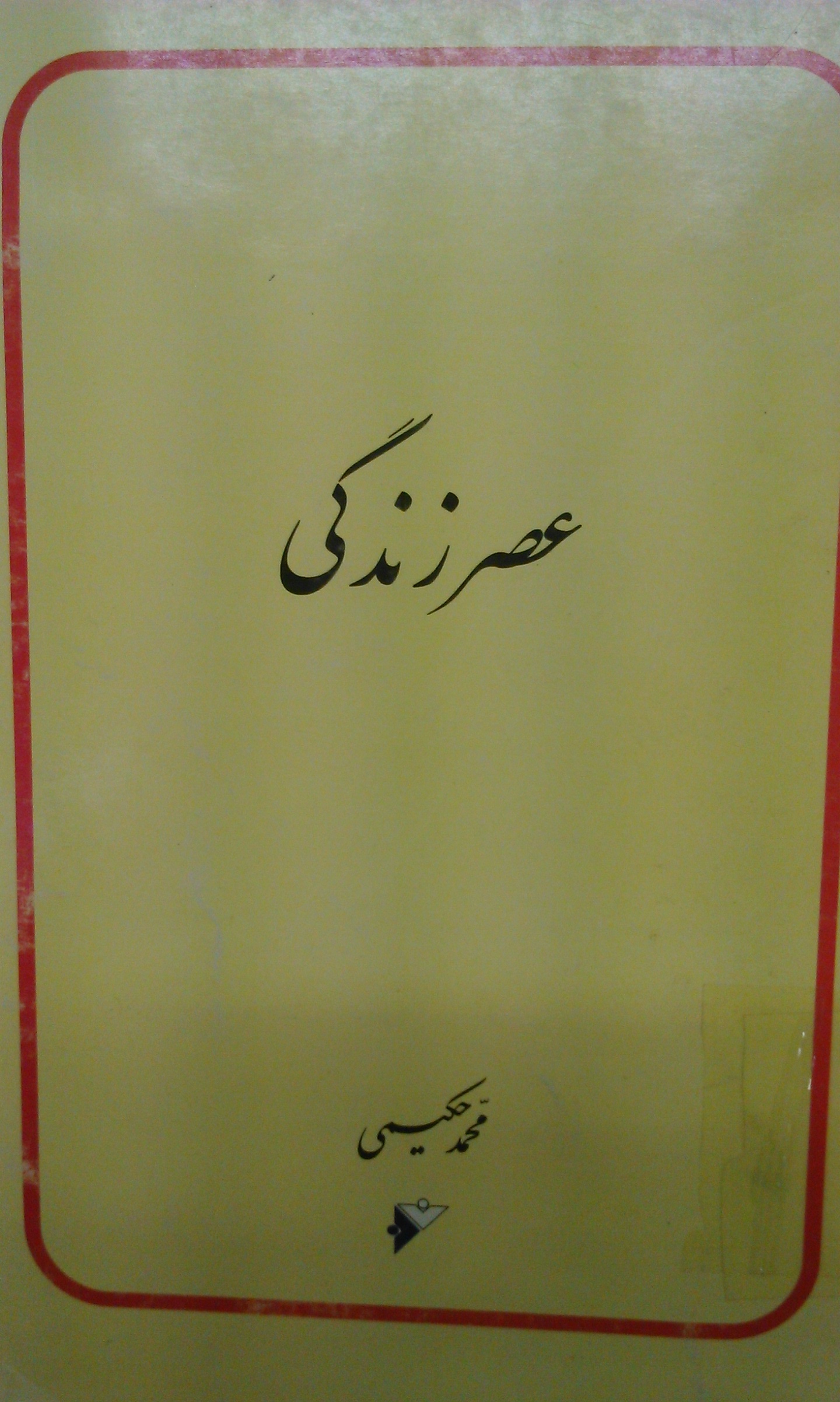 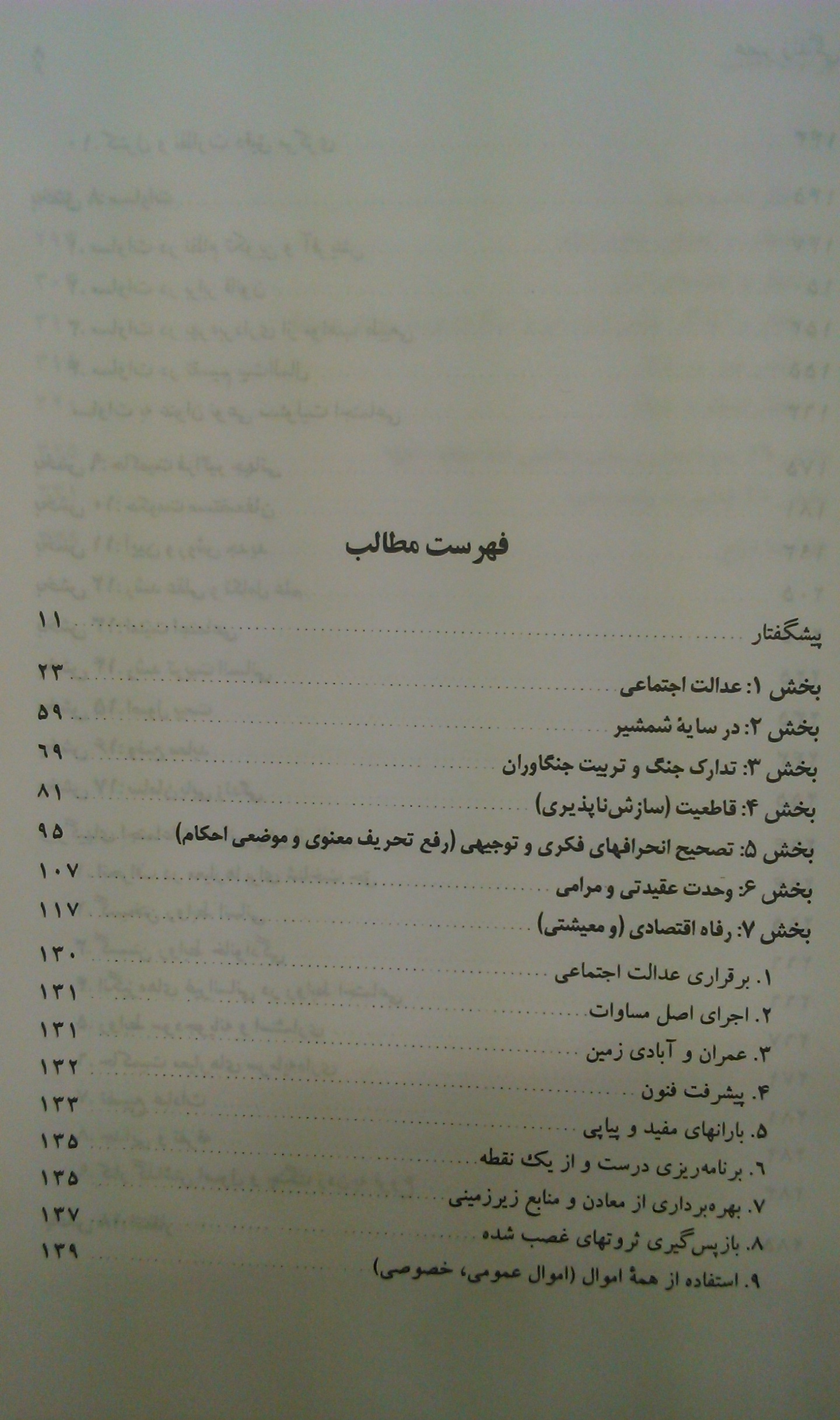 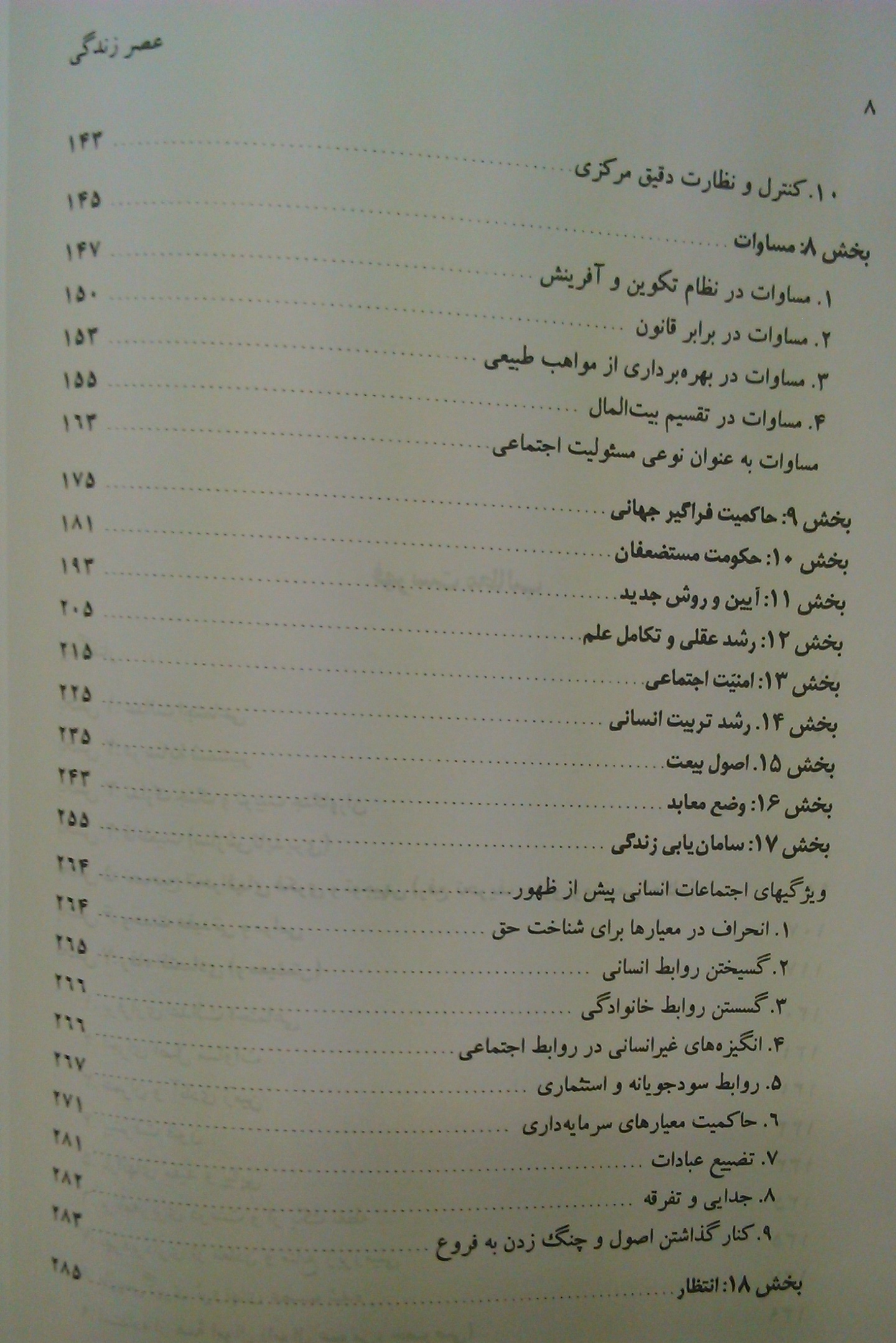 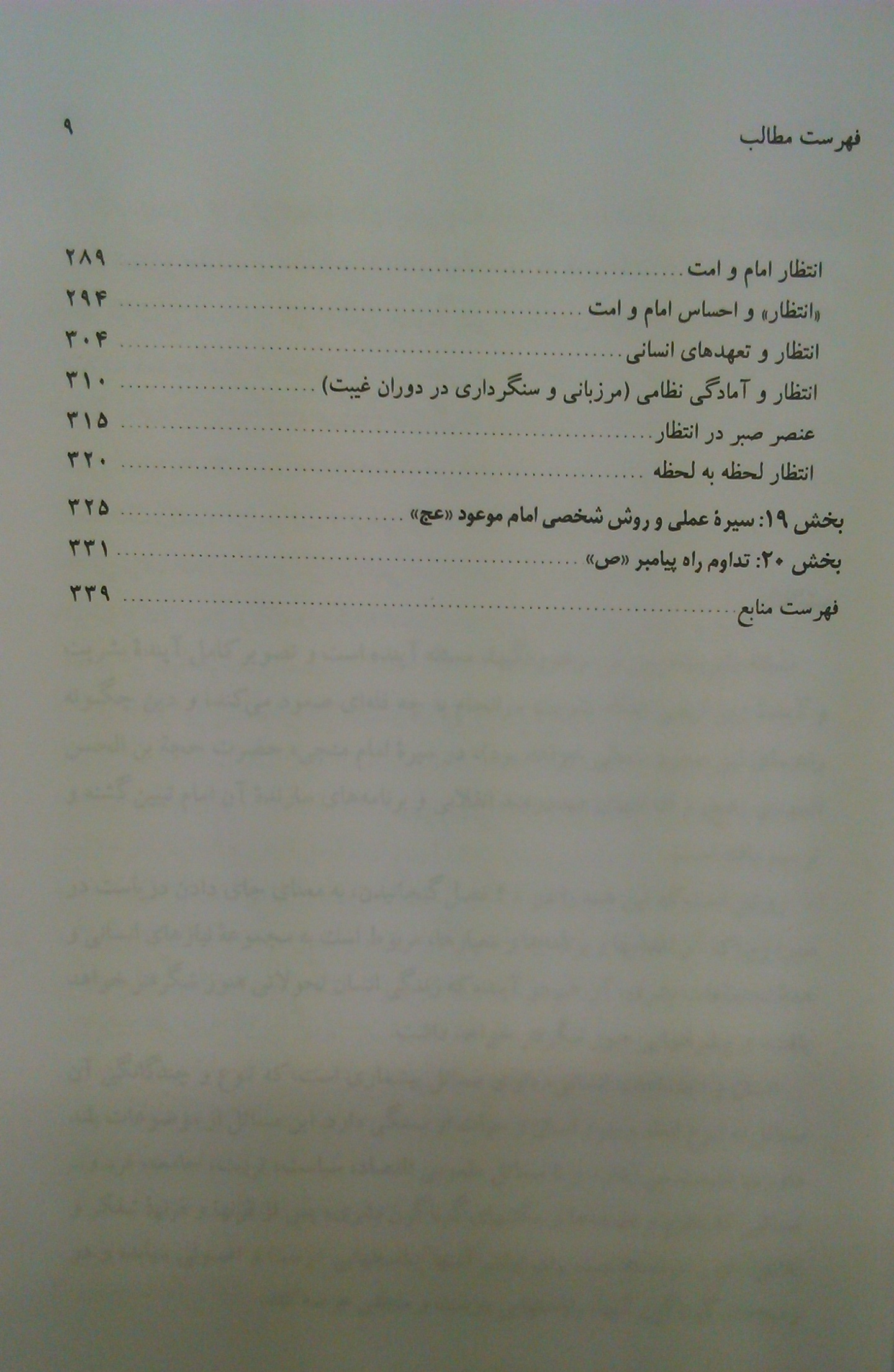 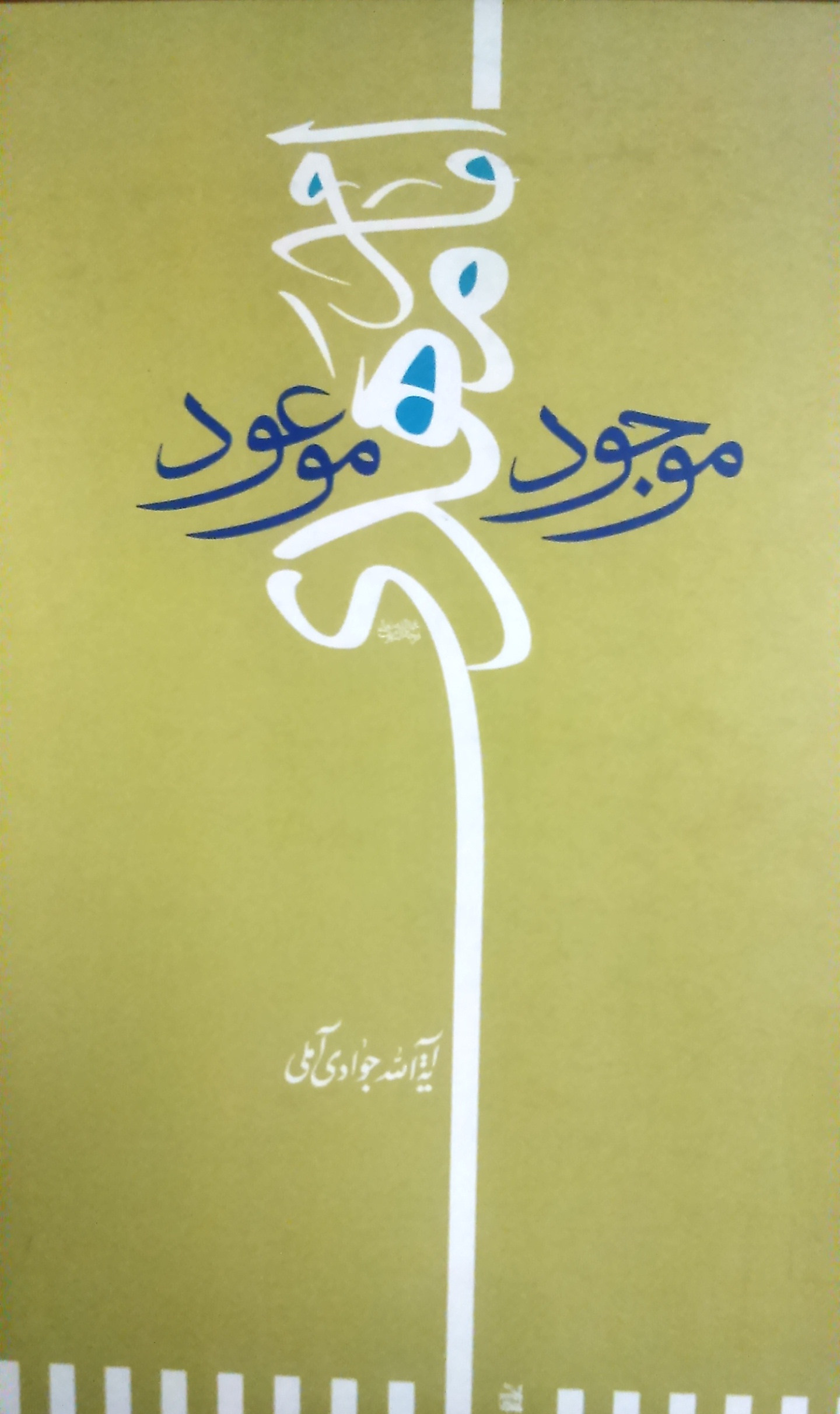 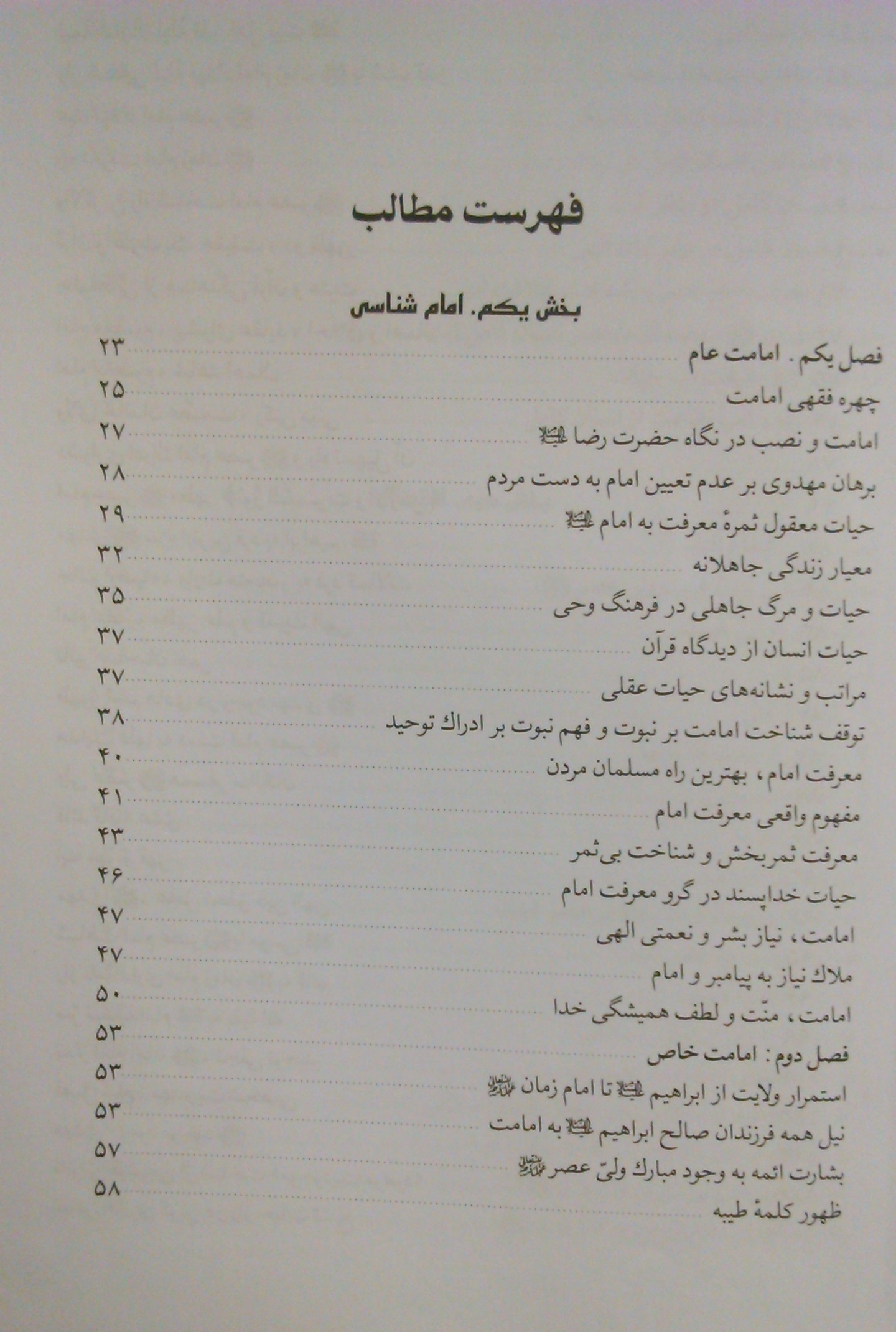 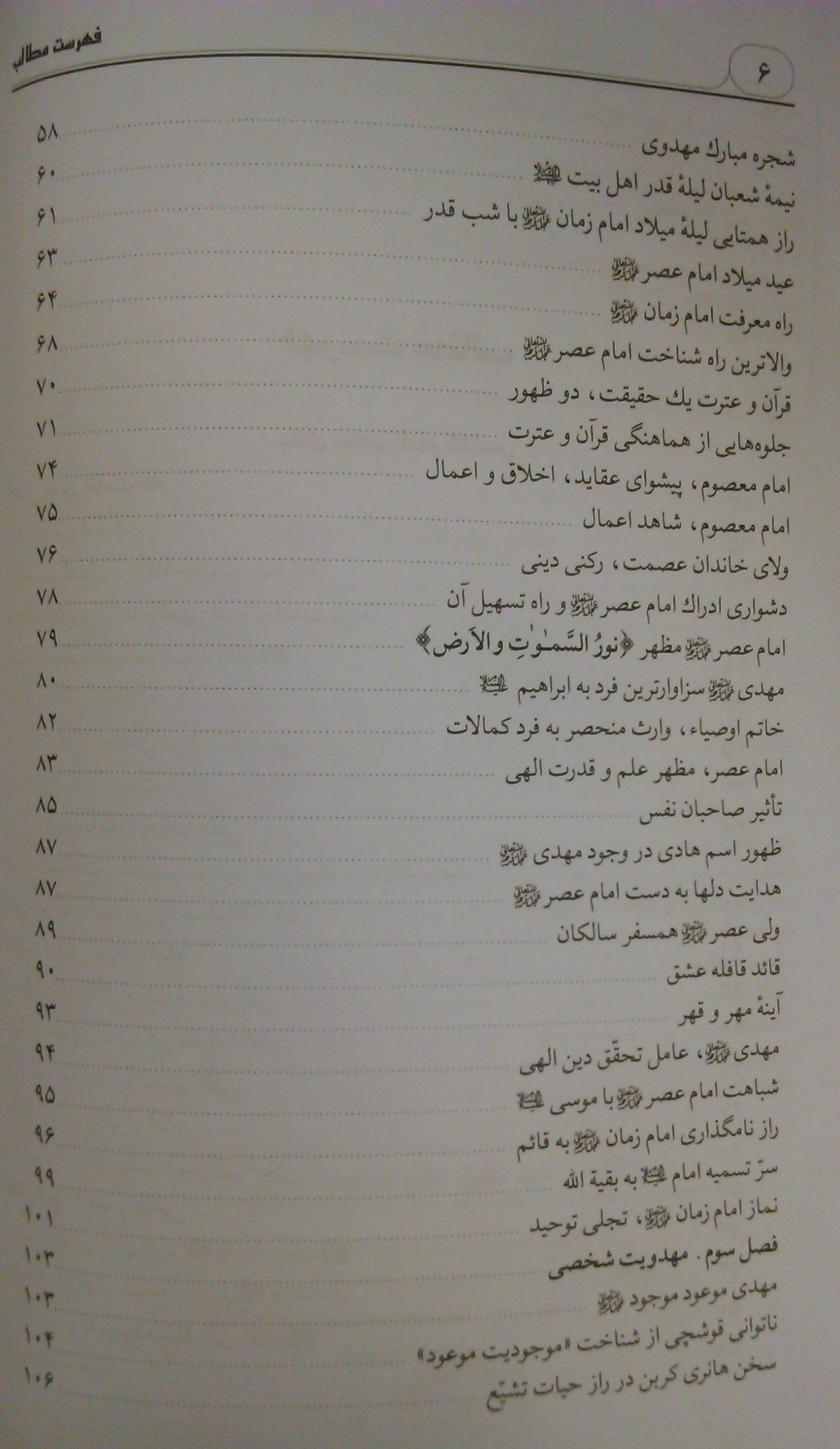 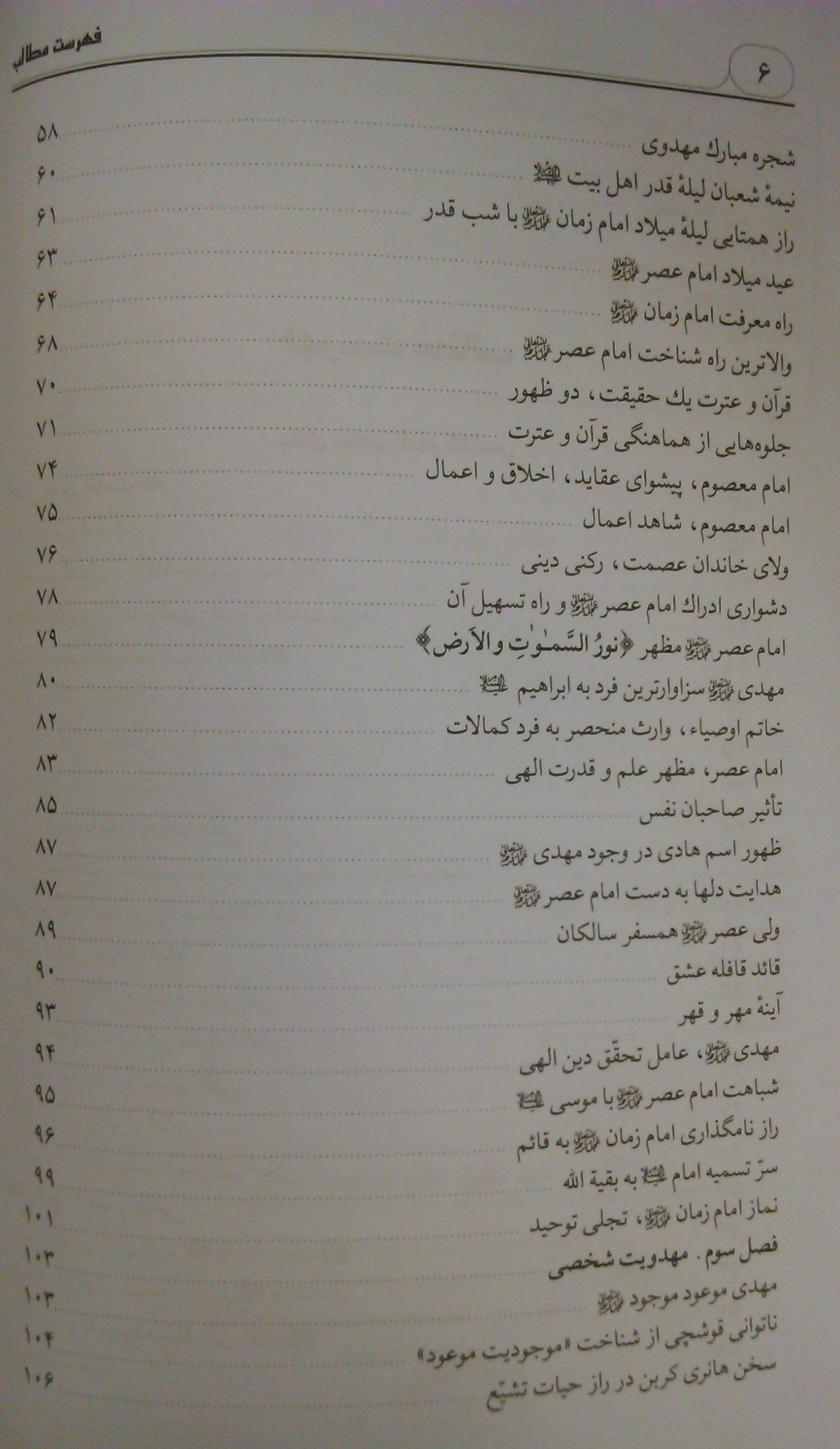 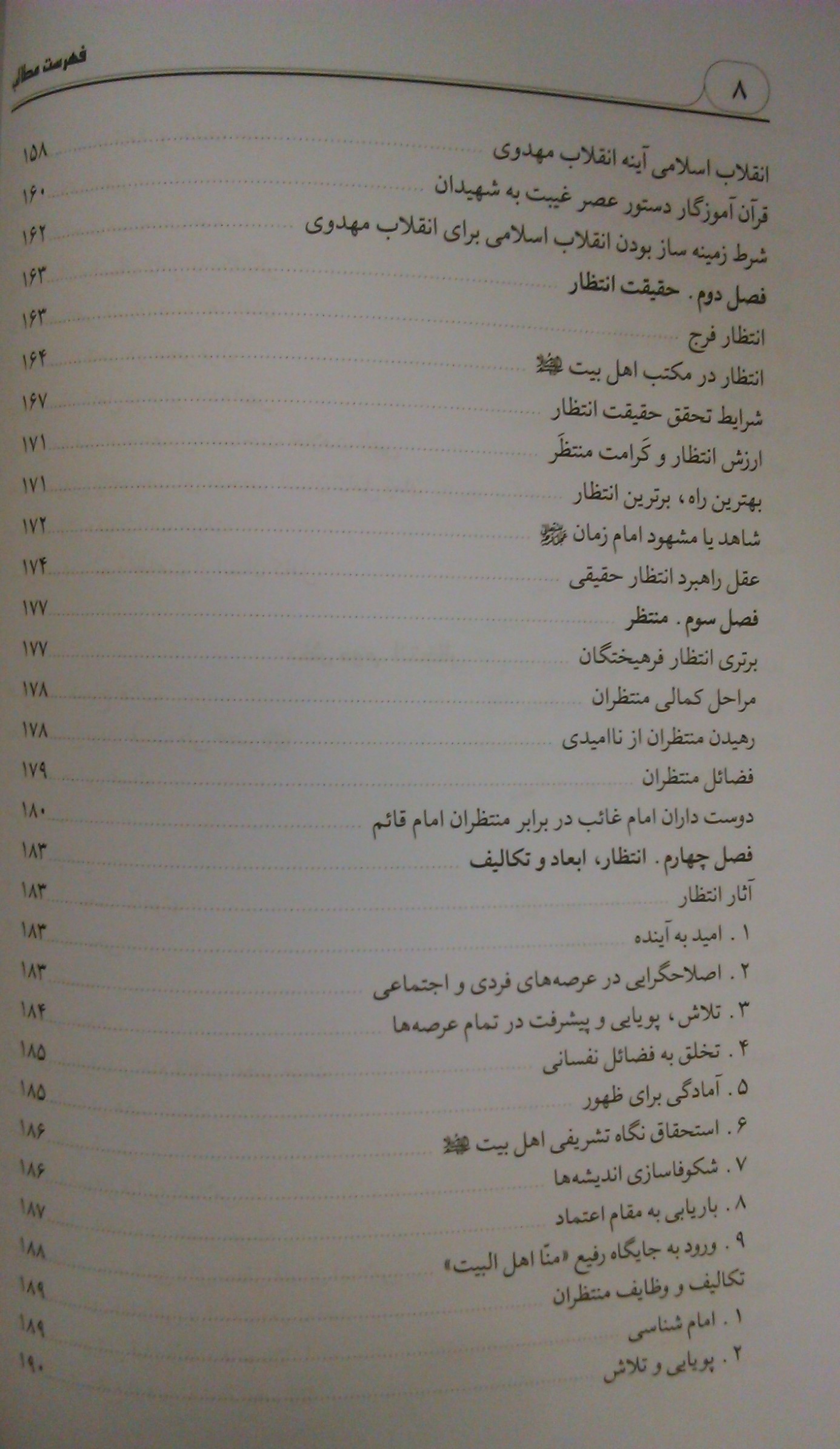 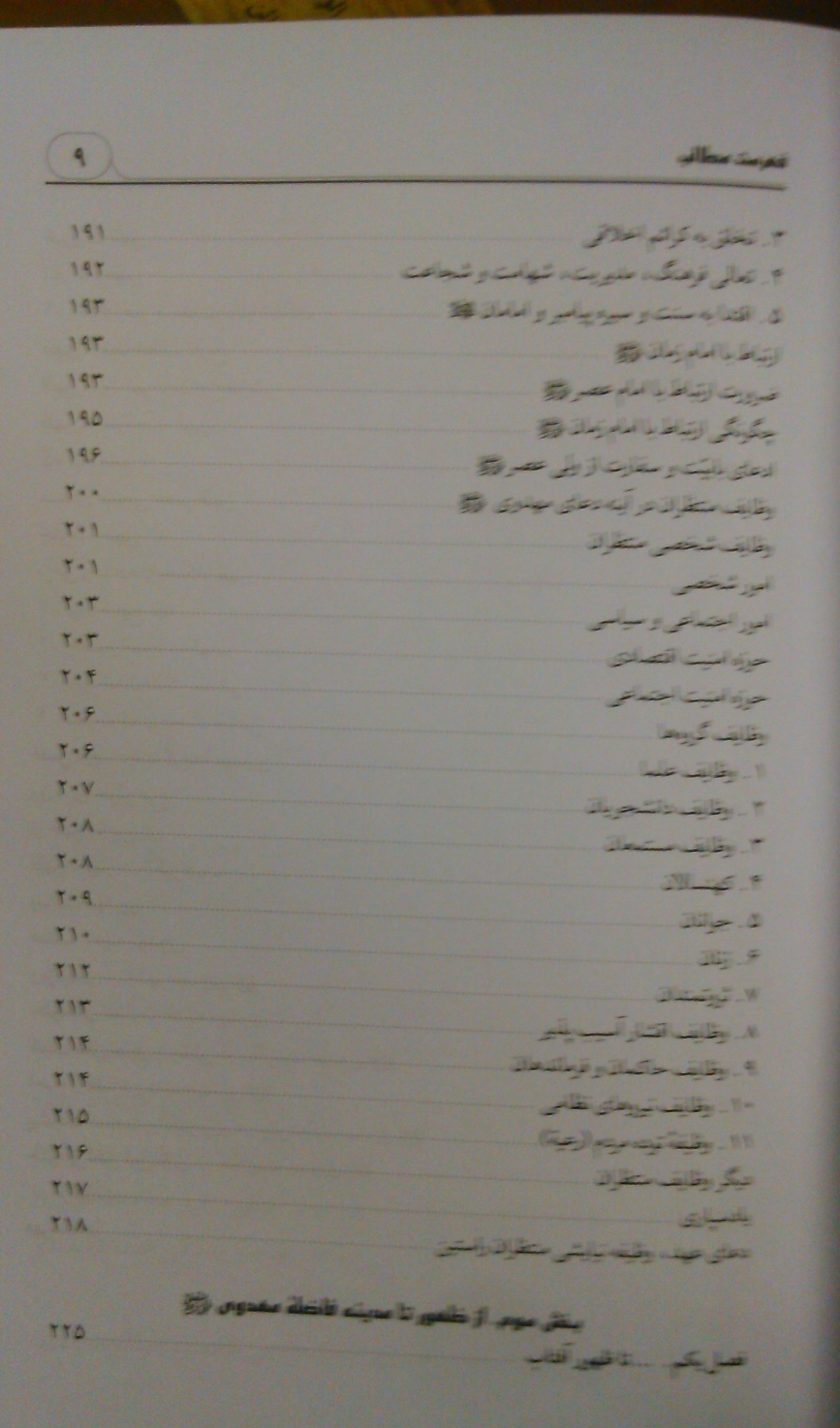 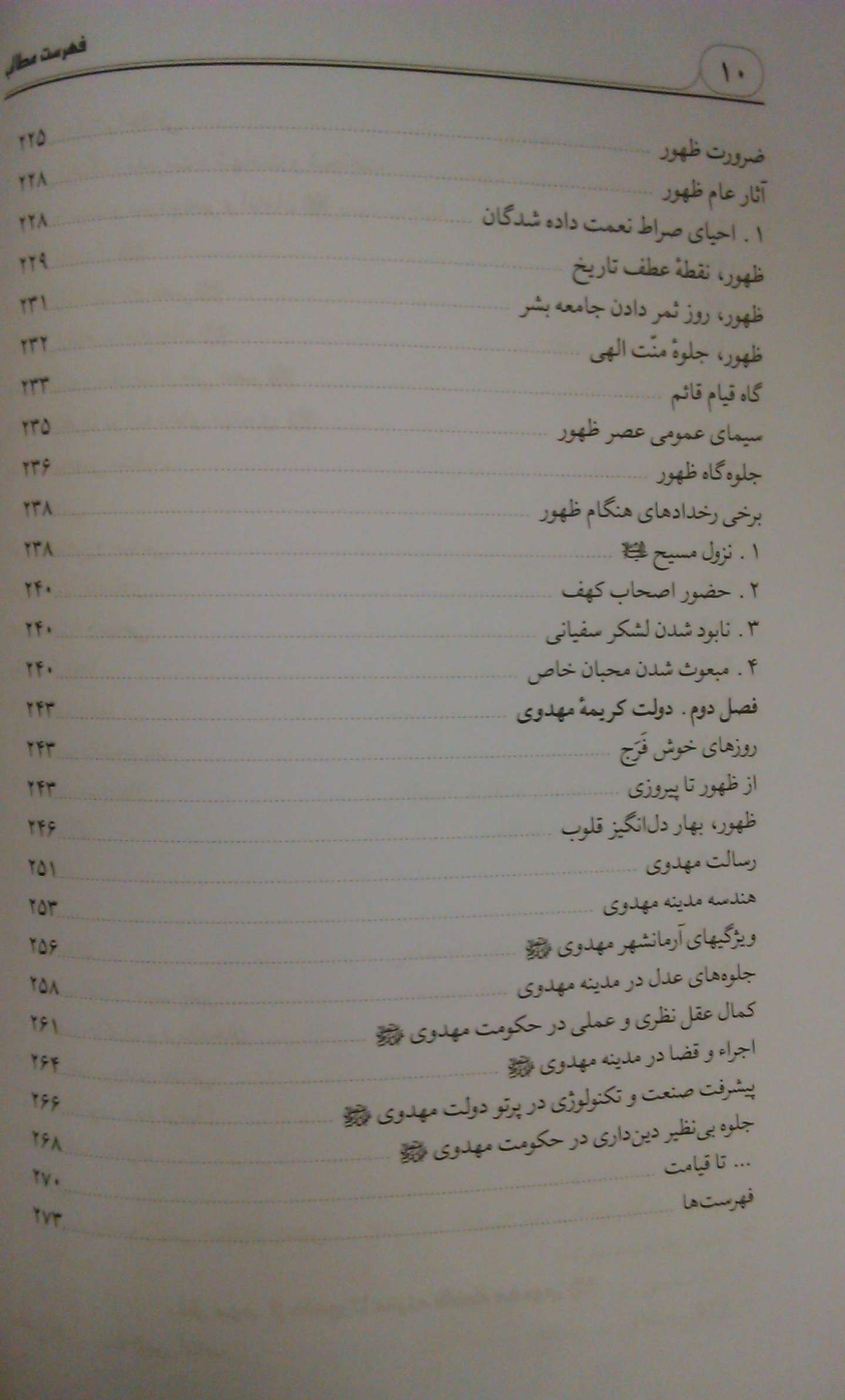 کتاب های  مفید
کتاب های تخصصی
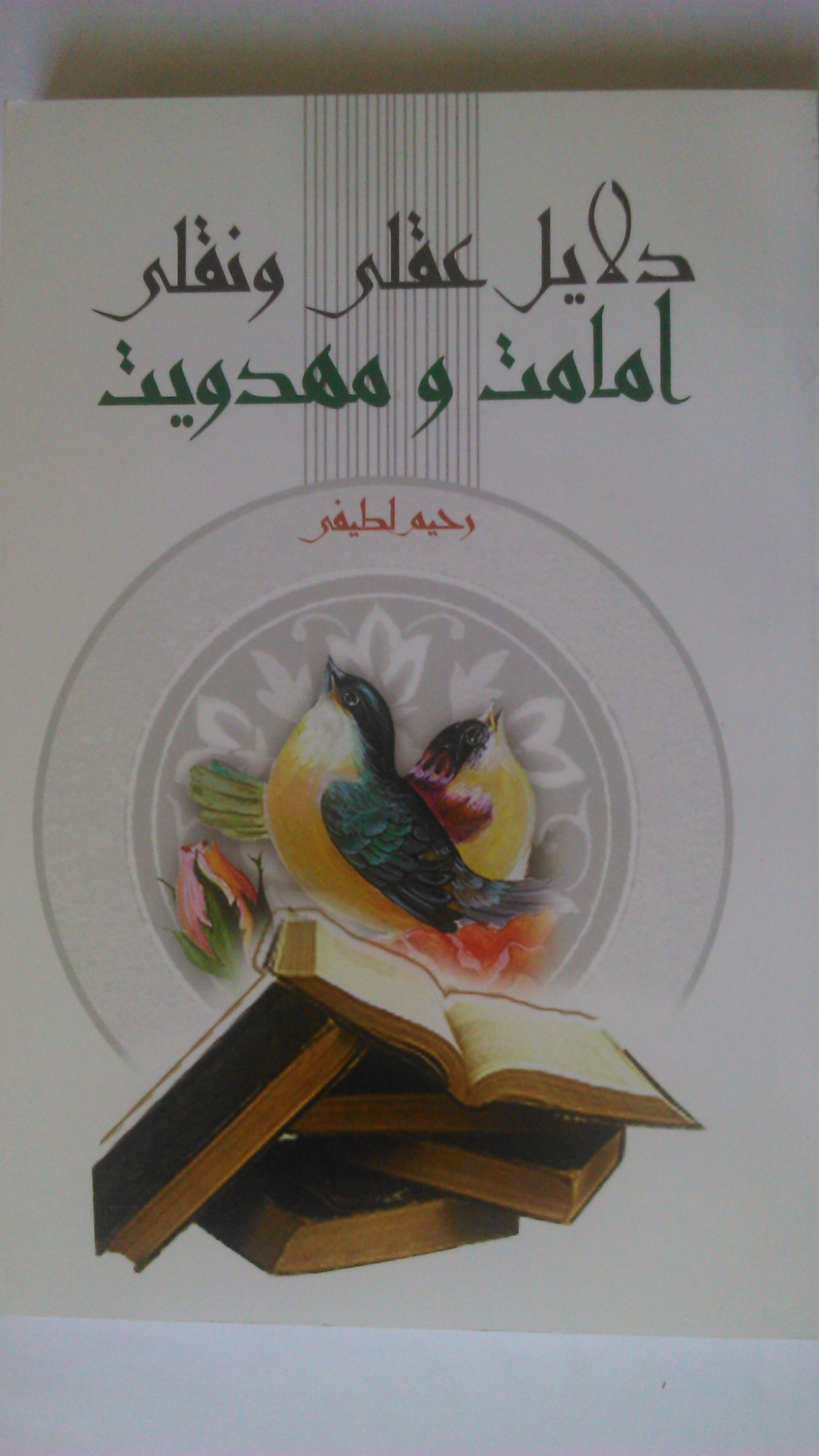 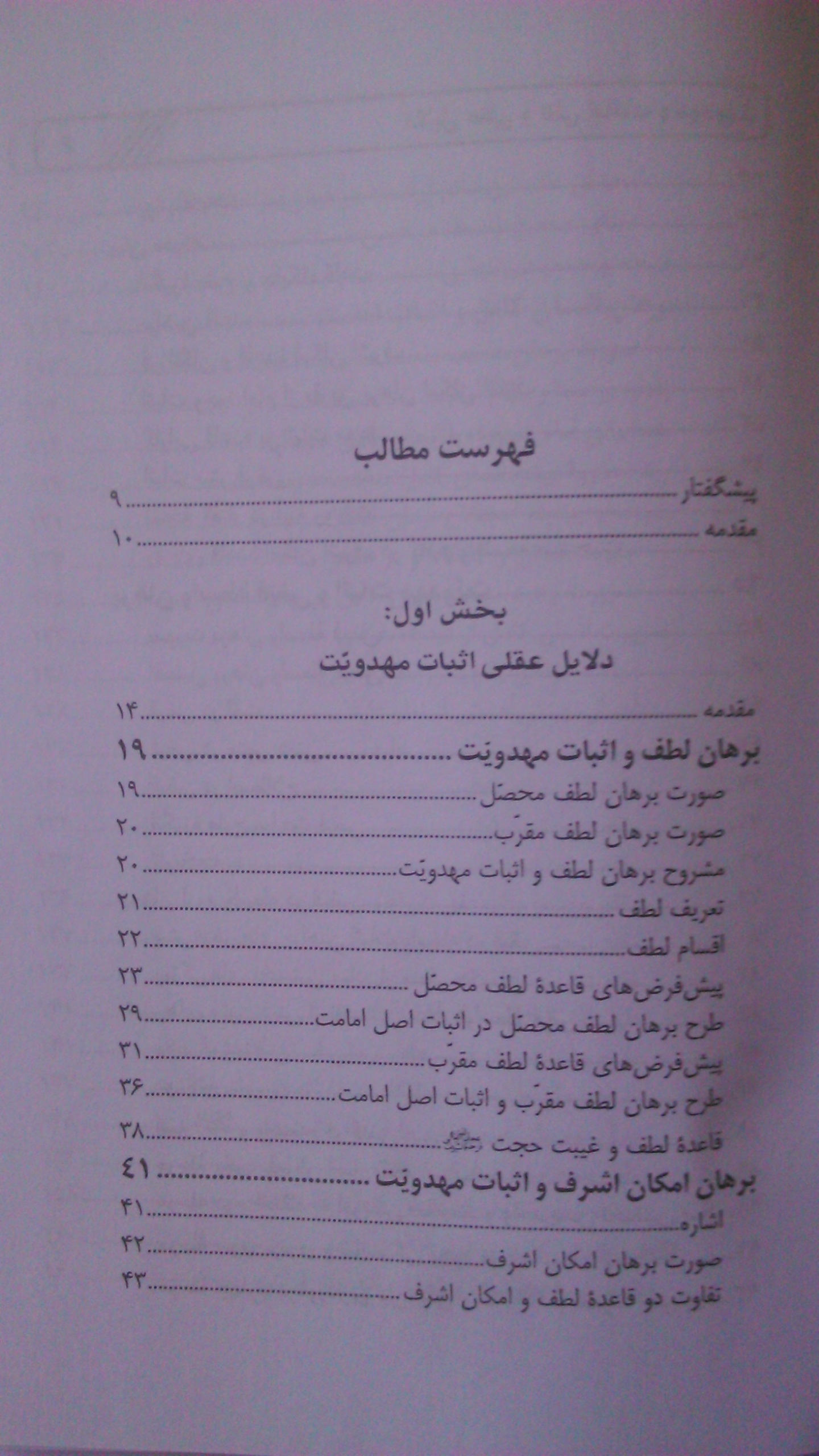 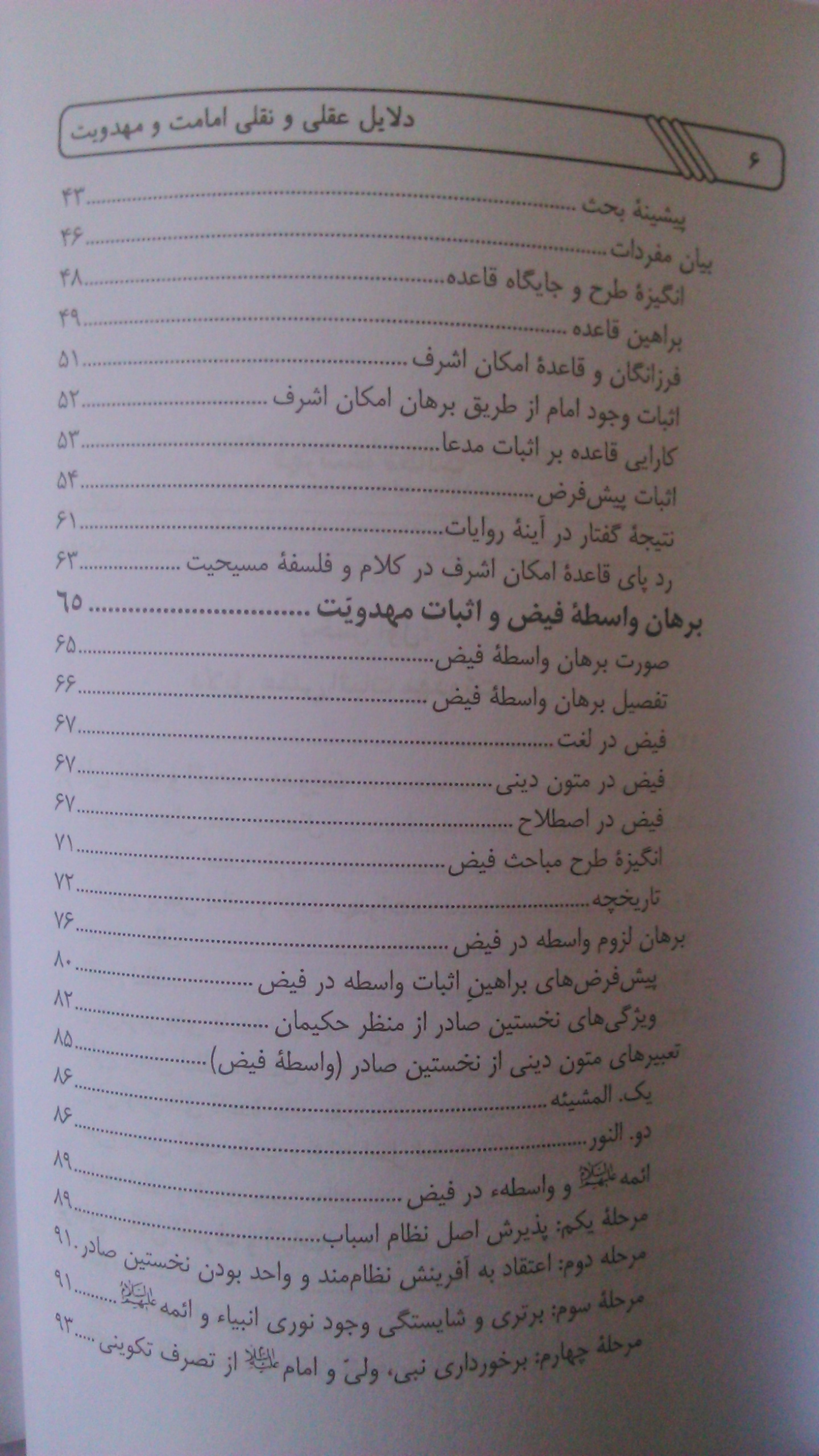 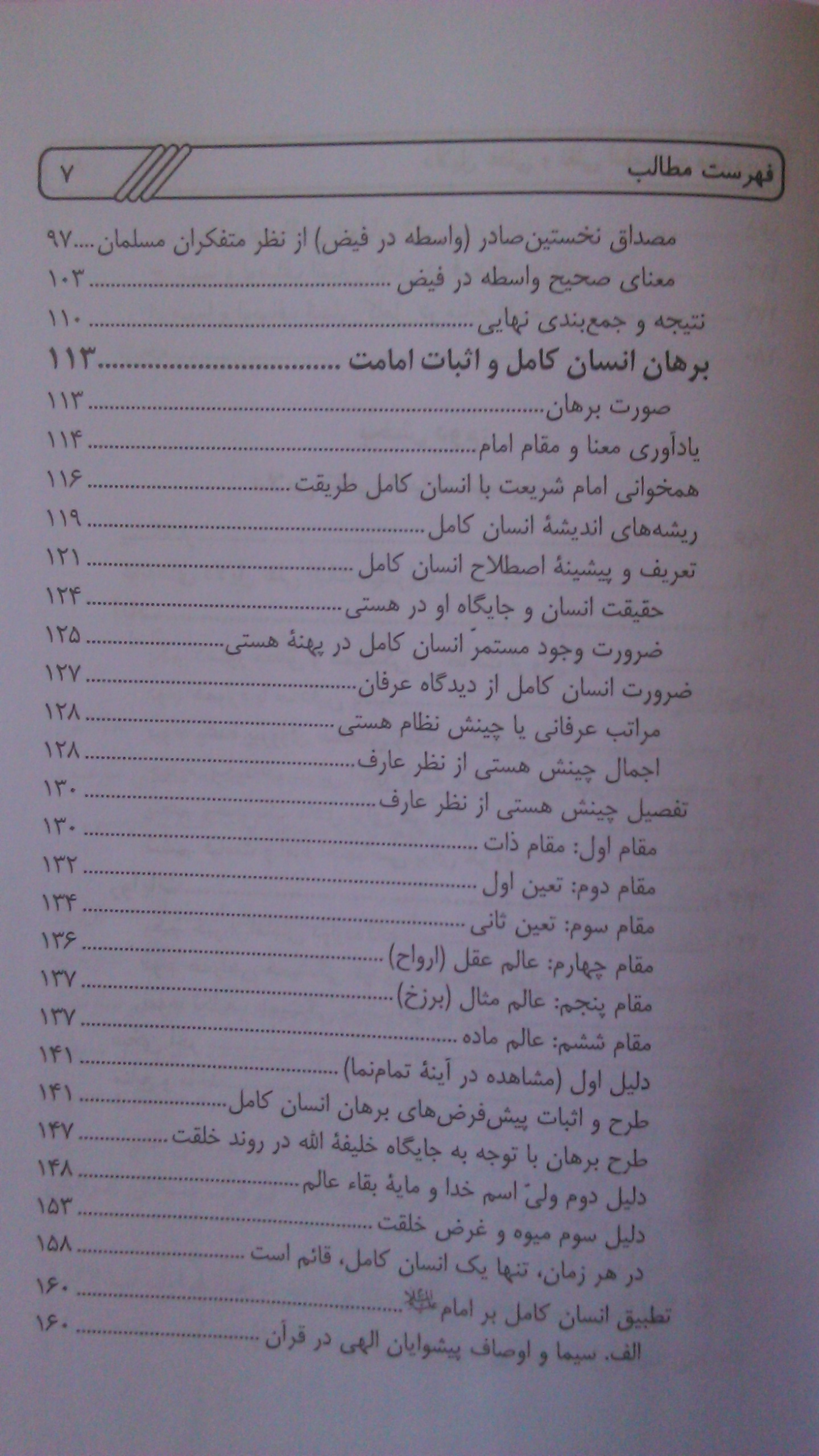 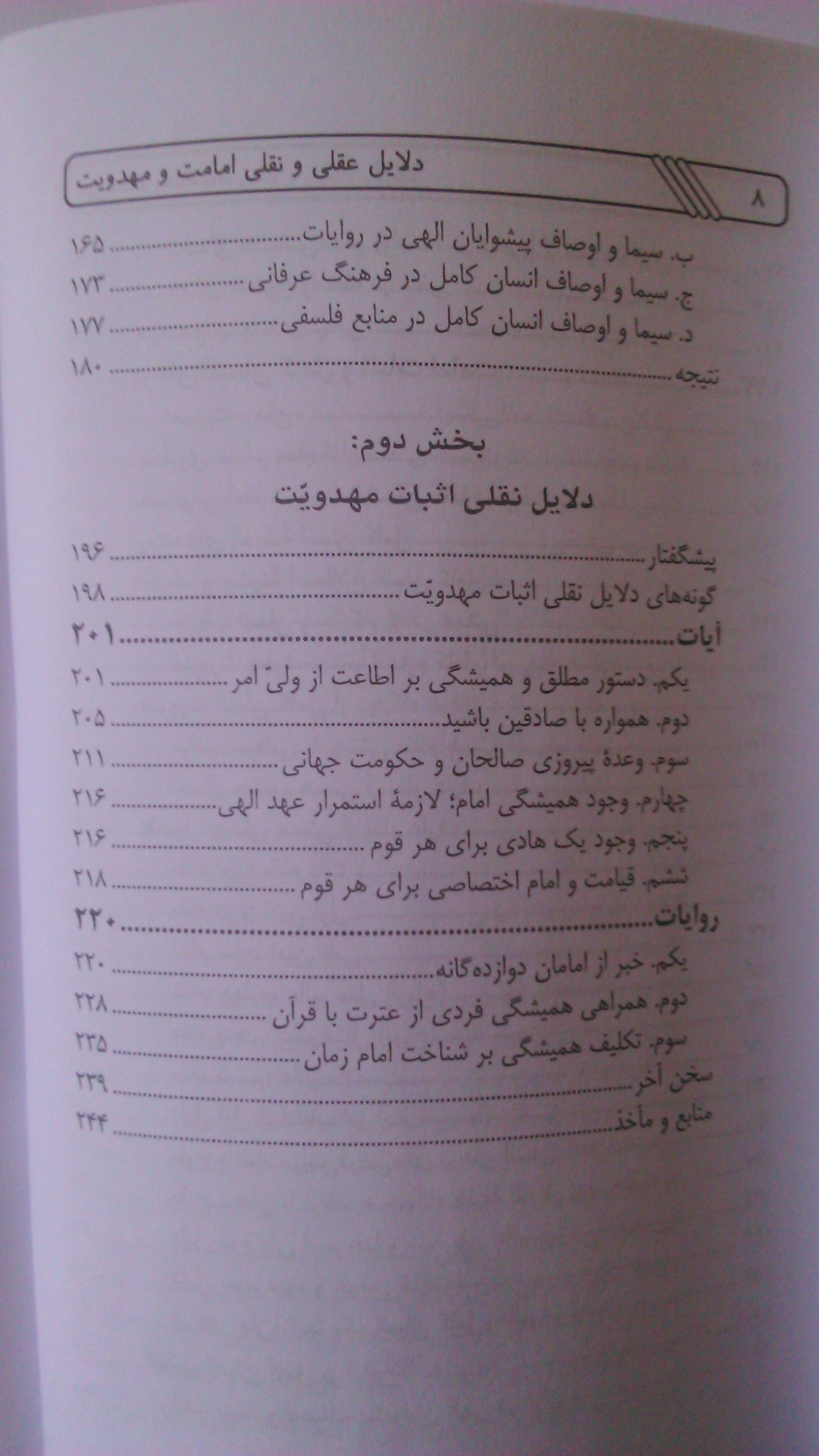 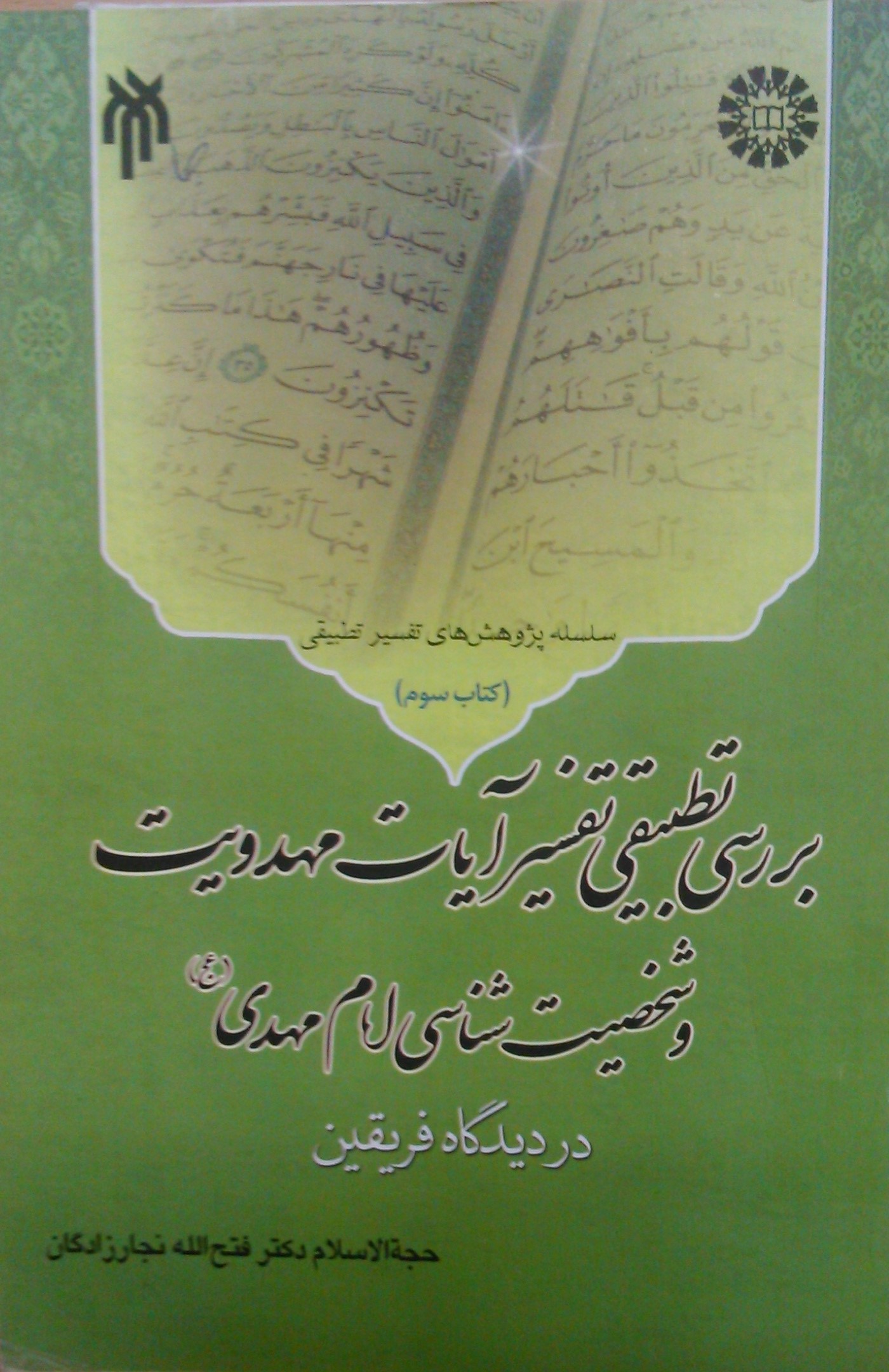 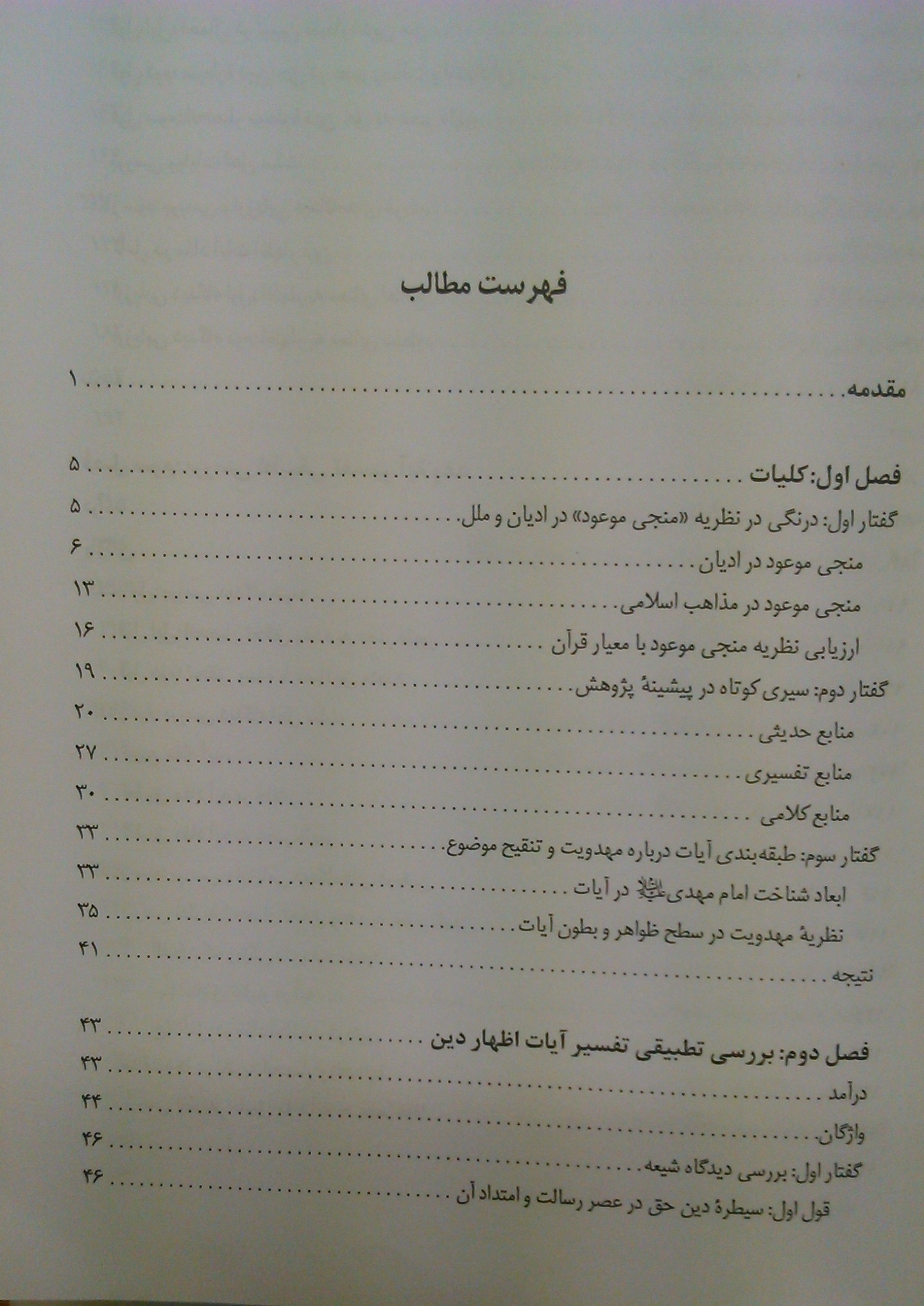 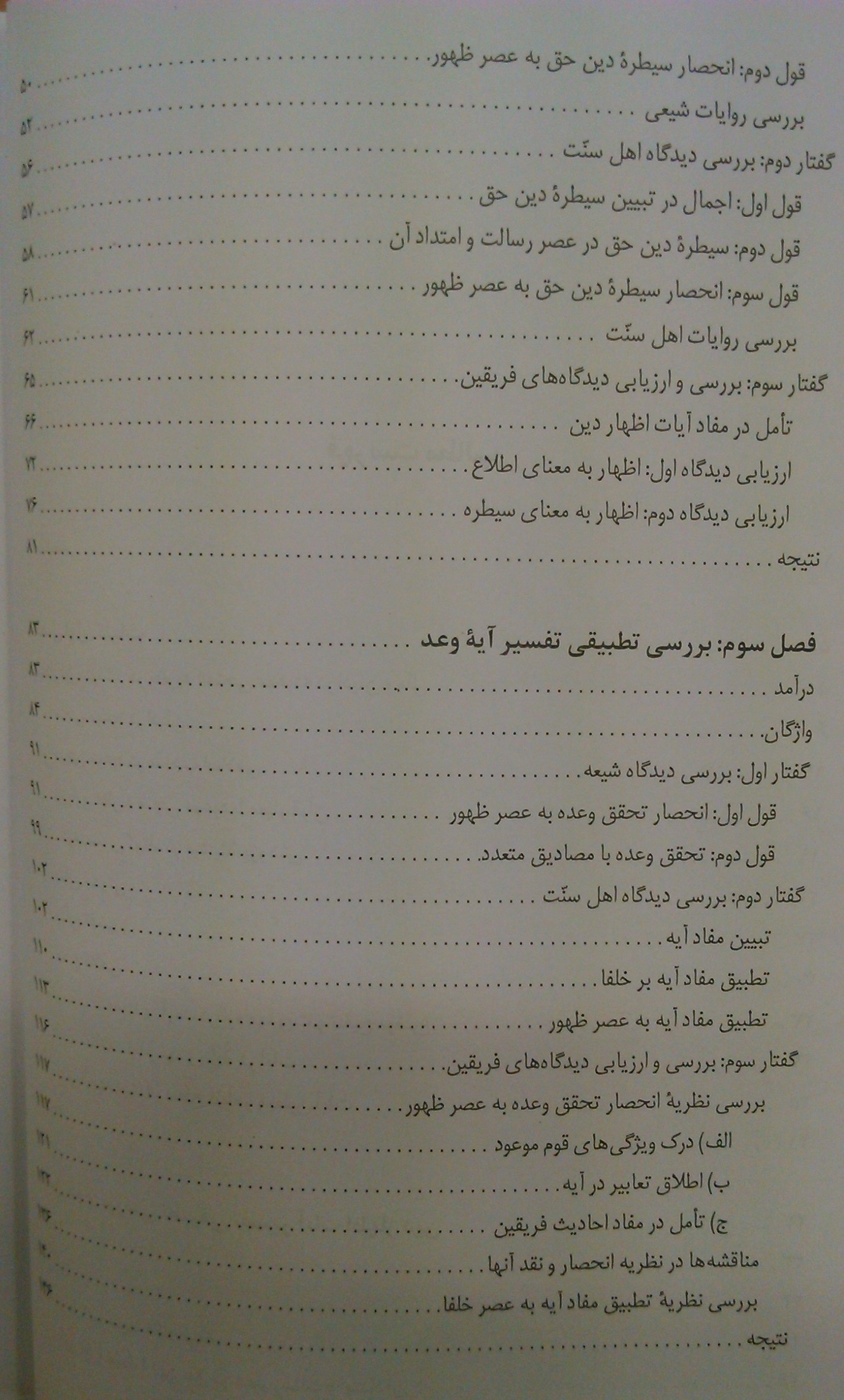 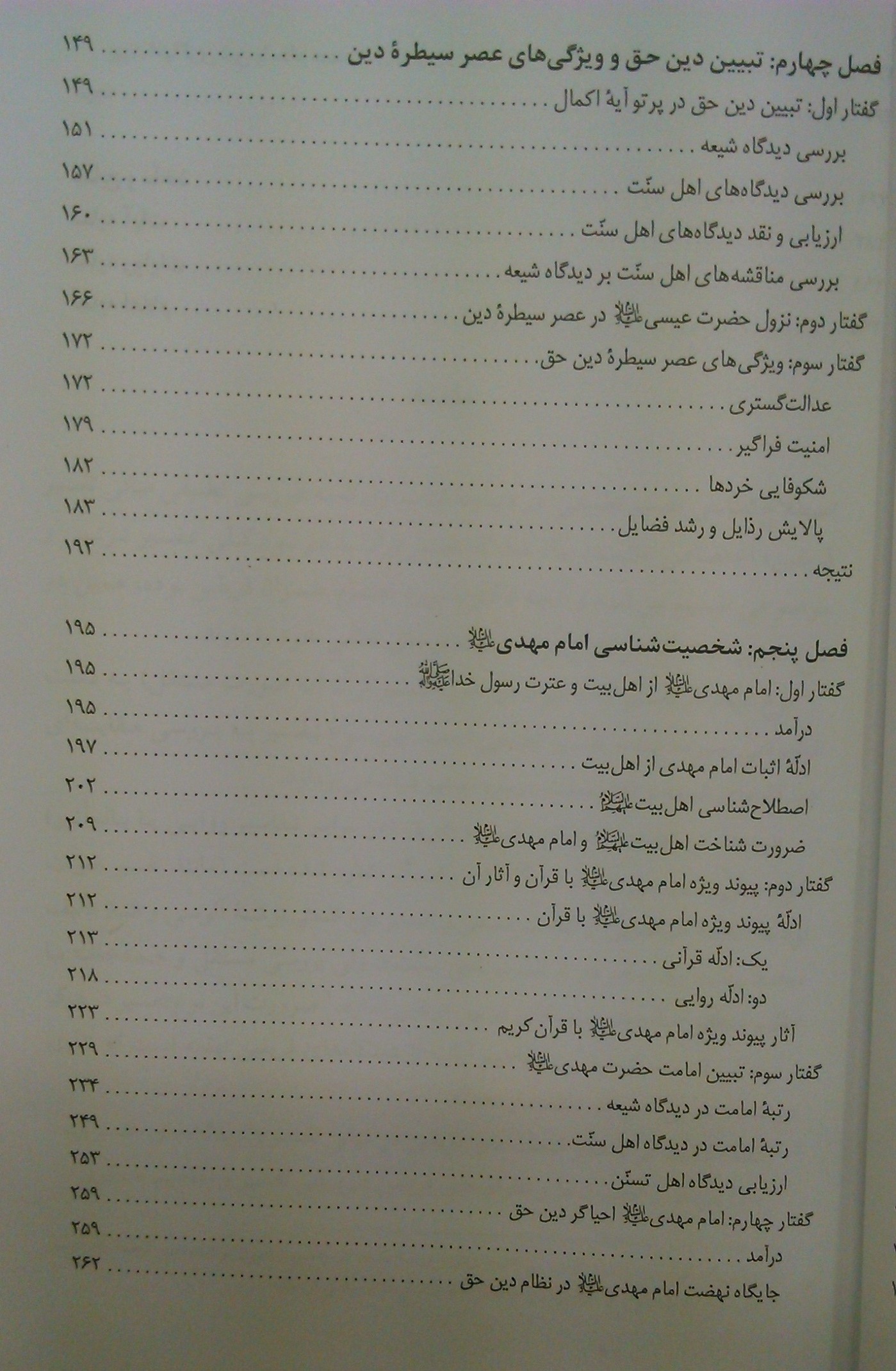 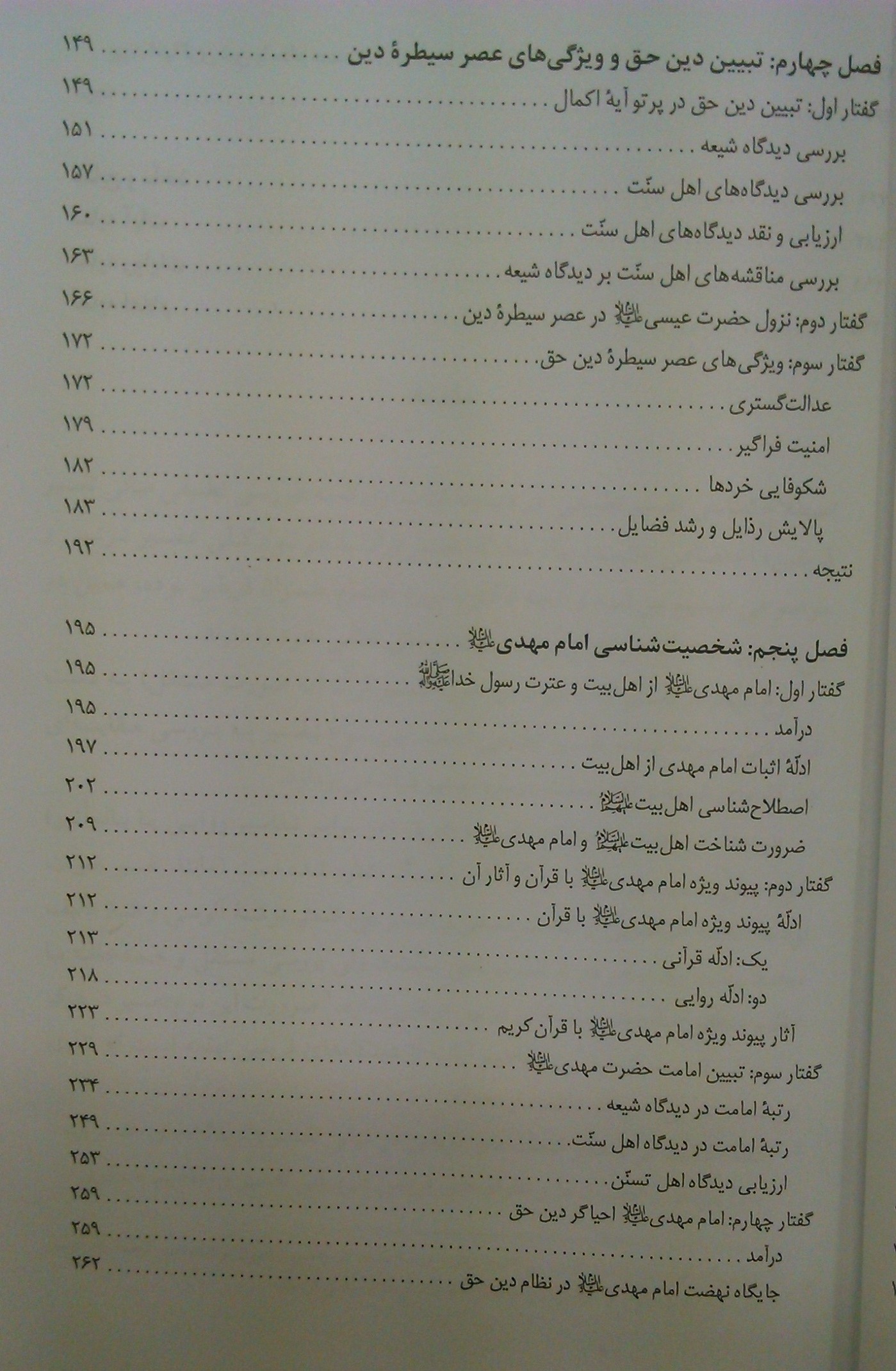 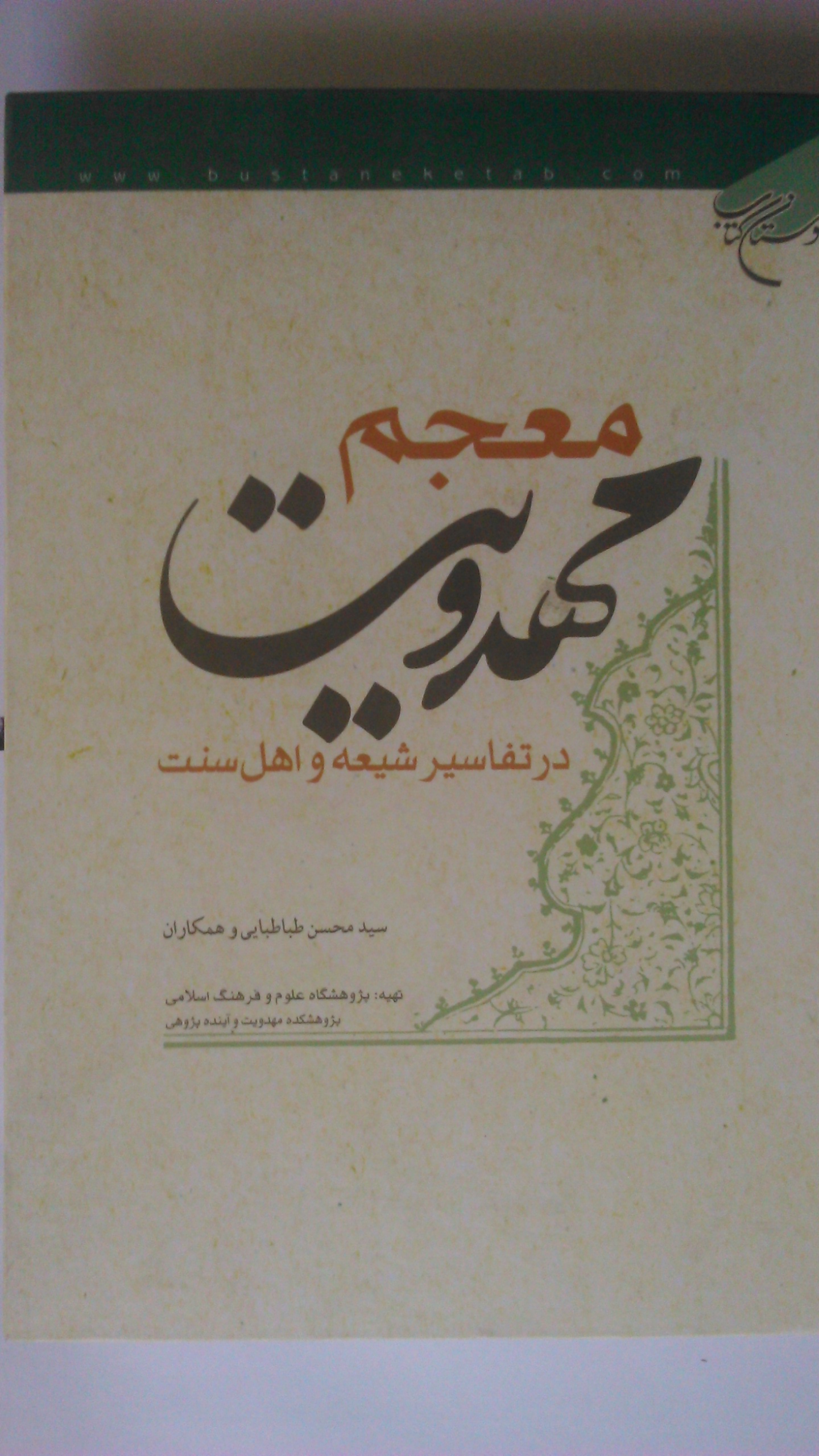 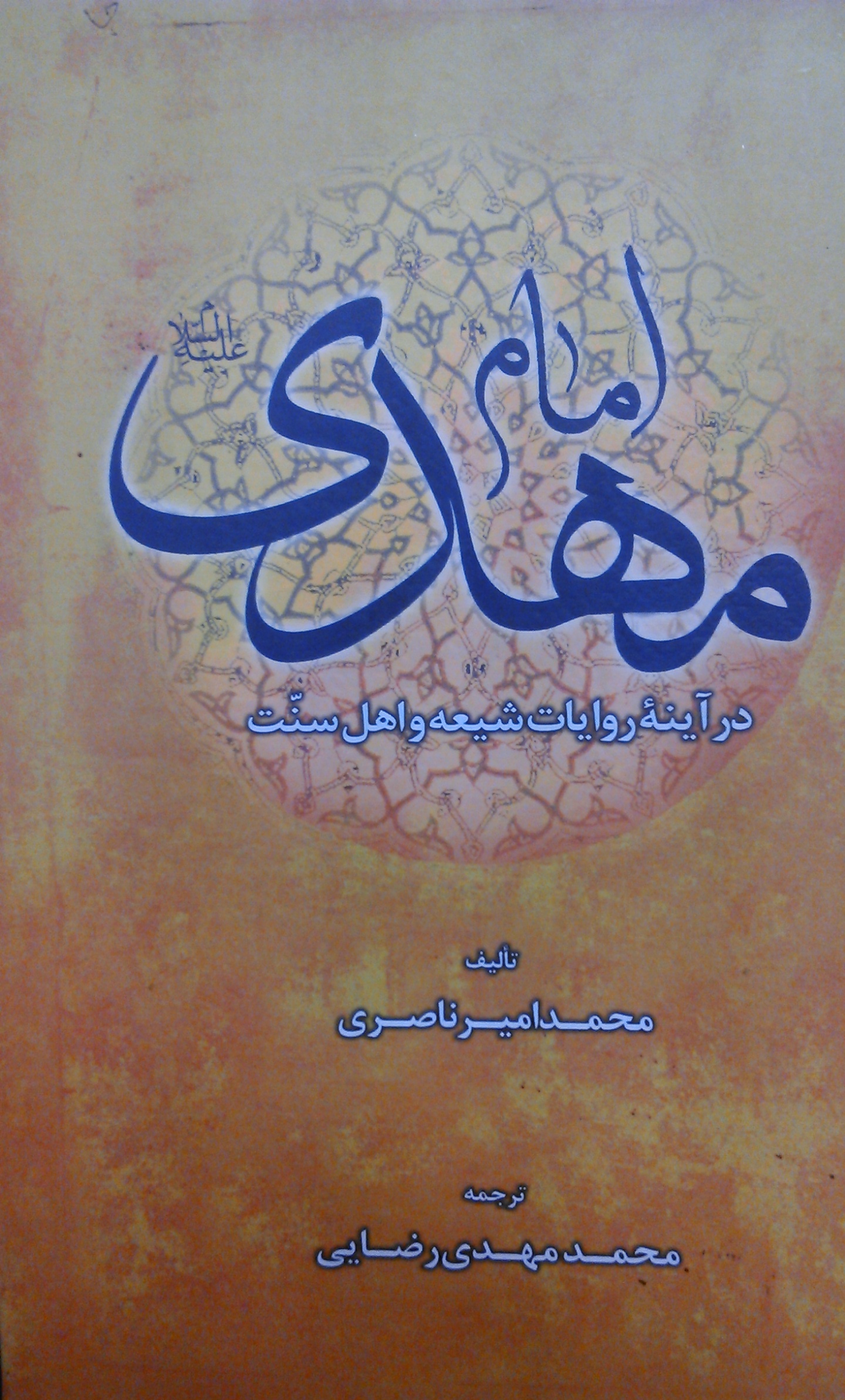 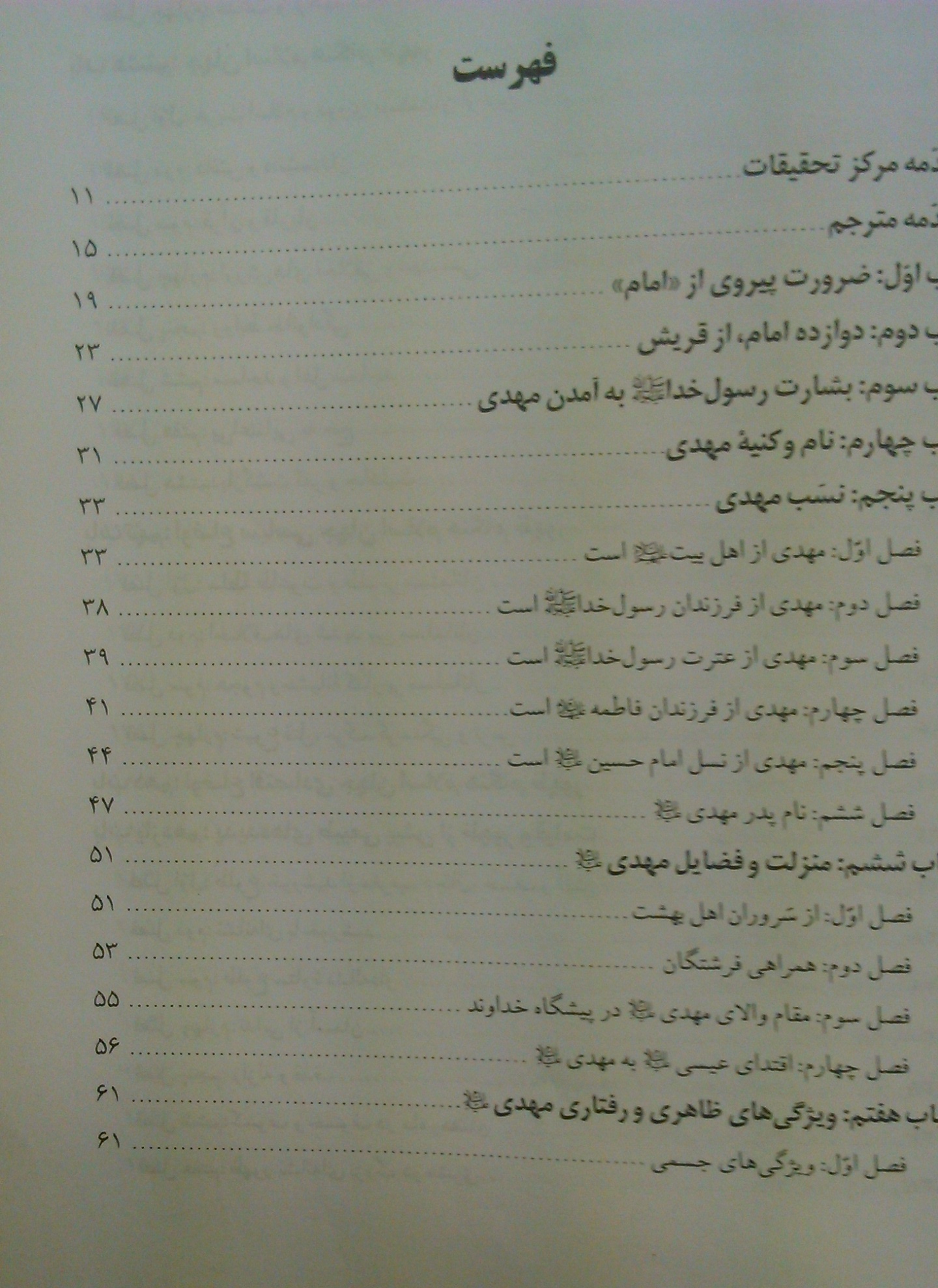 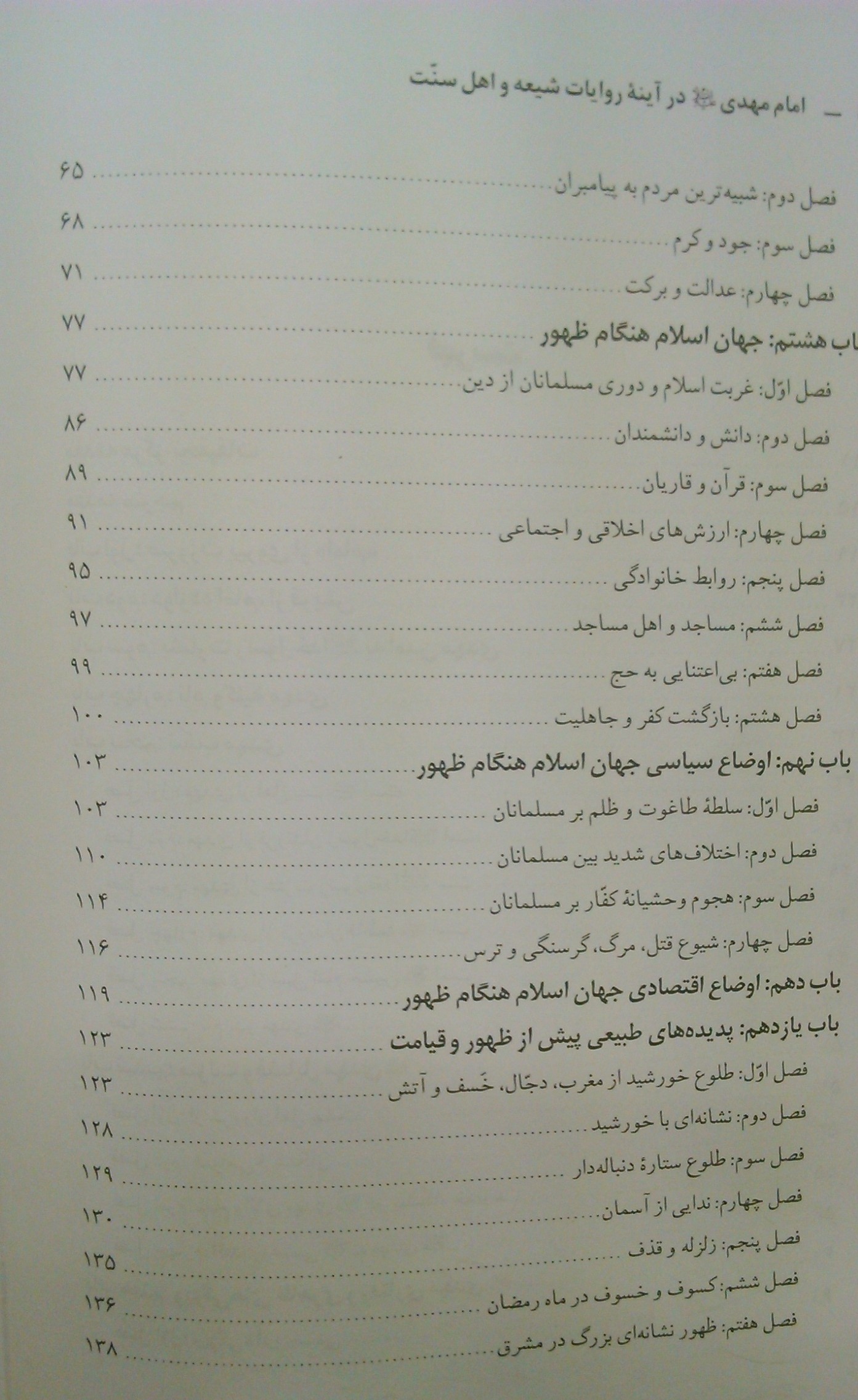 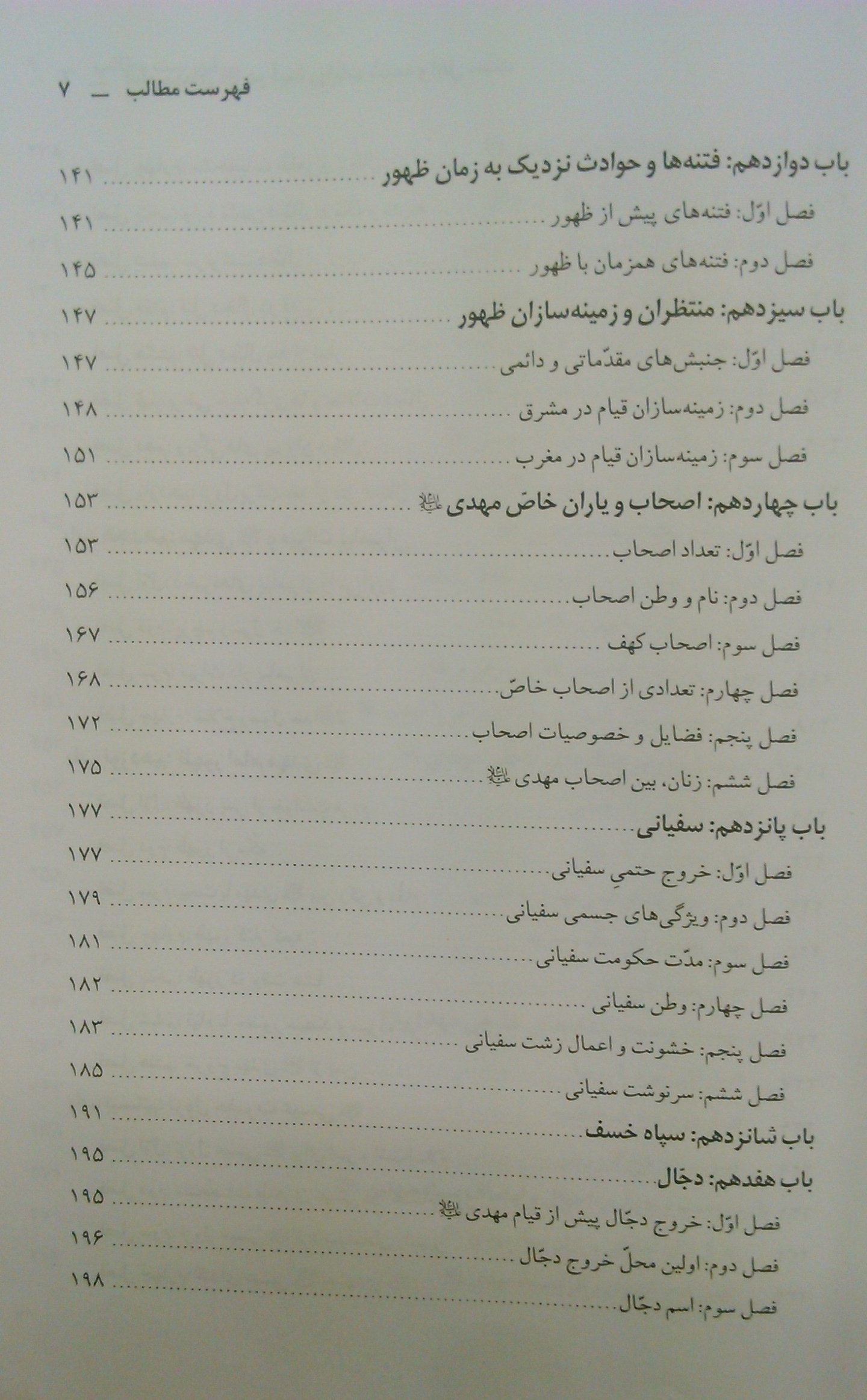 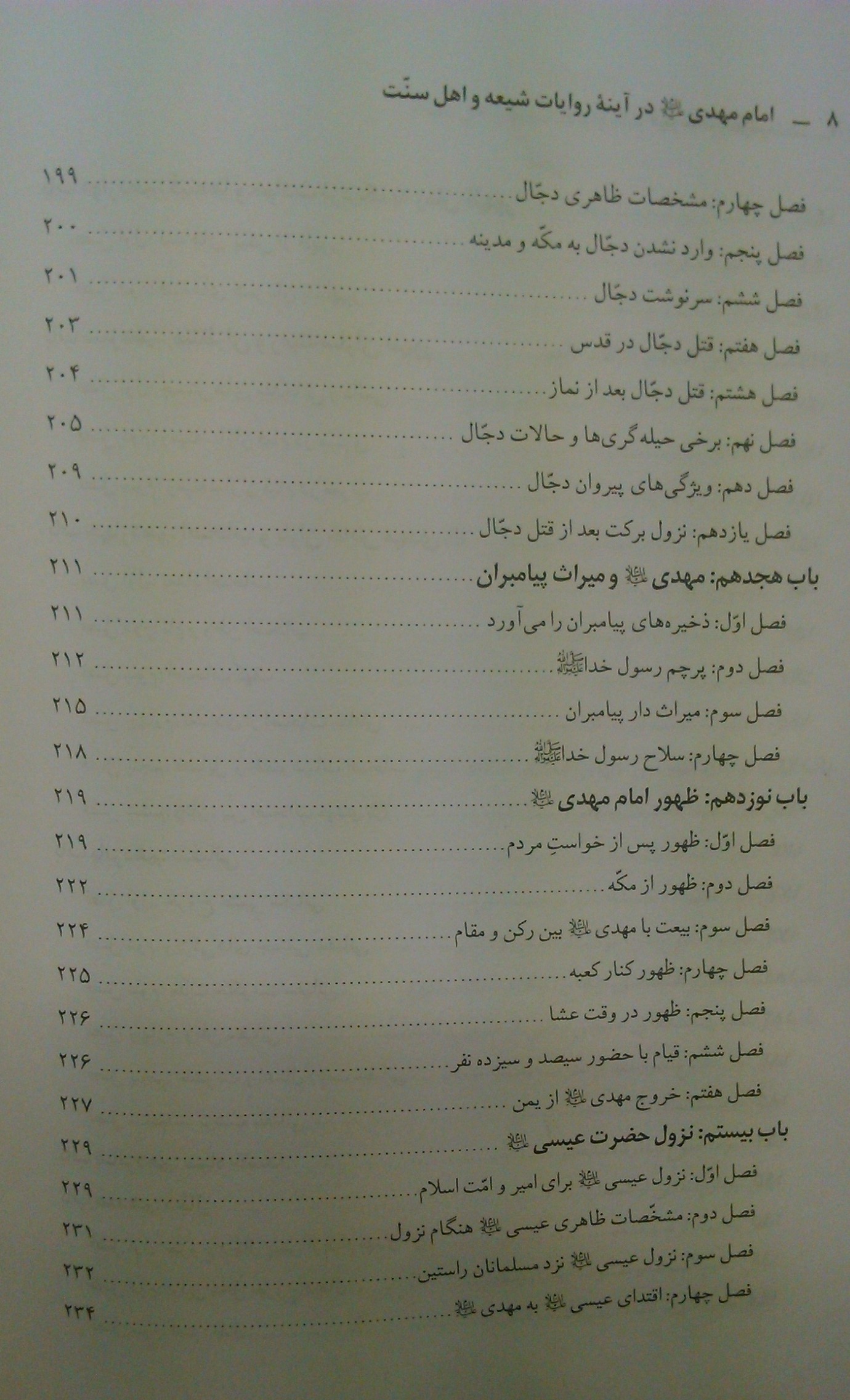 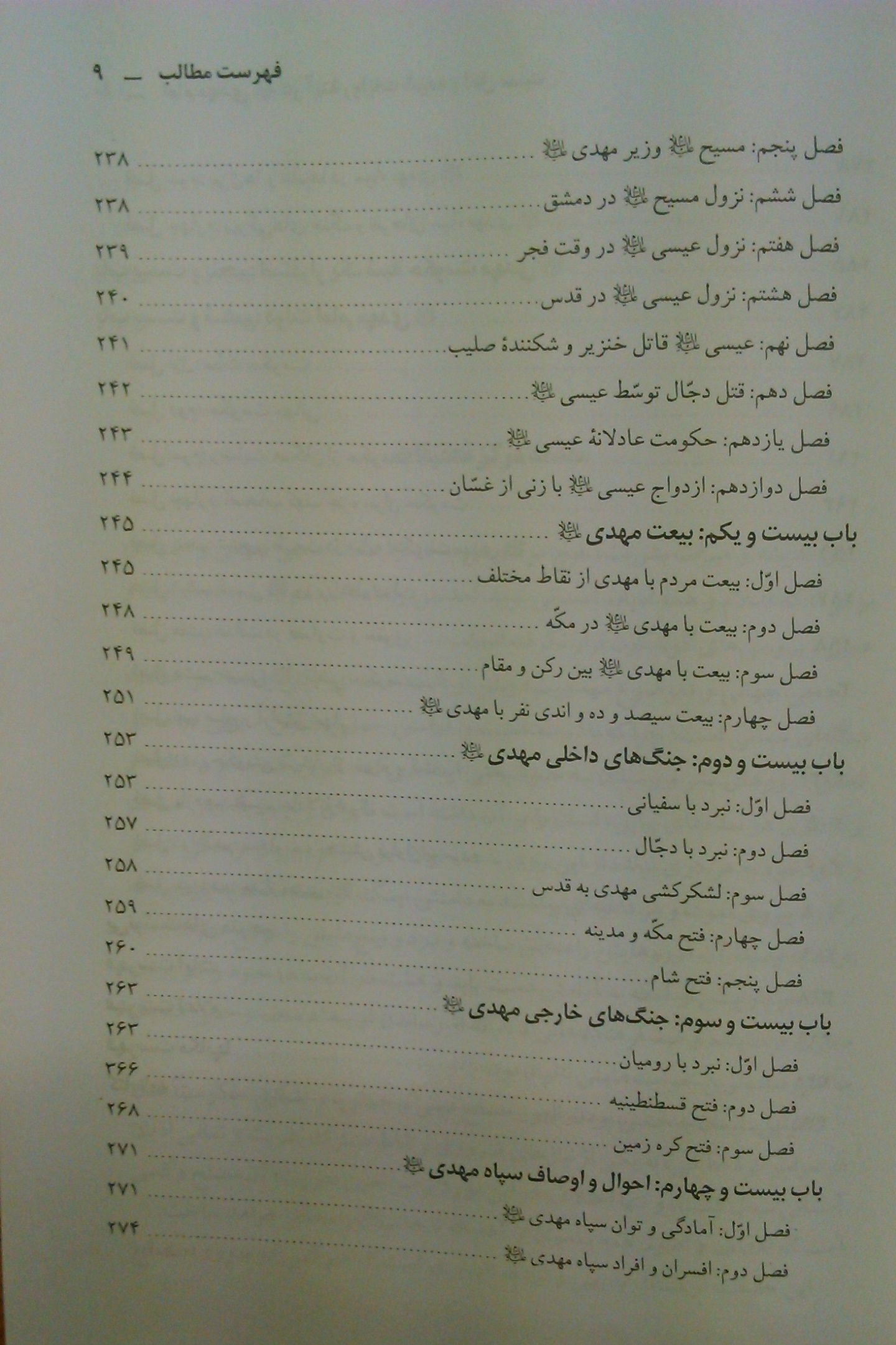 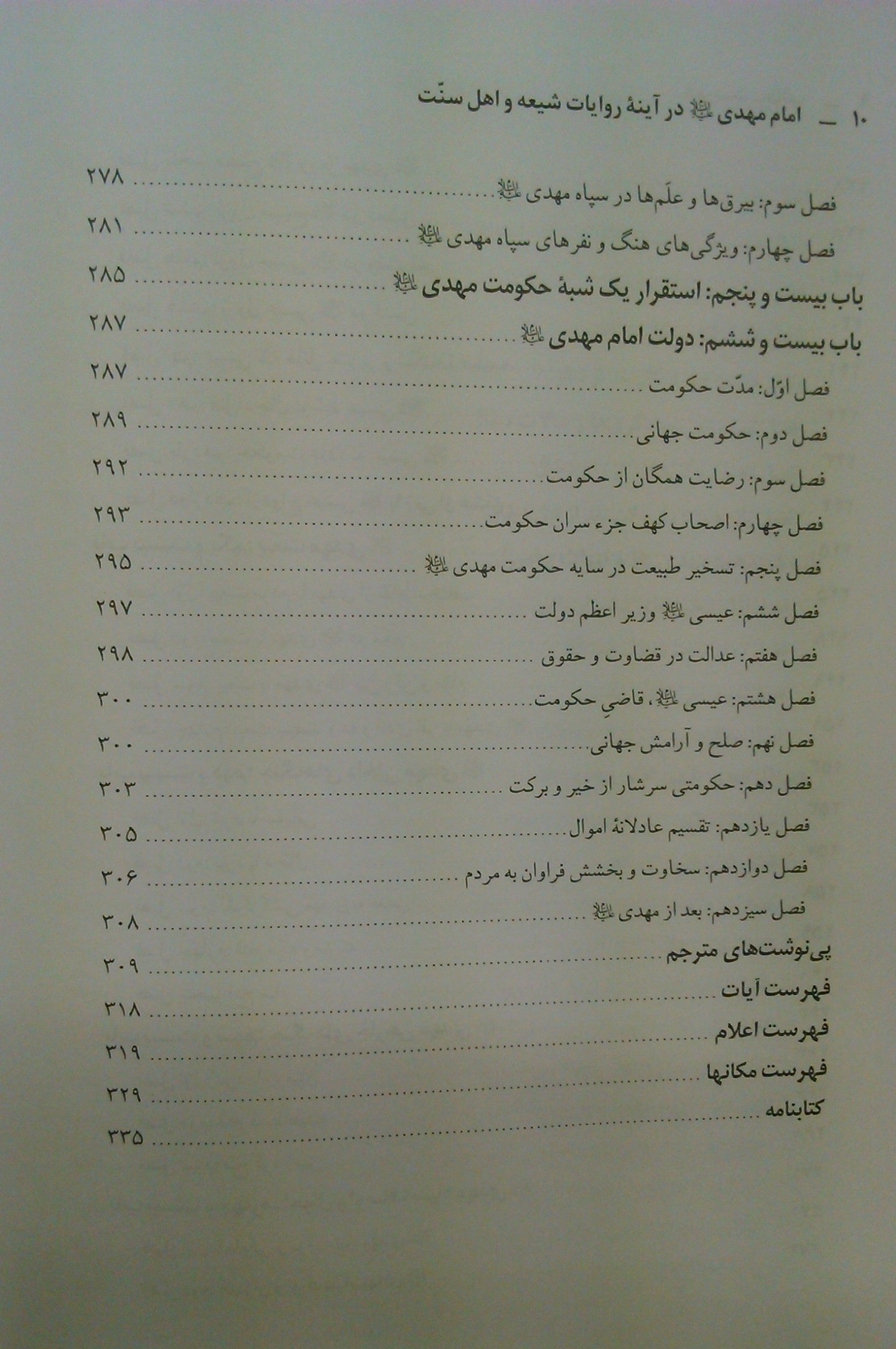 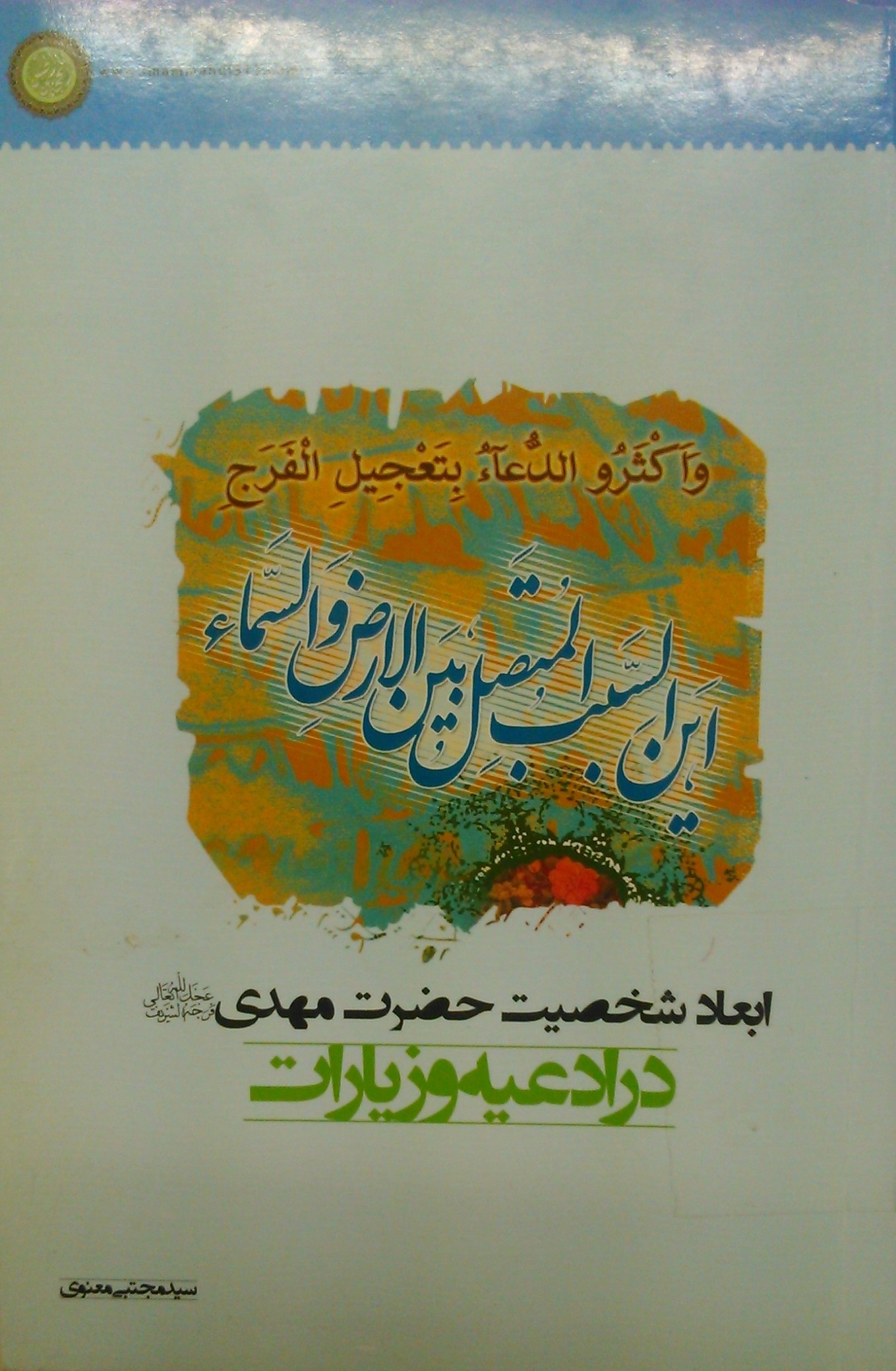 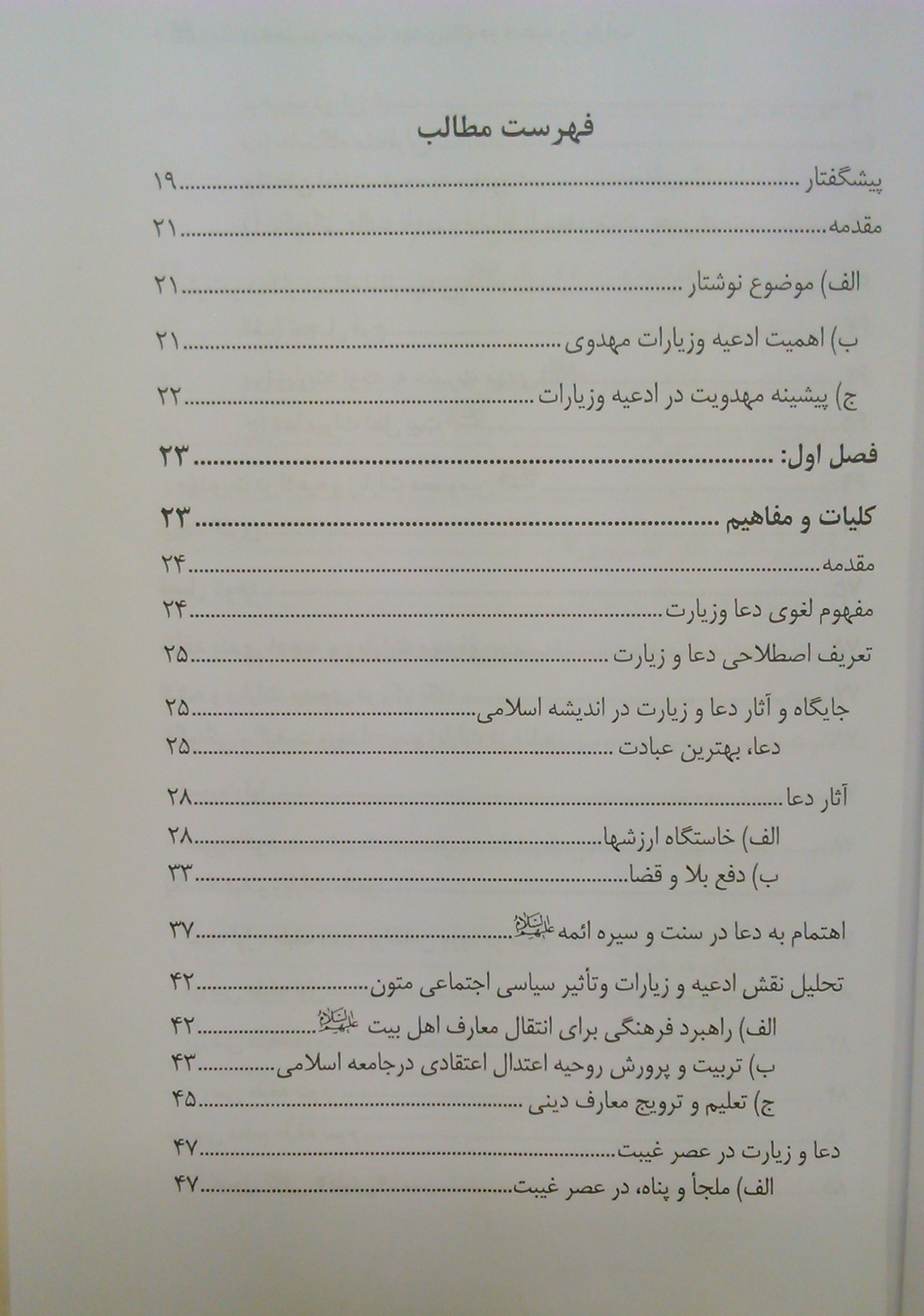 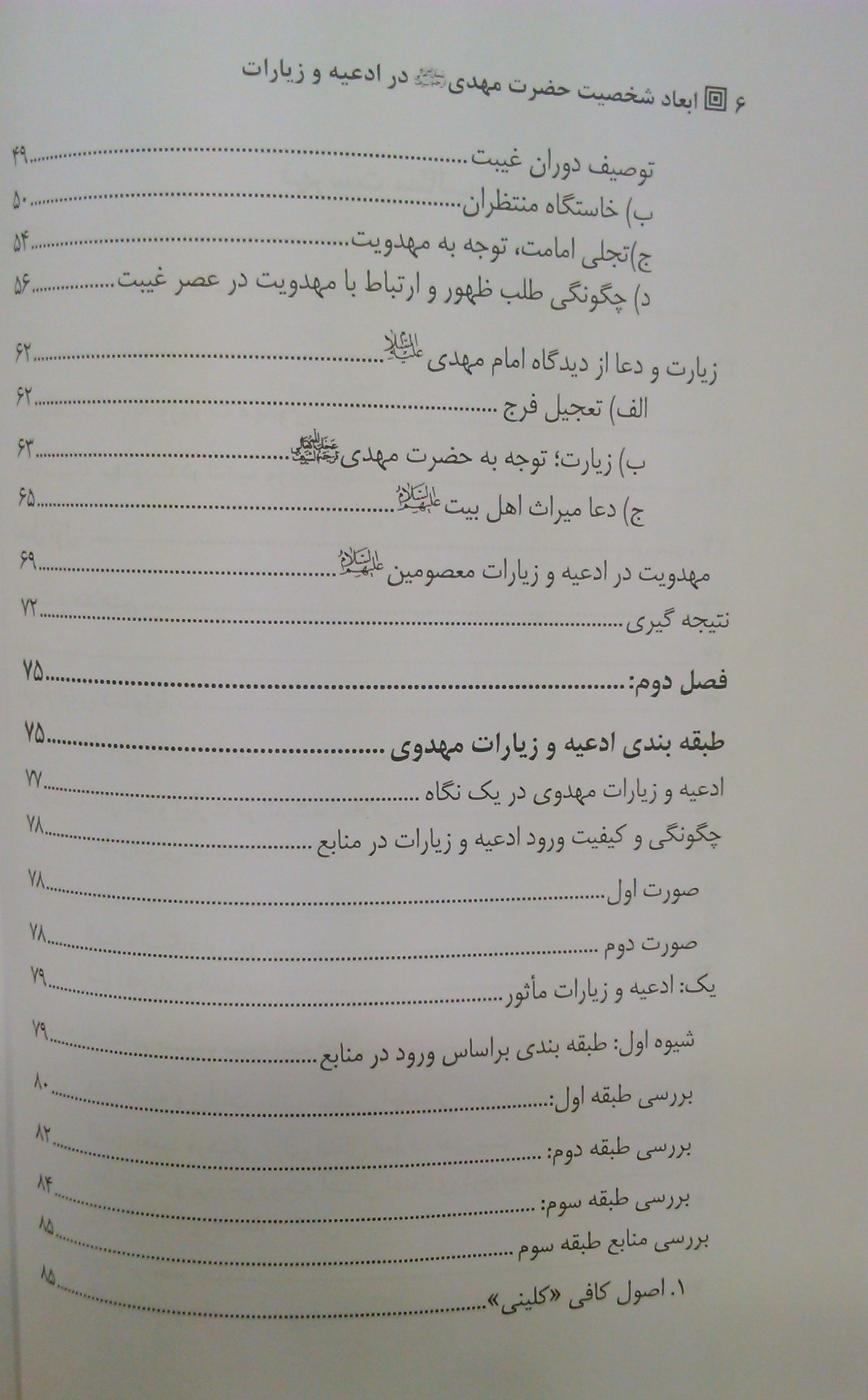 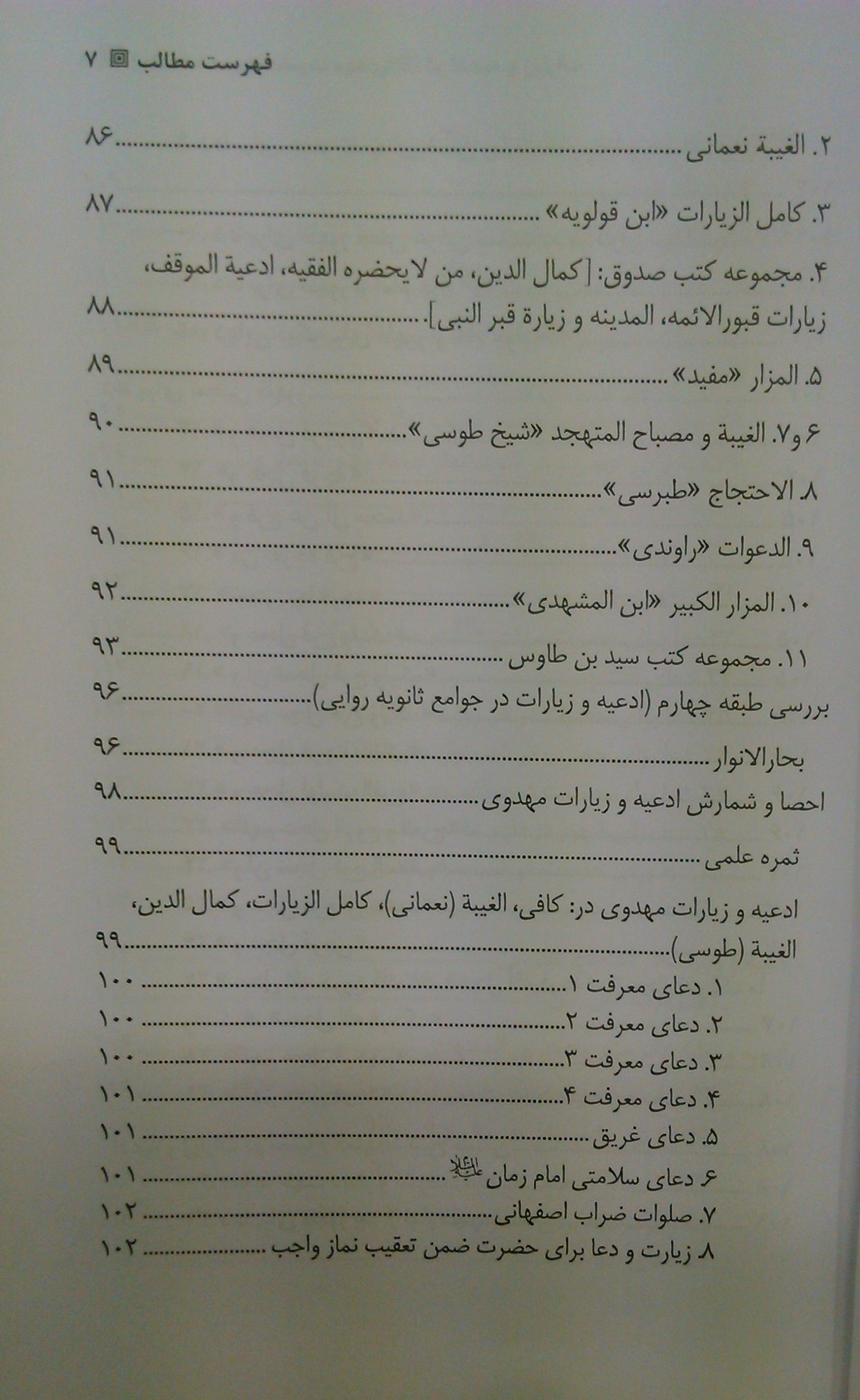 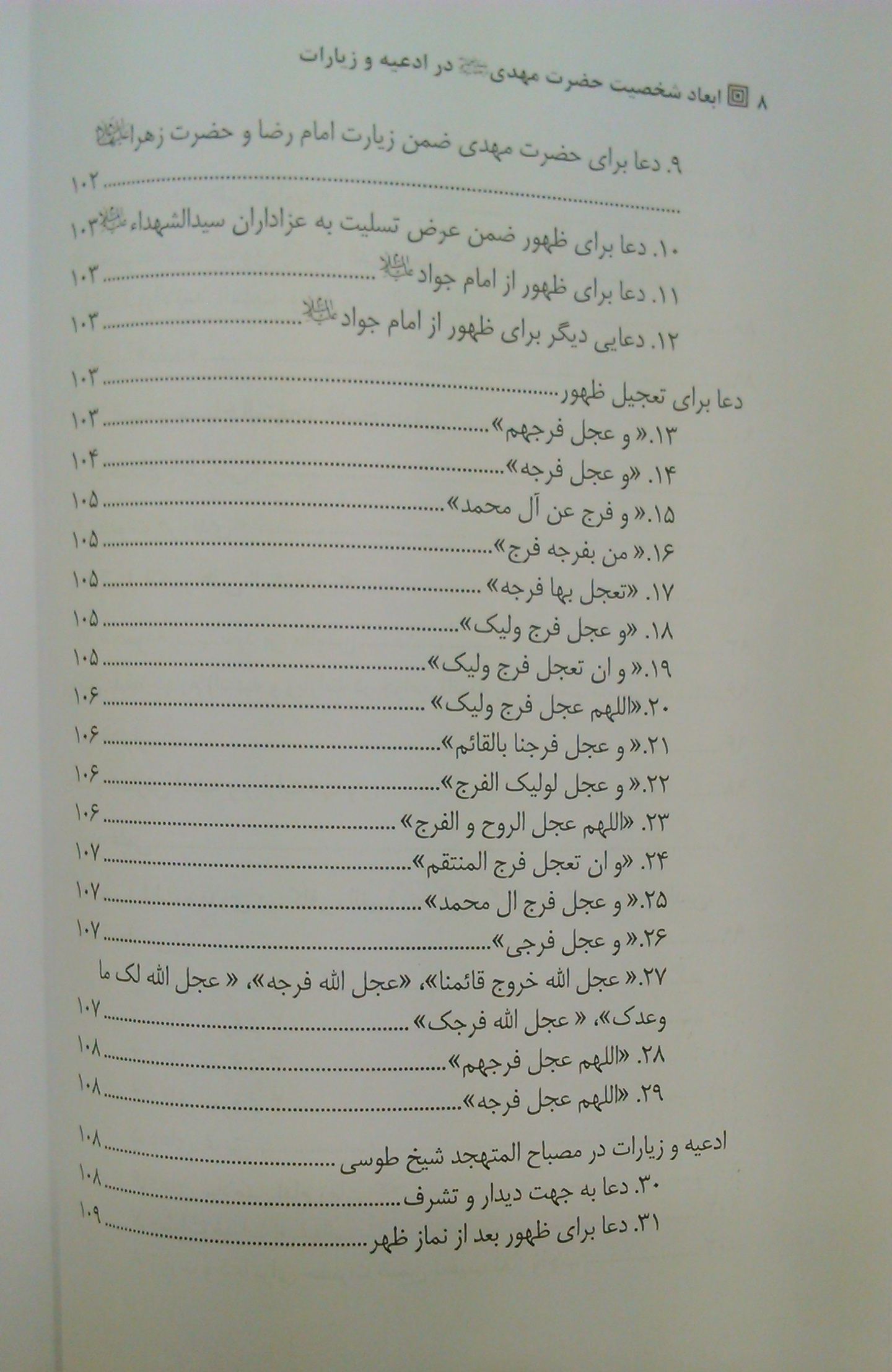 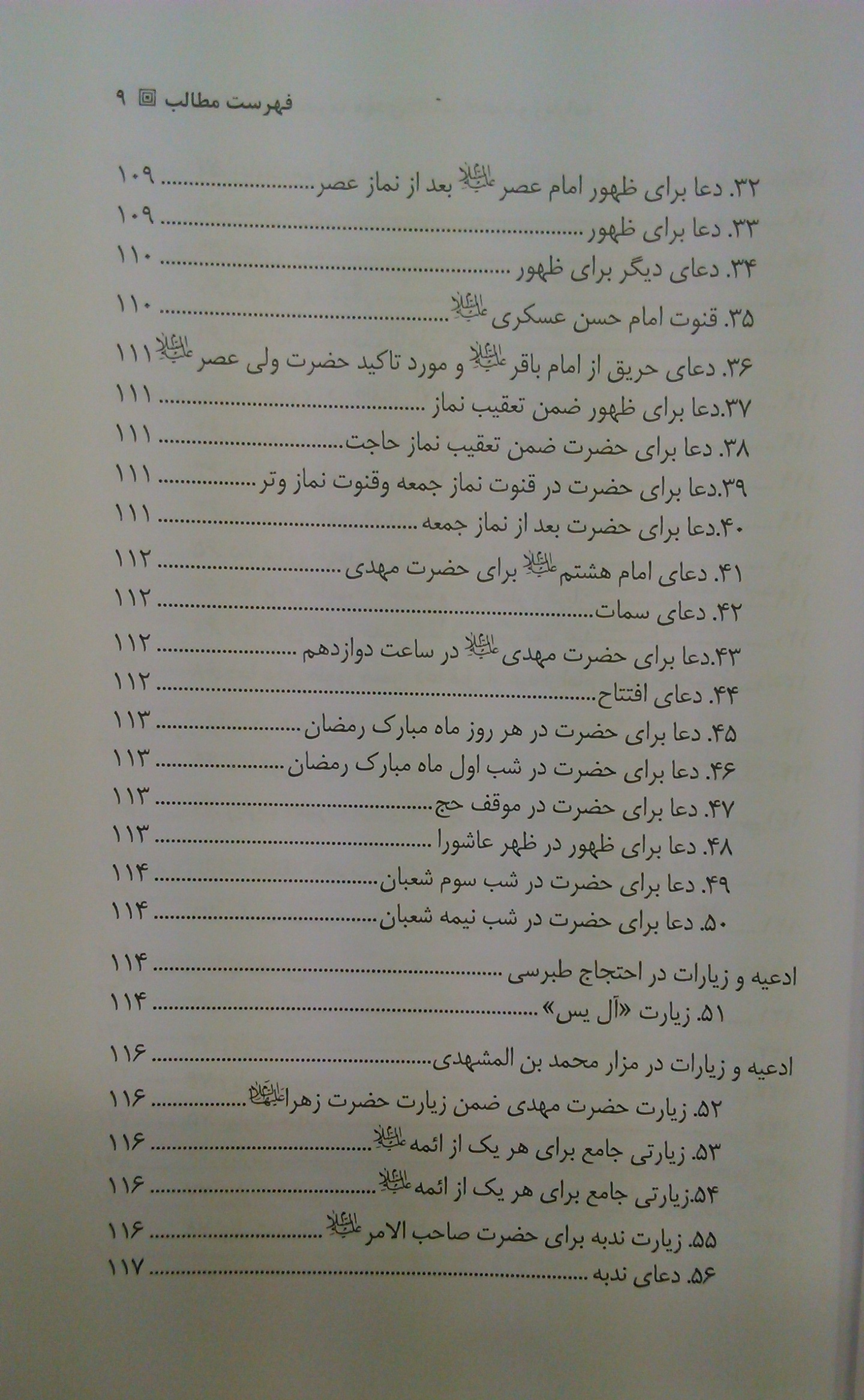 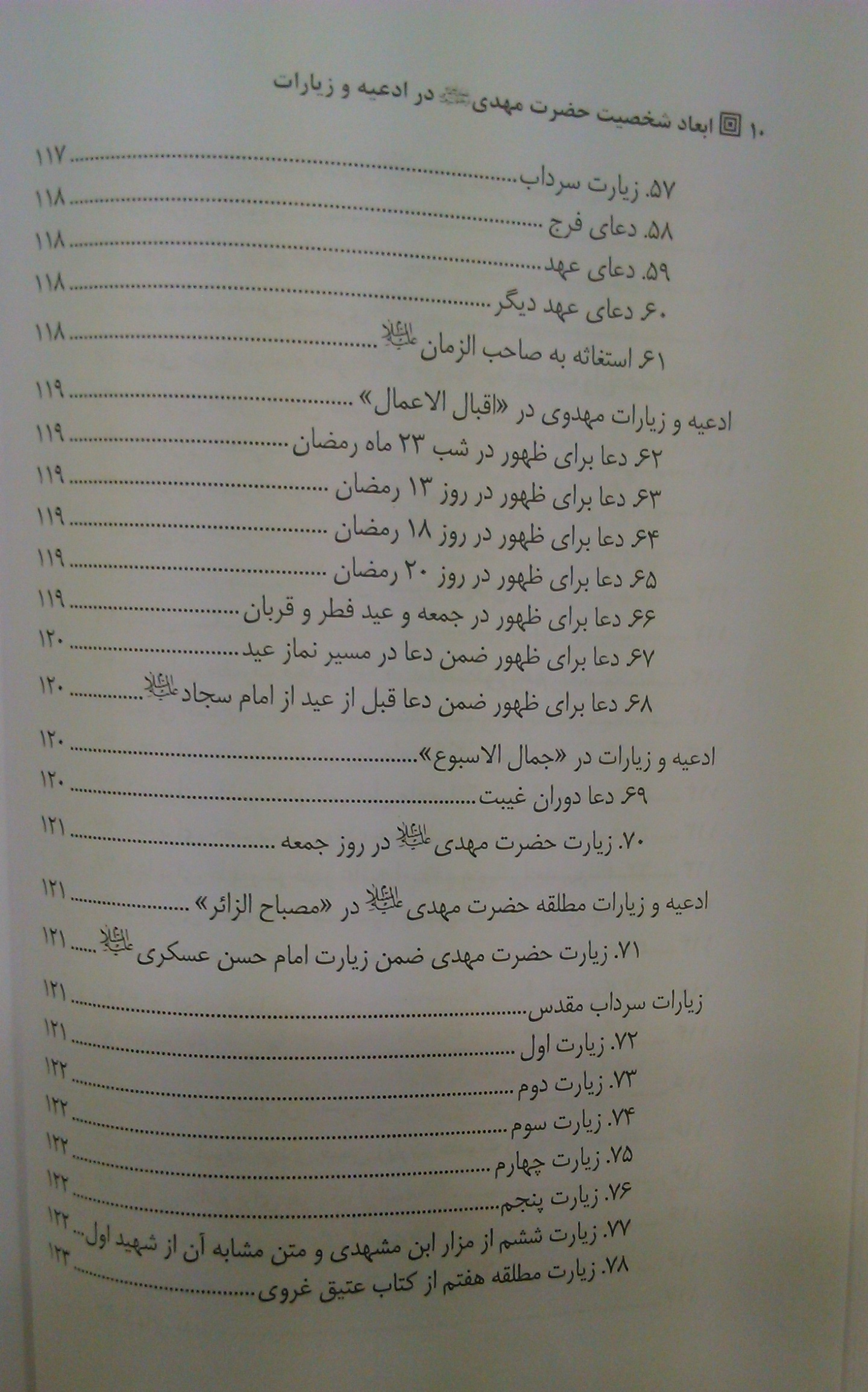 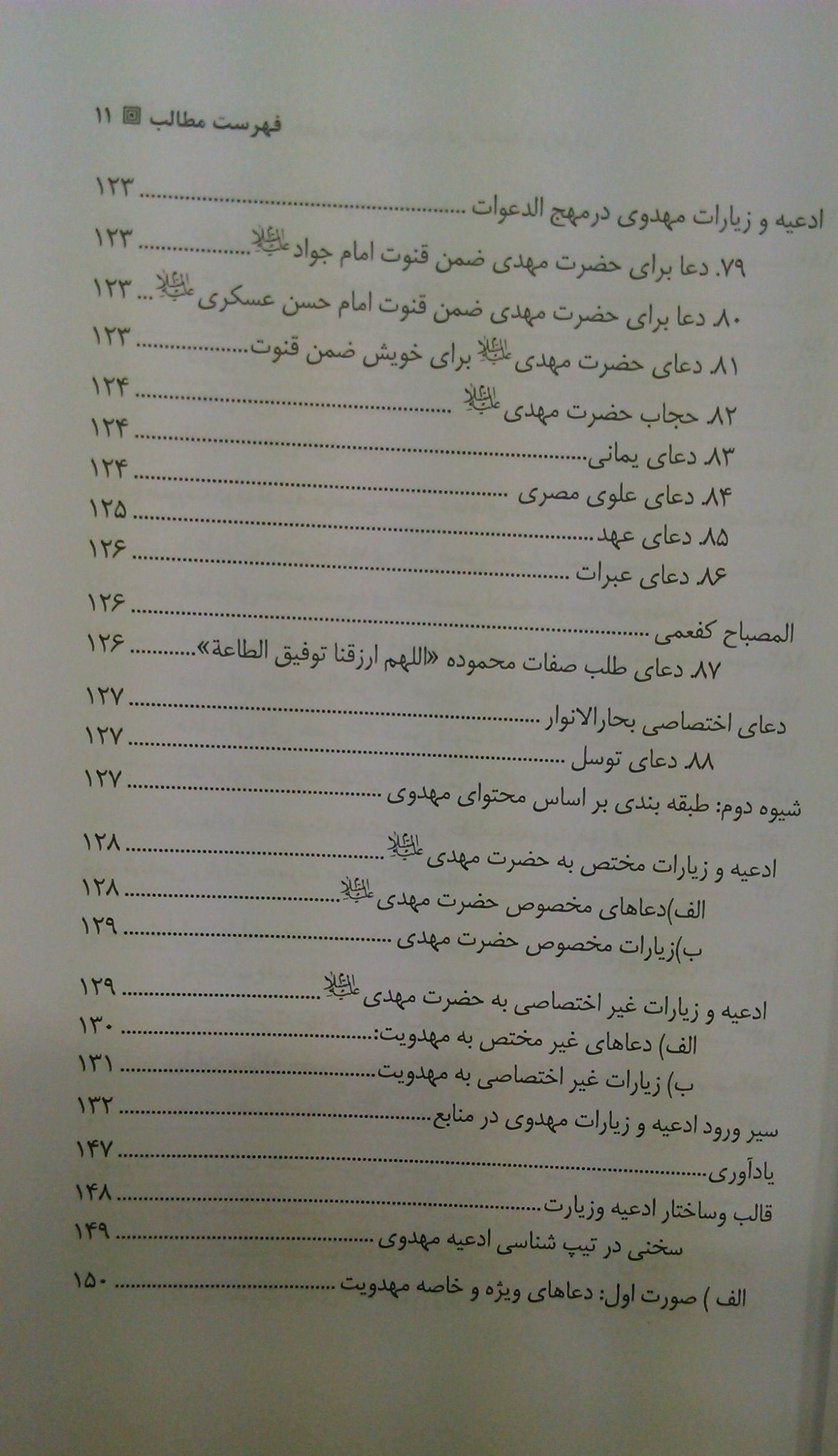 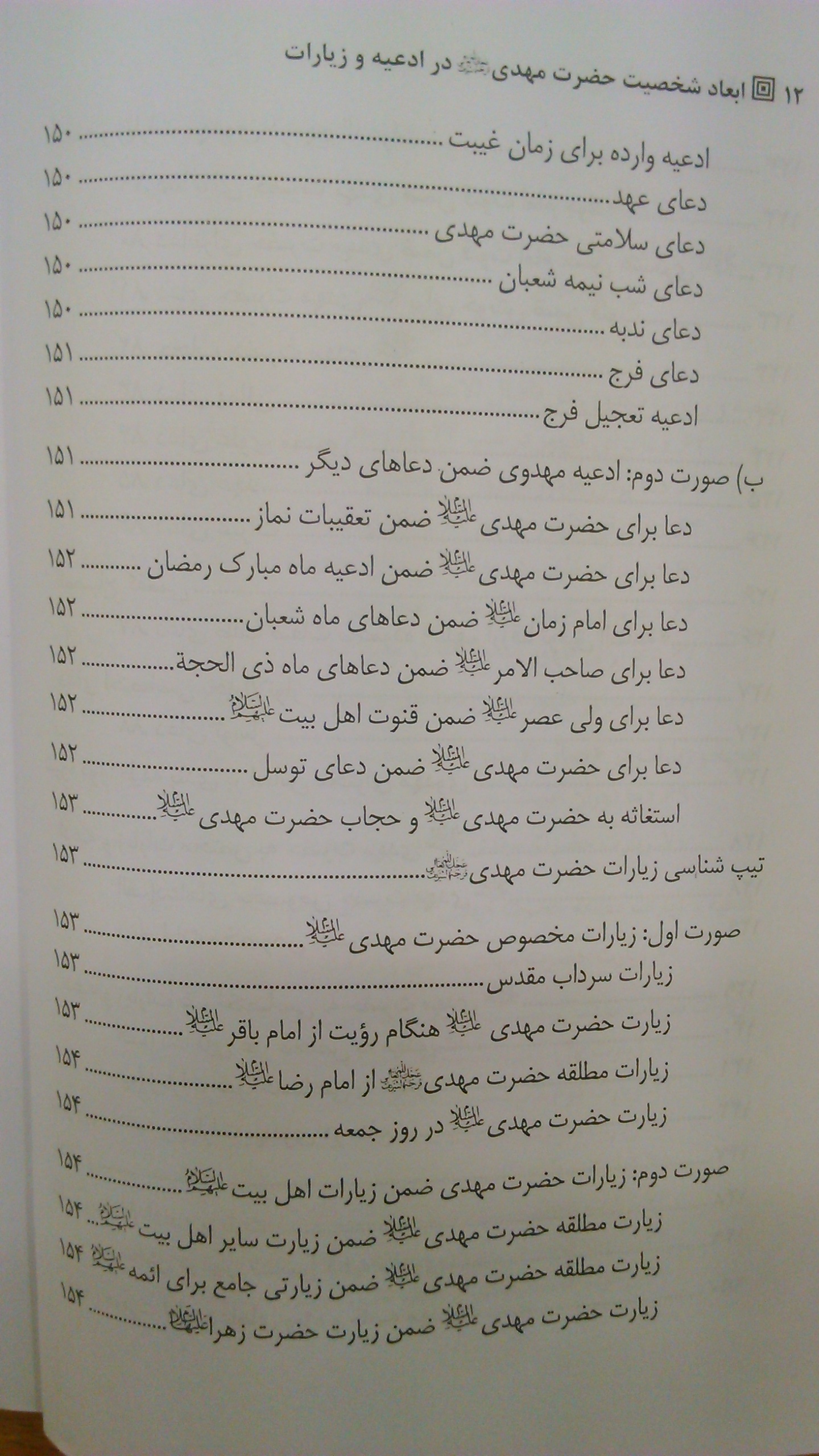 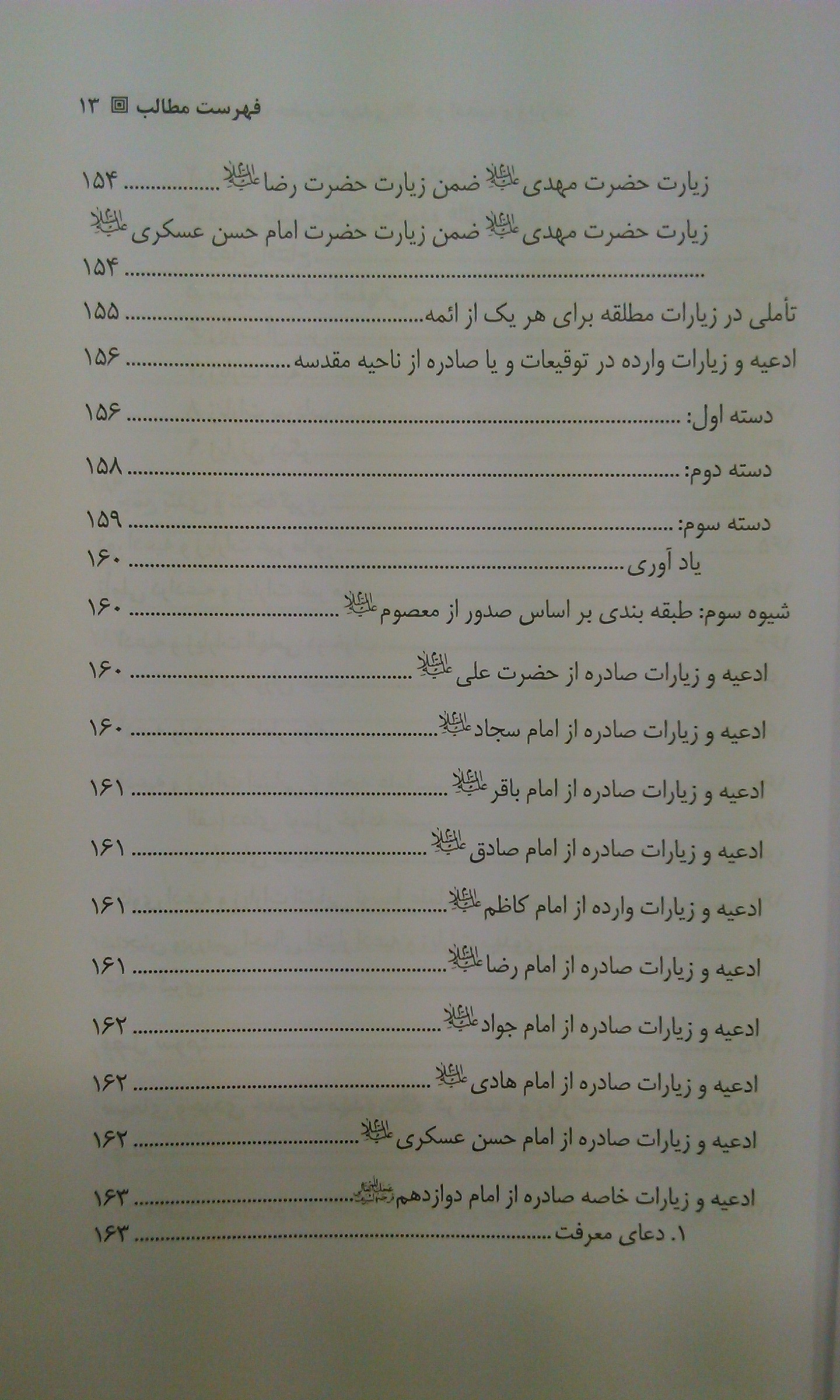 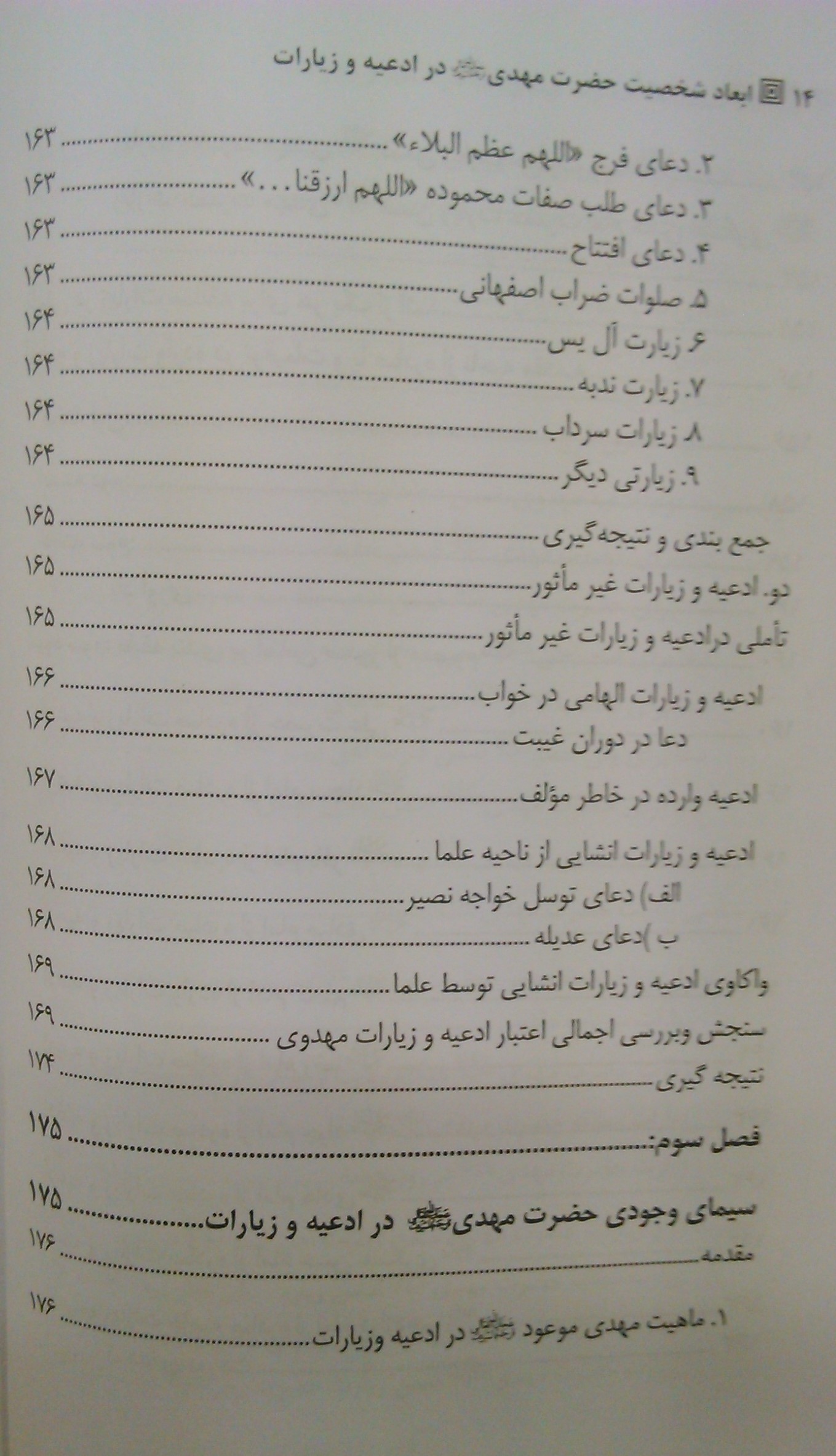 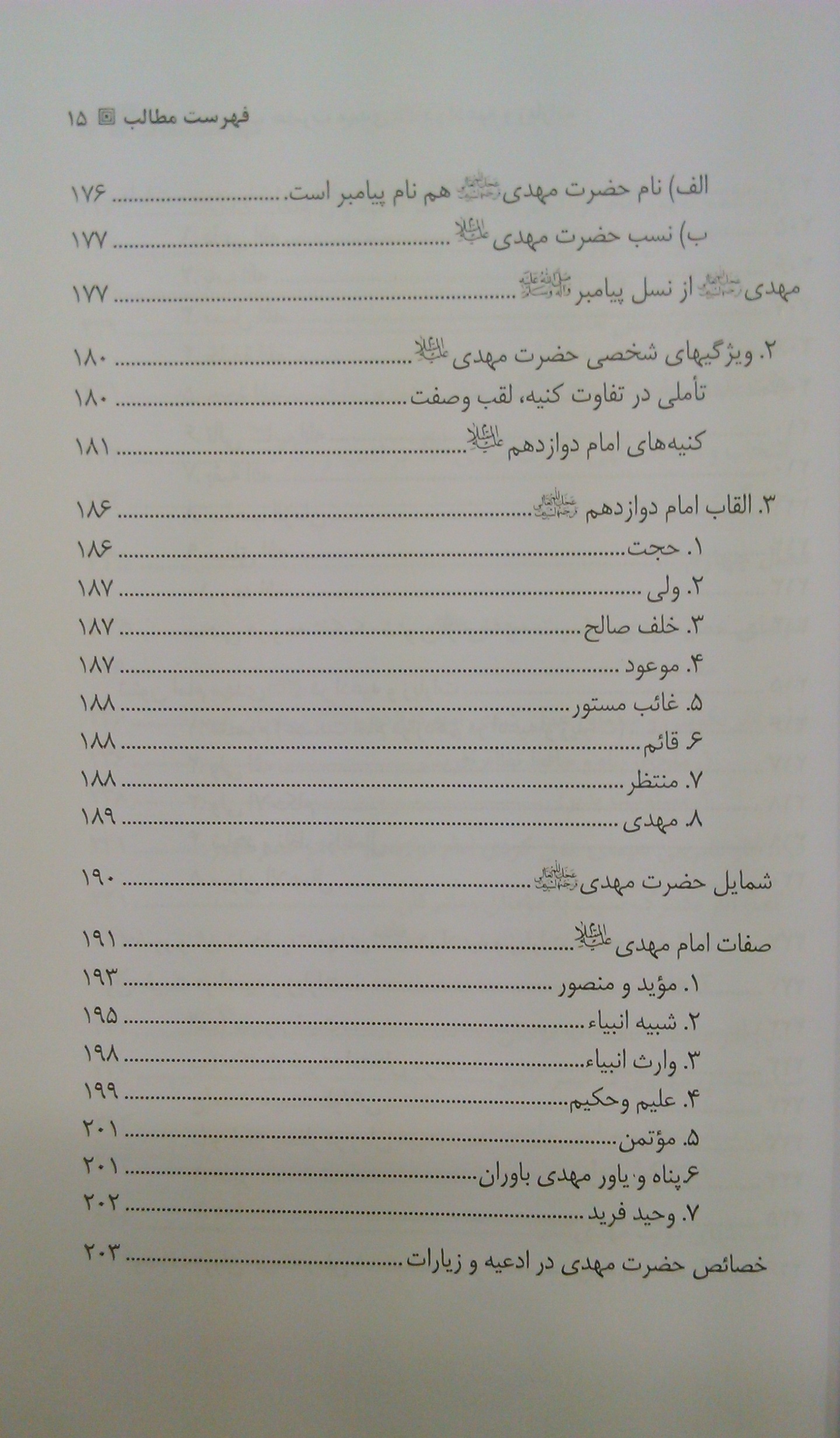 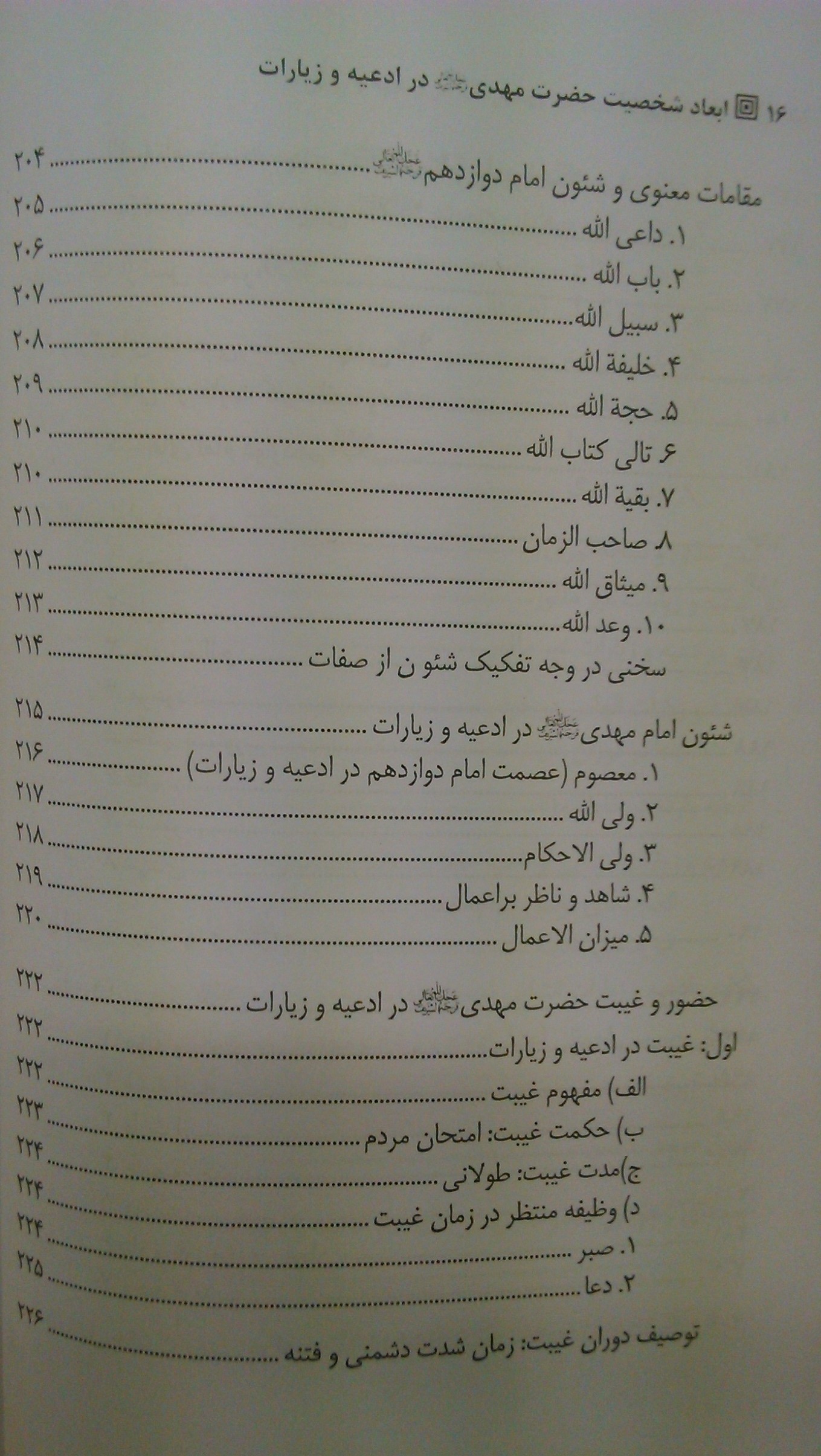 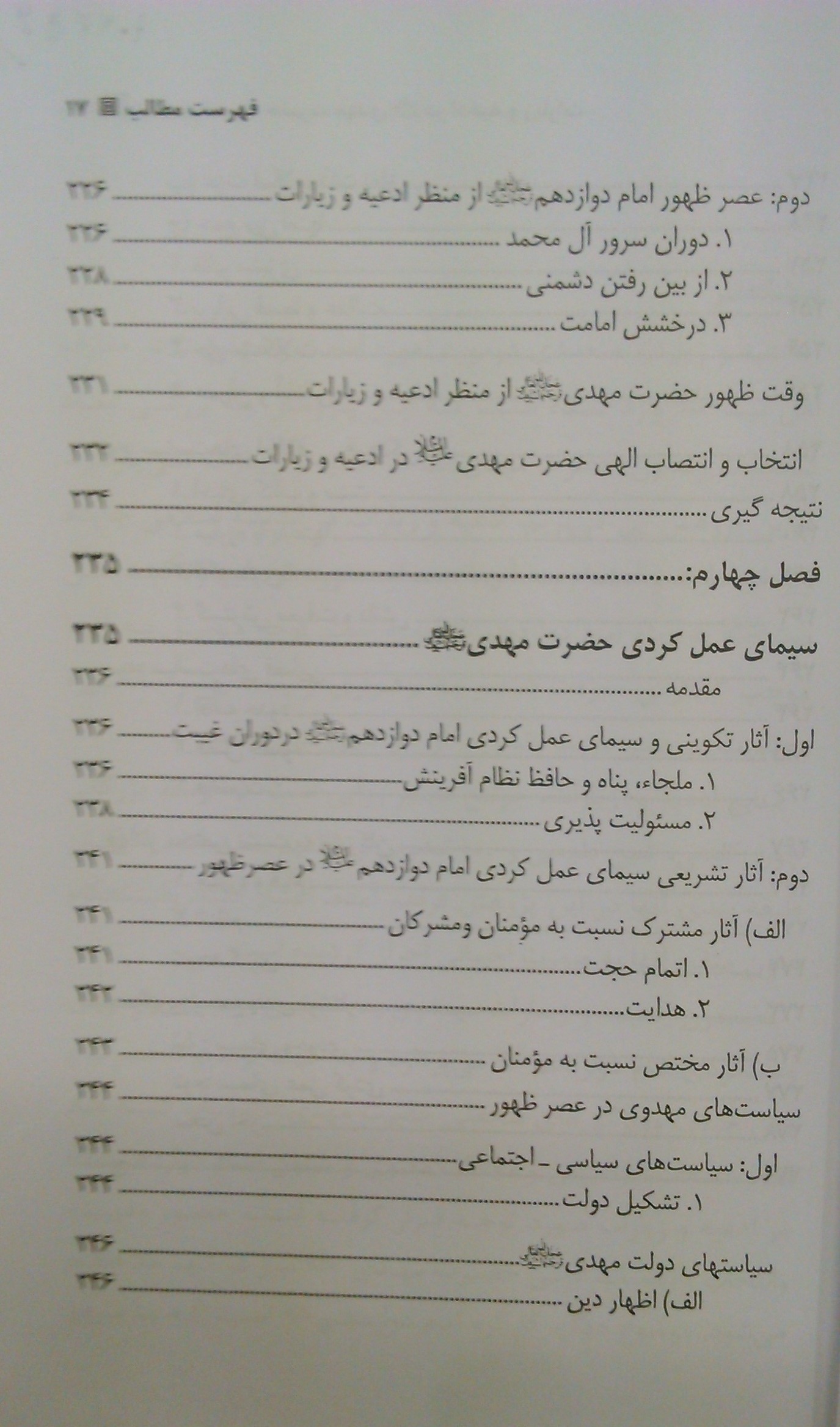 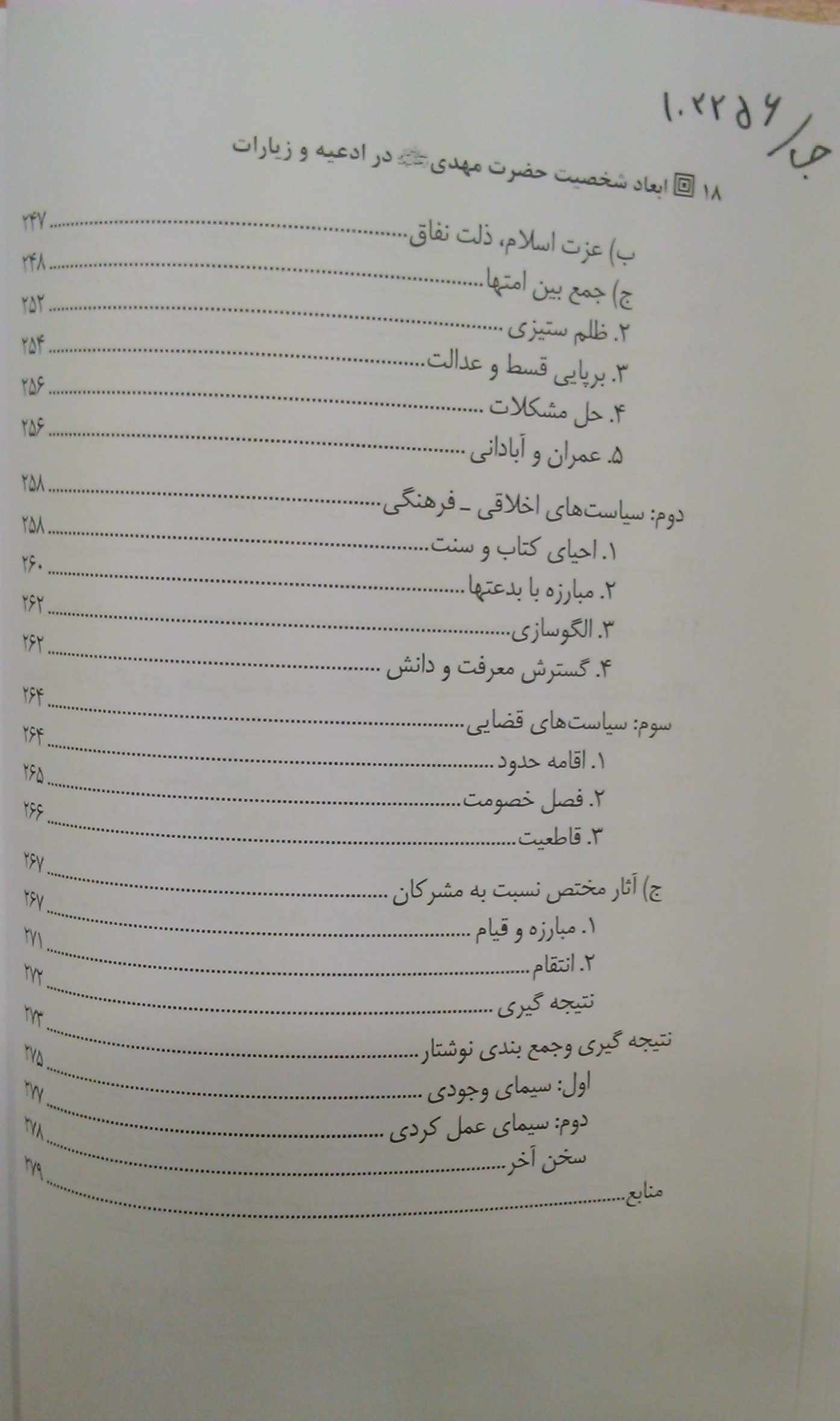 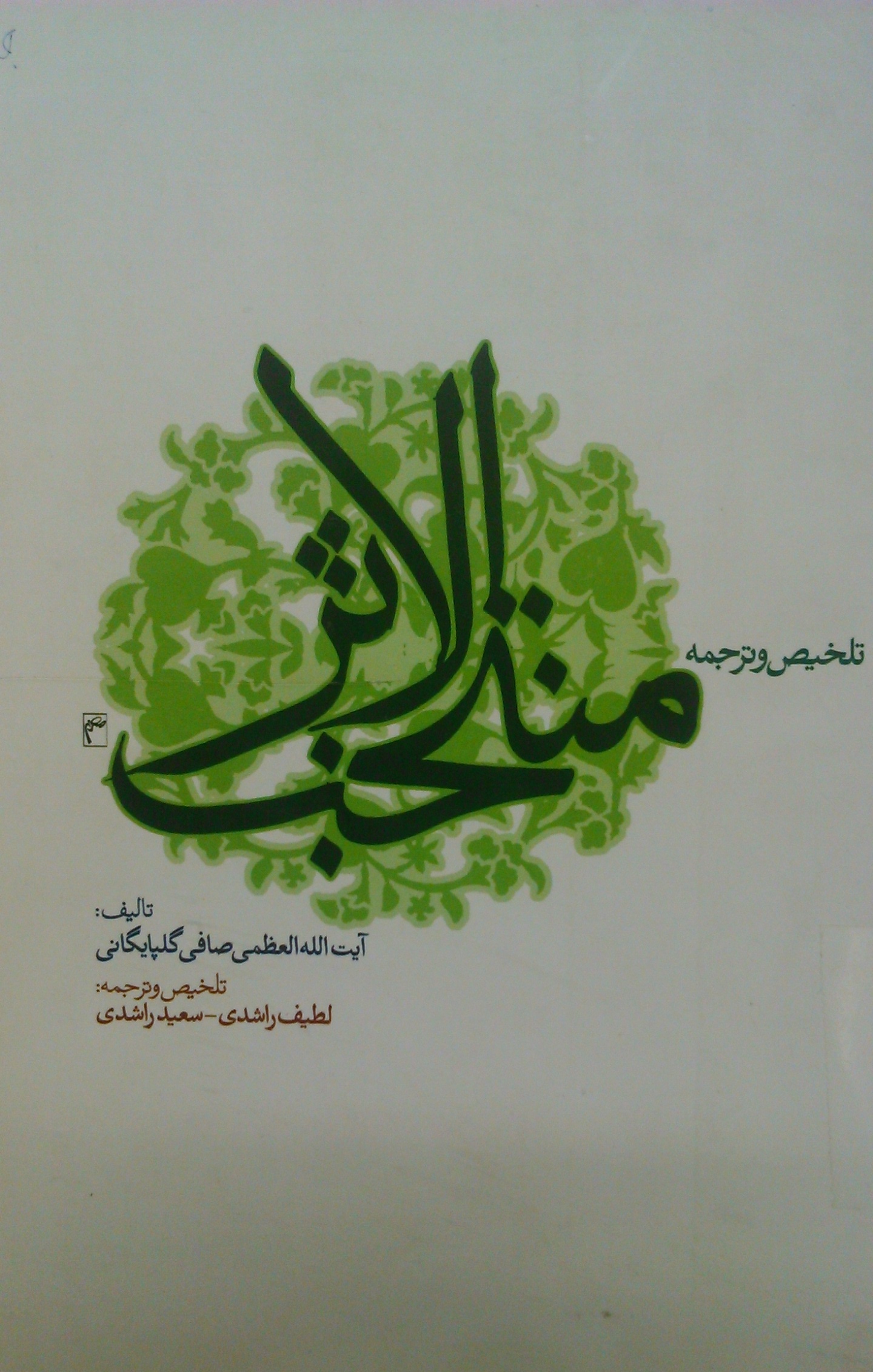 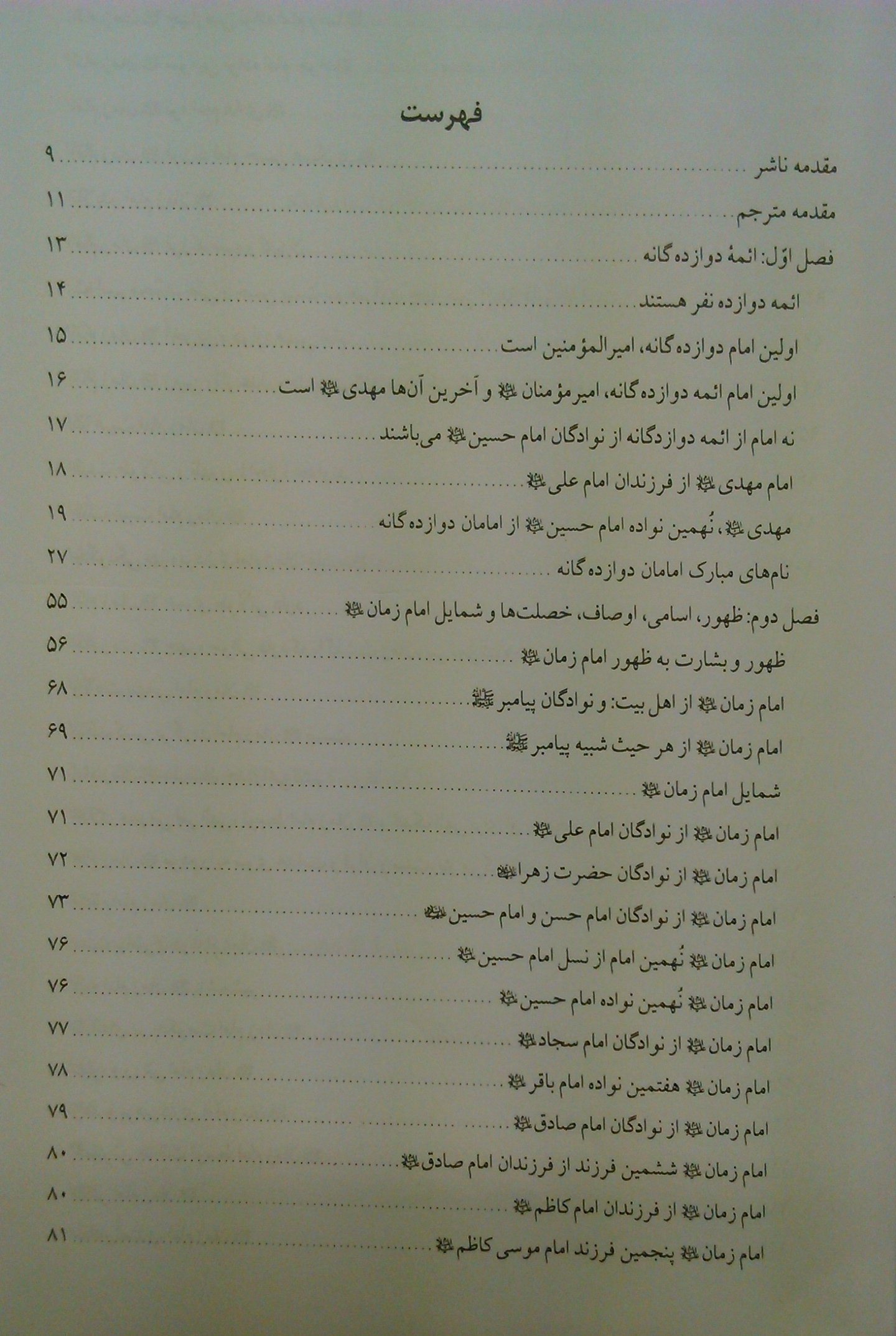 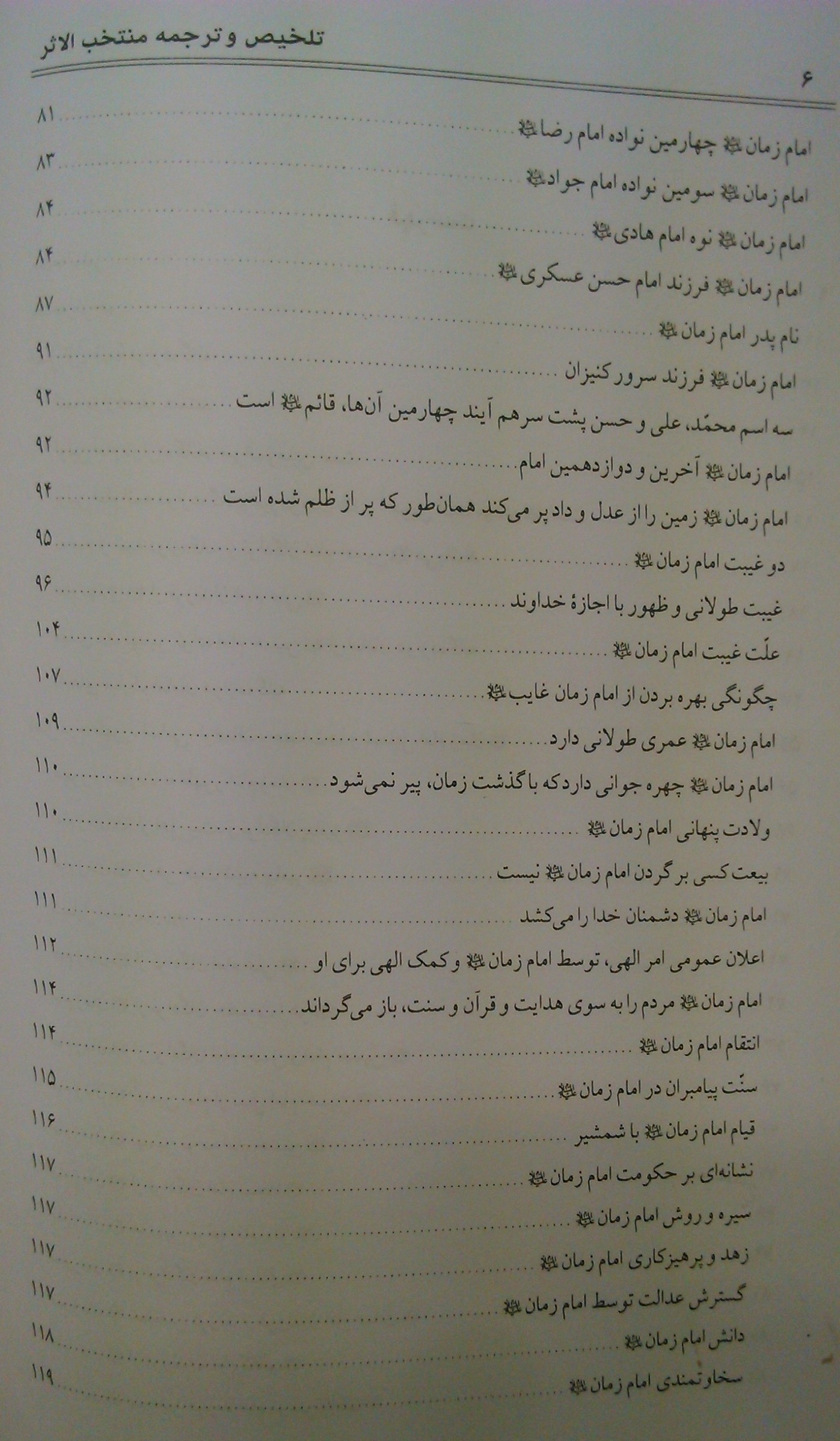 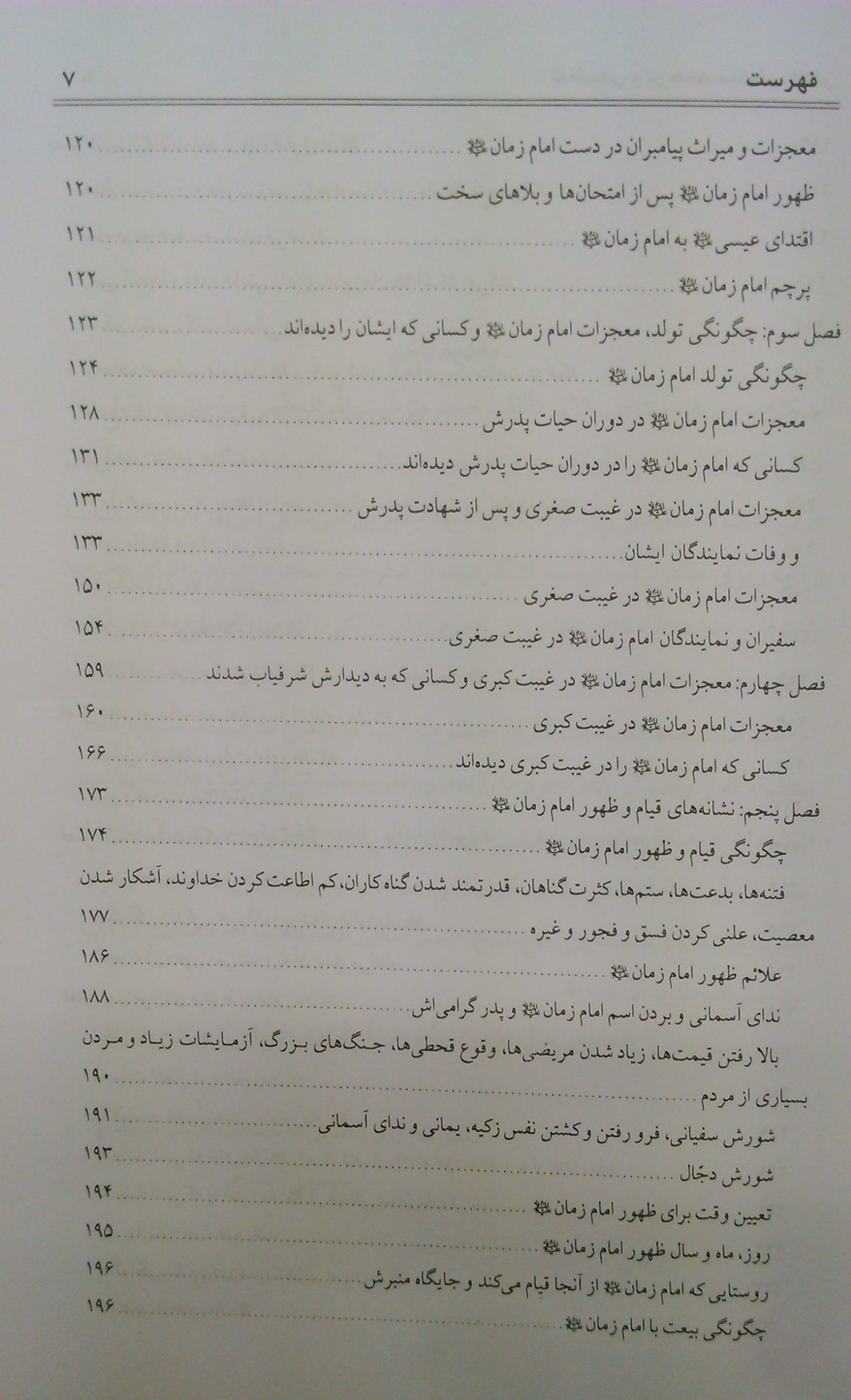 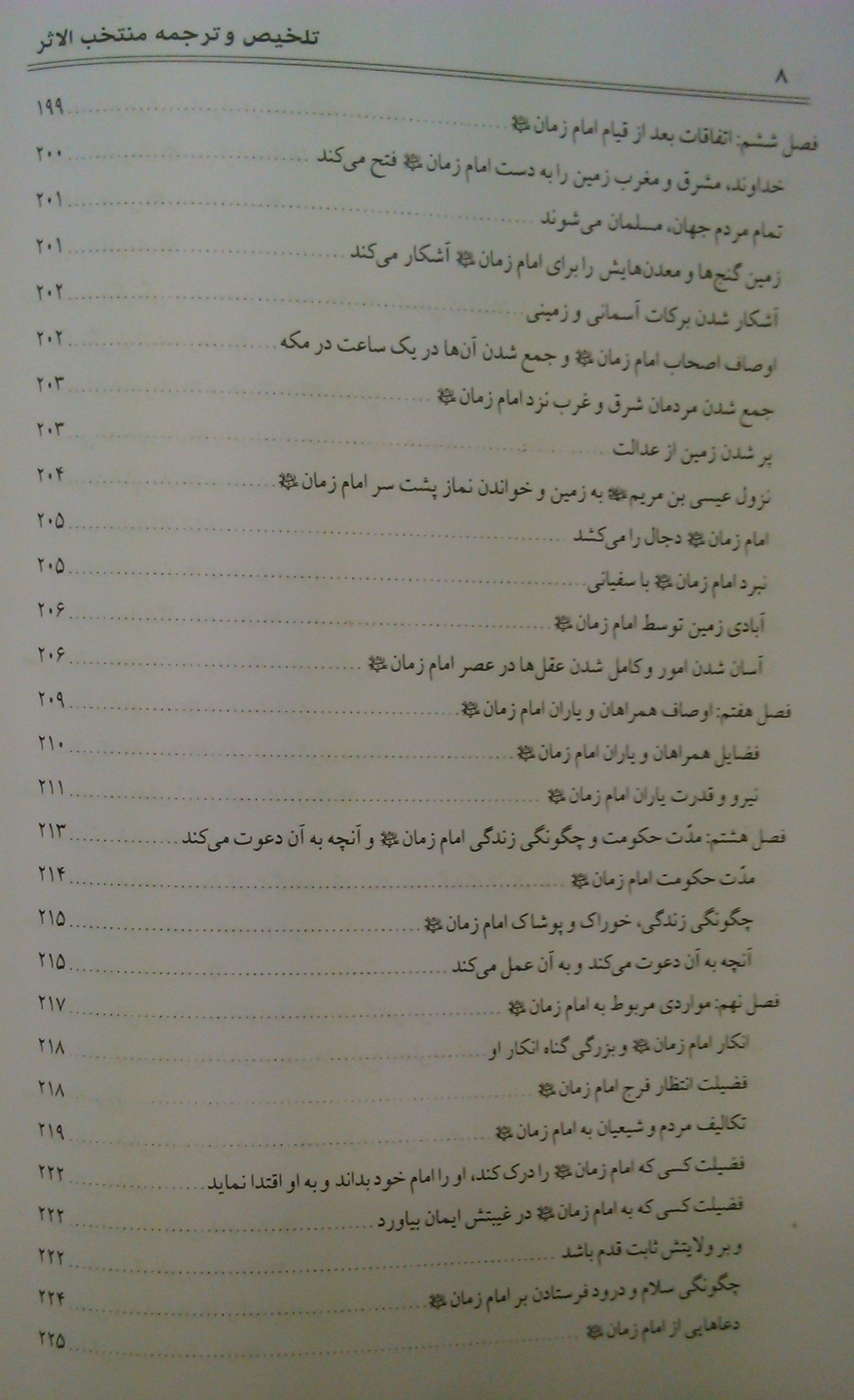 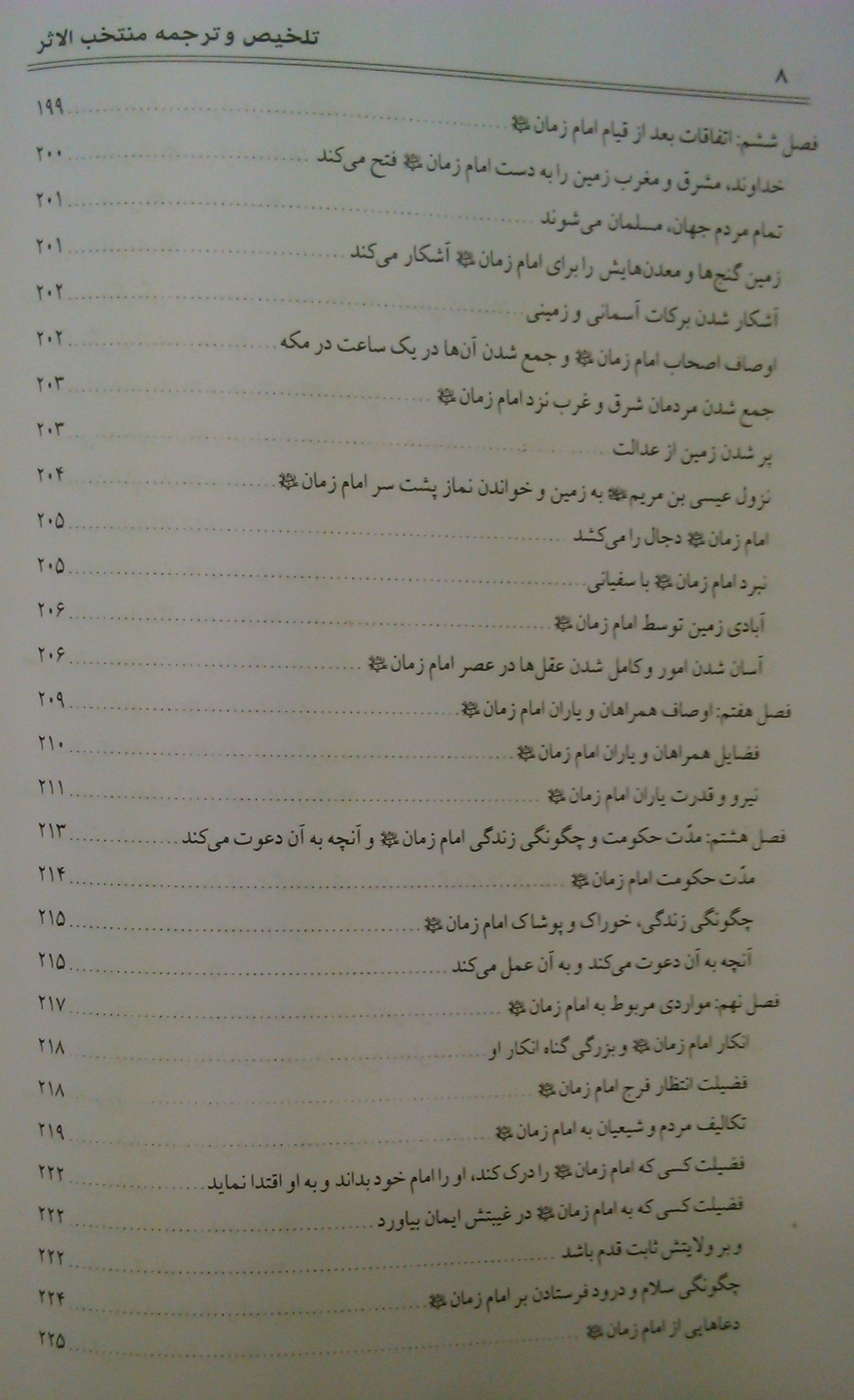 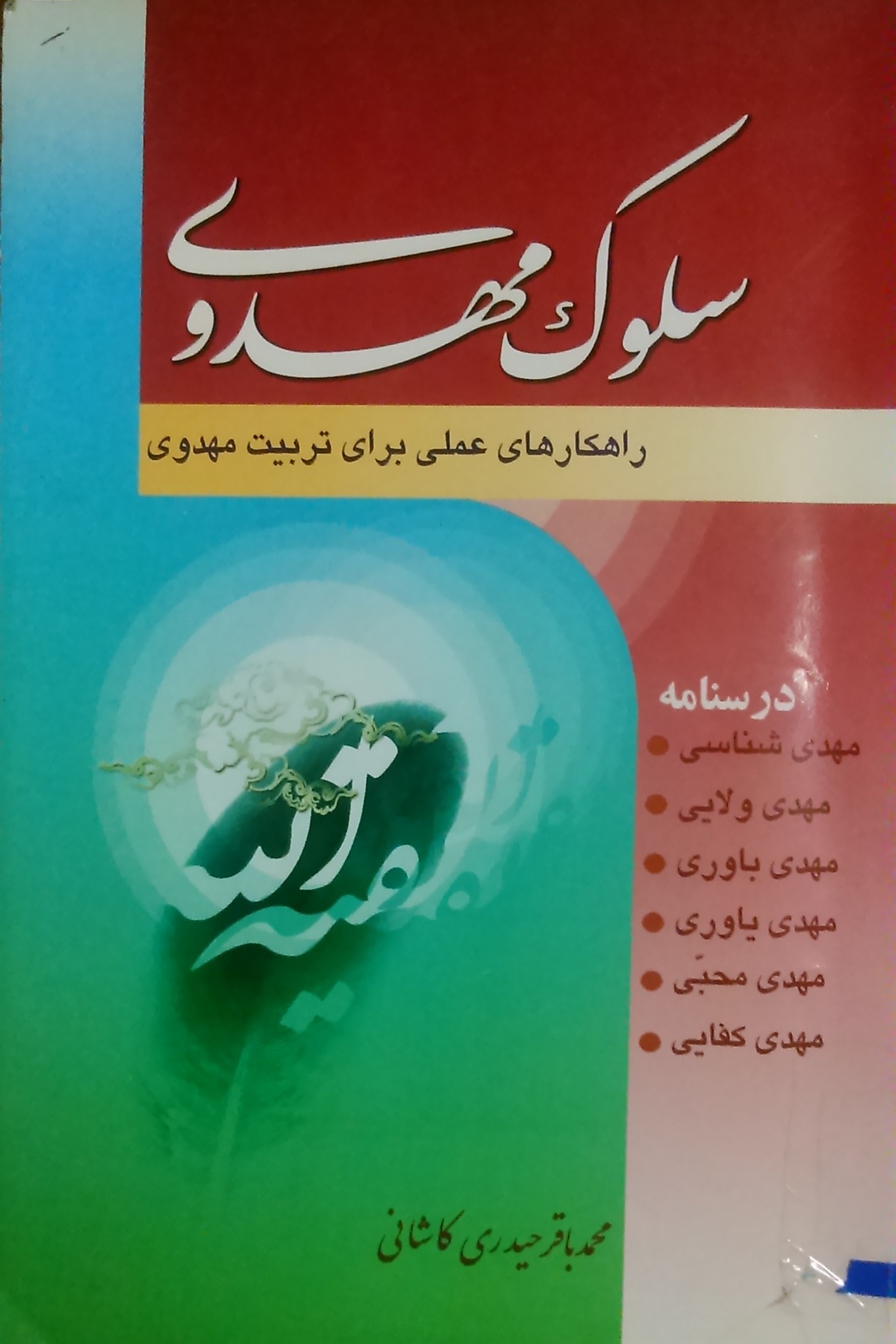 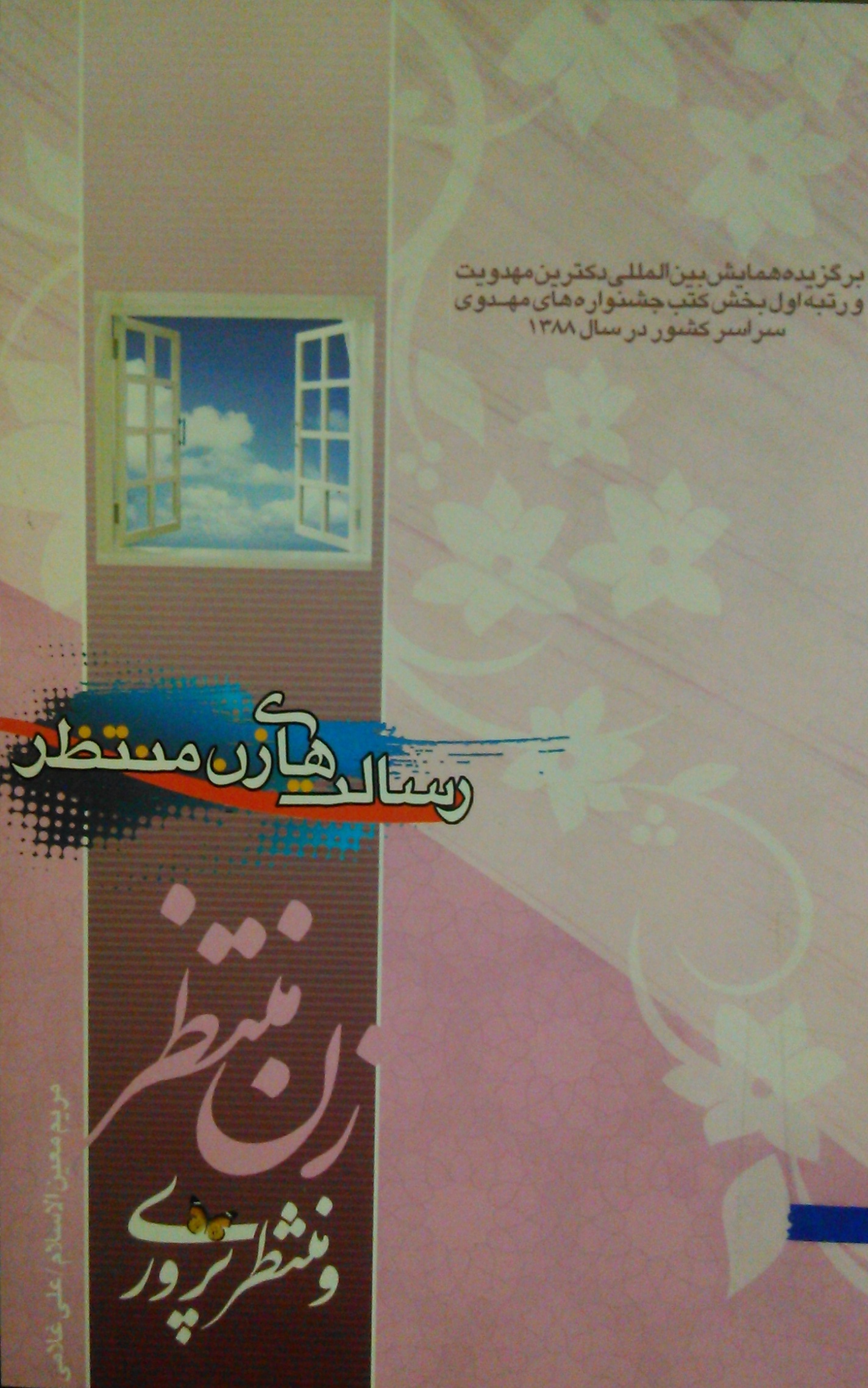 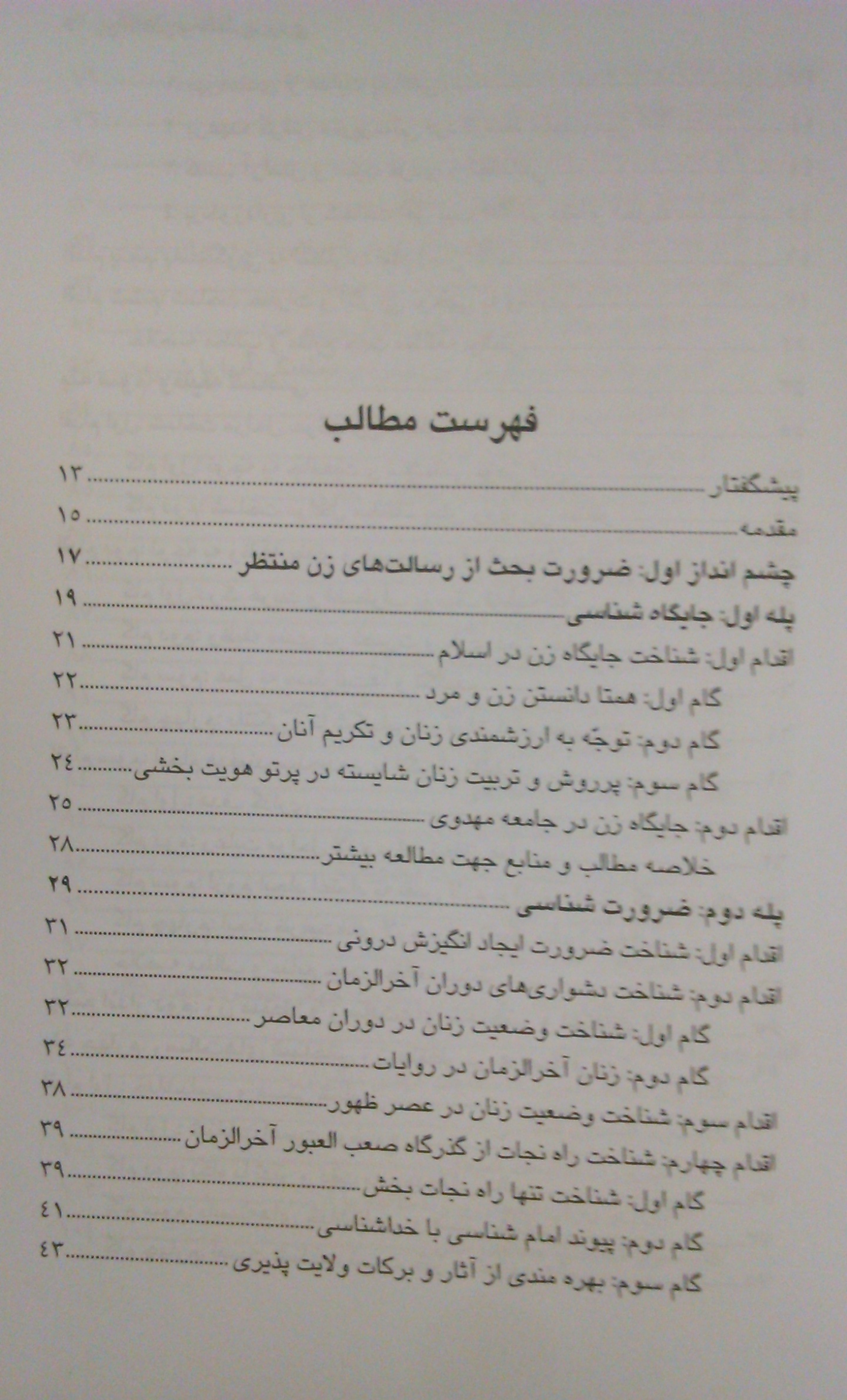 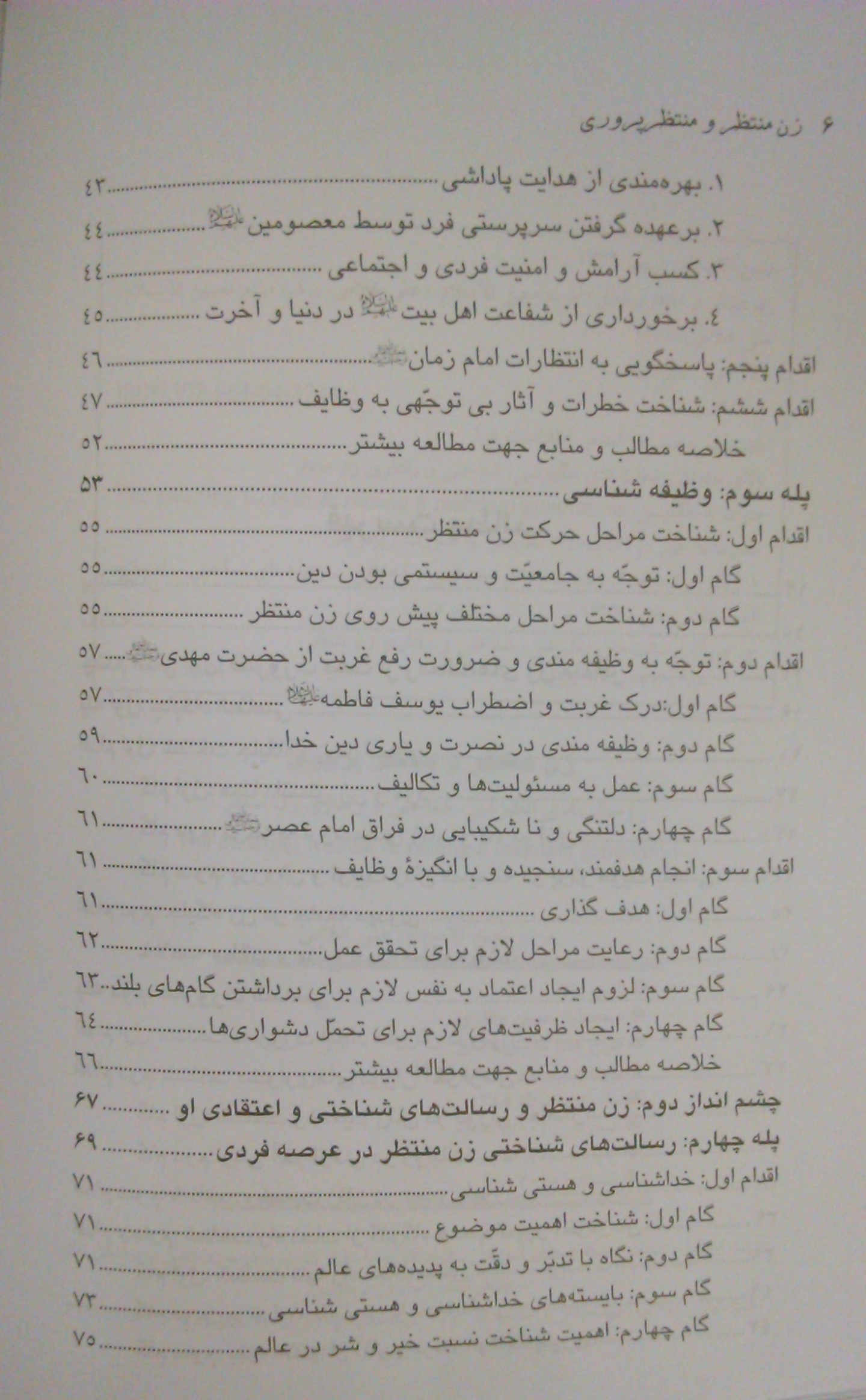 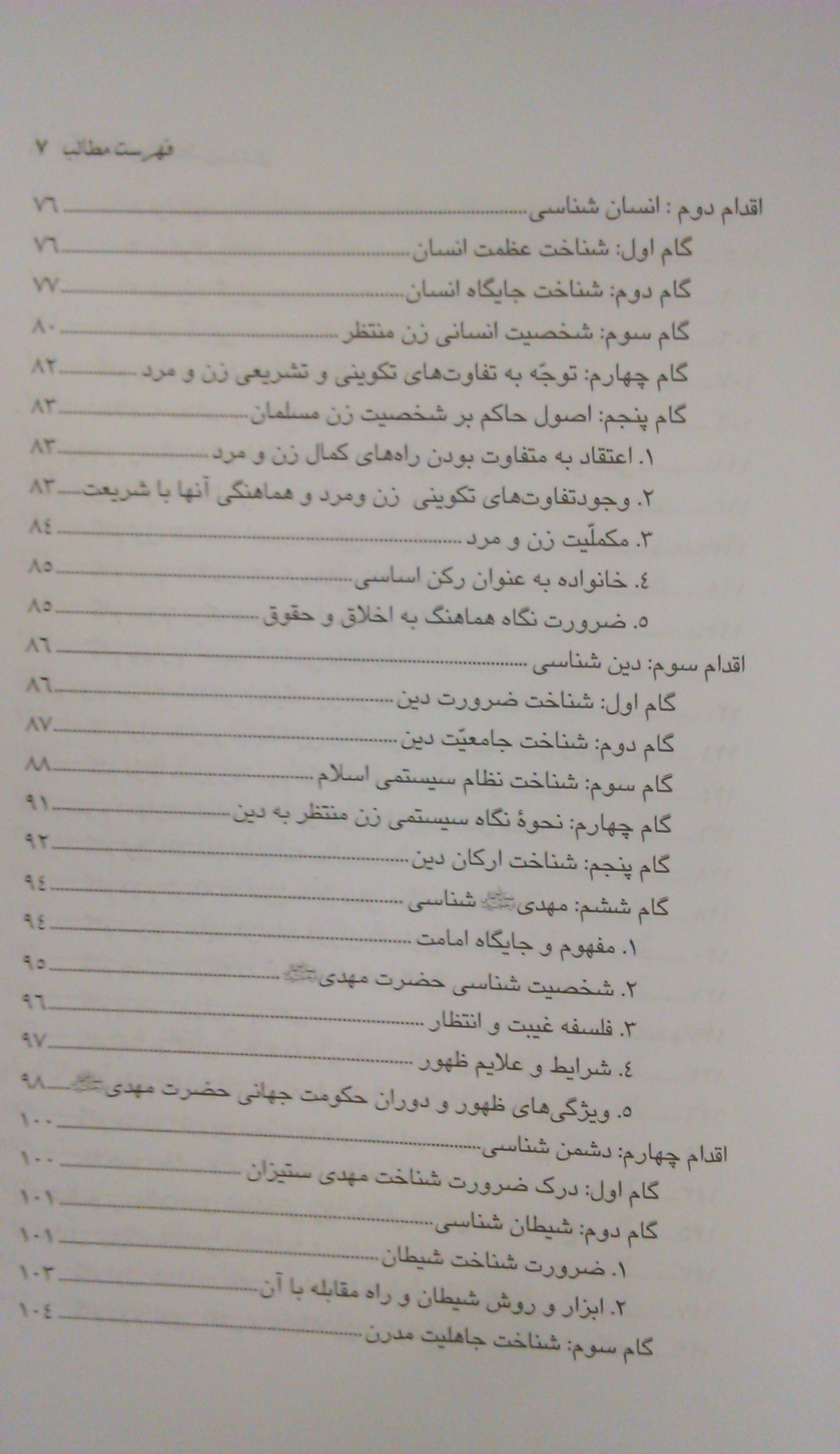 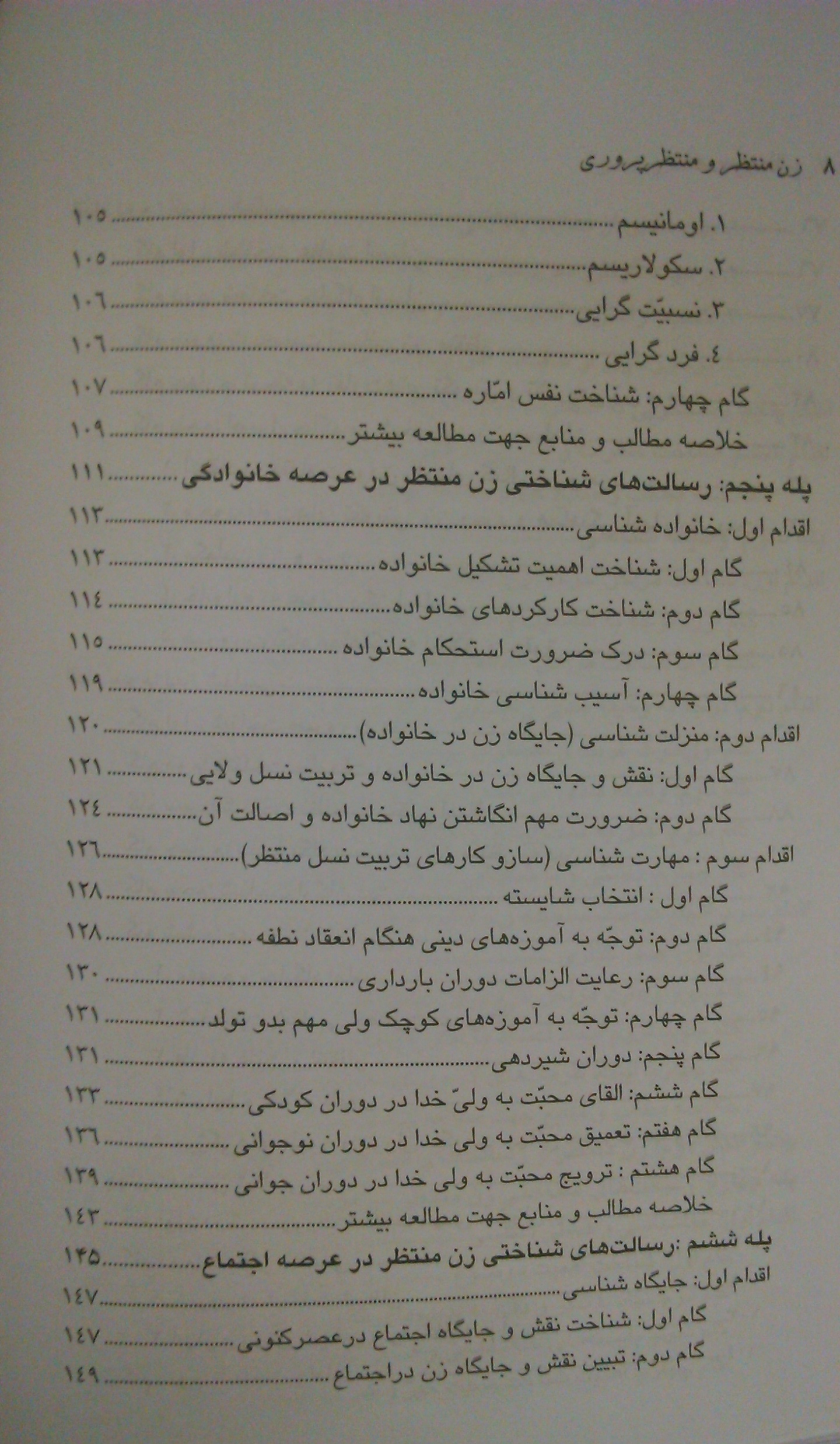 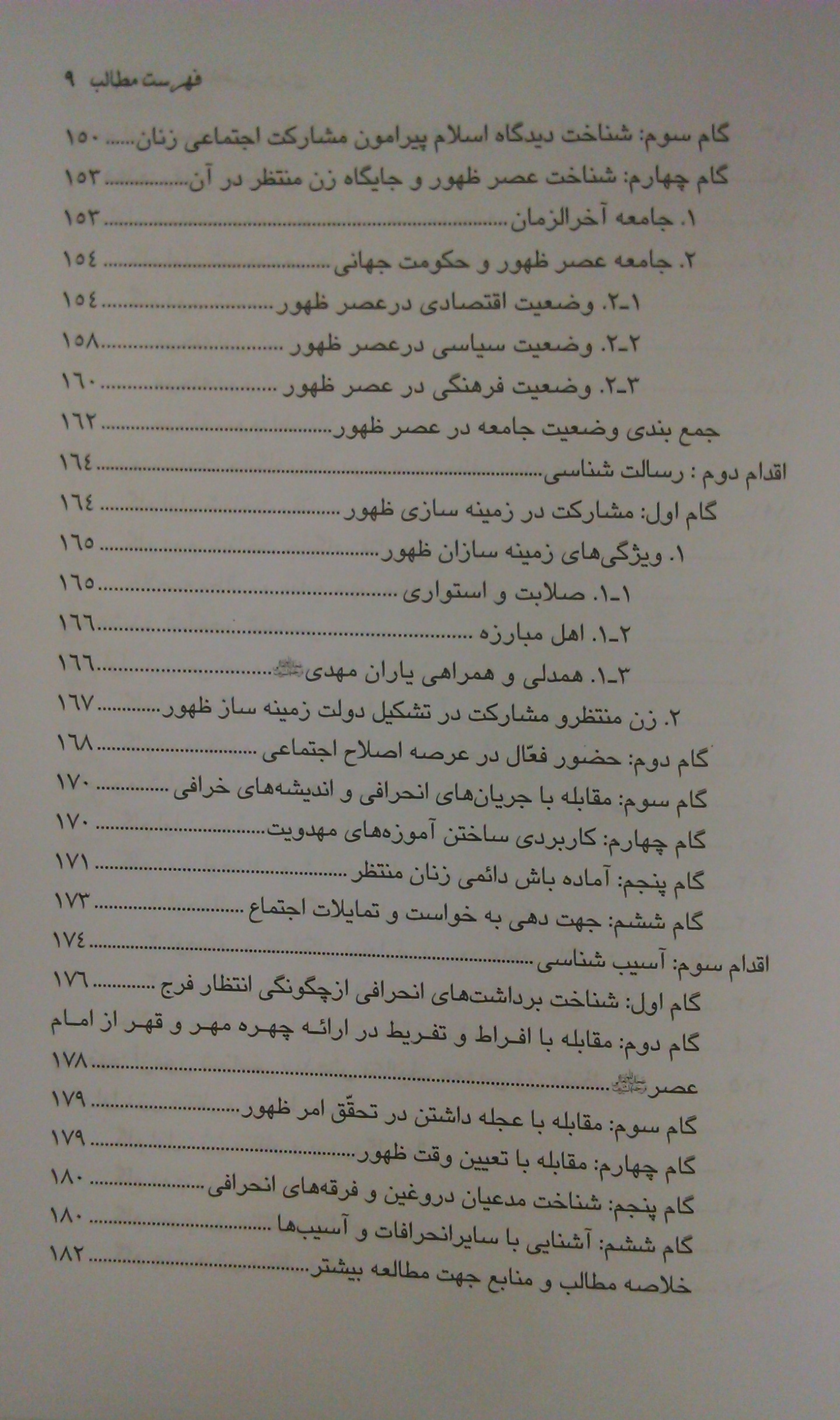 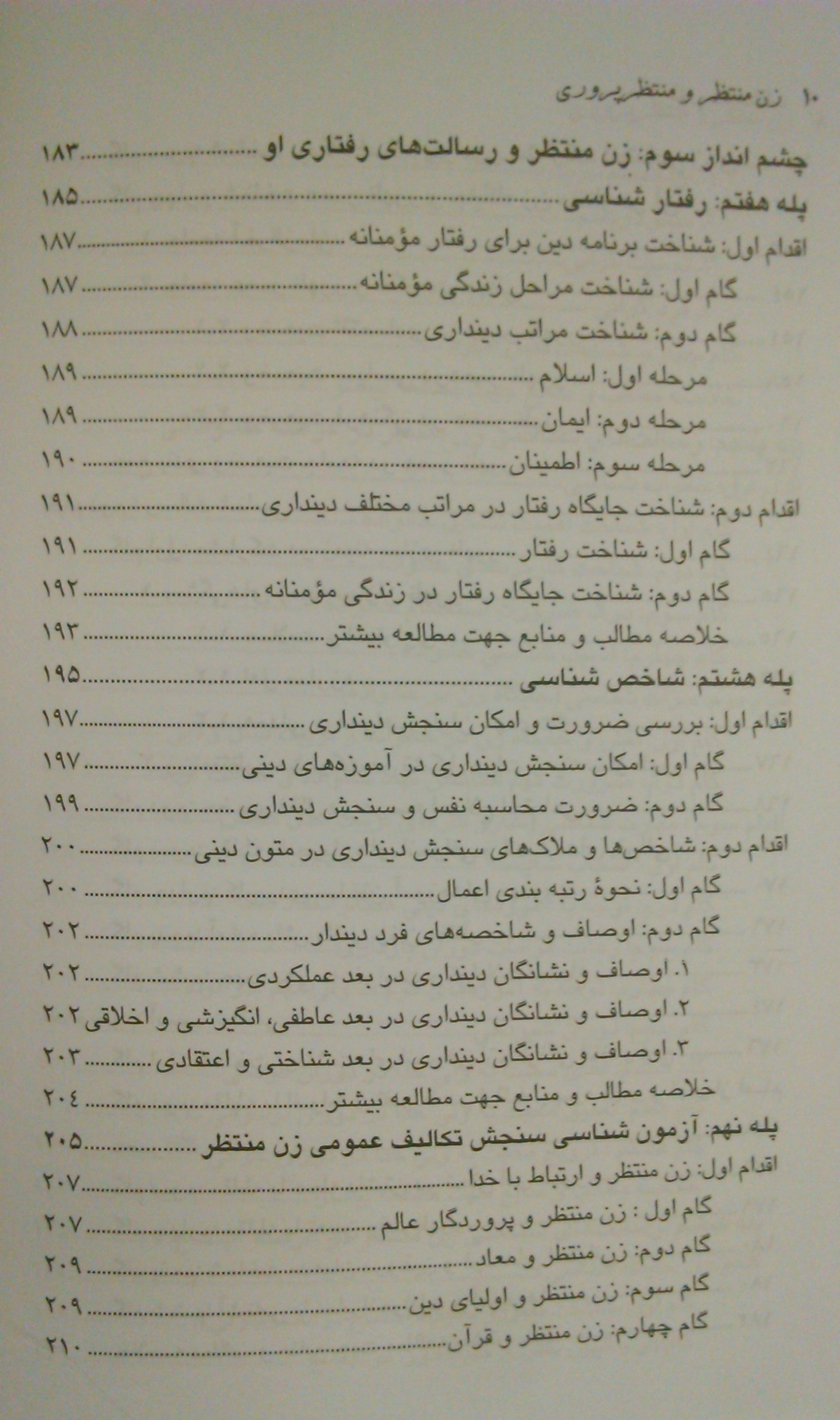 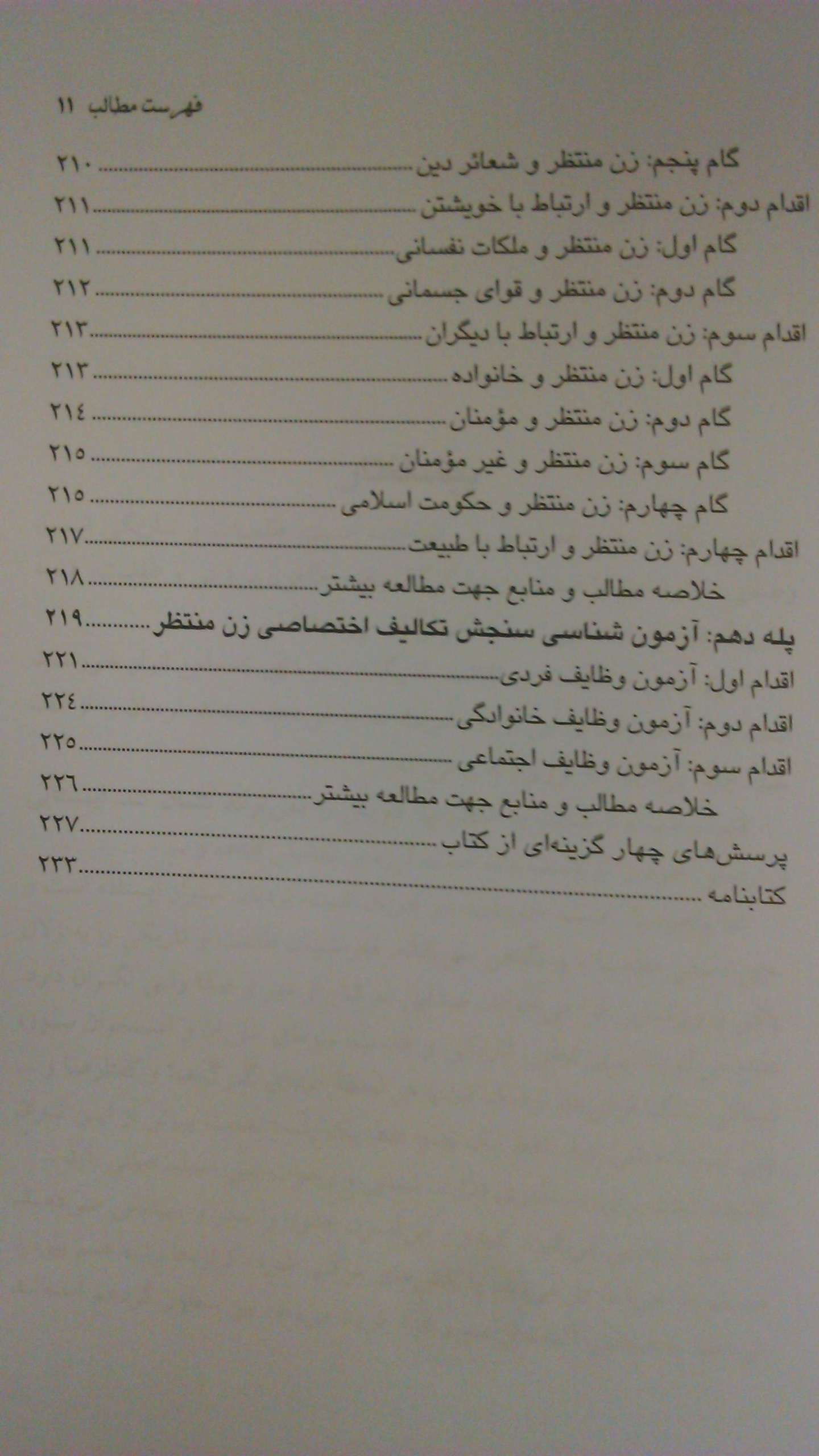 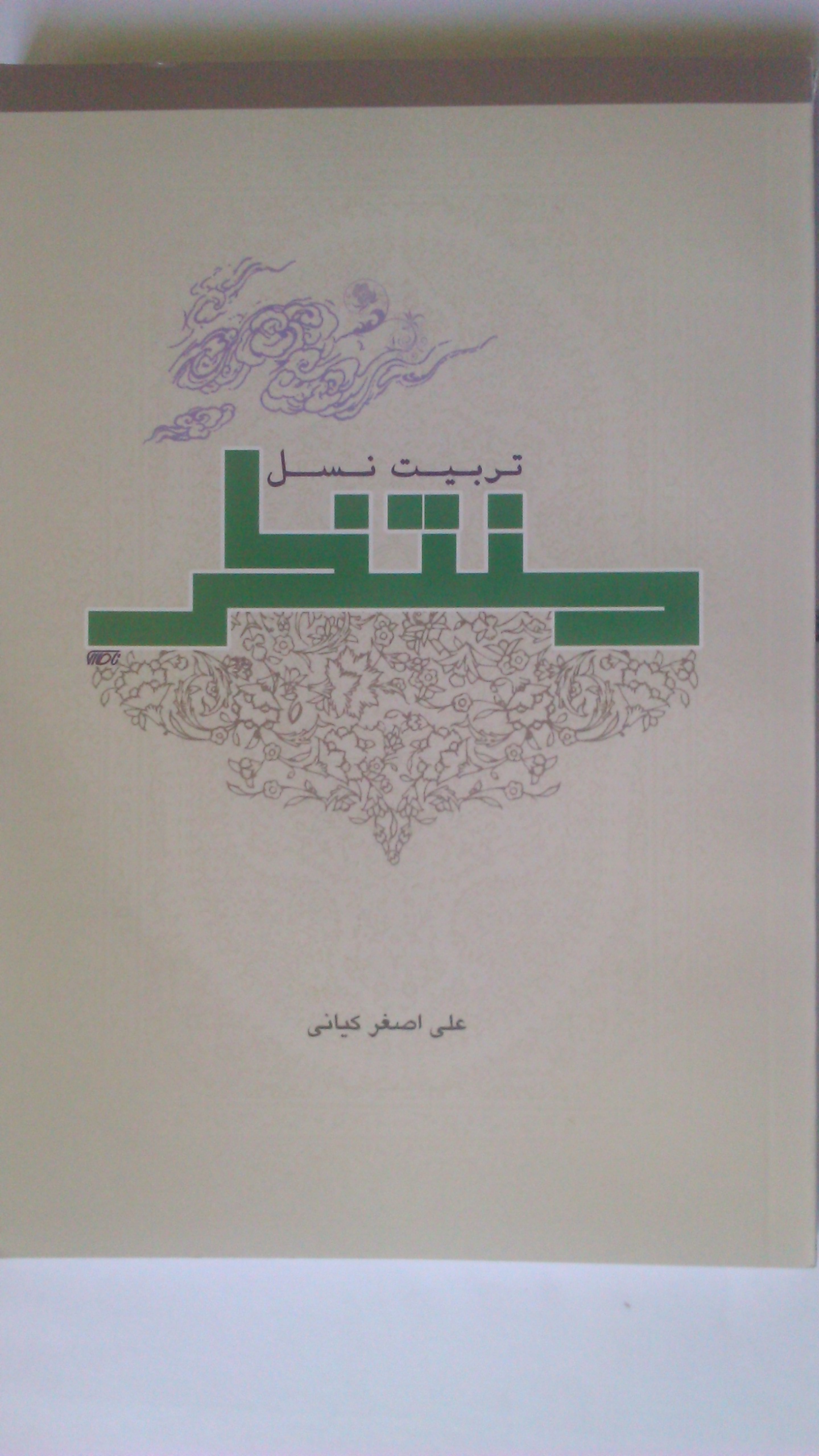 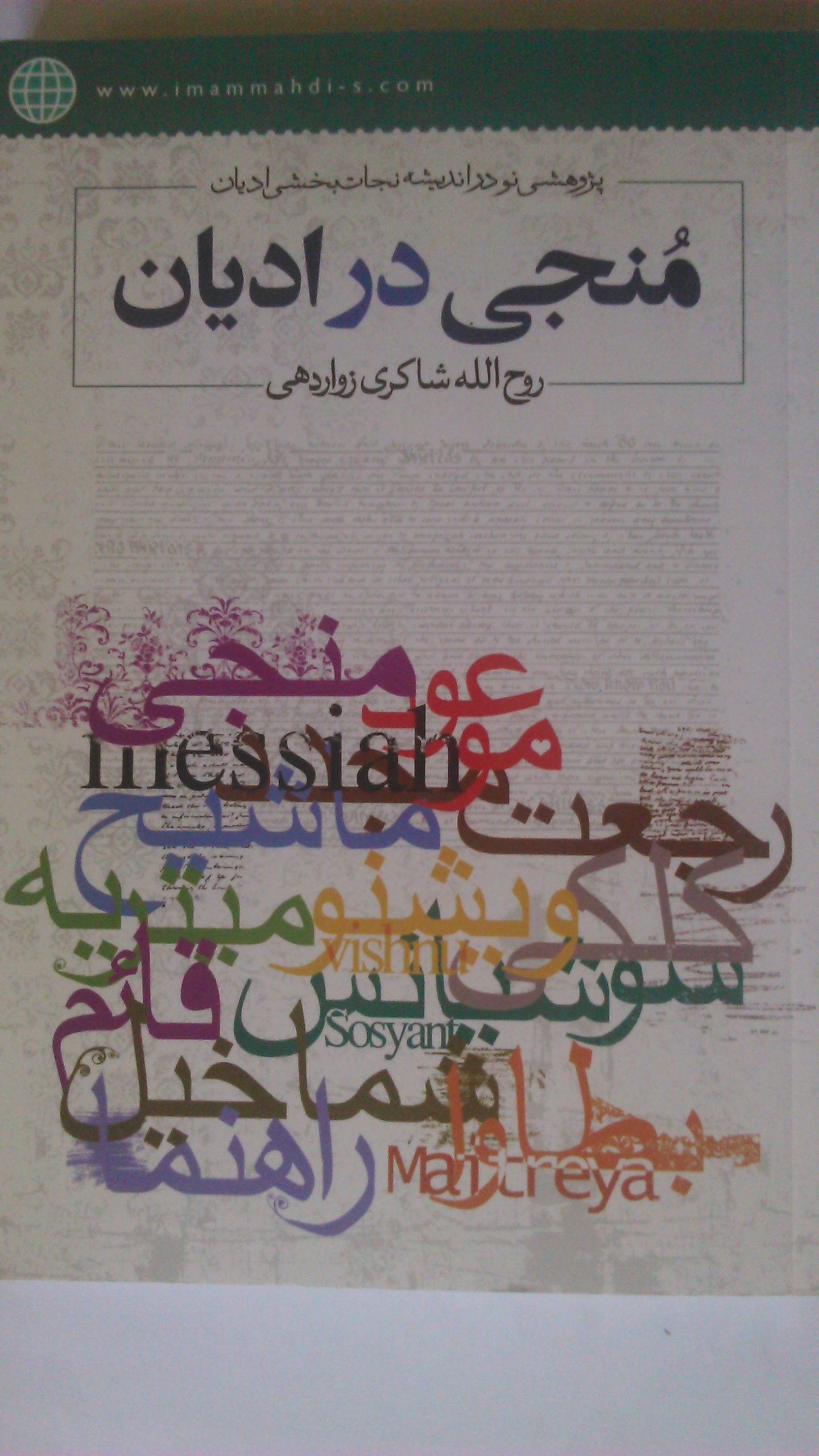 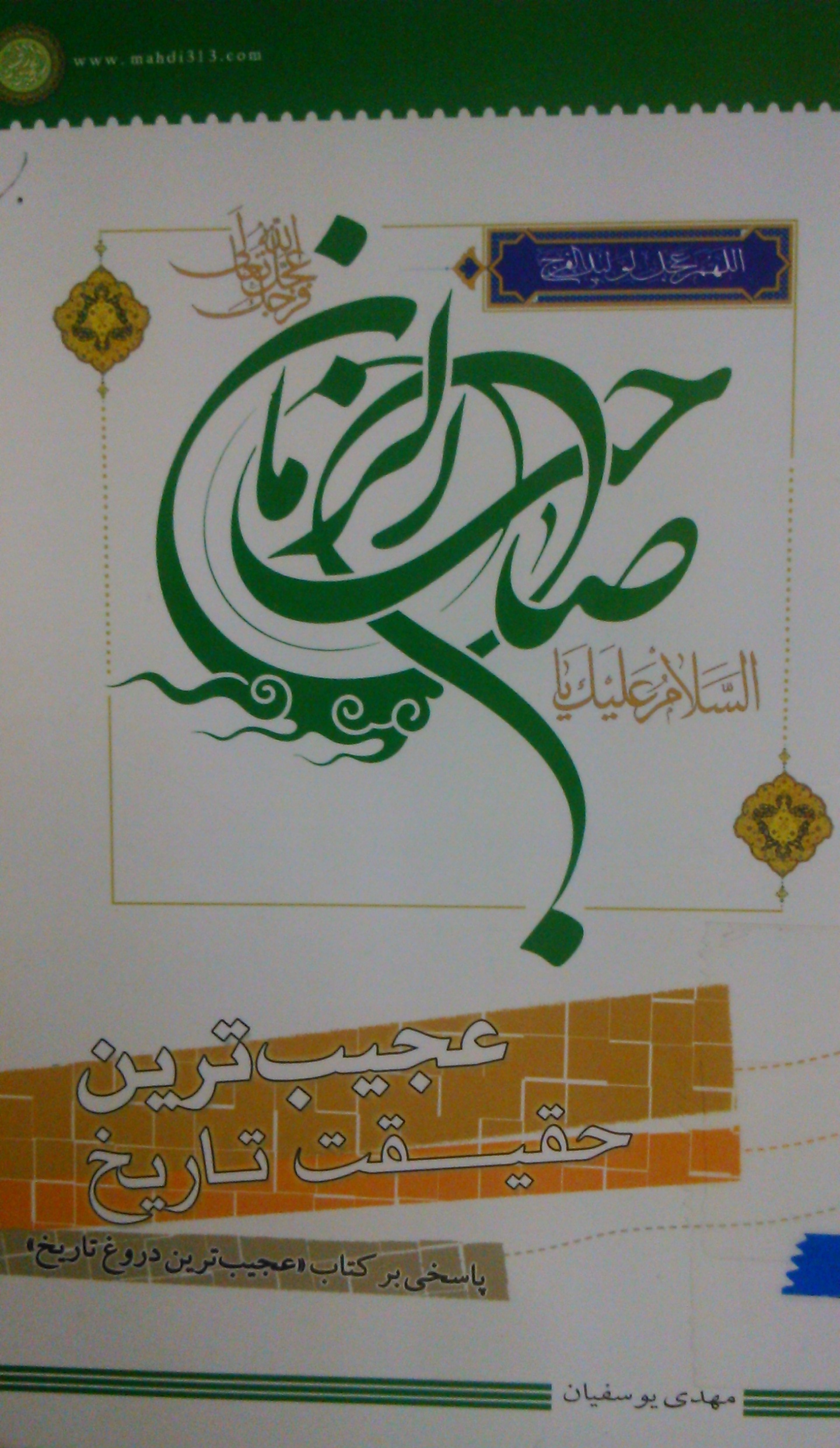 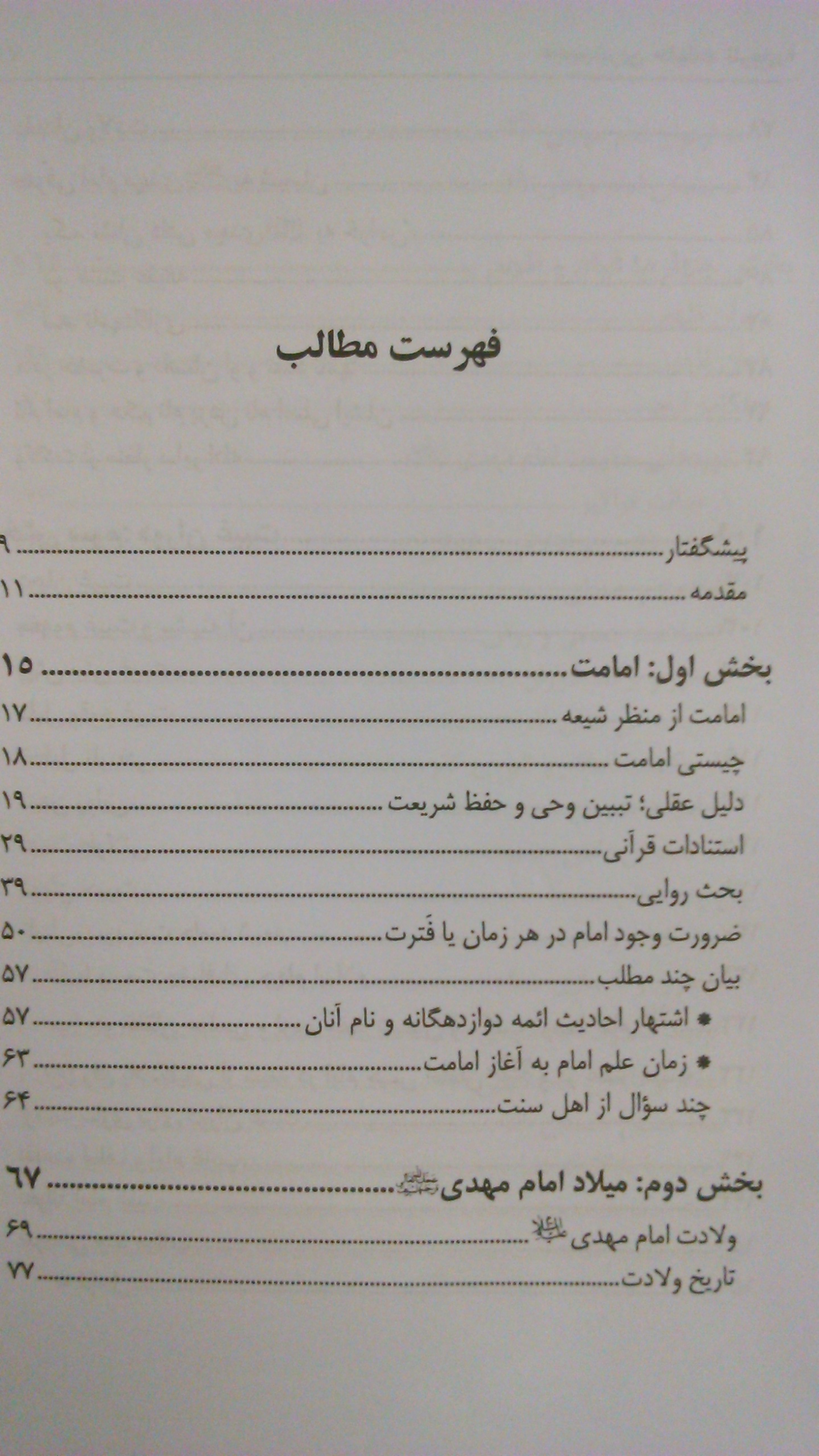 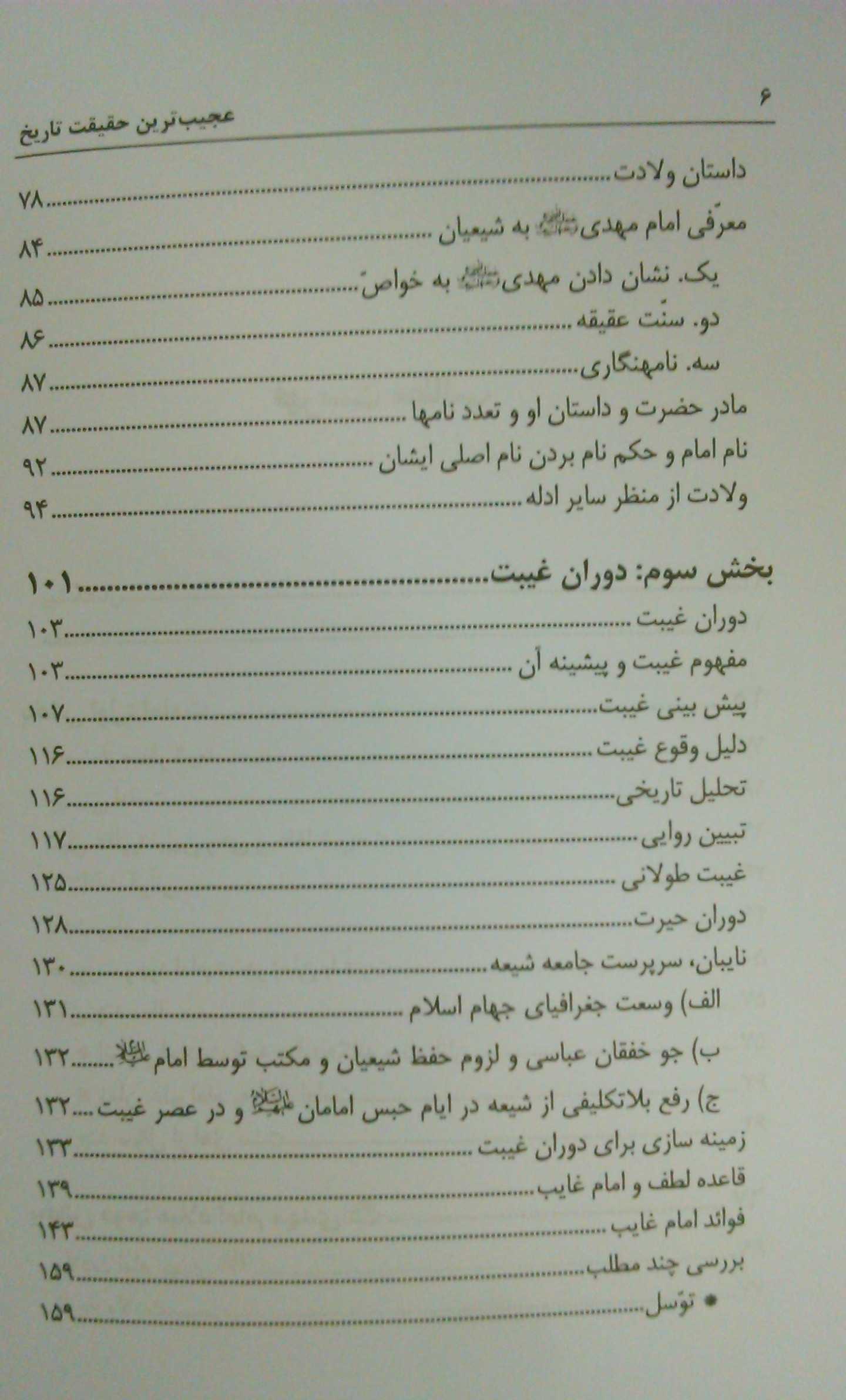 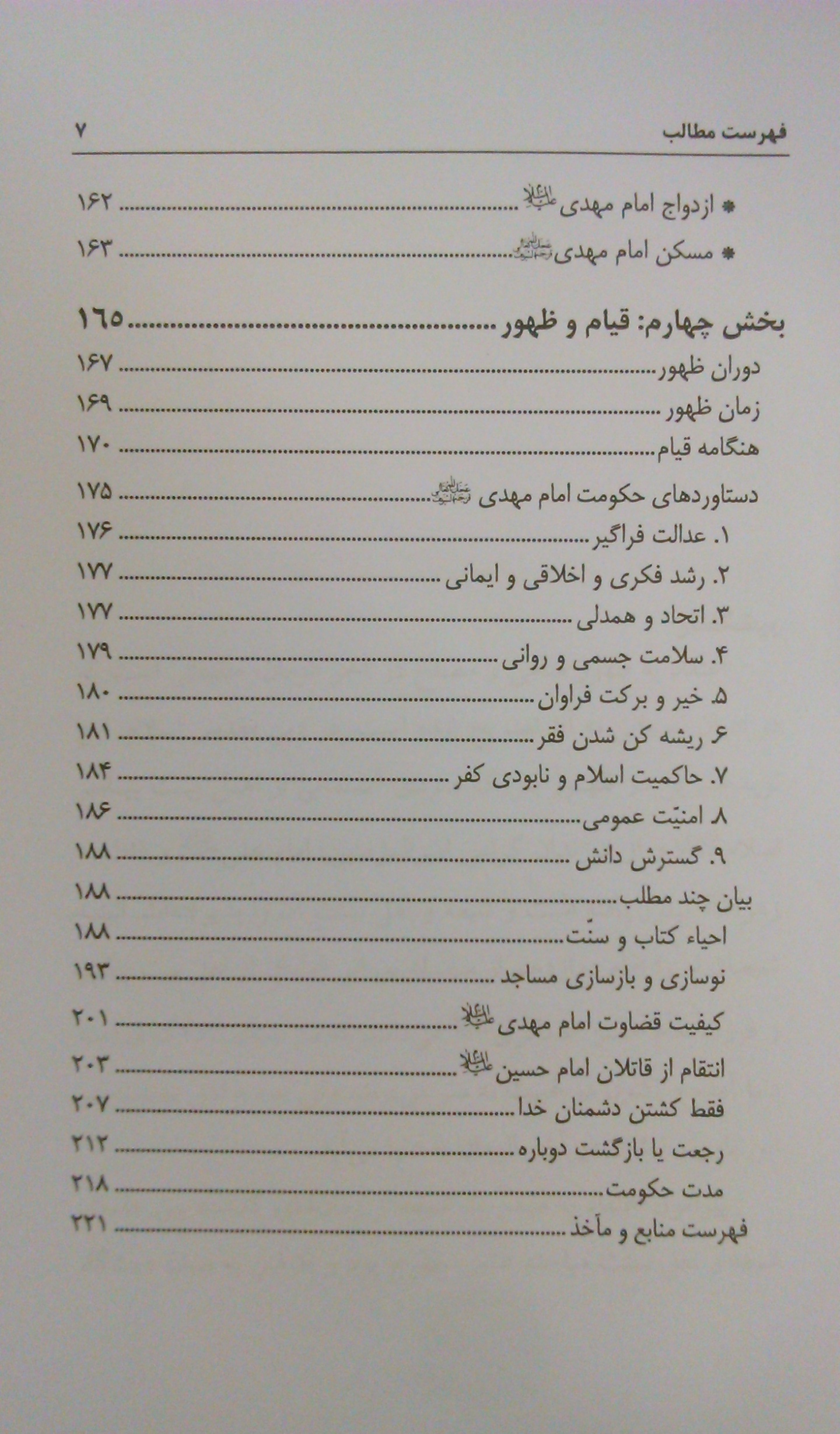 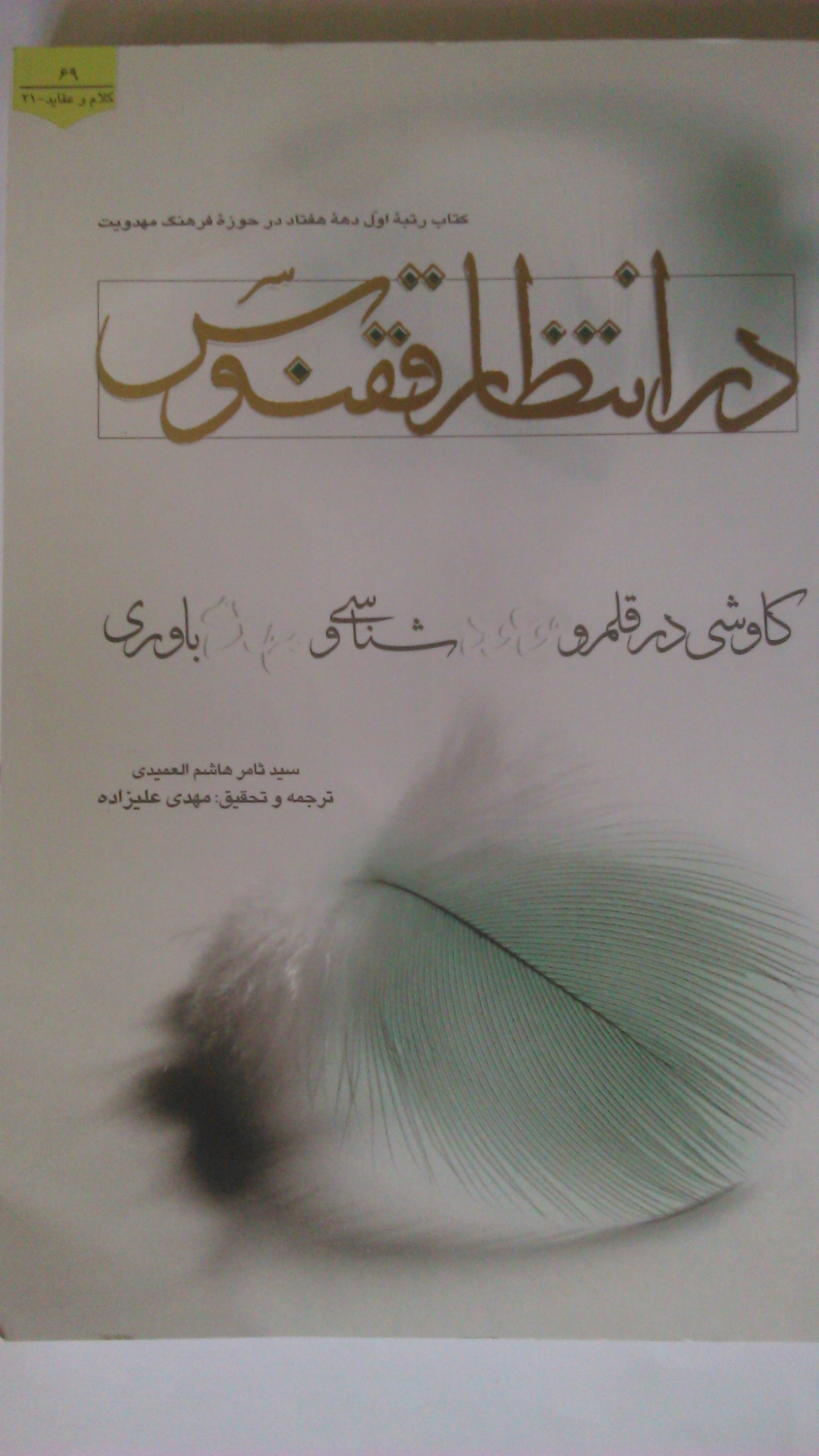 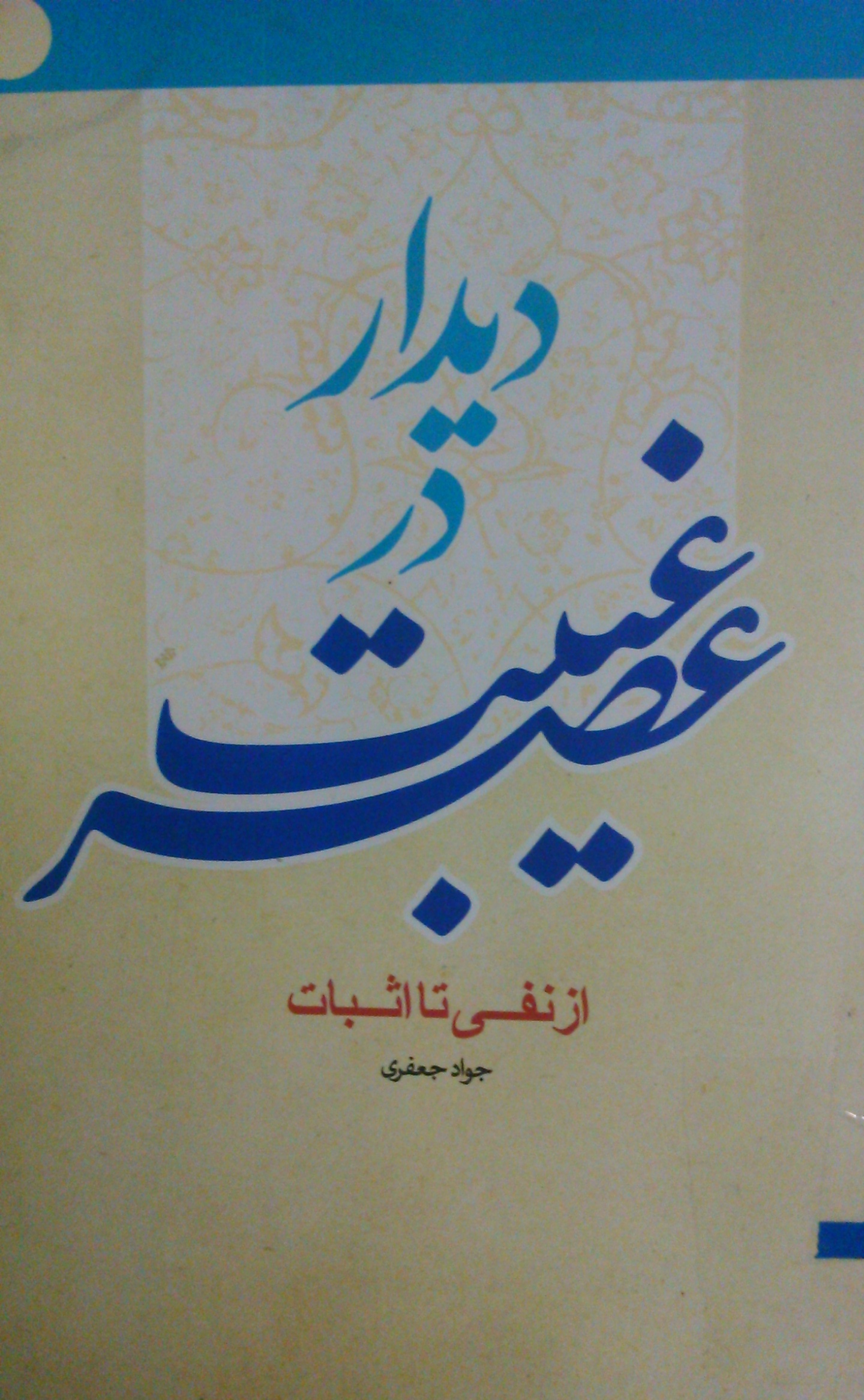 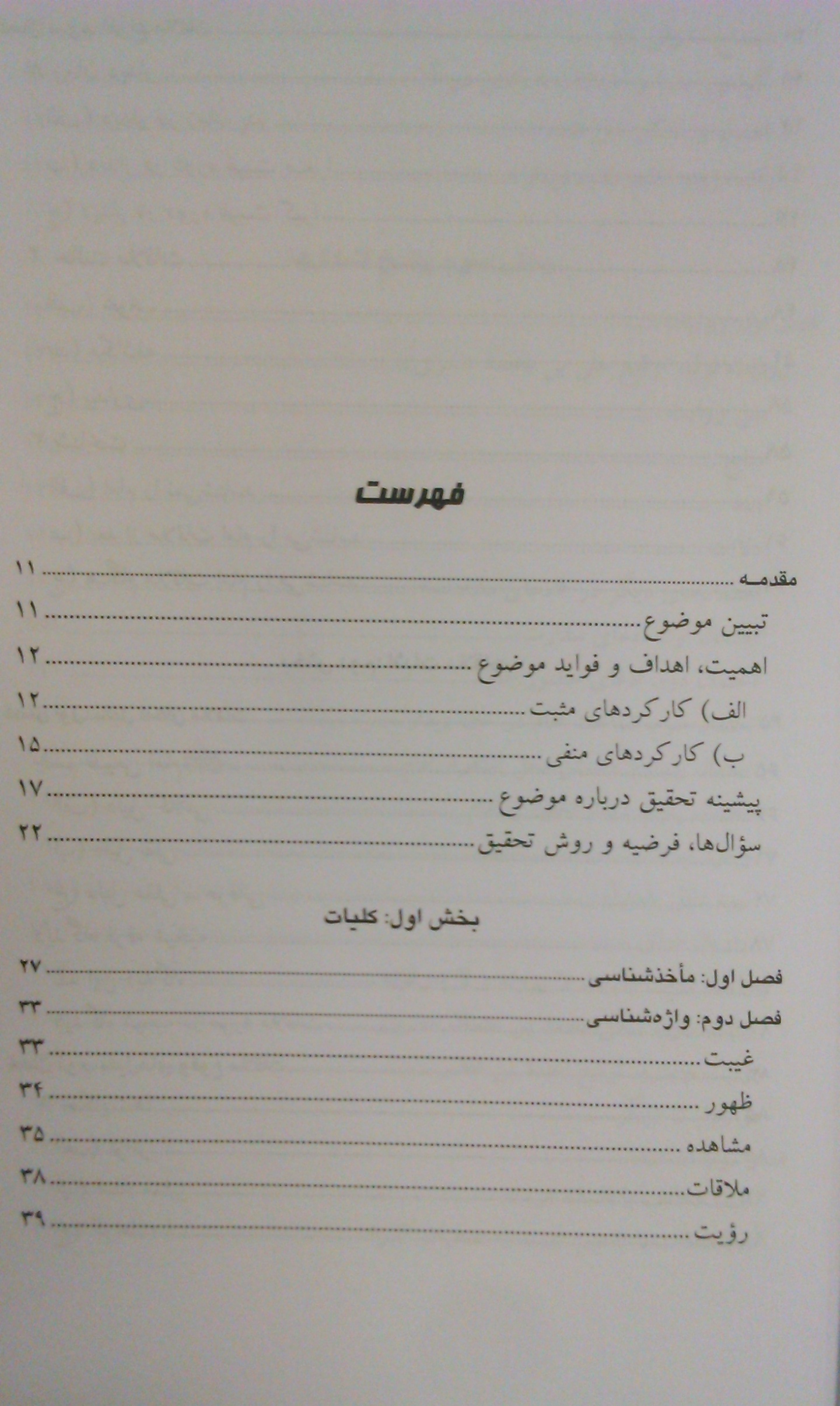 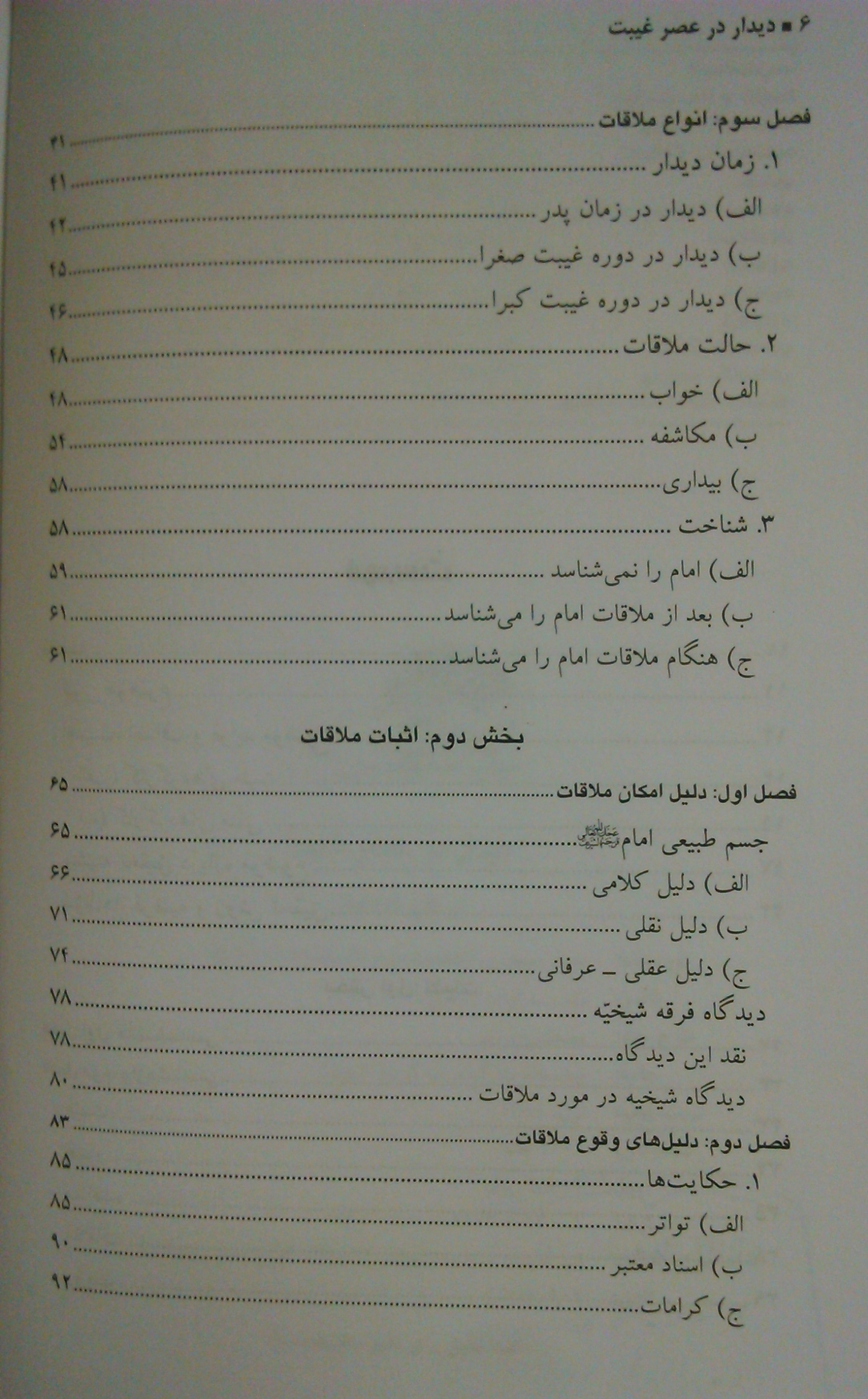 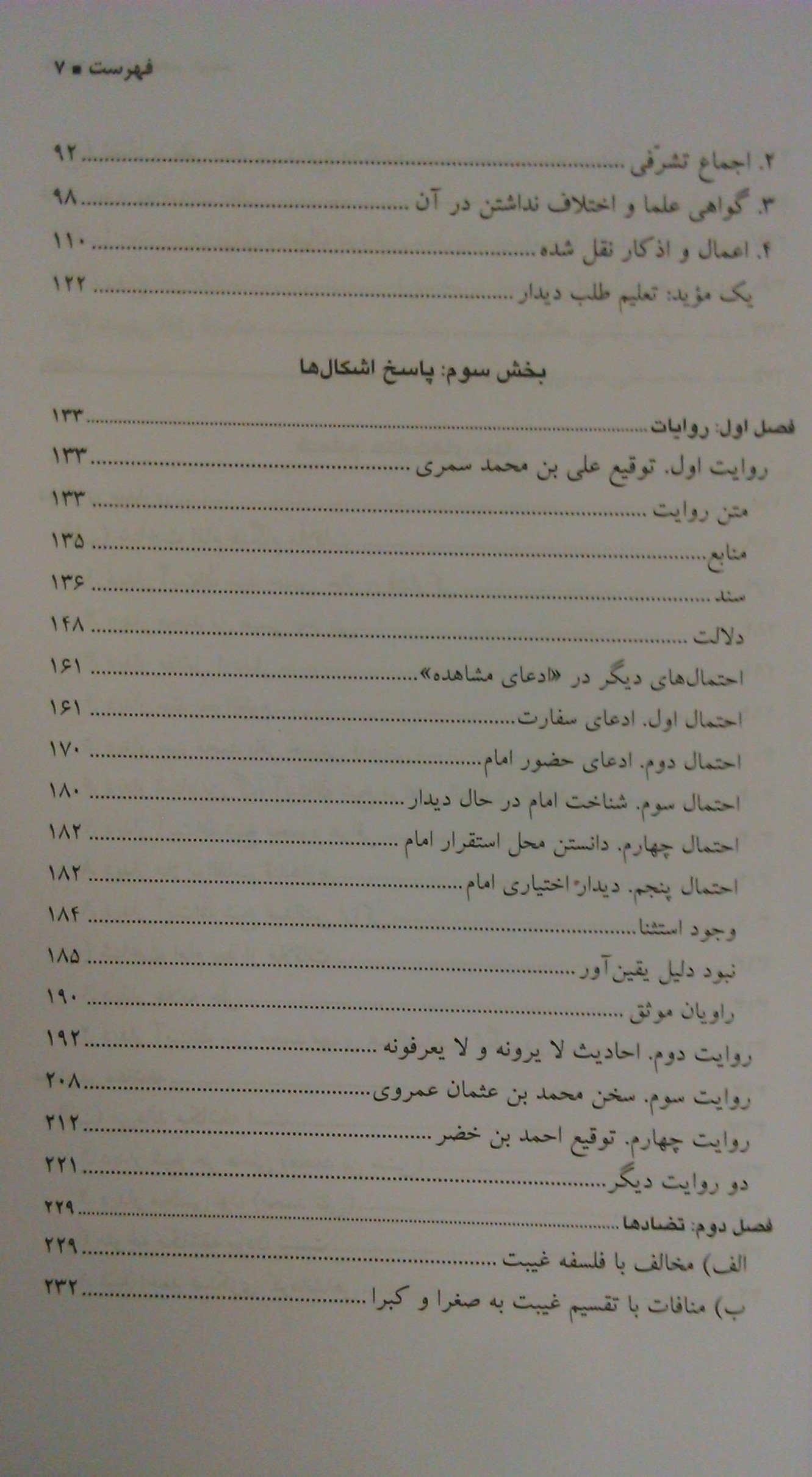 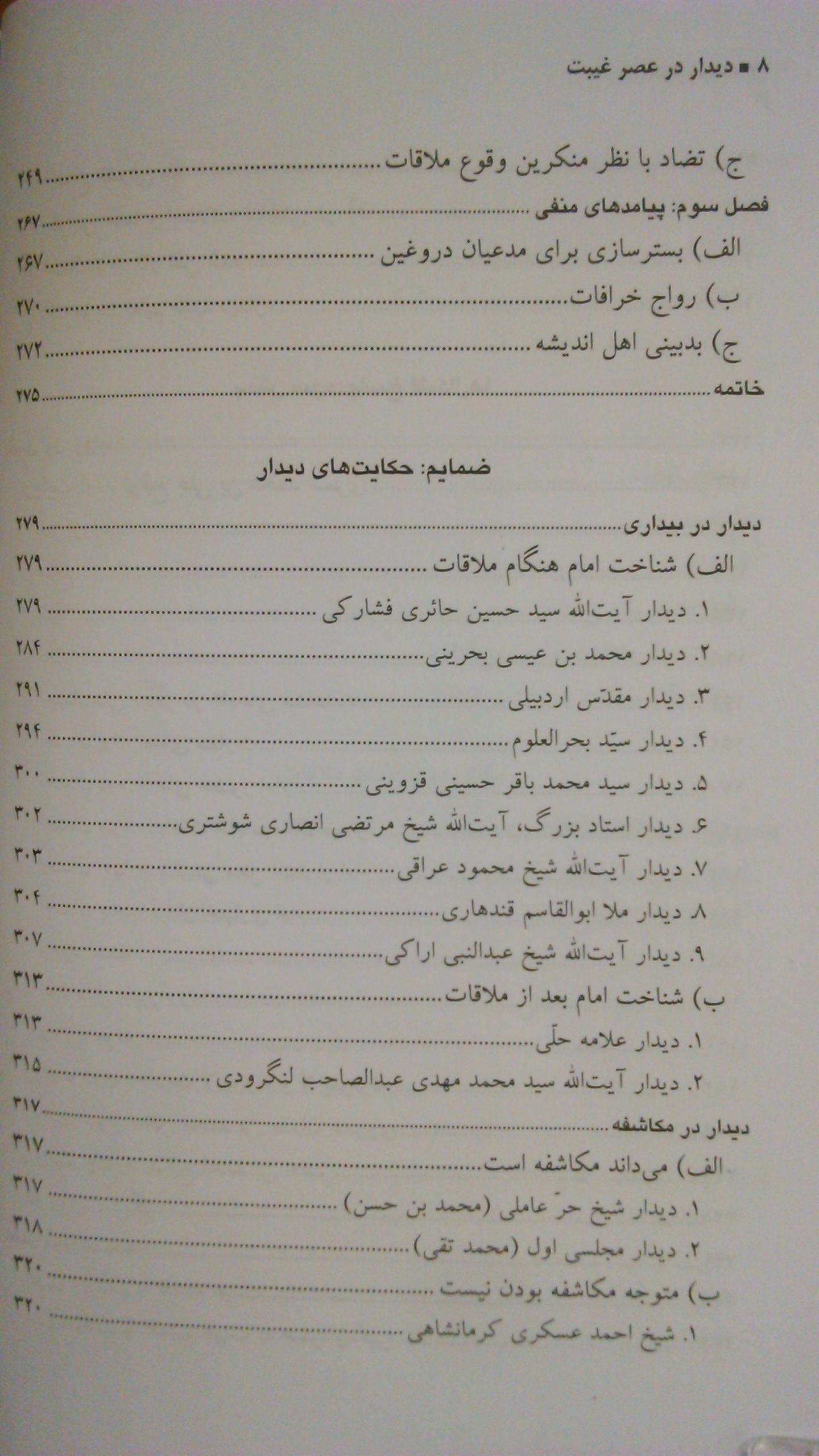 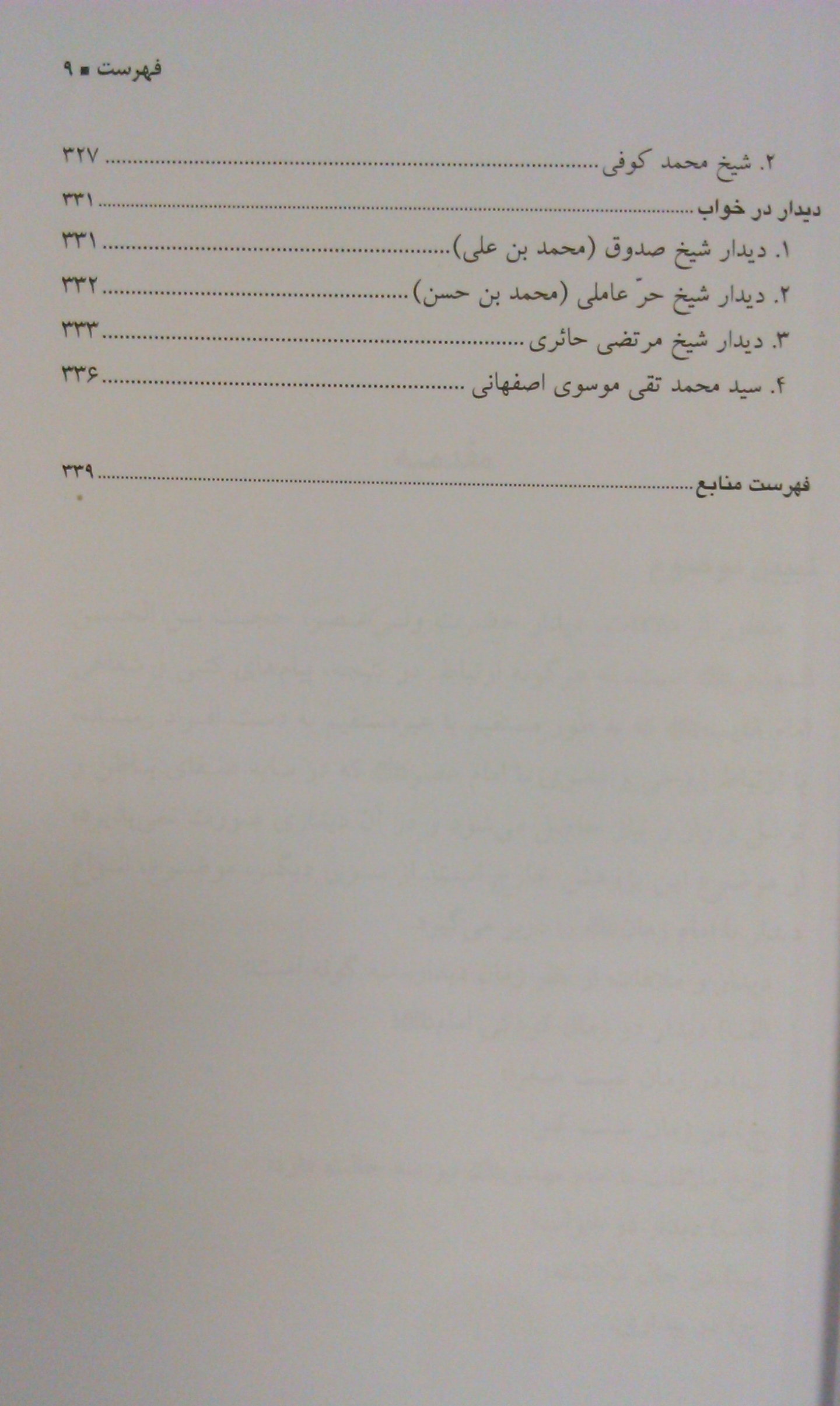 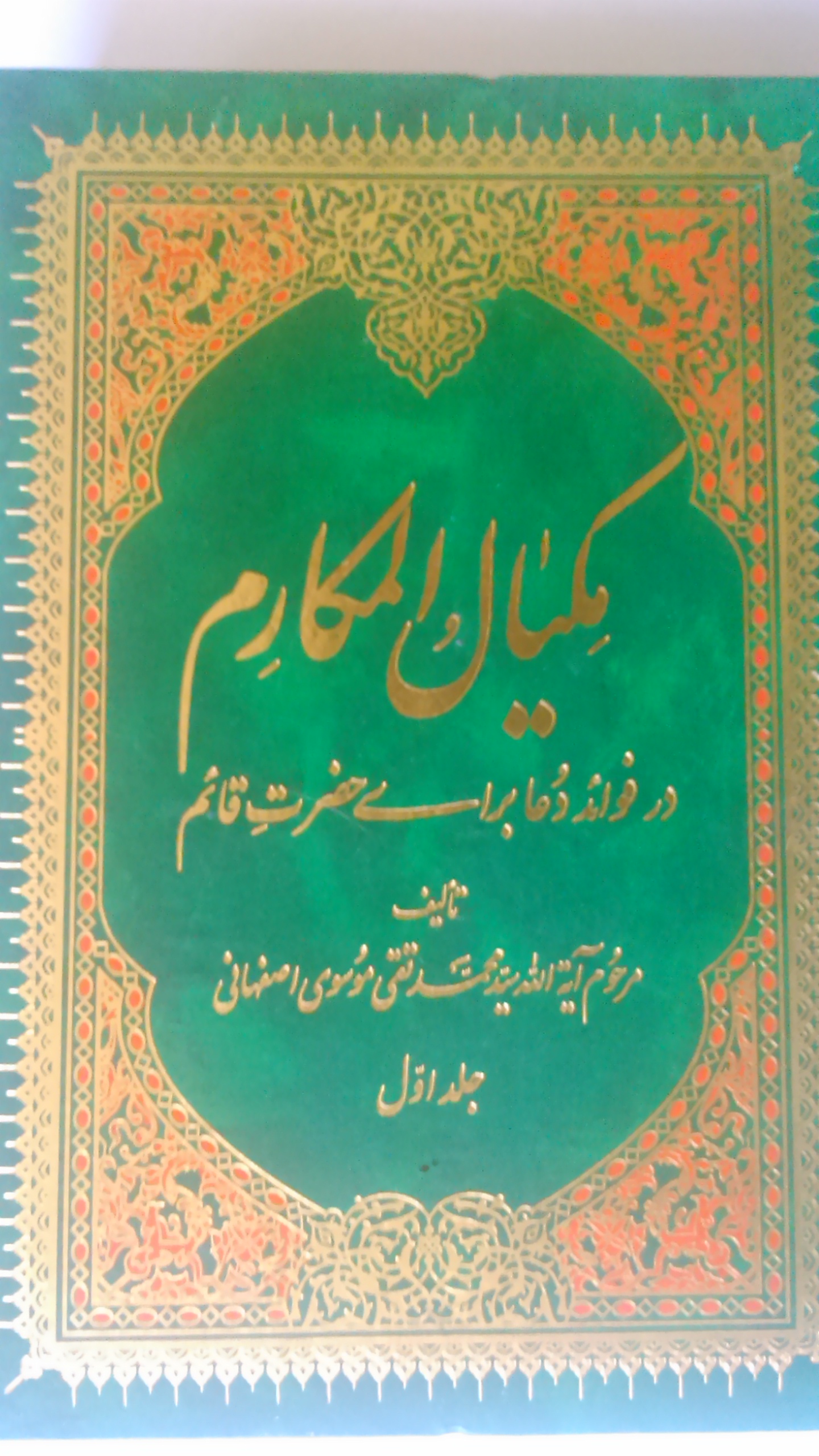 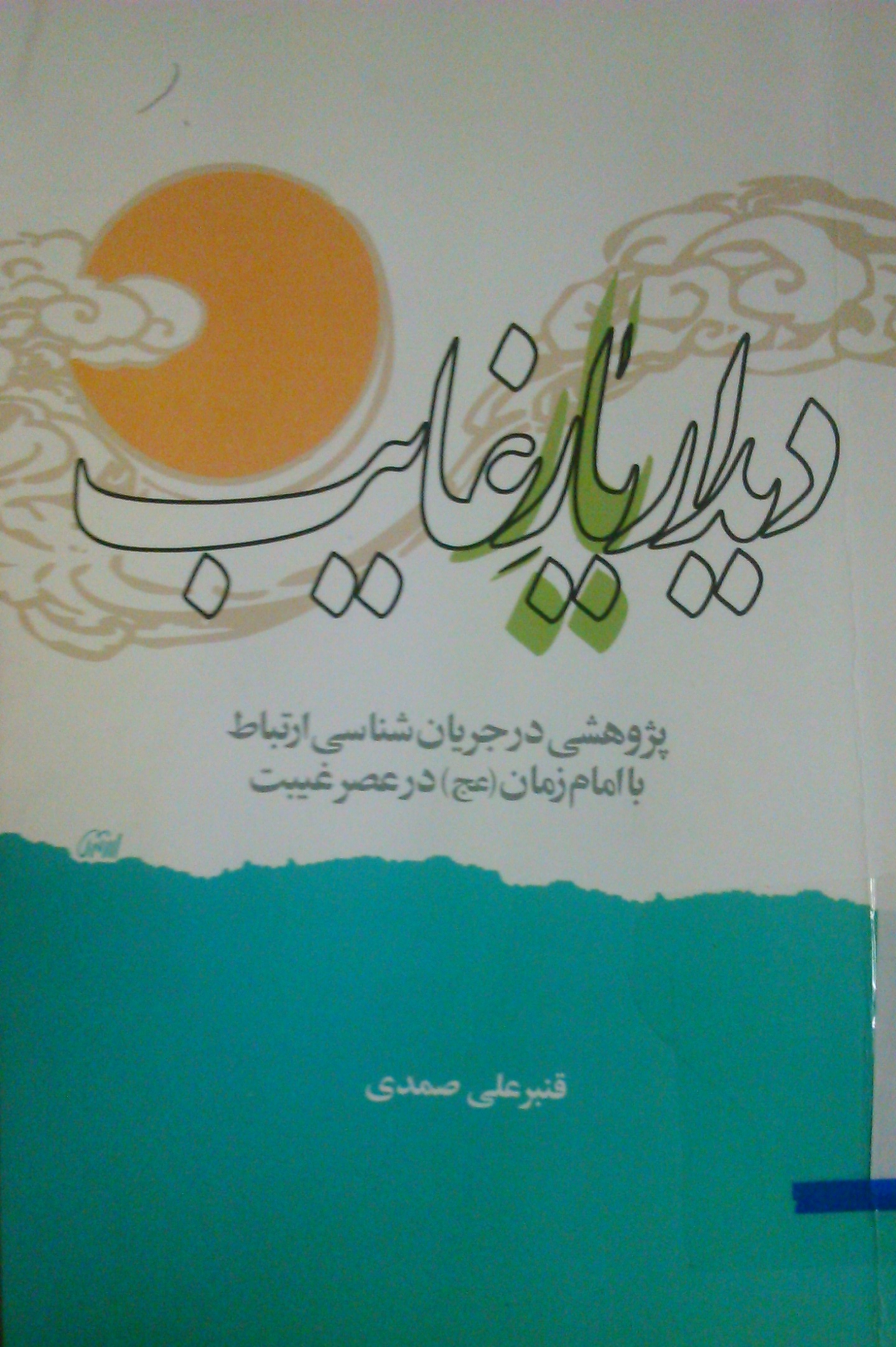 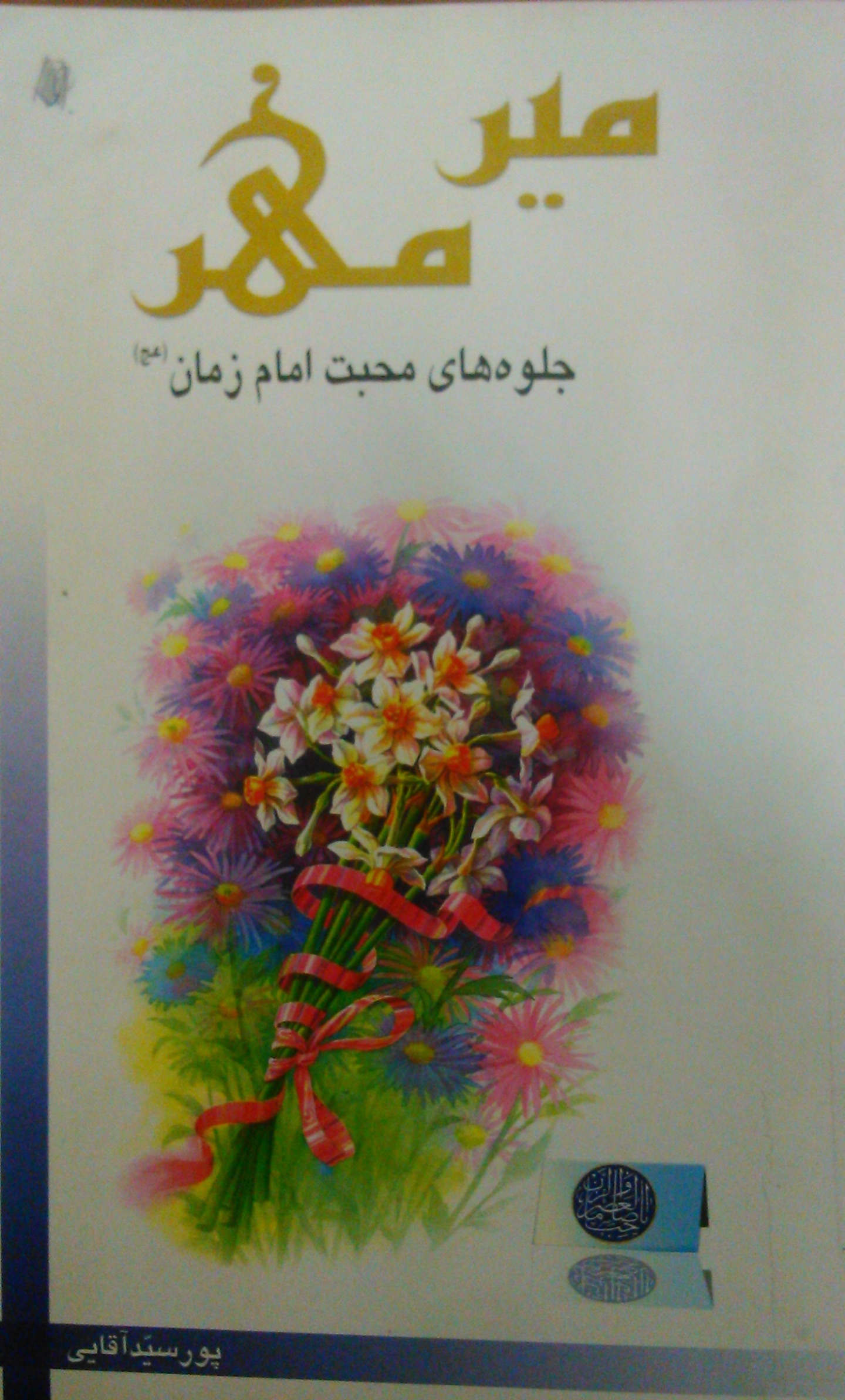 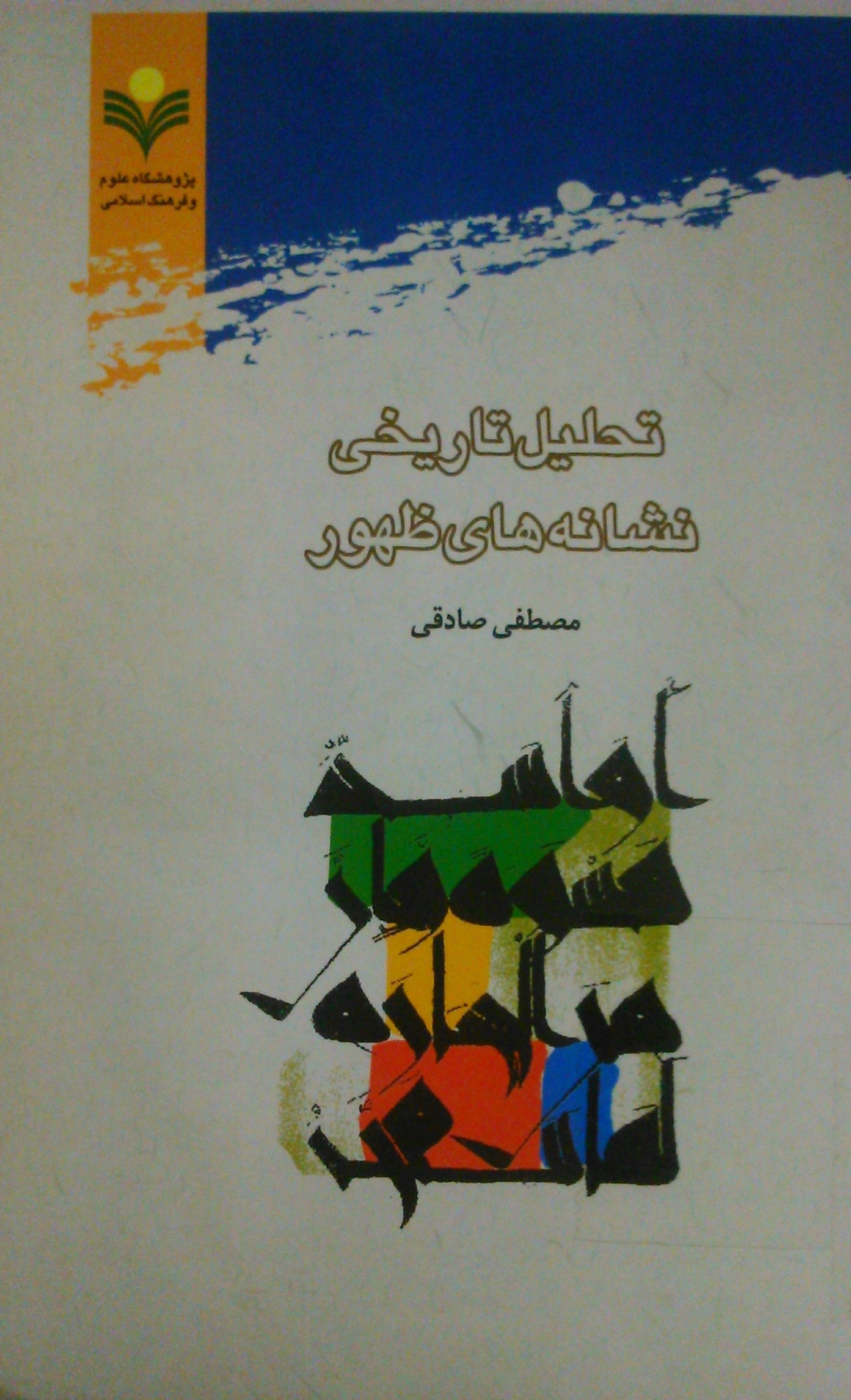 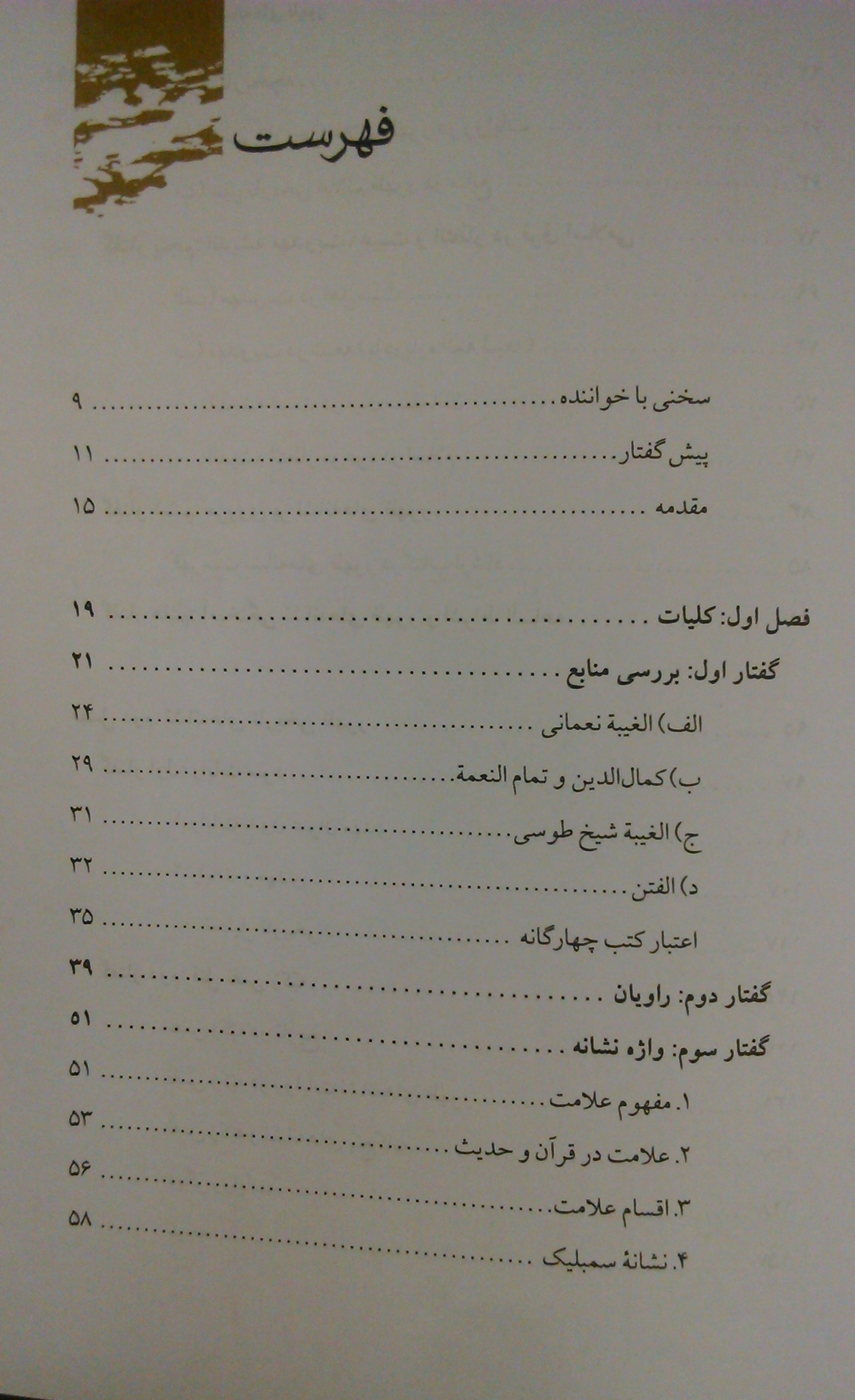 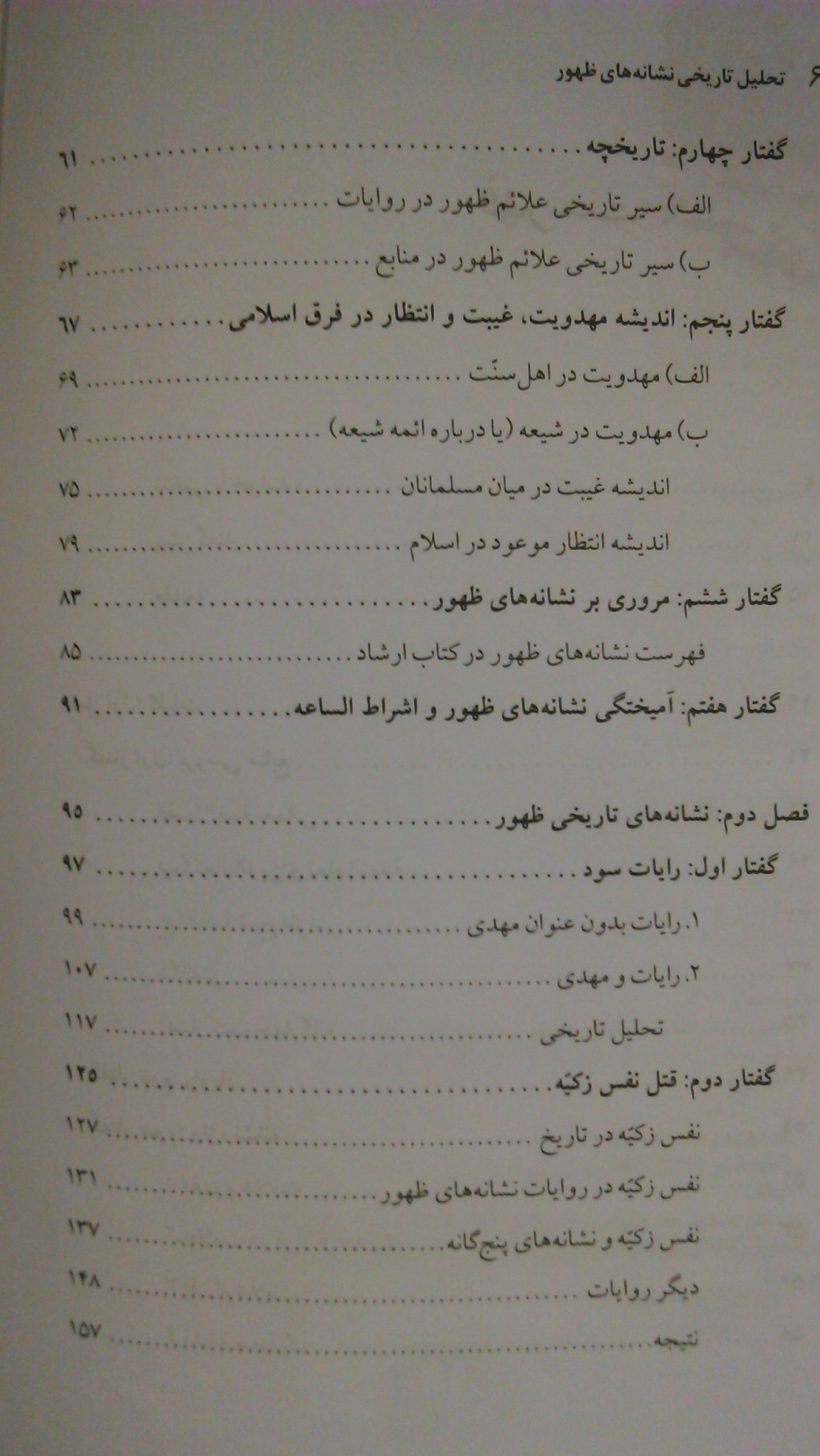 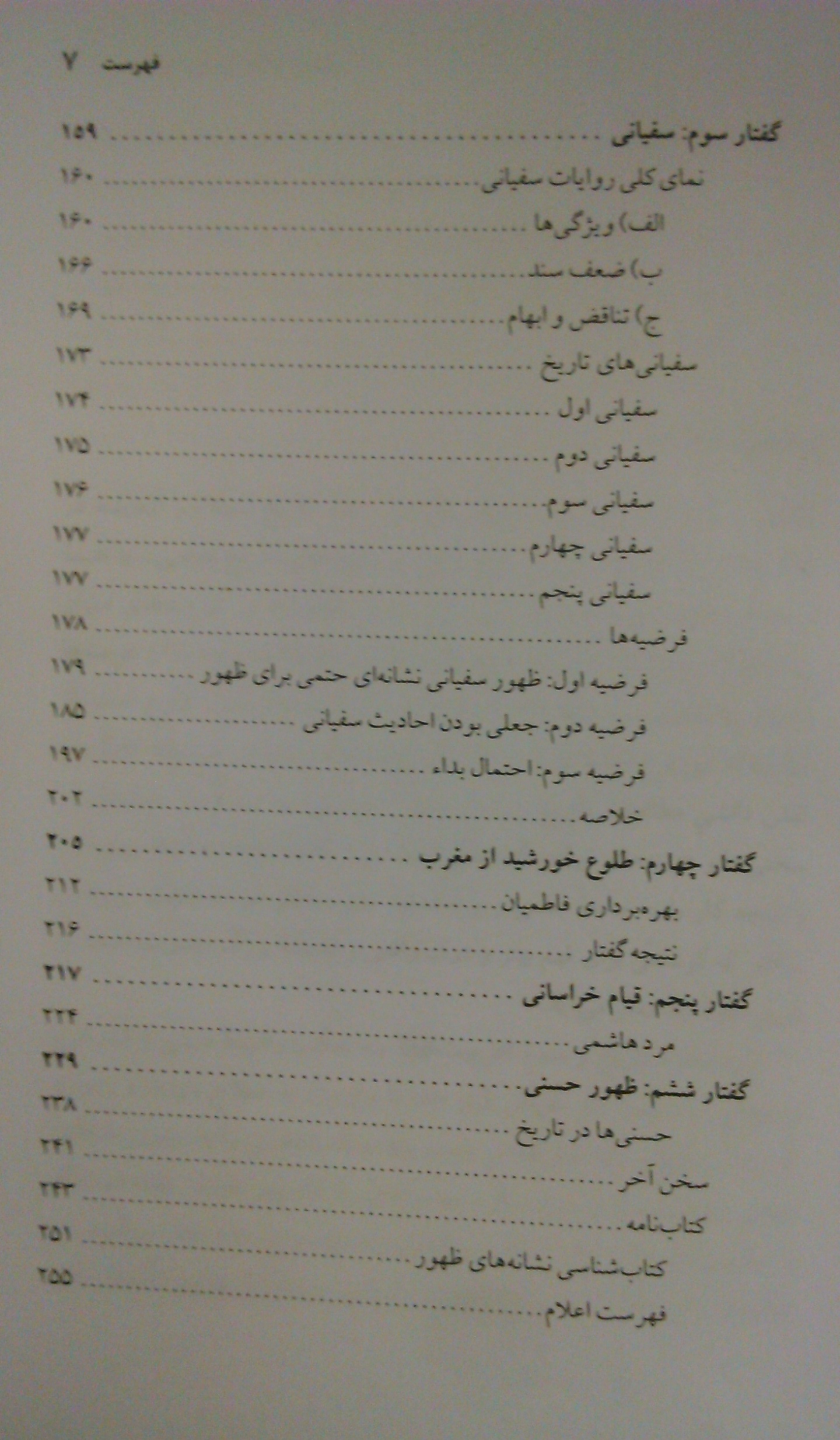 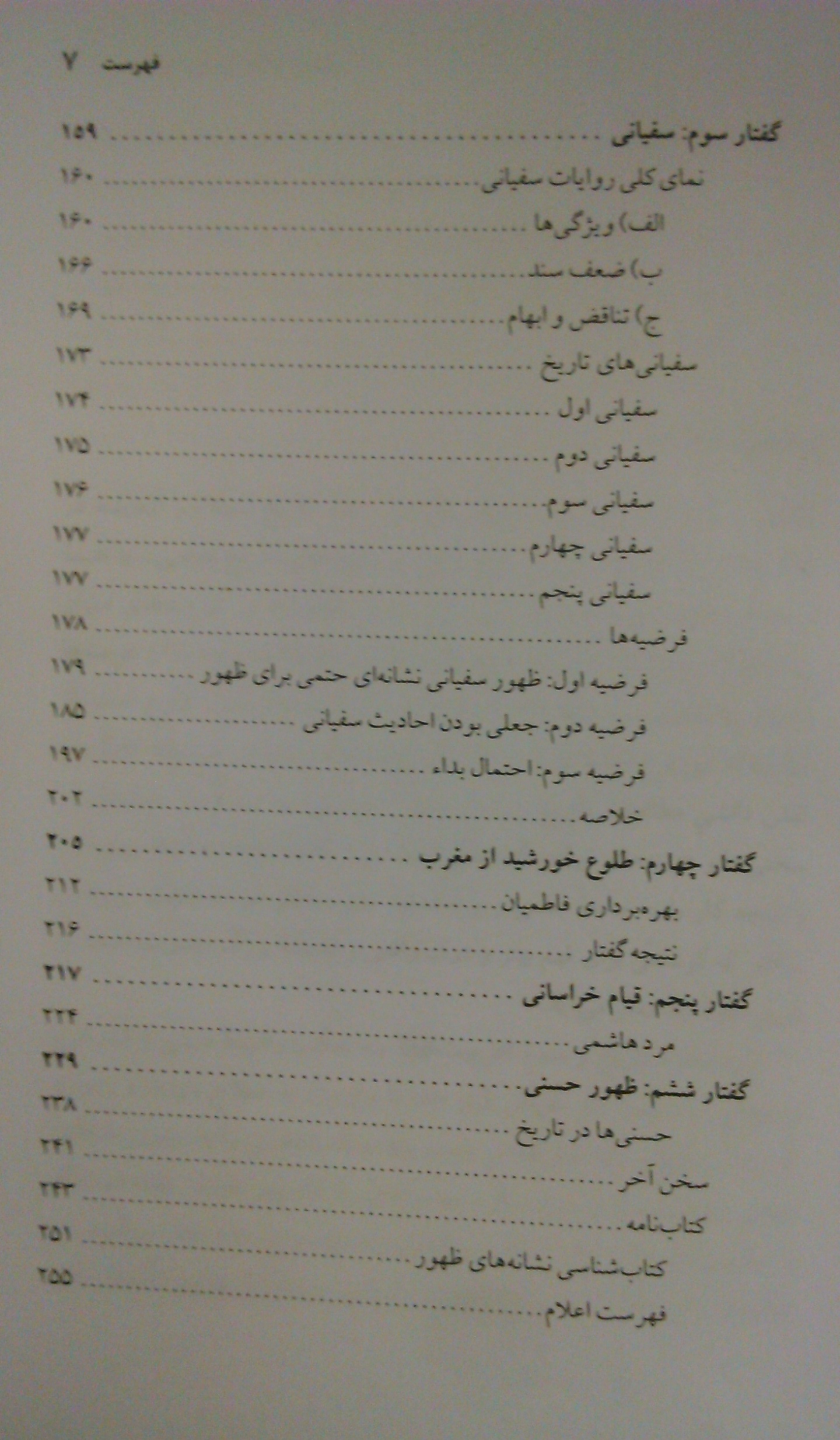 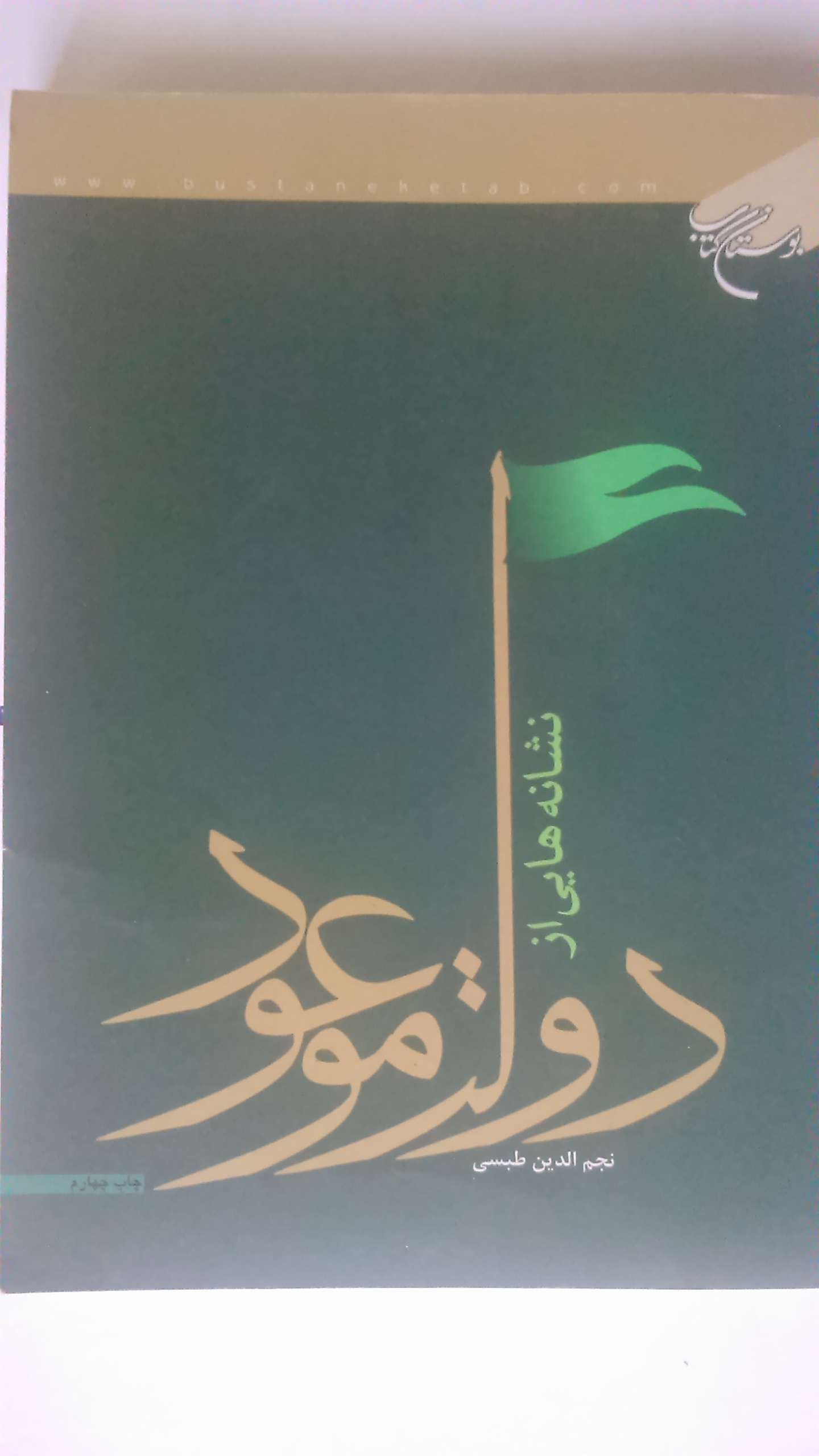 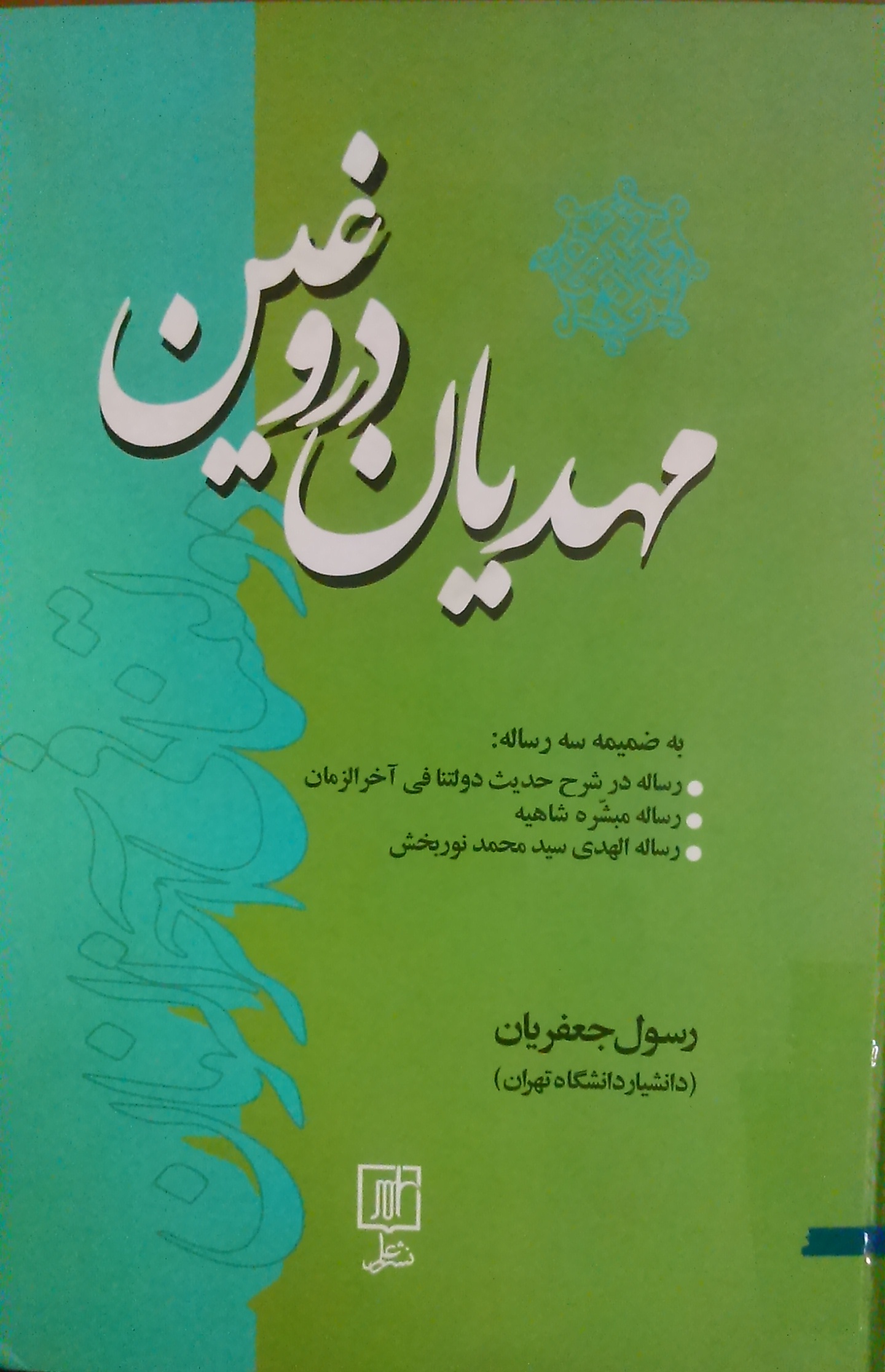 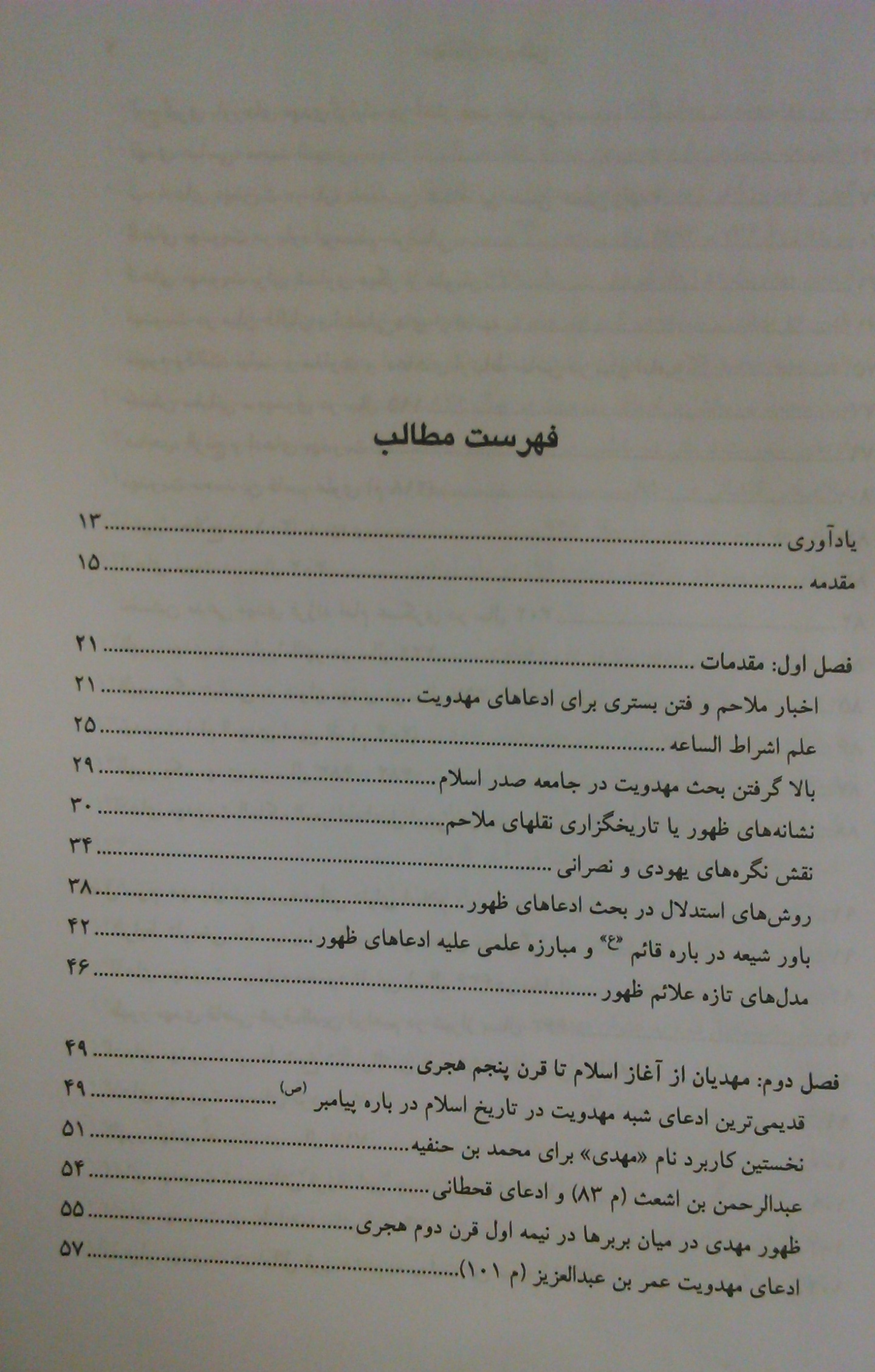 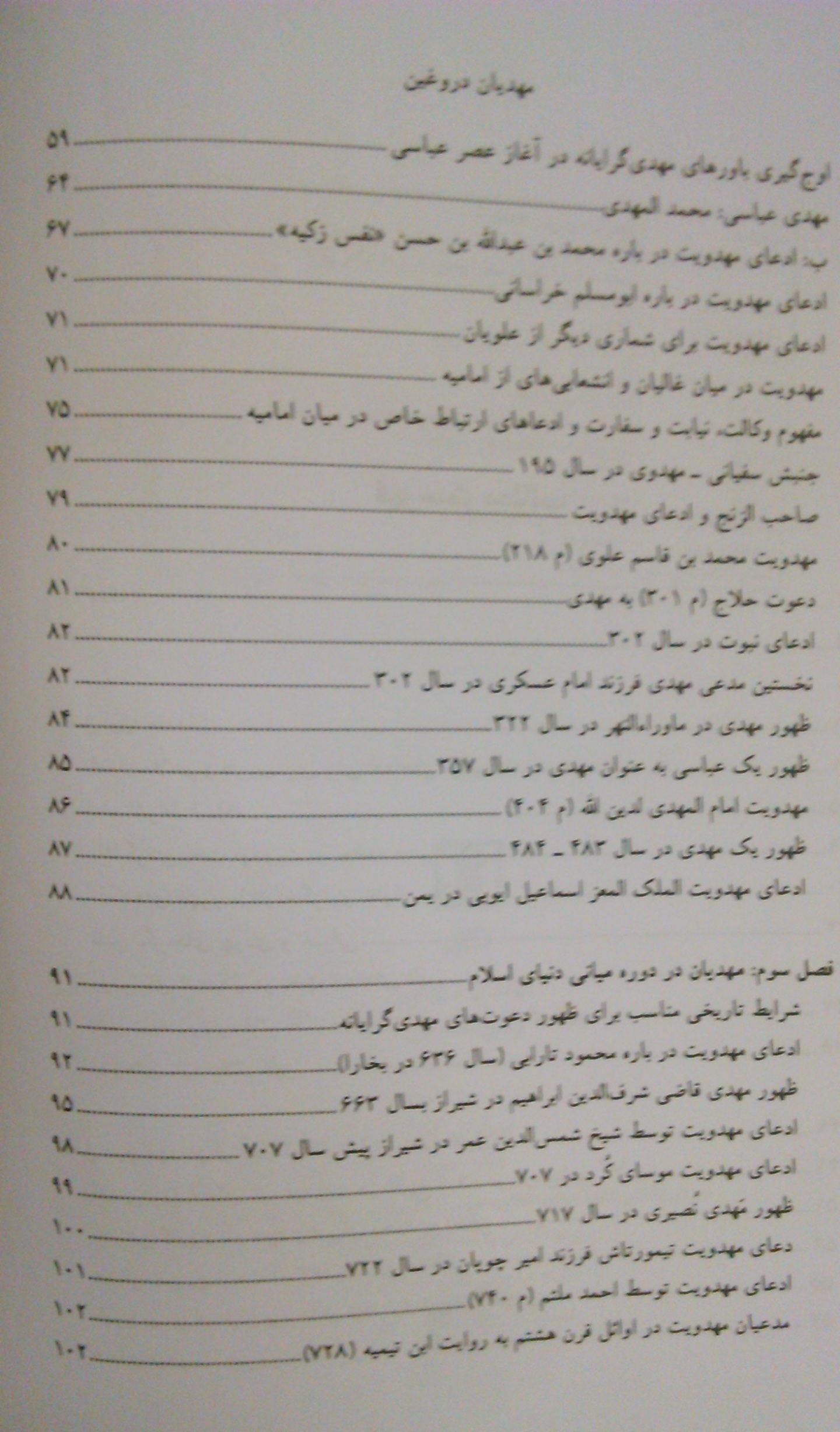 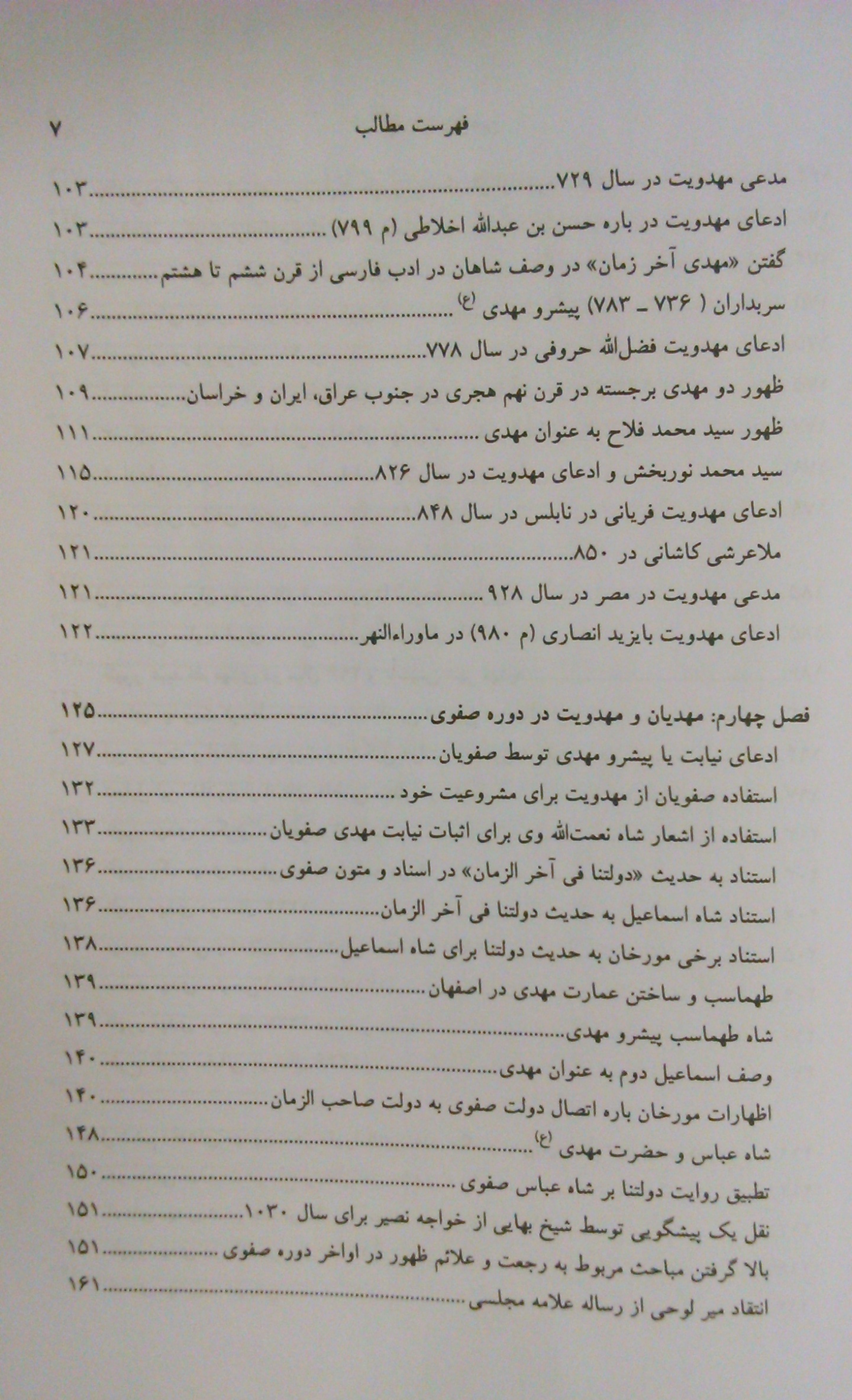 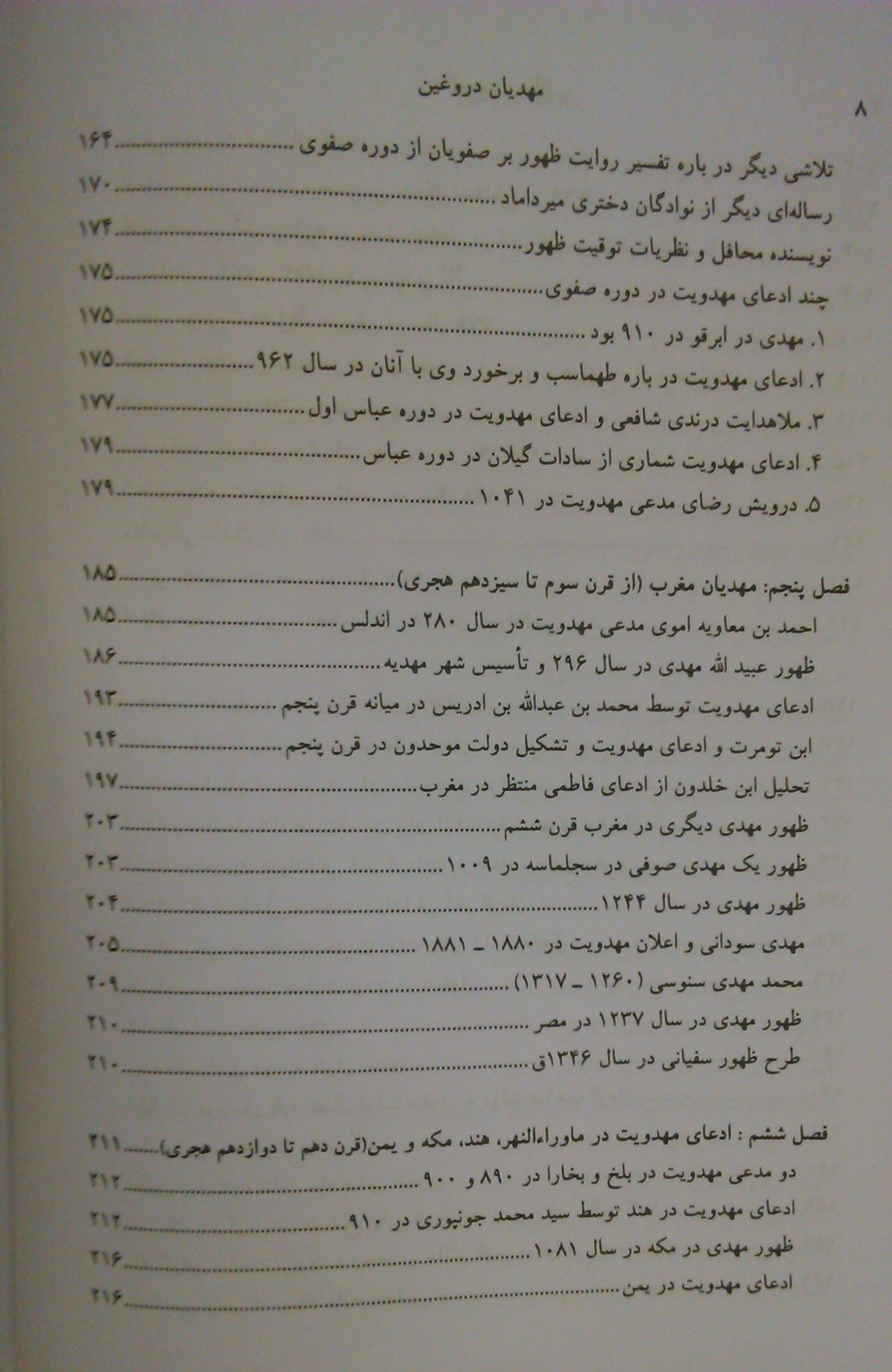 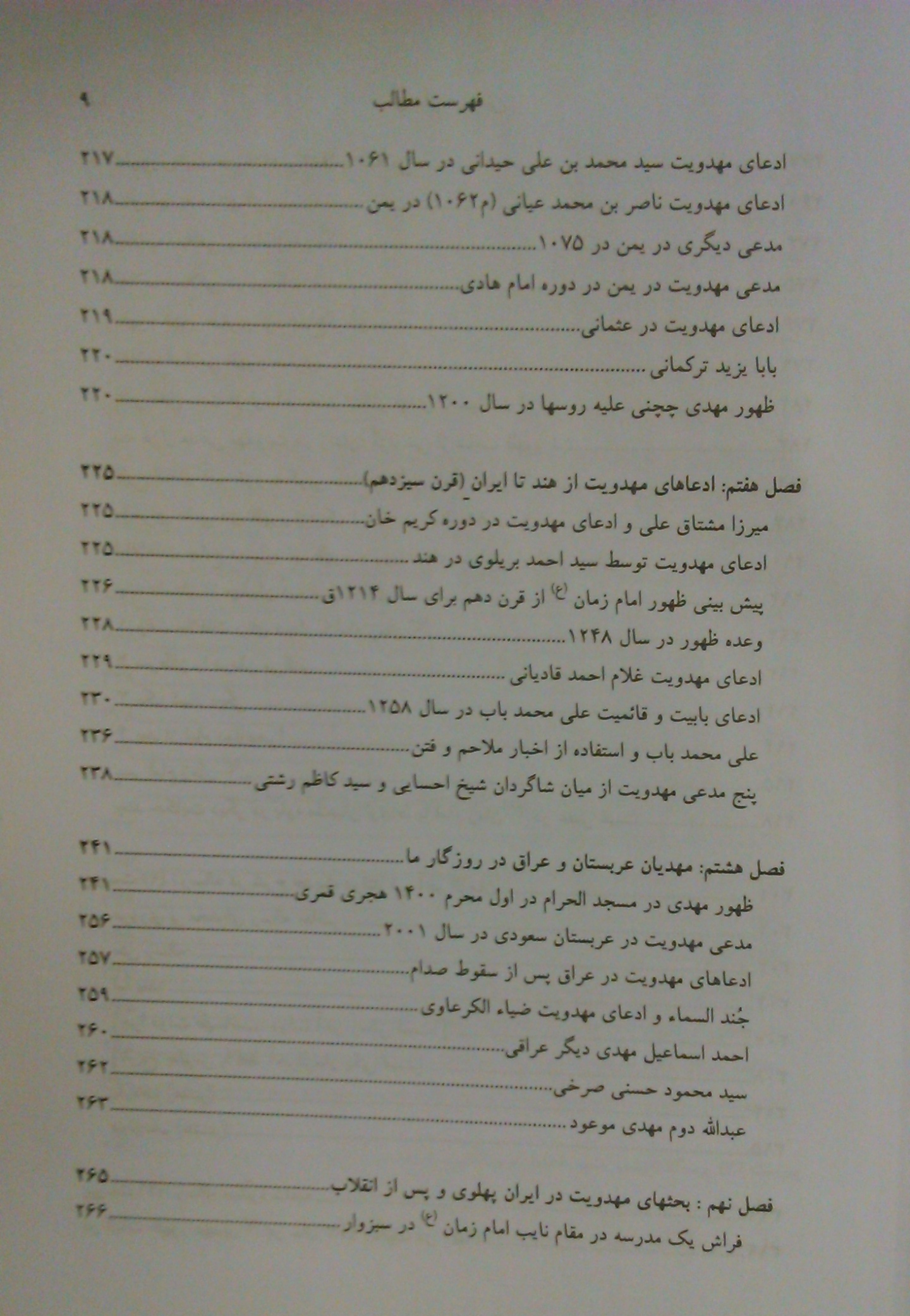 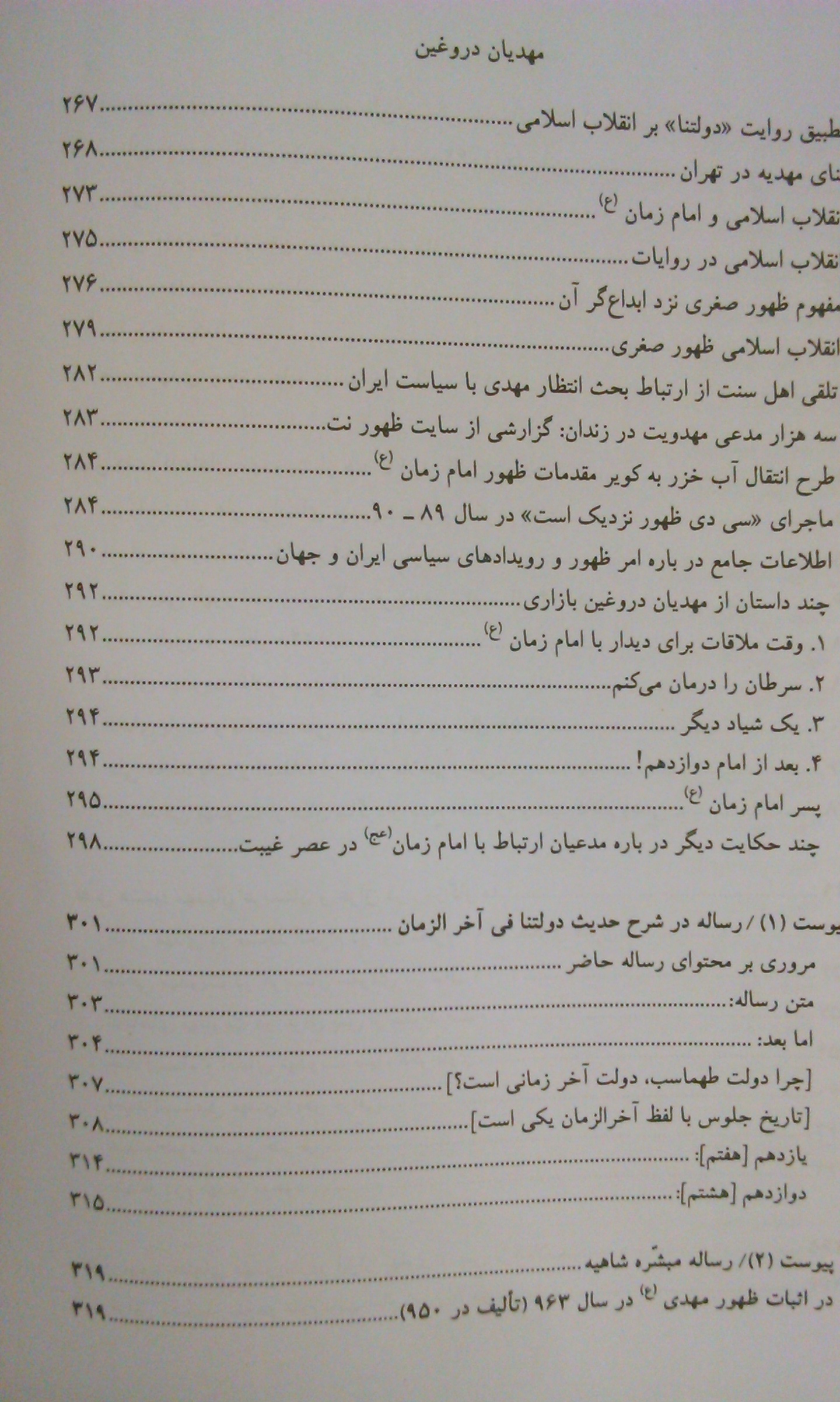 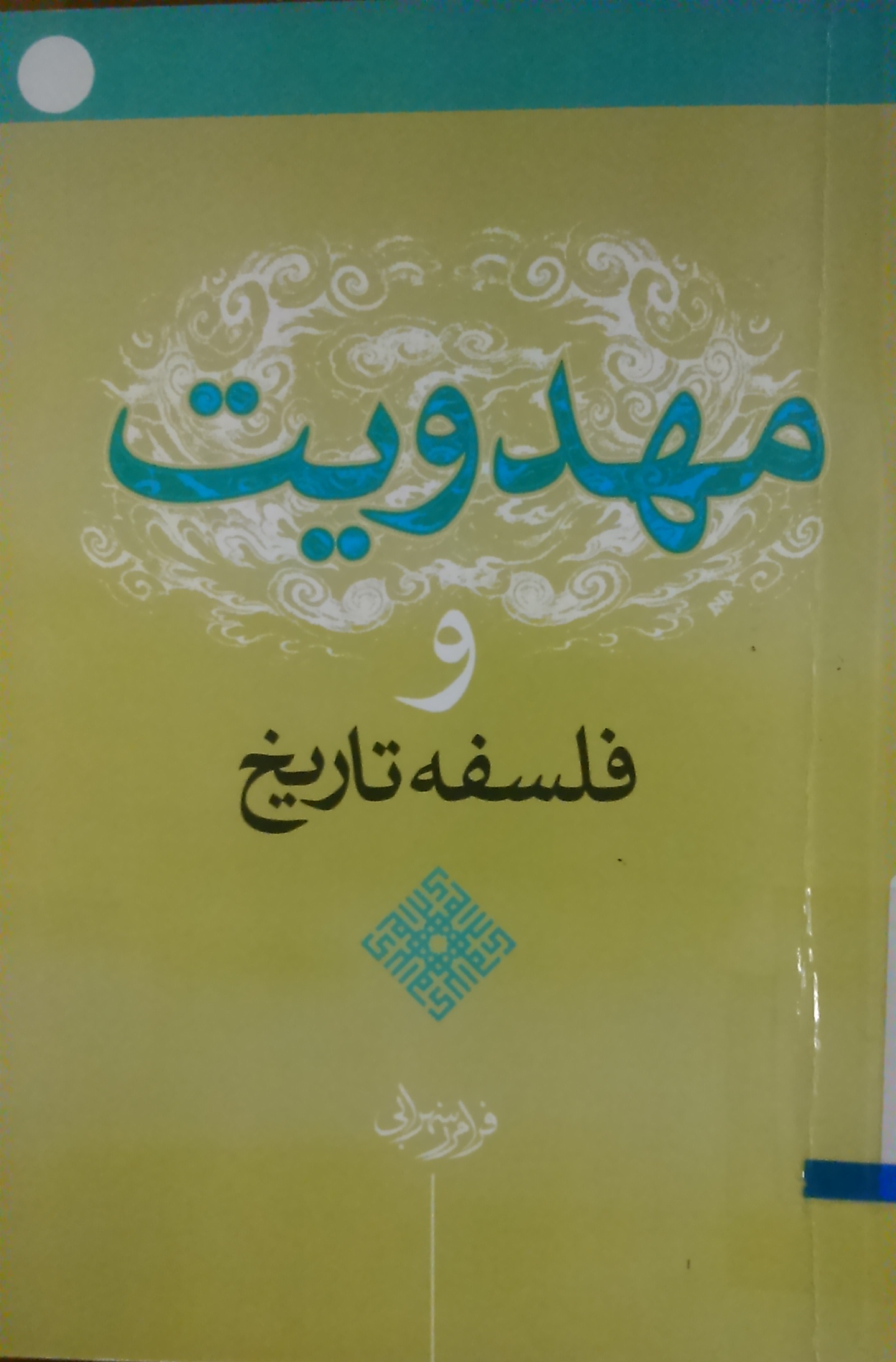 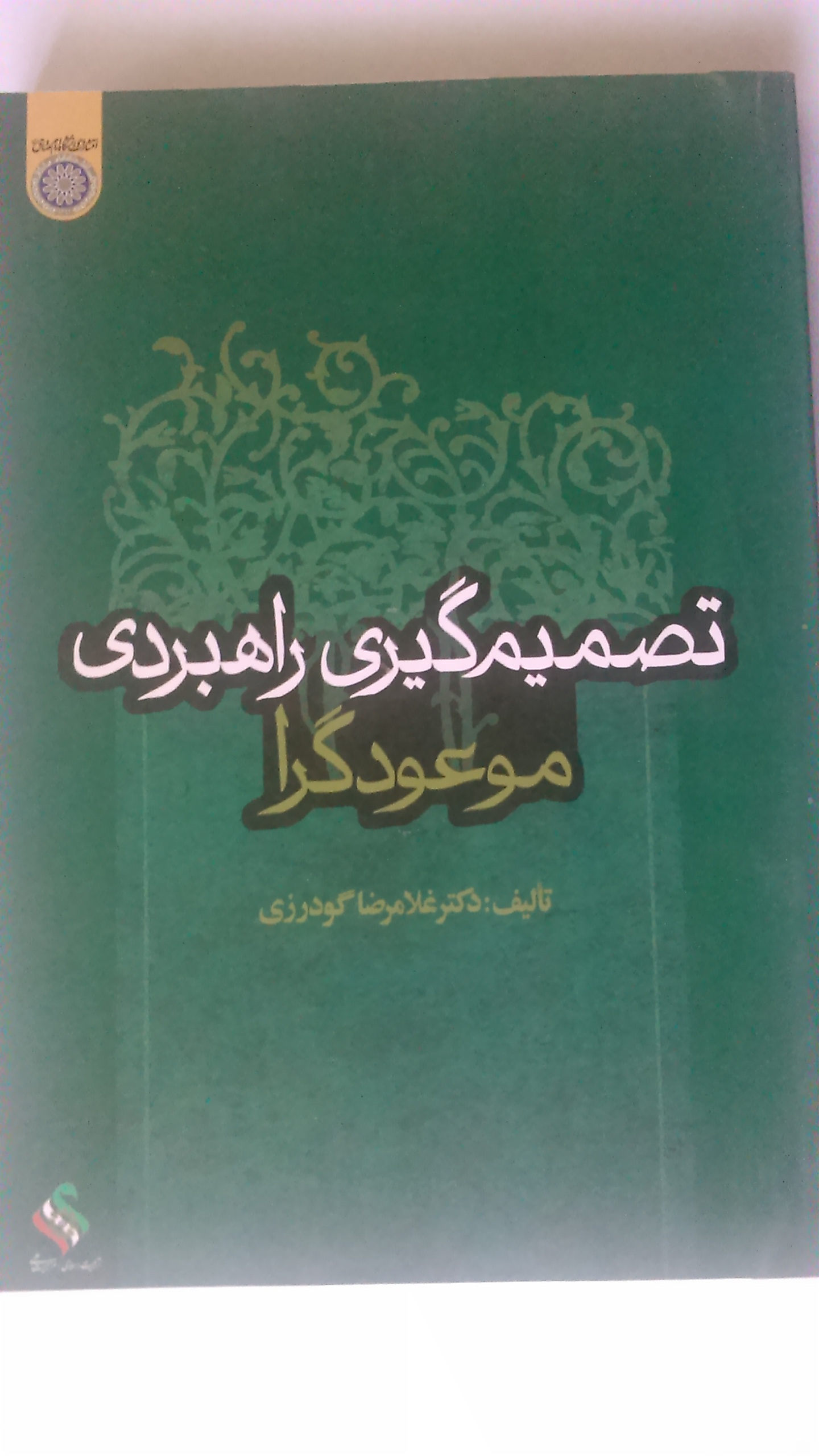 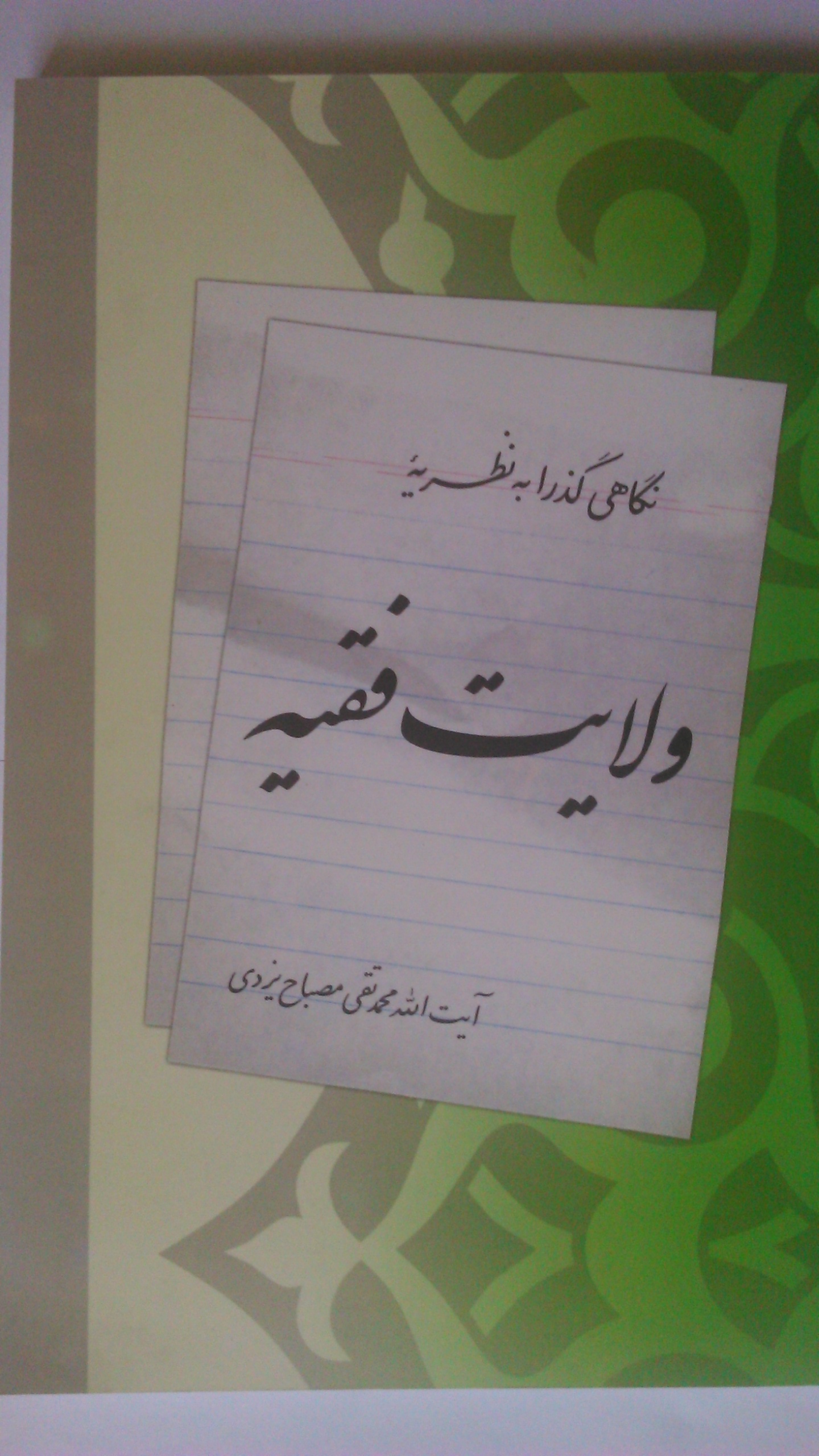 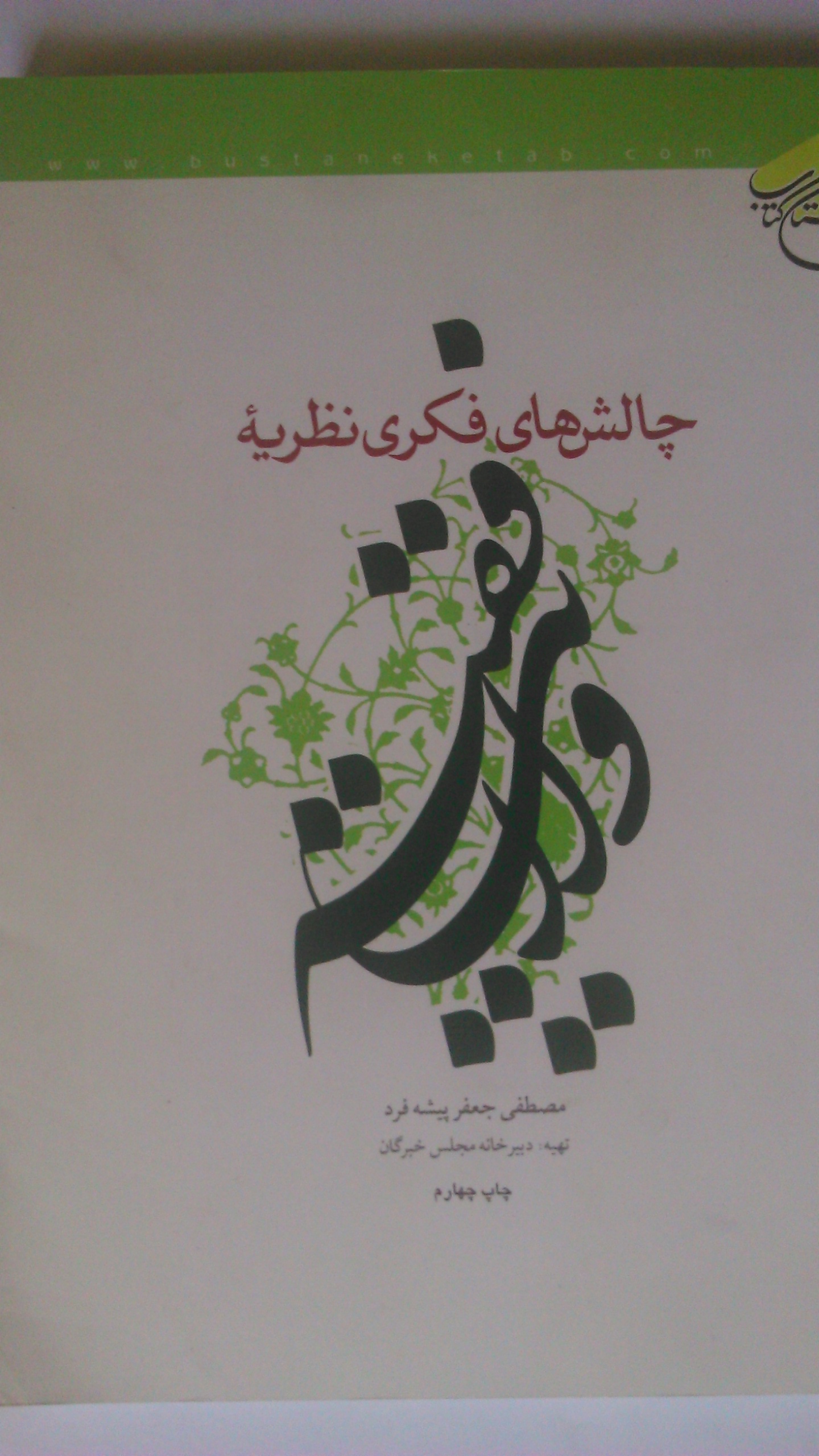 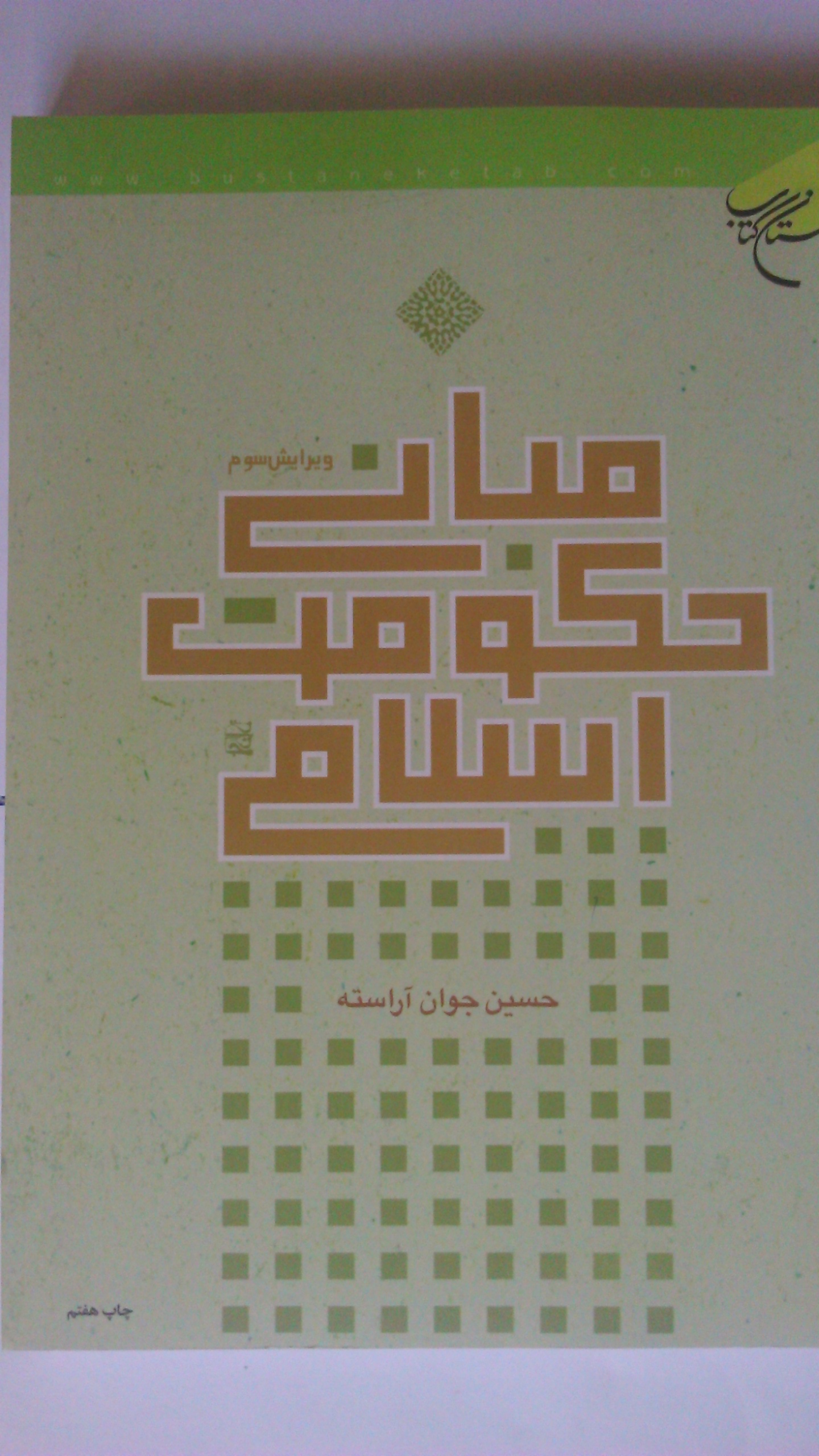 کتاب های  مفید
کتاب های پرسش و پاسخ
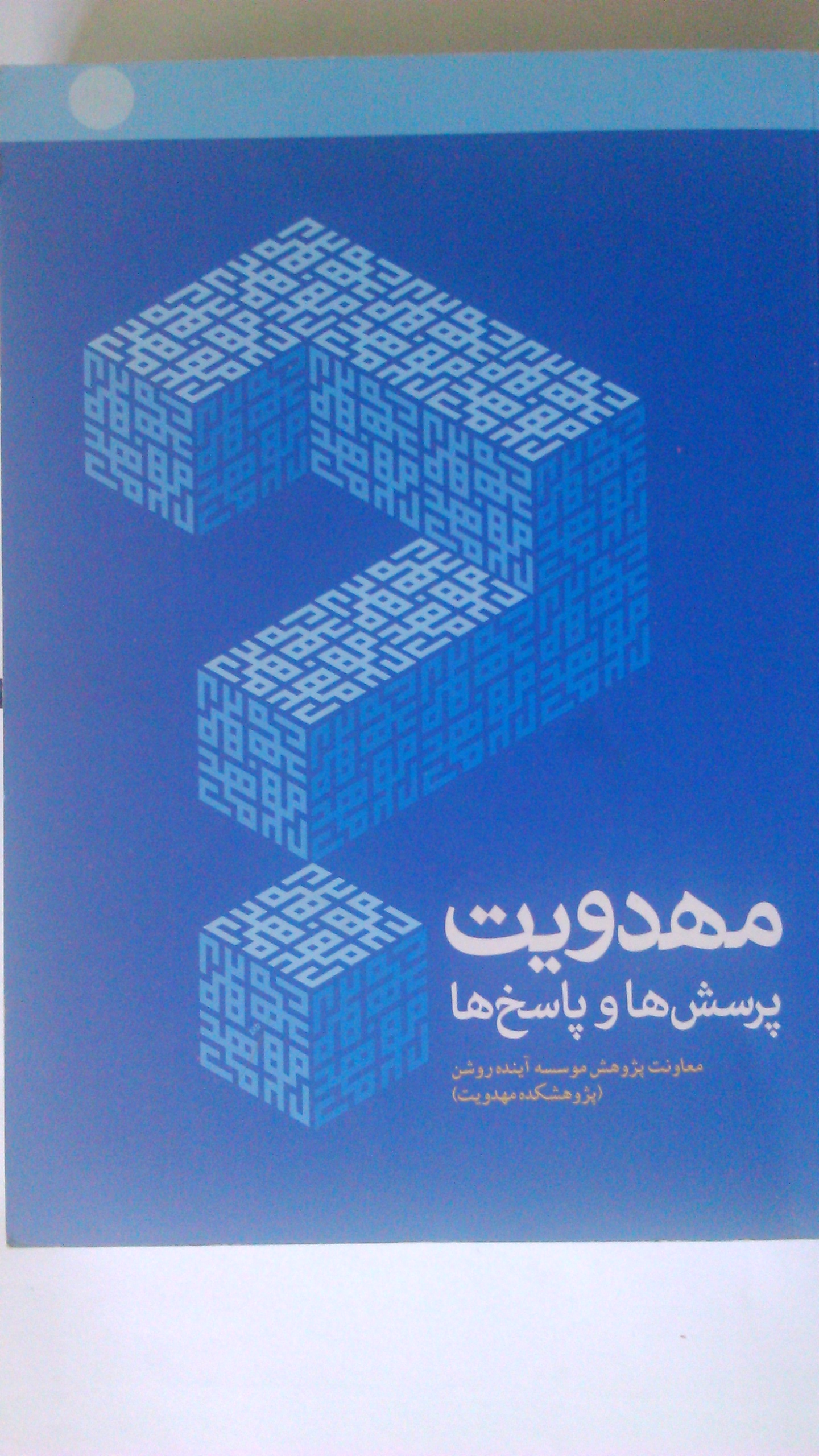 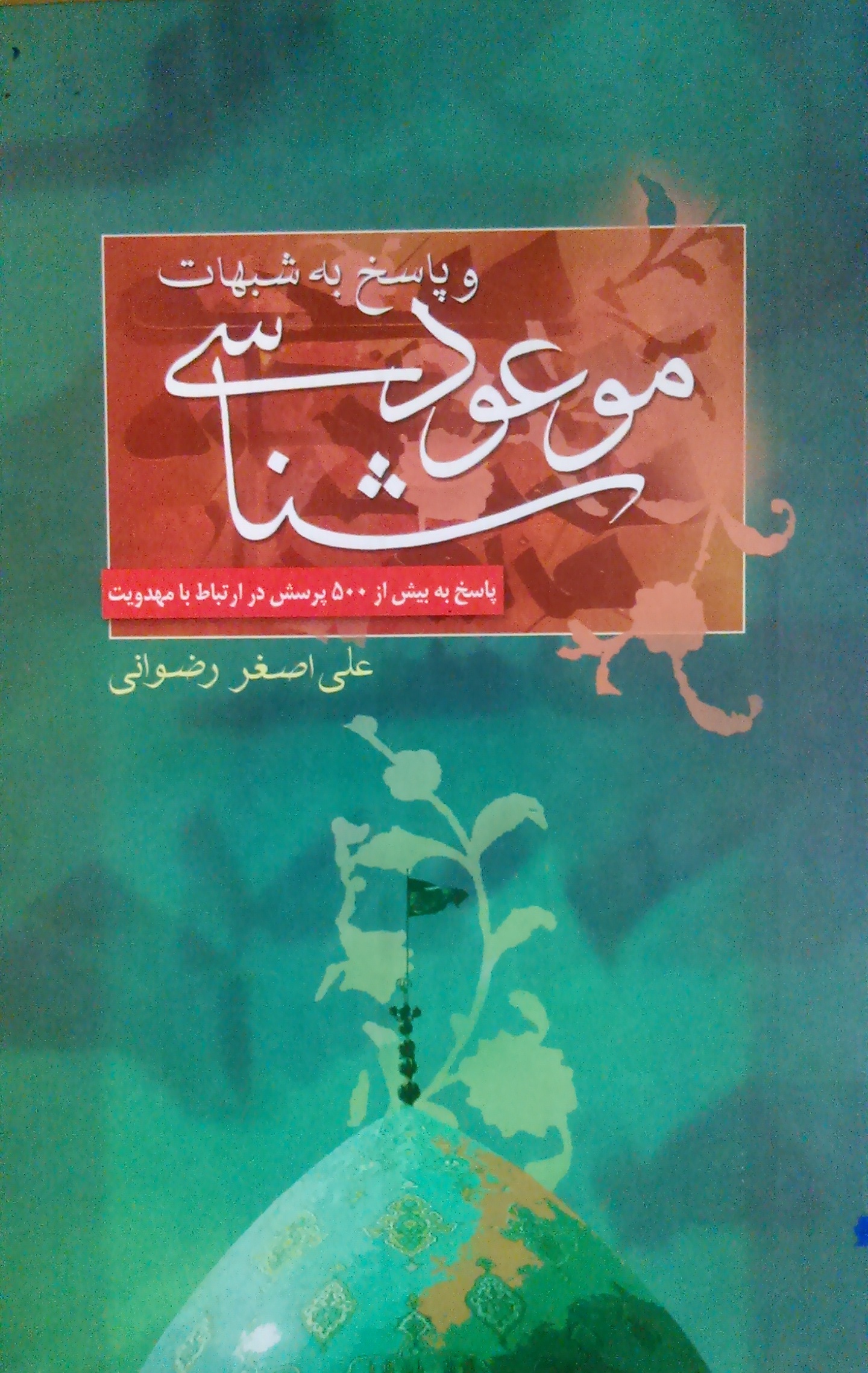 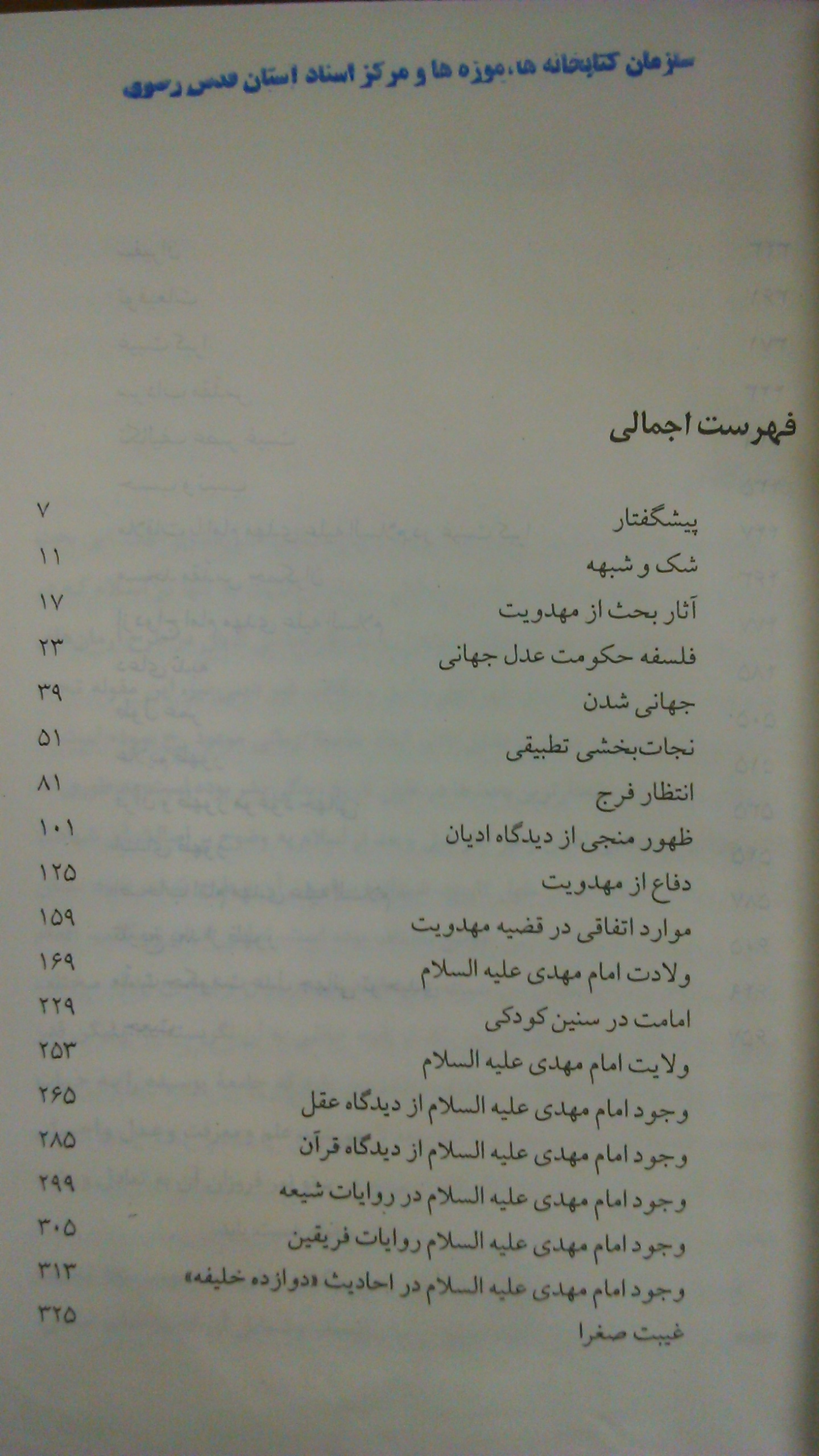 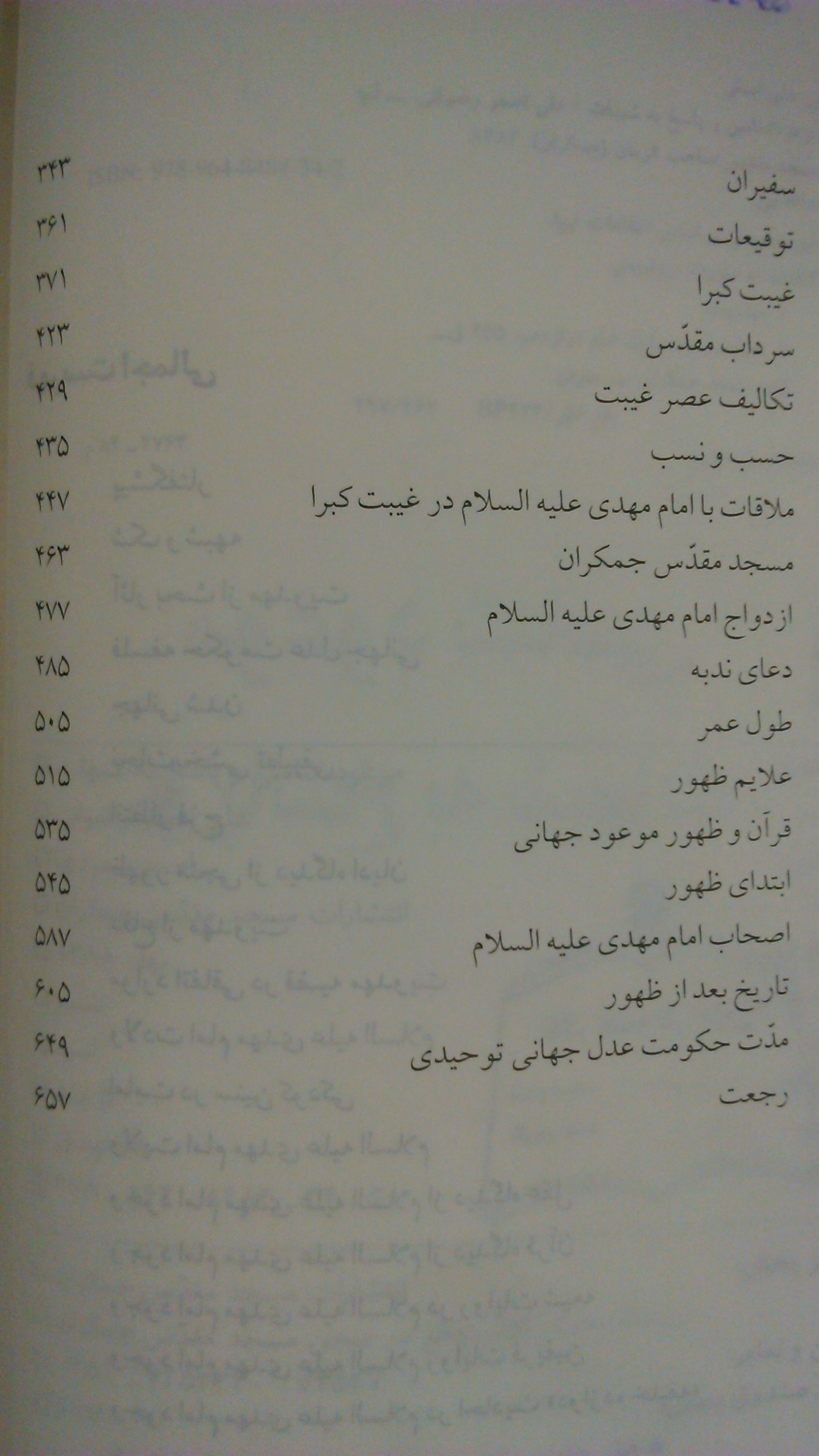